Saying what I and others do
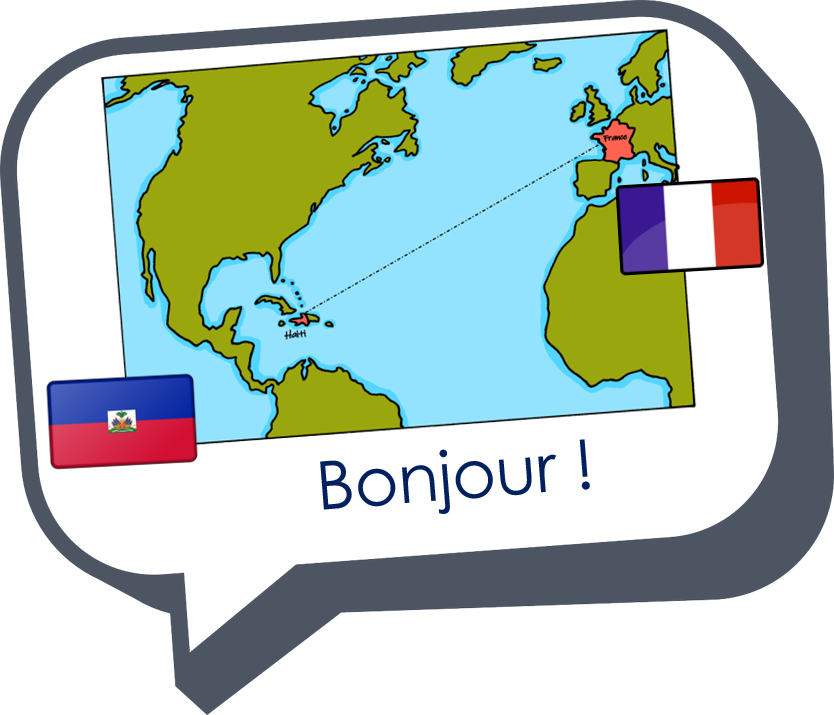 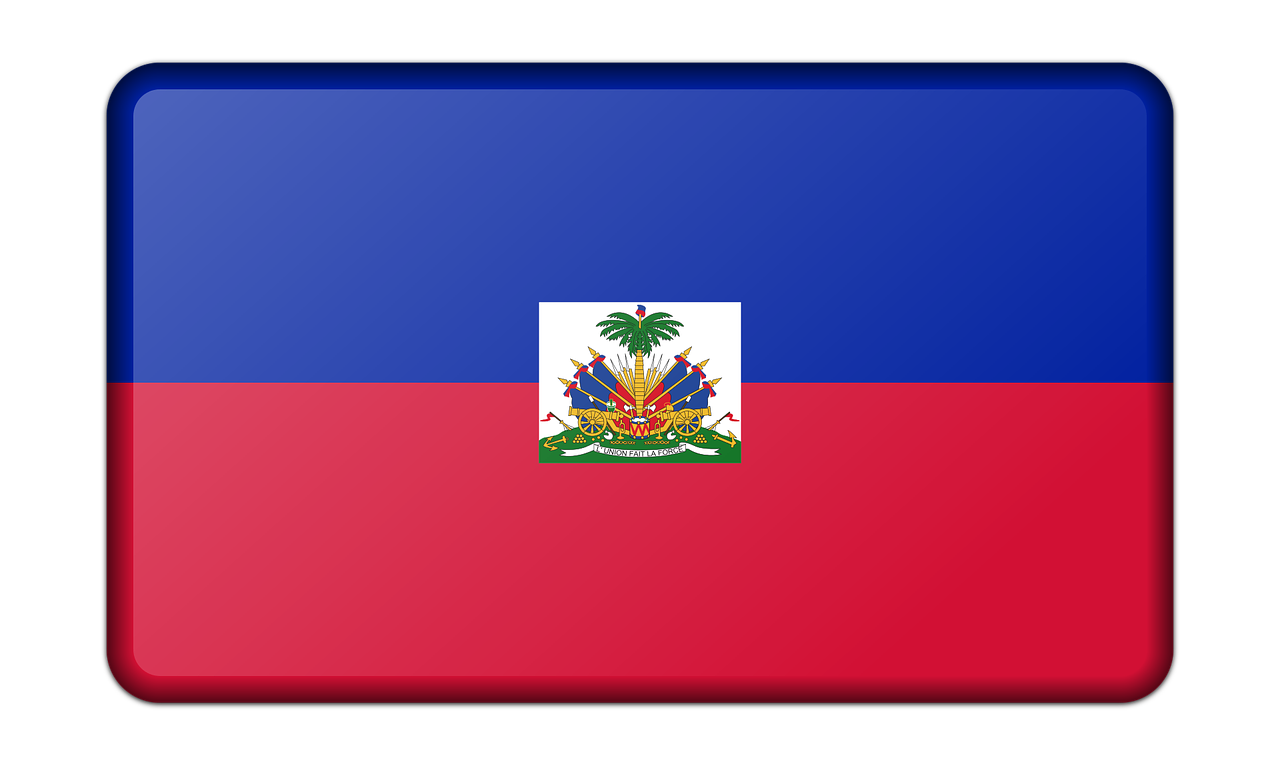 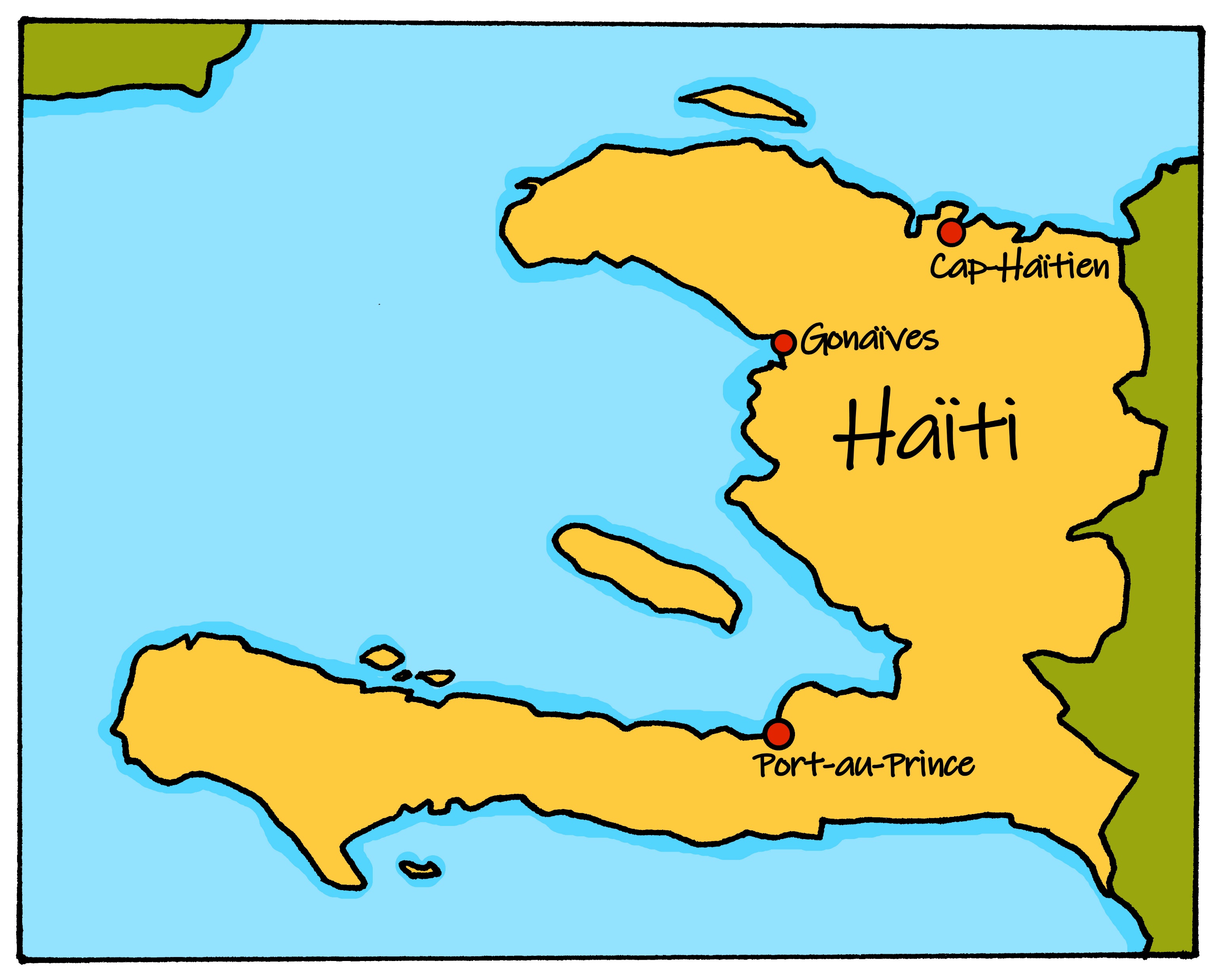 Le jour de l’Indépendance
bleu
Follow ups 1-5
[Speaker Notes: Artwork by Steve Clarke. Pronoun pictures from NCELP (www.ncelp.org). All additional pictures selected from Pixabay and are available under a Creative Commons license, no
attribution required.


Phonics:  Revisit SSC [è / ê] fête [1490]  tête [343] frère [1043] être [5] problème [188]

Vocabulary (new words in bold): aimer [242] arriver [174] célébrer [2170]  organiser [701] porter [105] préparer [368] année [102]  fête [1490] gens [236] histoire [262] santé [641] vêtement [2383] voisin [979]

Revisit 1: Joyeux Noёl [mwu]
Revisit 2: avoir [8] j’ai [8] il a [8] elle a [8] un [3] une [3] animal [1002] chambre [633]  livre [358] maison  [325] professeur/ professeure [110]  problème [188]  tâche [887] amusant [4695] différent [350] idéal [1429] important [215] indépendant [854] lent [2572] lourd [1026] parfait [1600] propre1 [237] sage [2643] strict [1859] très [66] 

Londsale, D., & Le Bras, Y.  (2009). A Frequency Dictionary of French: Core vocabulary for learners London: Routledge.

The frequency rankings for words that occur in this PowerPoint which have been previously introduced in these resources are given in the SOW and in the resources that first
introduced and formally re-visited those words. 
For any other words that occur incidentally in this PowerPoint, frequency rankings will be provided in the notes field wherever possible.]
[è]
[ê]
[è] and [ê] sound almost the same. [ê] is a little longer and deeper.
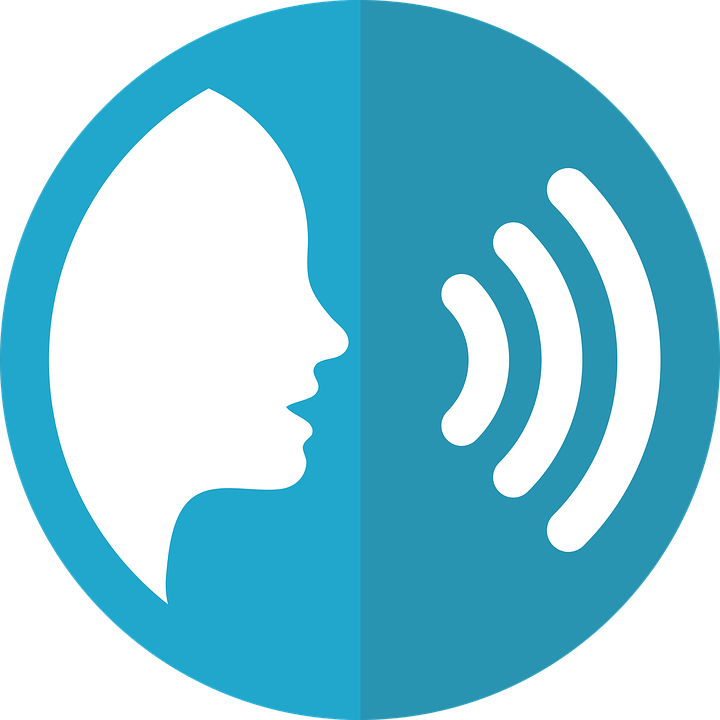 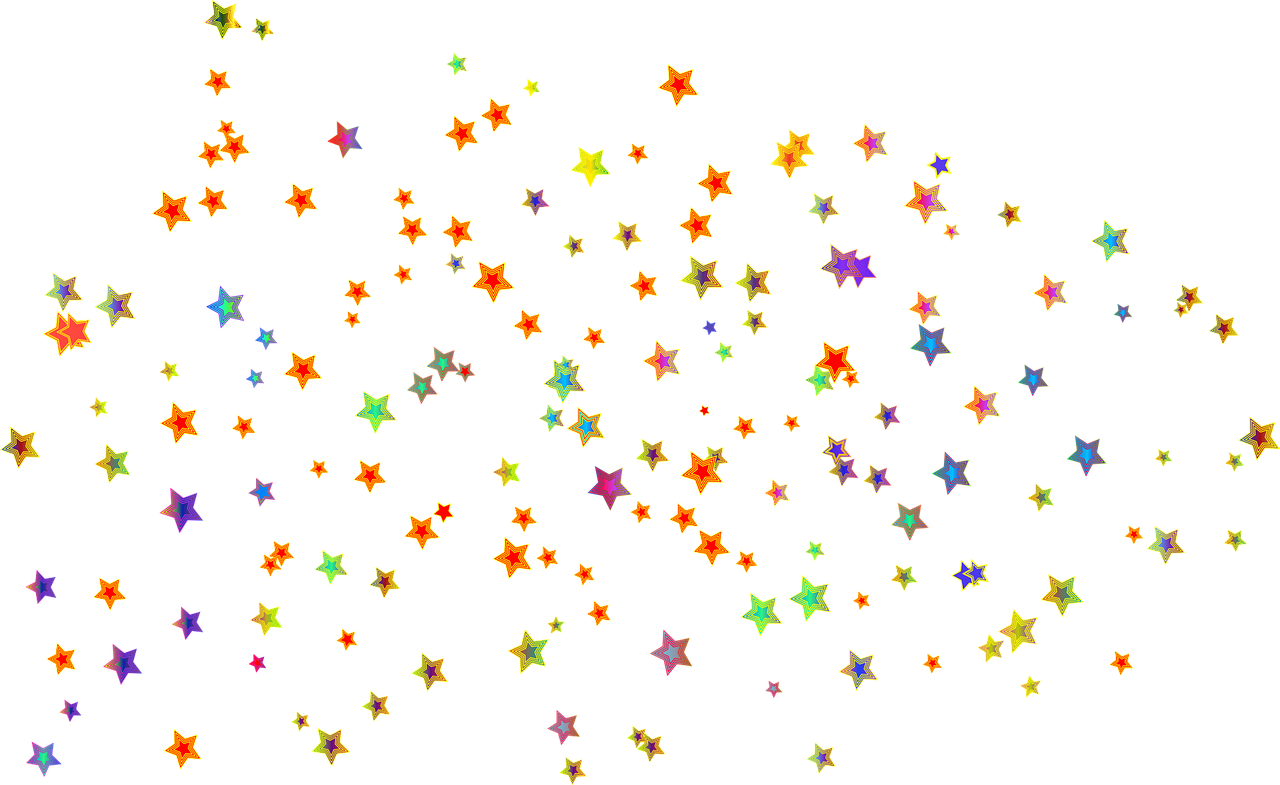 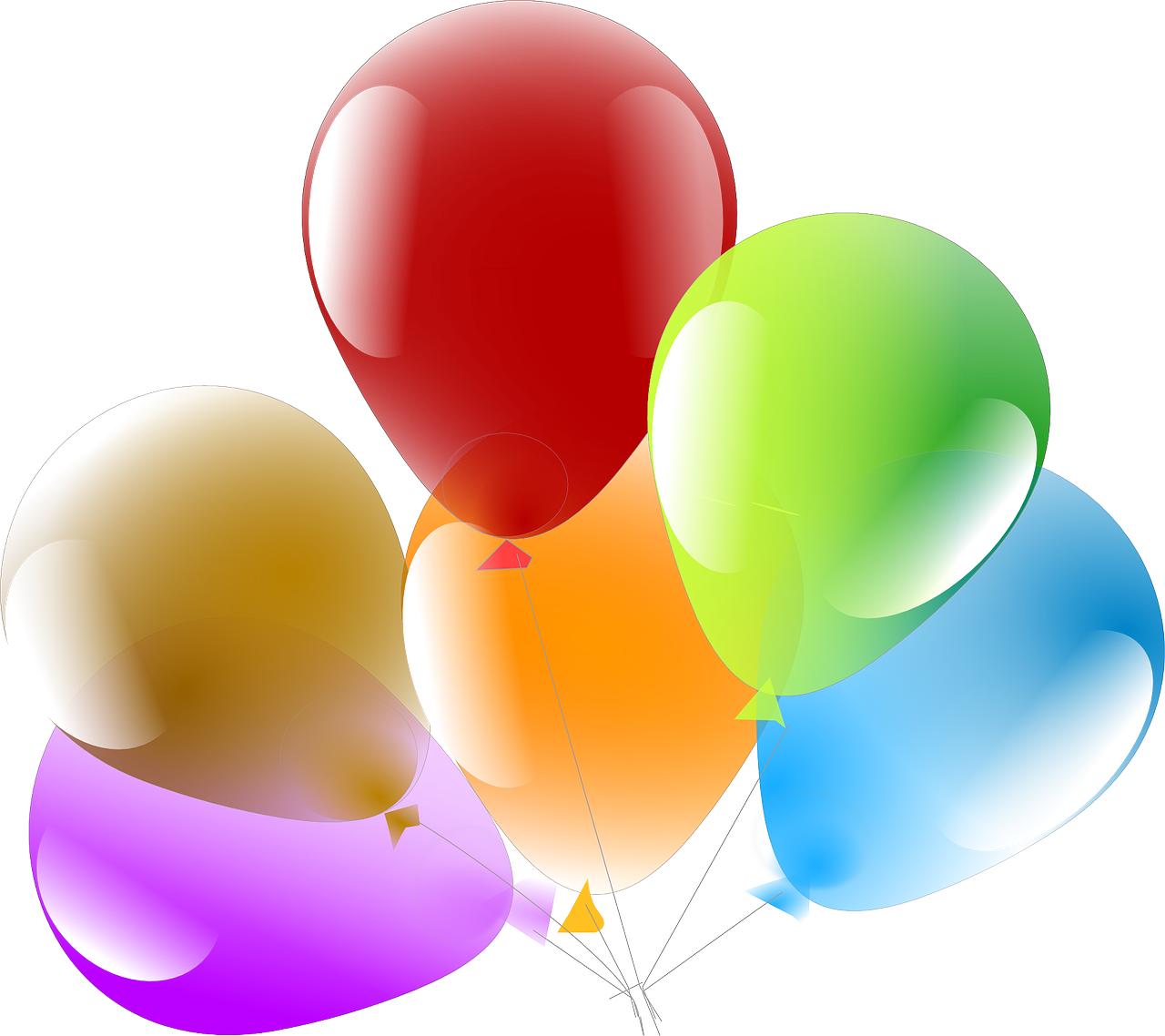 prononcer
fête
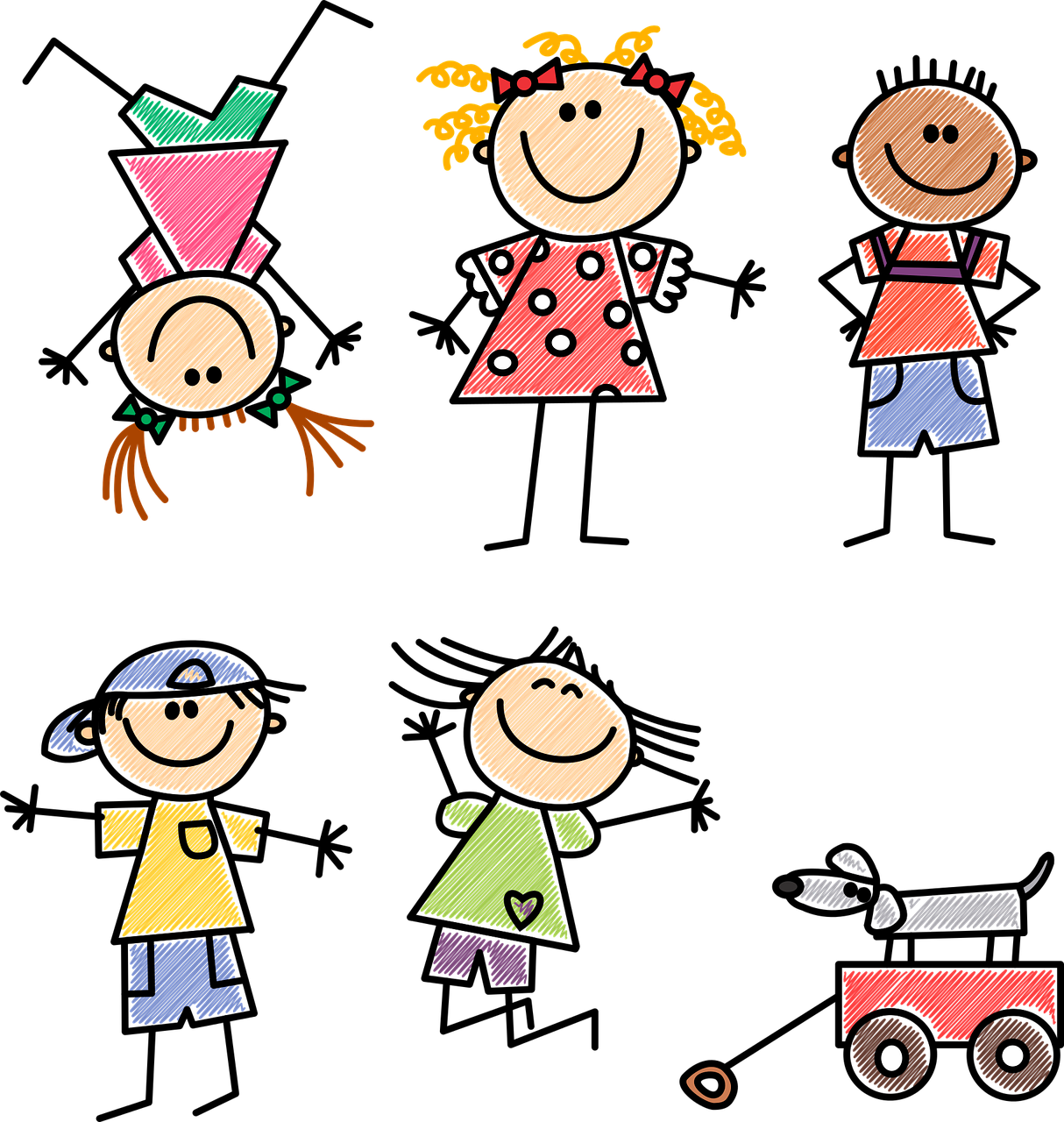 to be, being
être
frère
(brother)
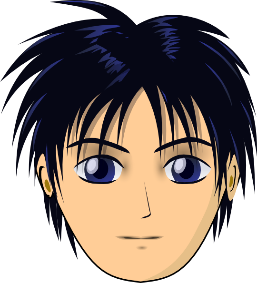 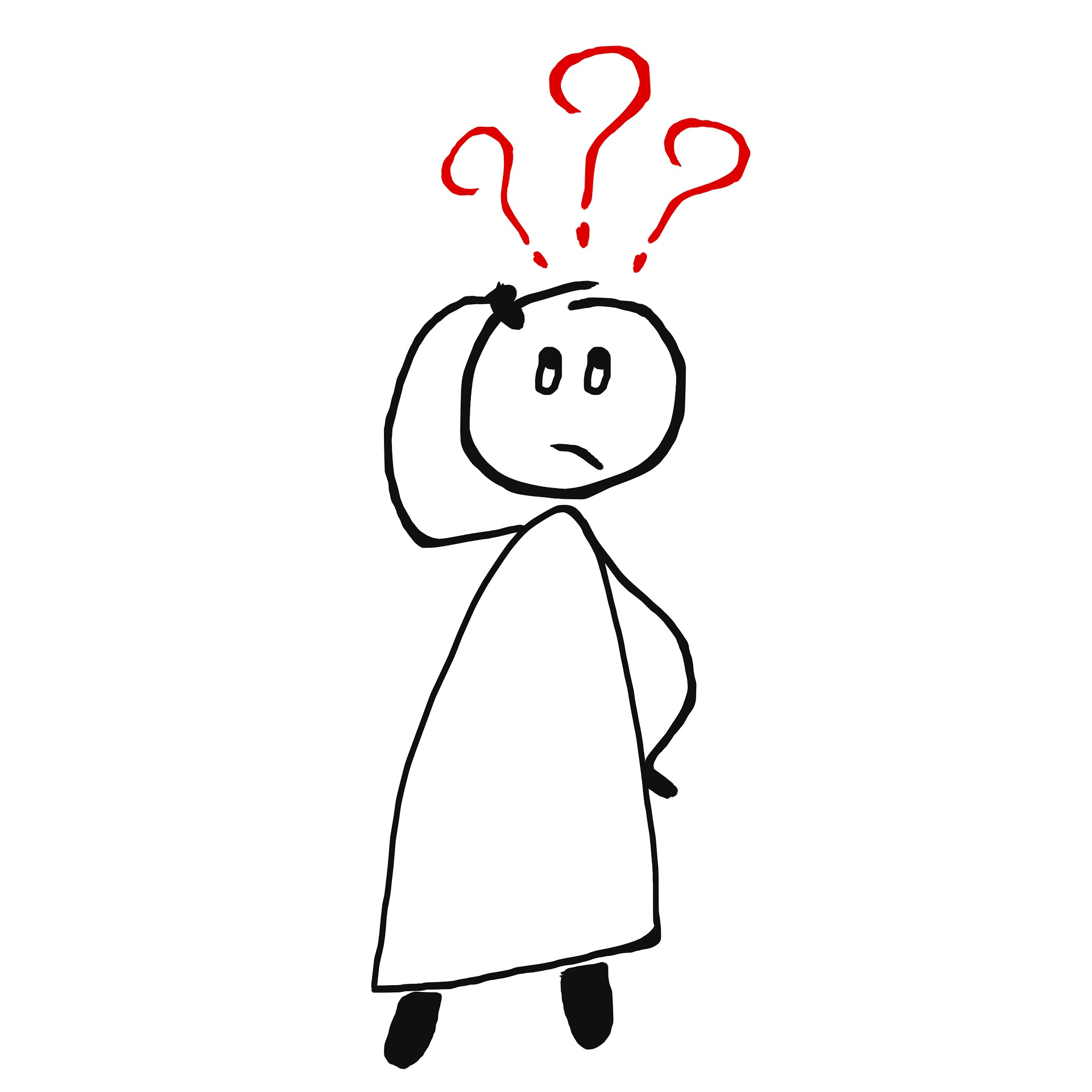 (party, celebration)
tête
problème
(head)
[Speaker Notes: Timing: 2 minutes

Aim: to recap SSC [è] and [ê] which are the same sound written differently.

Procedure:
Introduce and elicit the pronunciation of the individual SSC [è] and the source word ‘xxx’, which has both spellings of the sound.
Click to bring on the picture and get students to repeat (with gesture, if using).
Present and practise the cluster words. 

Gesture: gesture for fête: raise both hands in the air (middle three fingers facing down in a partial fist, with thumb and pinkie facing upwards) and move up and down alternate left and right to suggest a celebration-style dance.
Source: https://www.signbsl.com/sign/party (the 3rd video from the right is the best one, in my view)]
[é]
[er]
[et]
[ez]
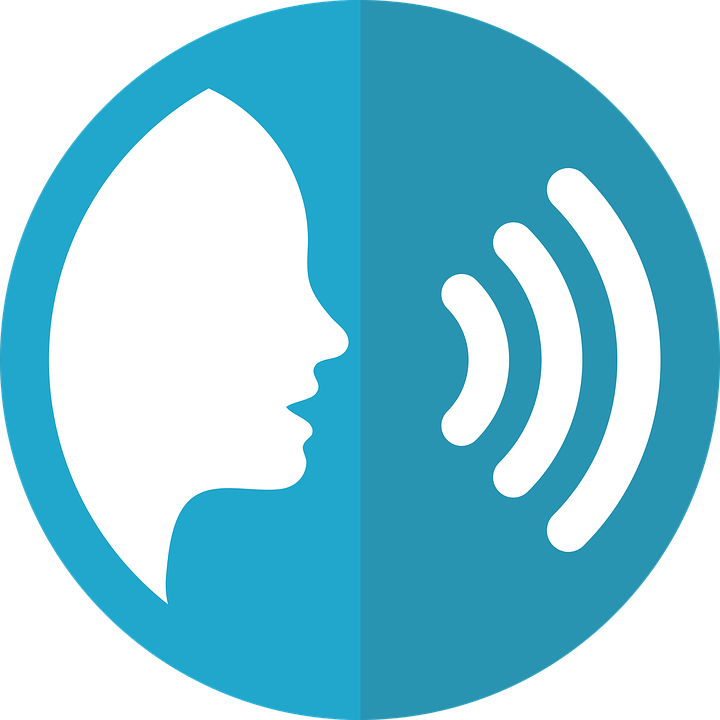 Remember that [é], [er],[et] and [ez] sound the same.
prononcer
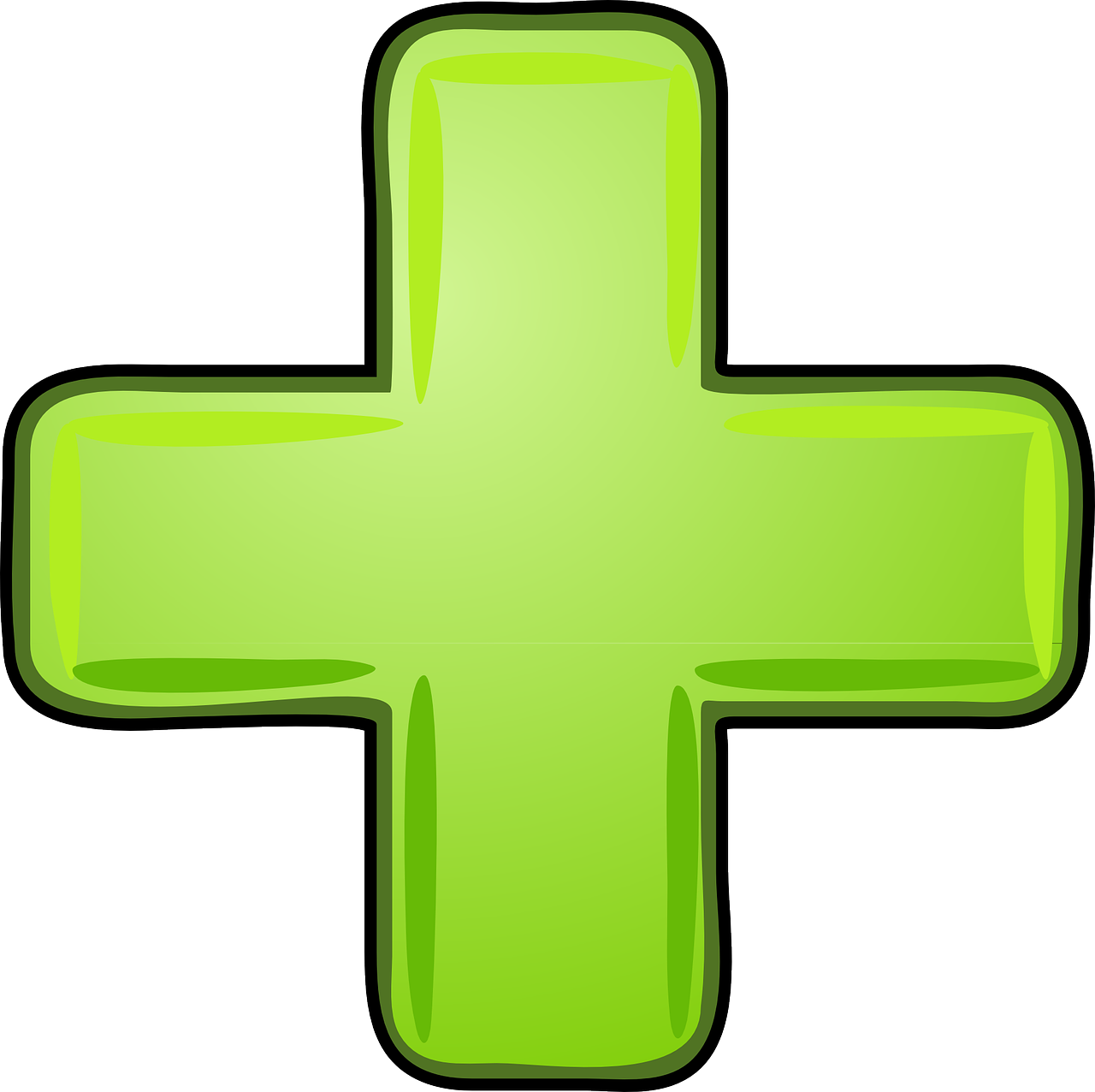 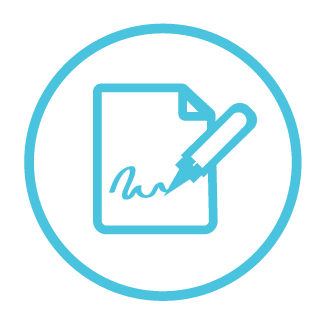 répéter
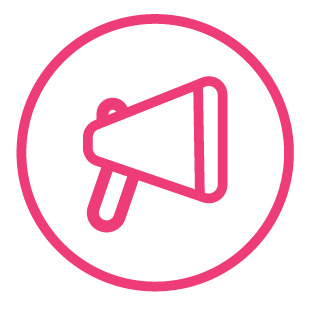 [and]
écrire
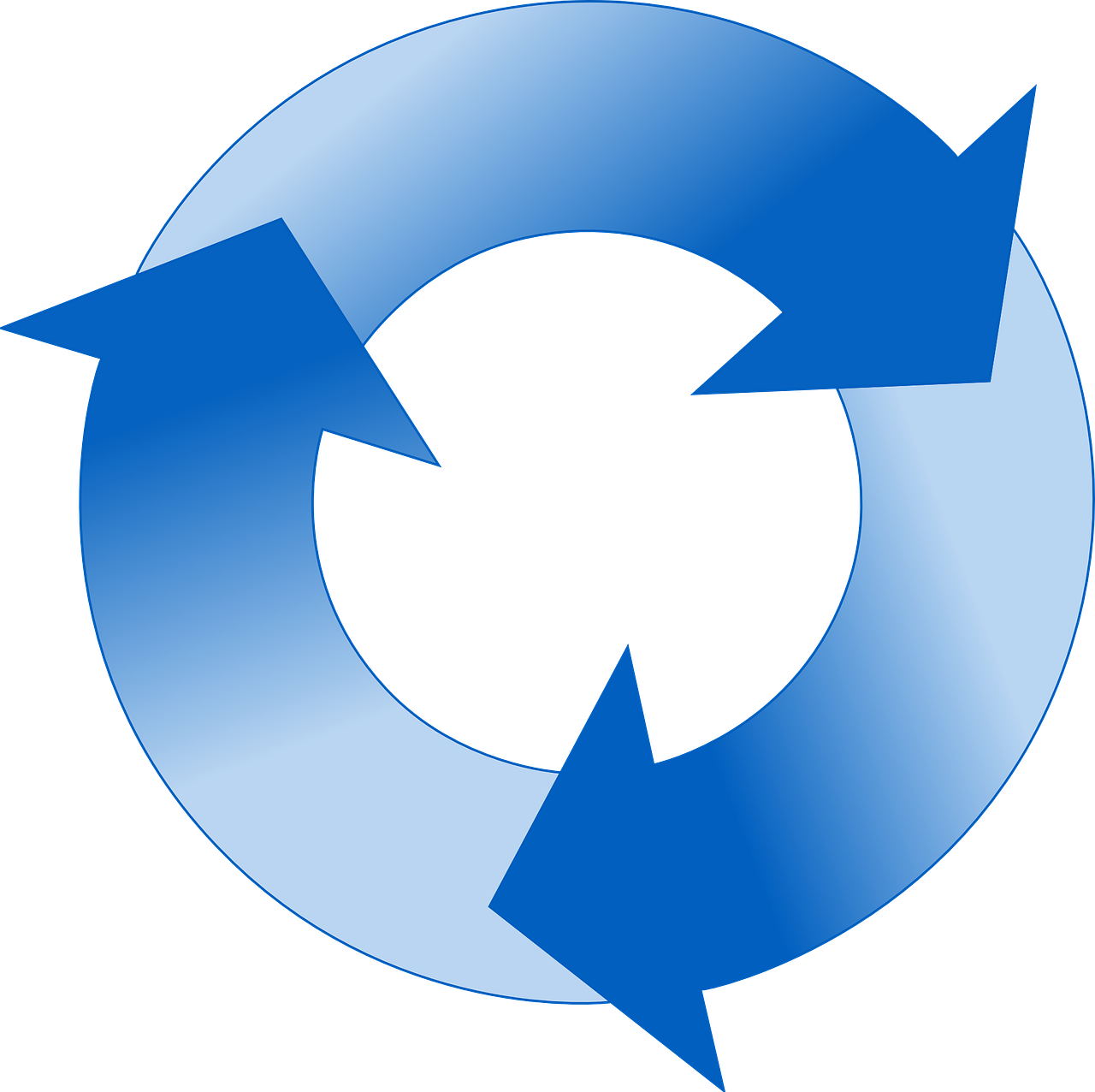 parler
et
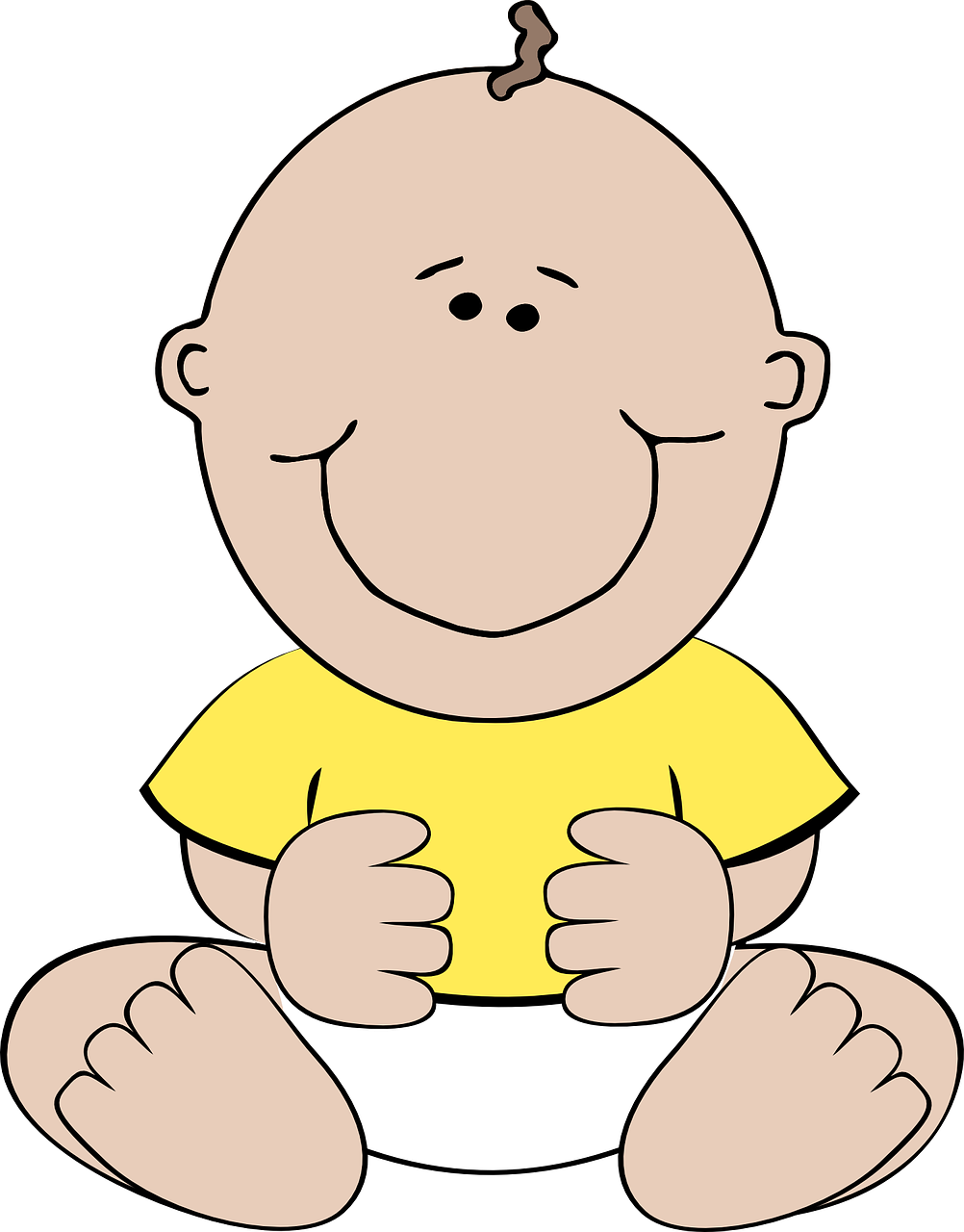 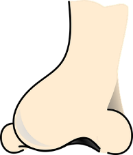 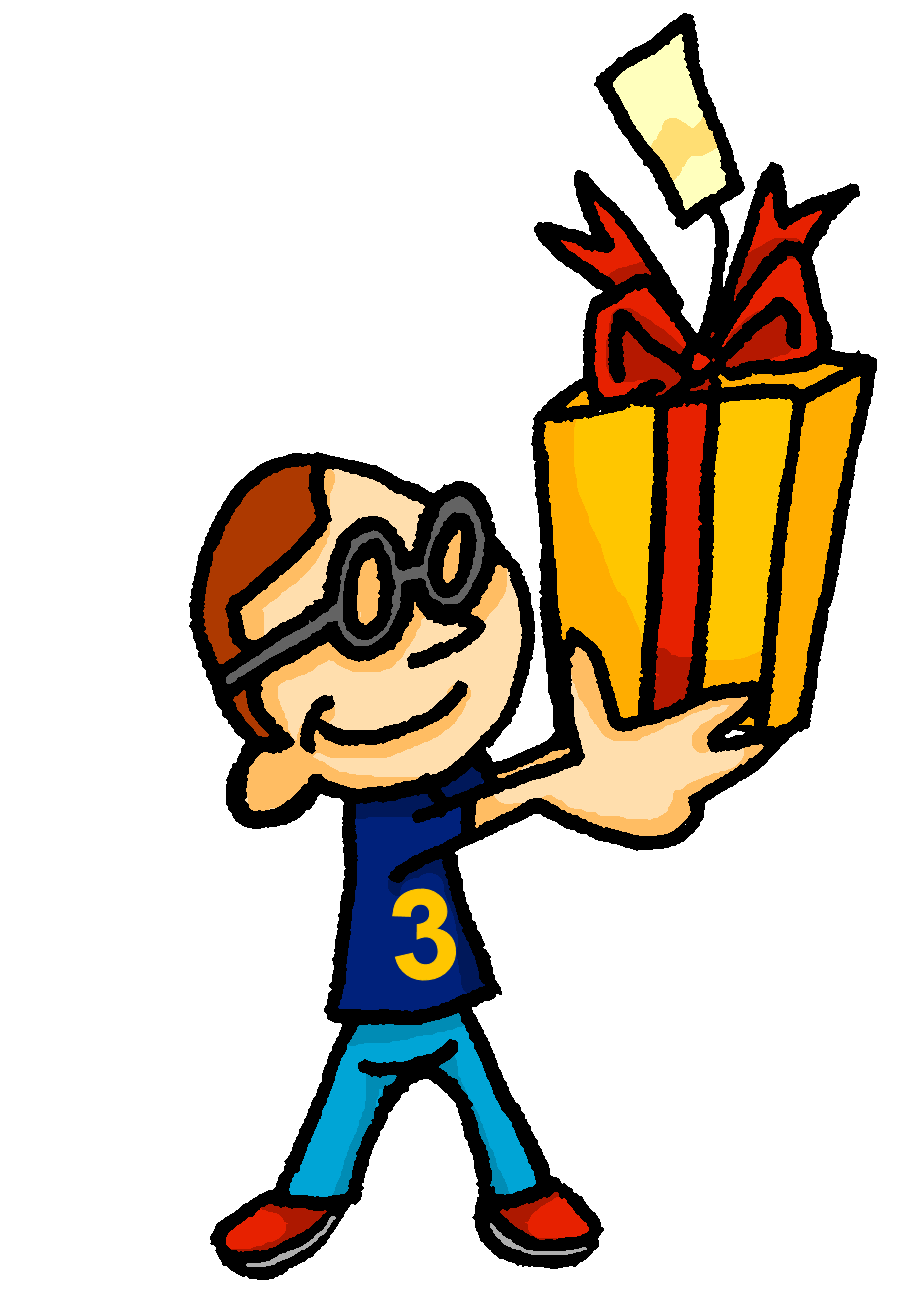 bébé
donner
nez
[to give]
[Speaker Notes: Timing: 2 minutes

Aim: to recap SSC [é] [er] [et] [ez], which are the same sound written differently.

Procedure:
Introduce and elicit the pronunciation of the individual SSC [é, et, et, ez] and the source word ‘répéter’, which has both spellings of the sound.
Click to bring on the picture and get students to repeat (with gesture, if using).
Present and practise the cluster words. 

Gesture: gesture for répéter – hand with thumb and two fingers pointing forwards doing a three downwards motions, one for each syllable of the word.
https://www.signbsl.com/sign/repeat (the 2nd video marked again: repeat with the female signer)]
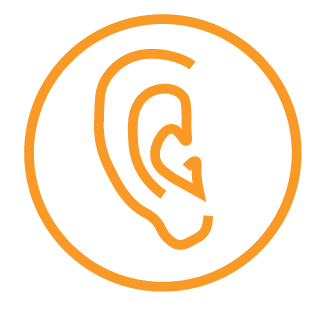 Follow up 1
Écoute. Décide si c’est le son [é] ou [è|ê].
écouter
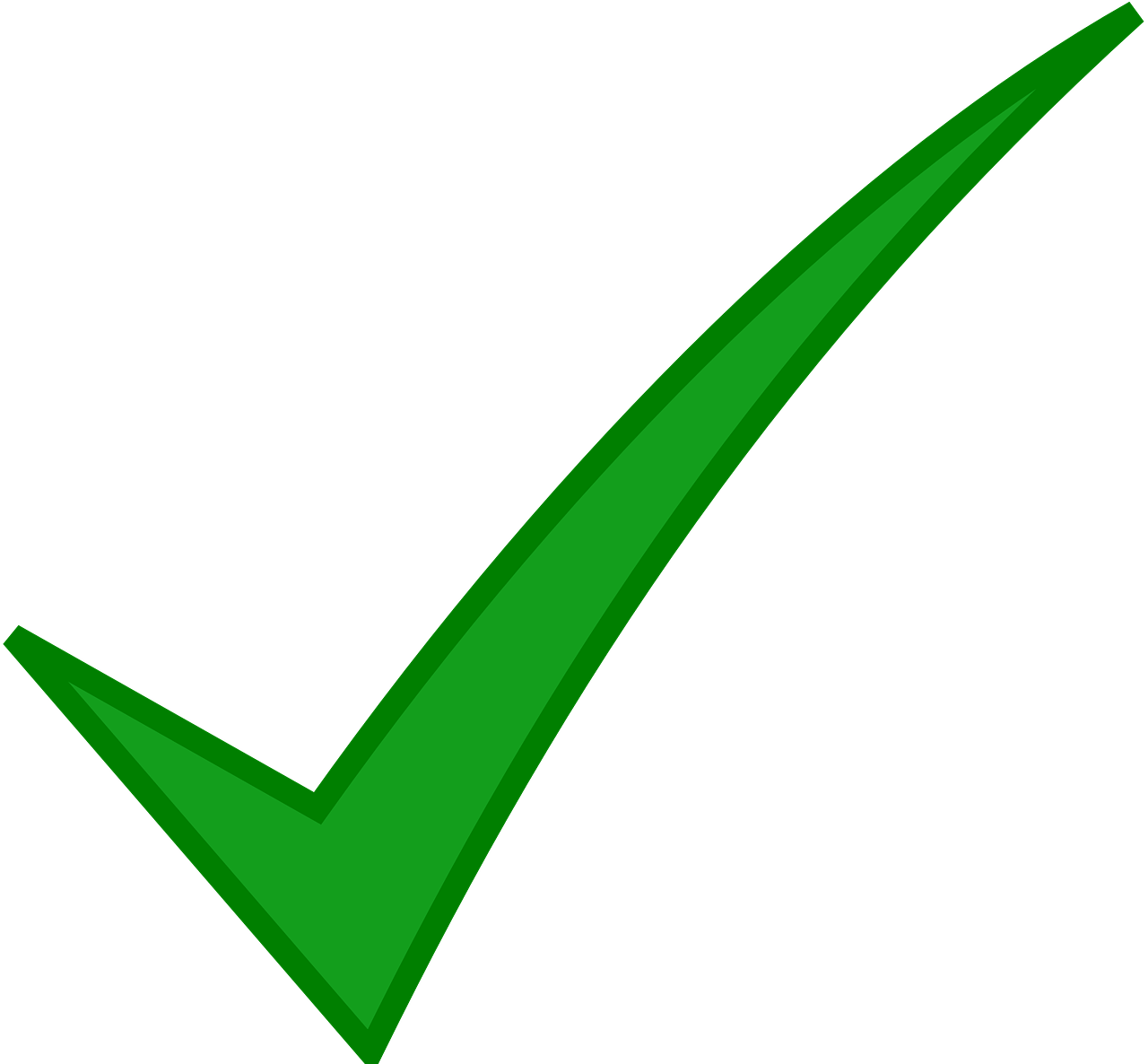 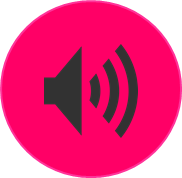 _
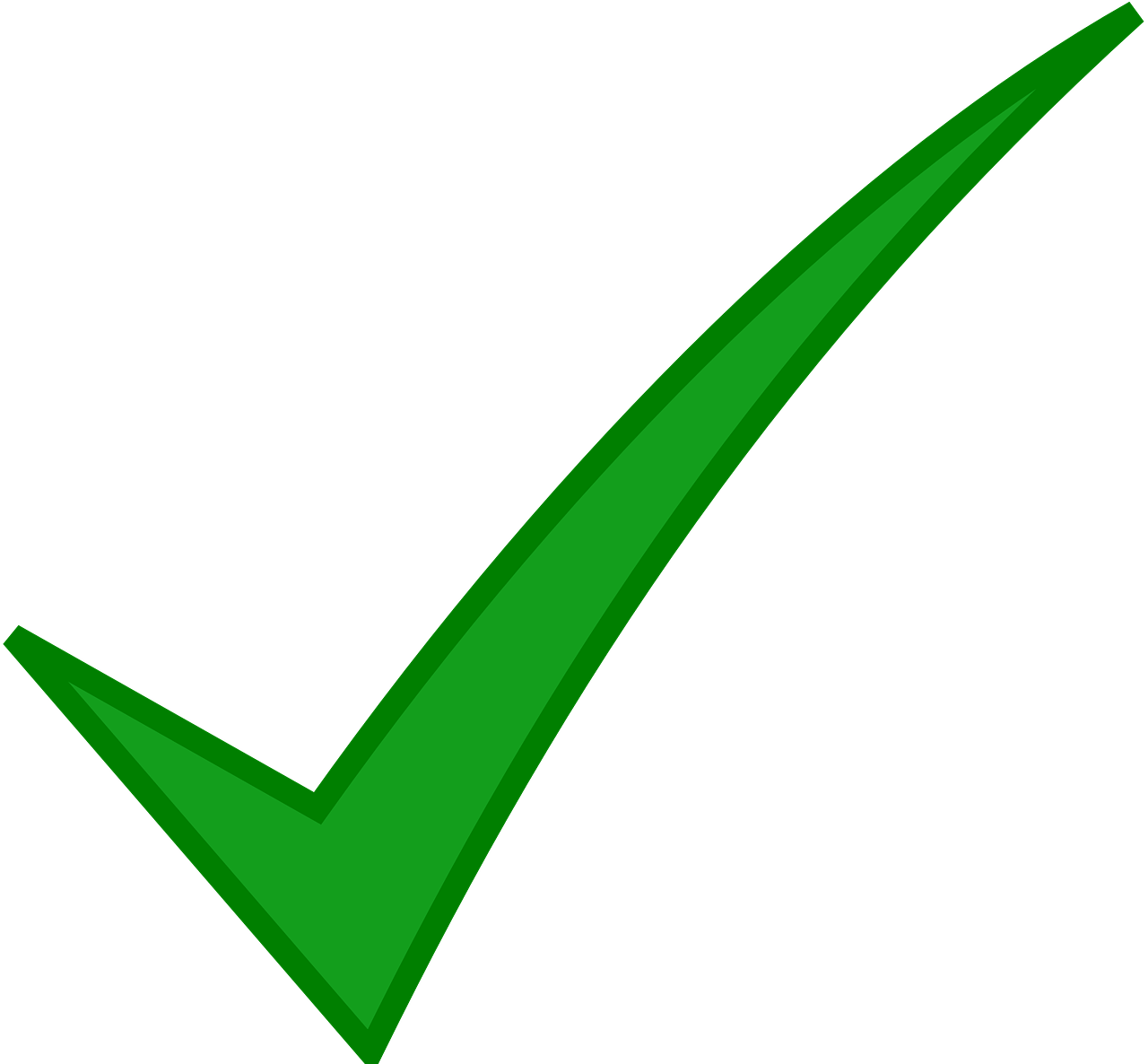 _
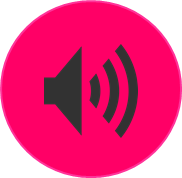 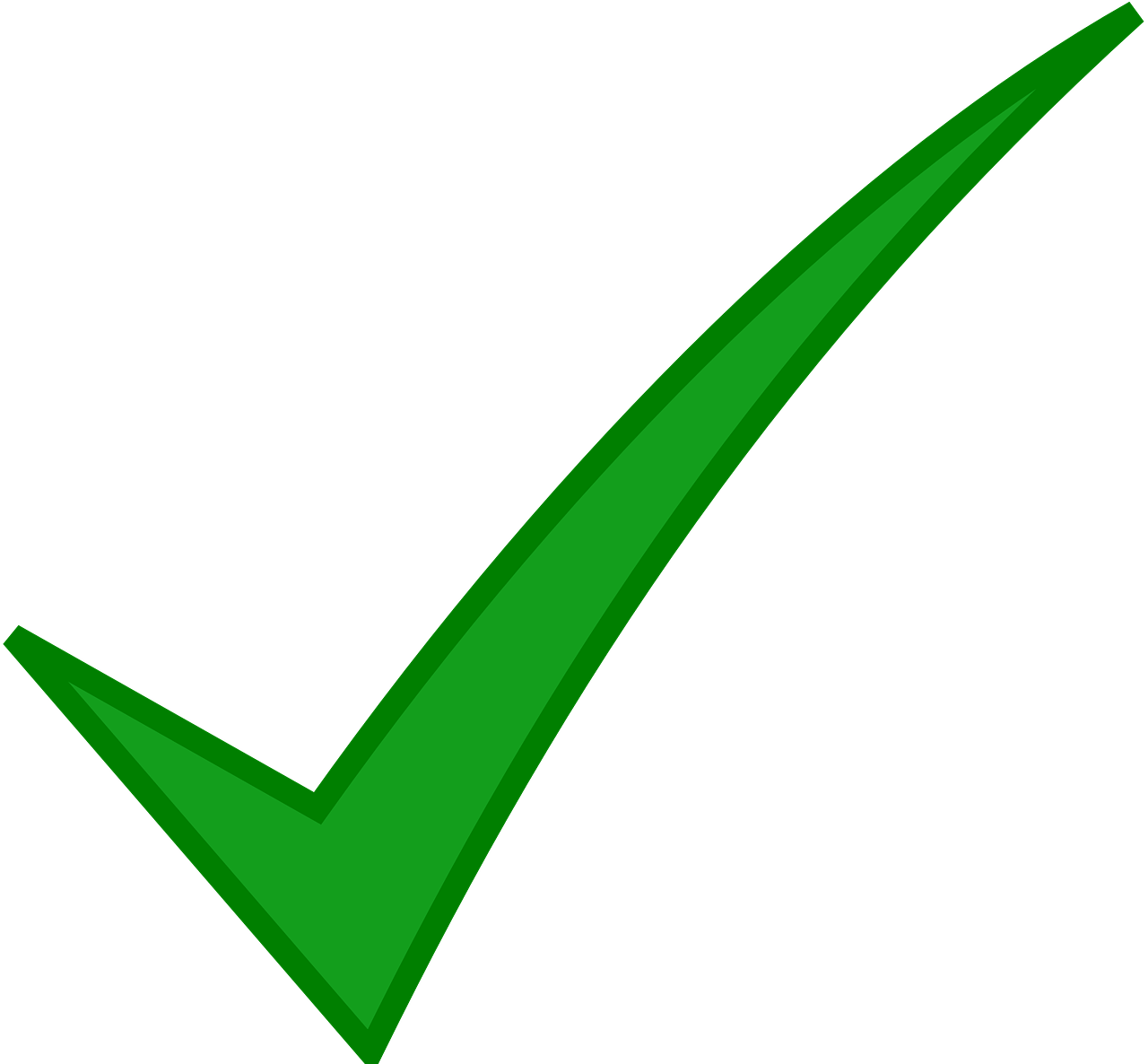 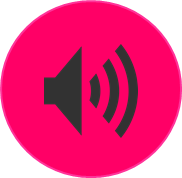 _
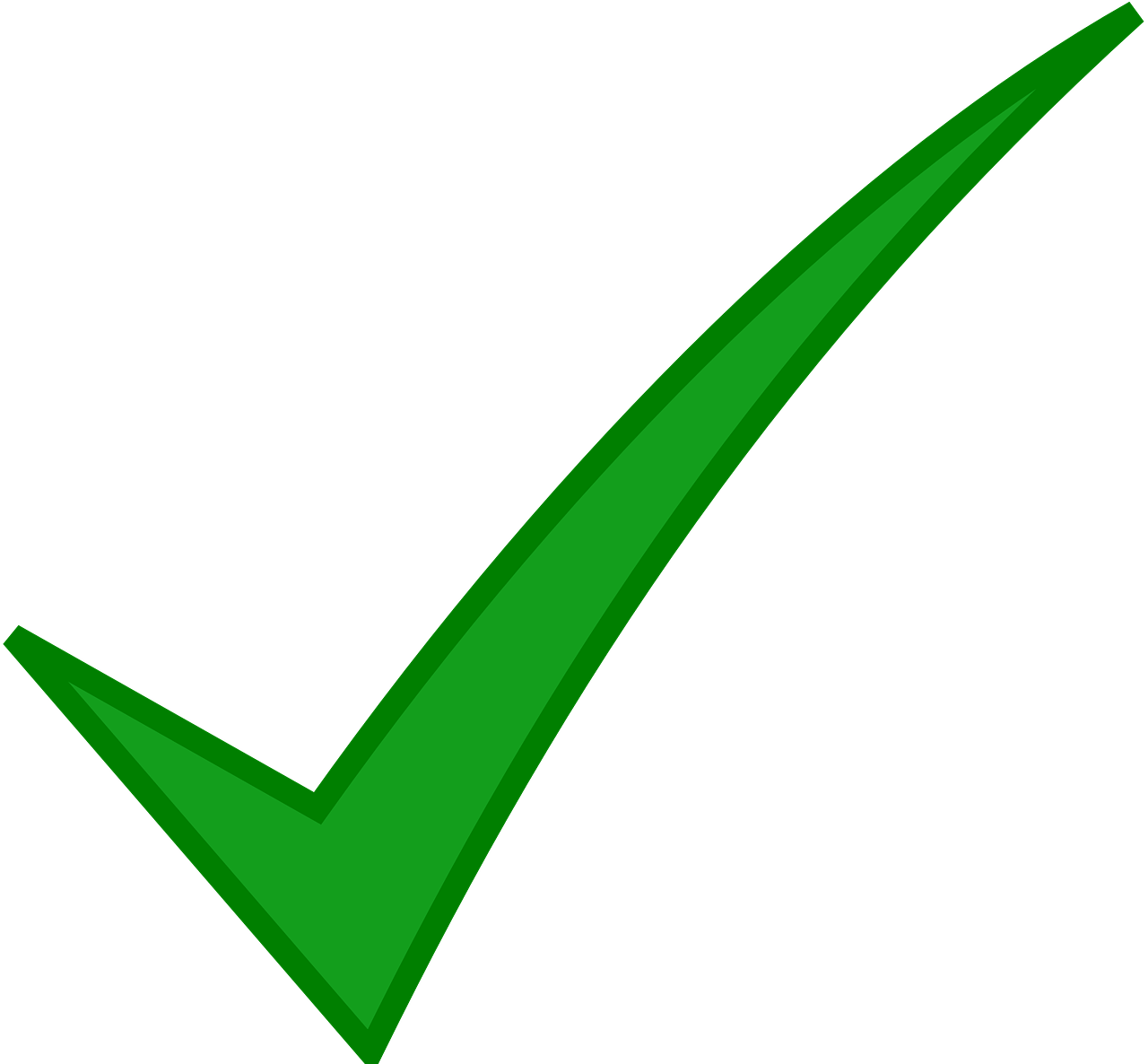 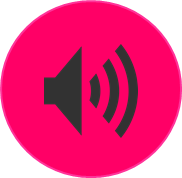 _
_
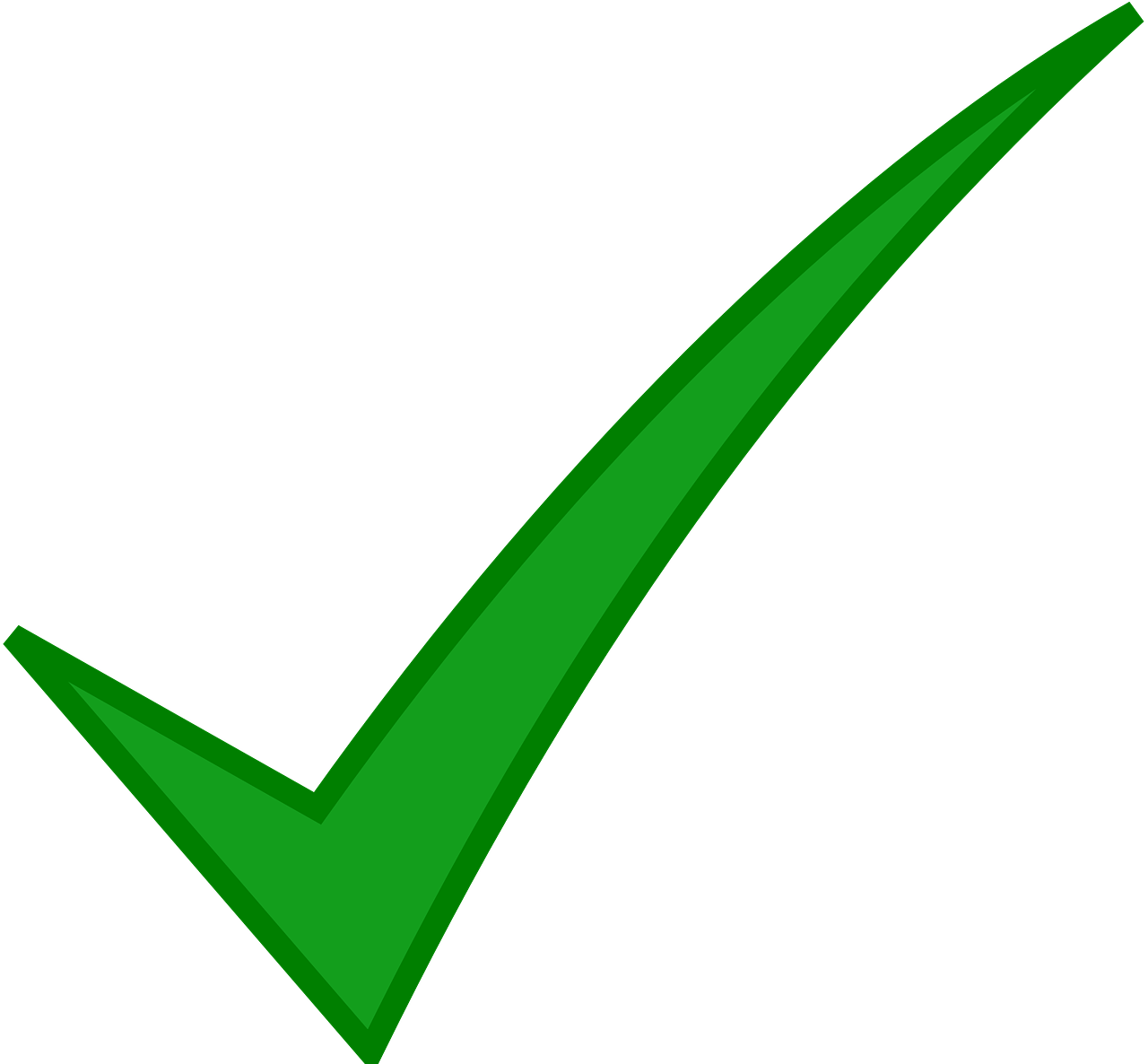 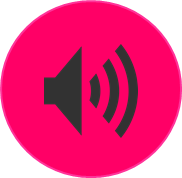 _
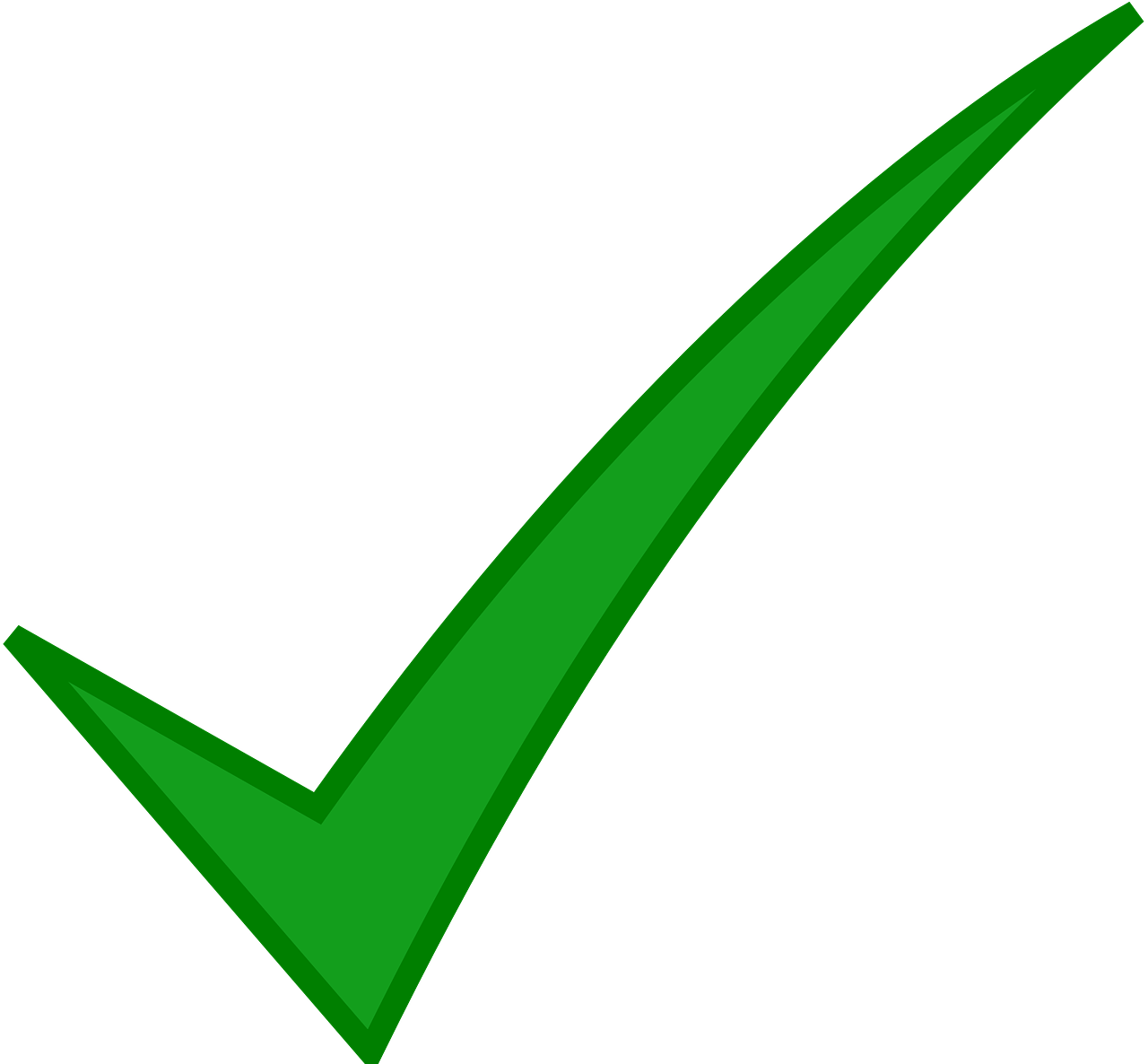 _
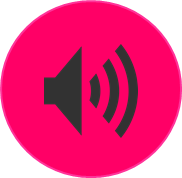 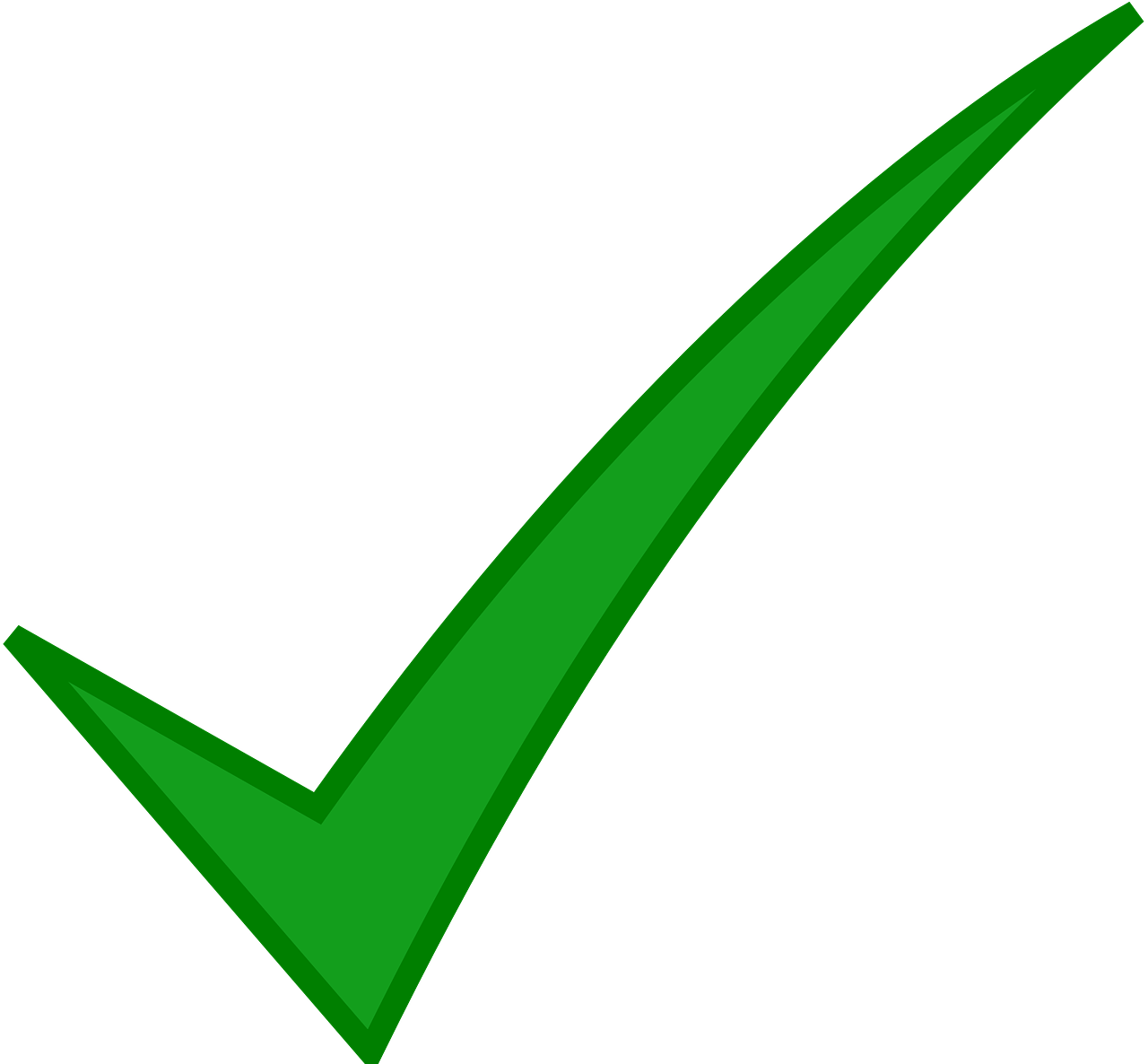 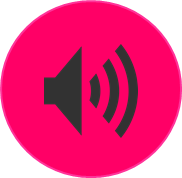 _
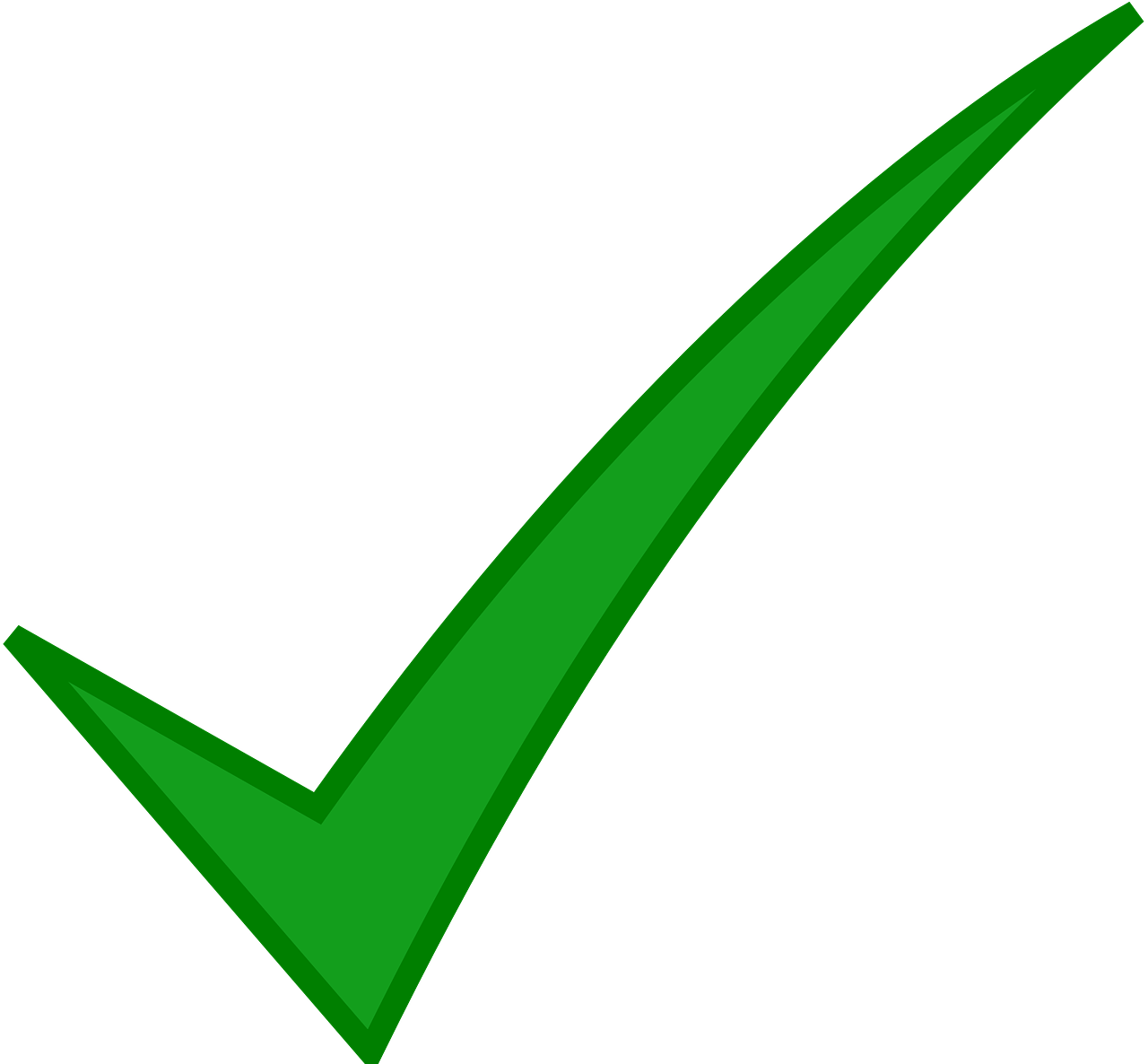 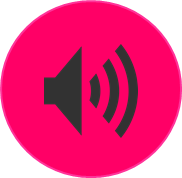 _
[Speaker Notes: Timing: 5 minutes

Aim: to apply knowledge of SSC [é] in a transcription task.

Procedure:1. Click to listen.2. Pupils note either [é] or [è|ê] for each one.3. Click to correct.4. Elicit pronunciation of all words, chorally.
5. Words are cognates.  Teachers may additionally prompt pupils to volunteer English meanings.

Transcript:1. idée2. poète3. kilometre4. céréale5. creation6. caractère7. honnête8. mystère]
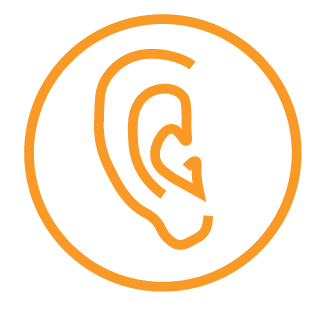 Follow up 1
Écoute. Décide si c’est le son [é] ou [è|ê].
écouter
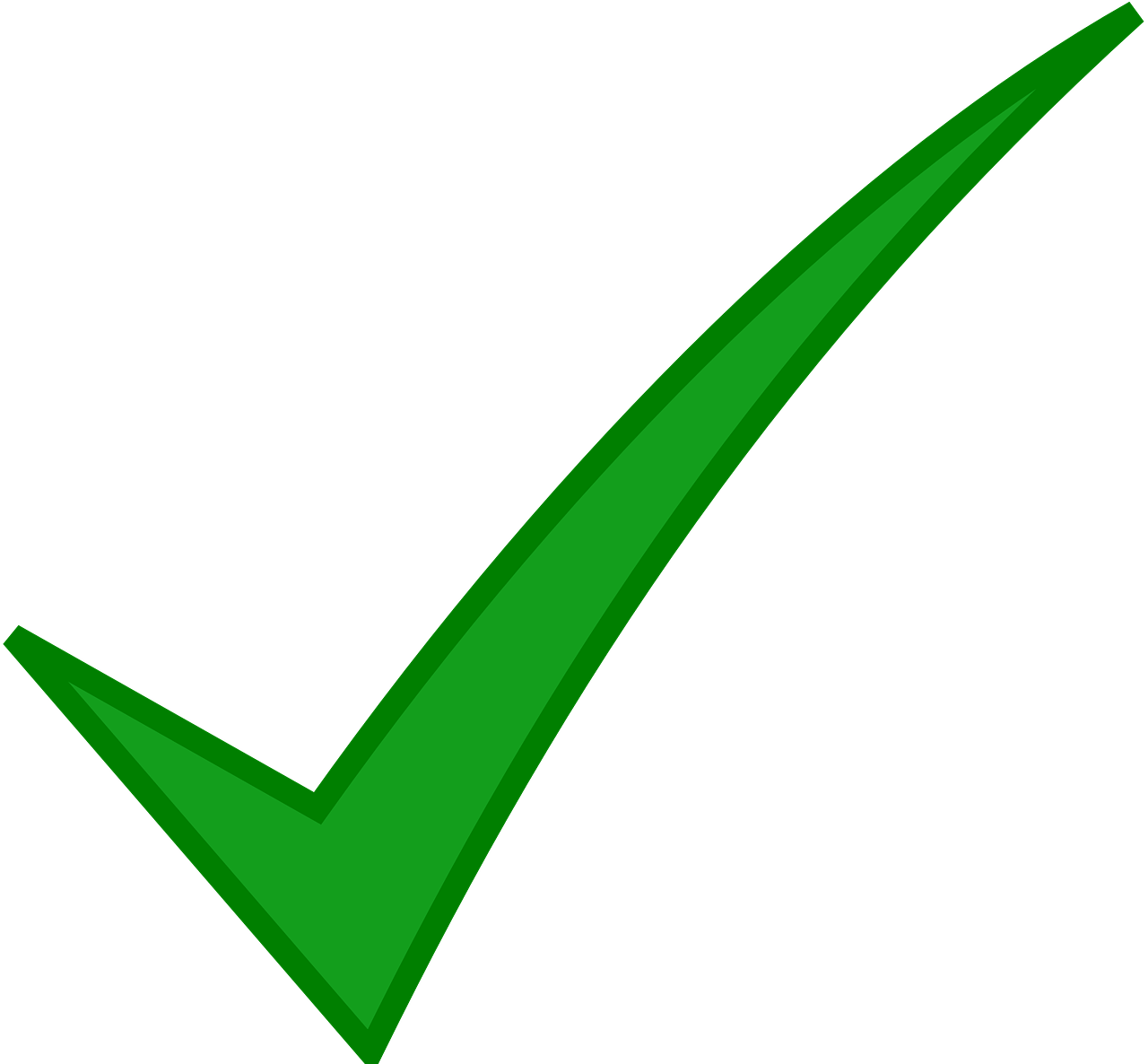 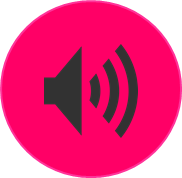 _
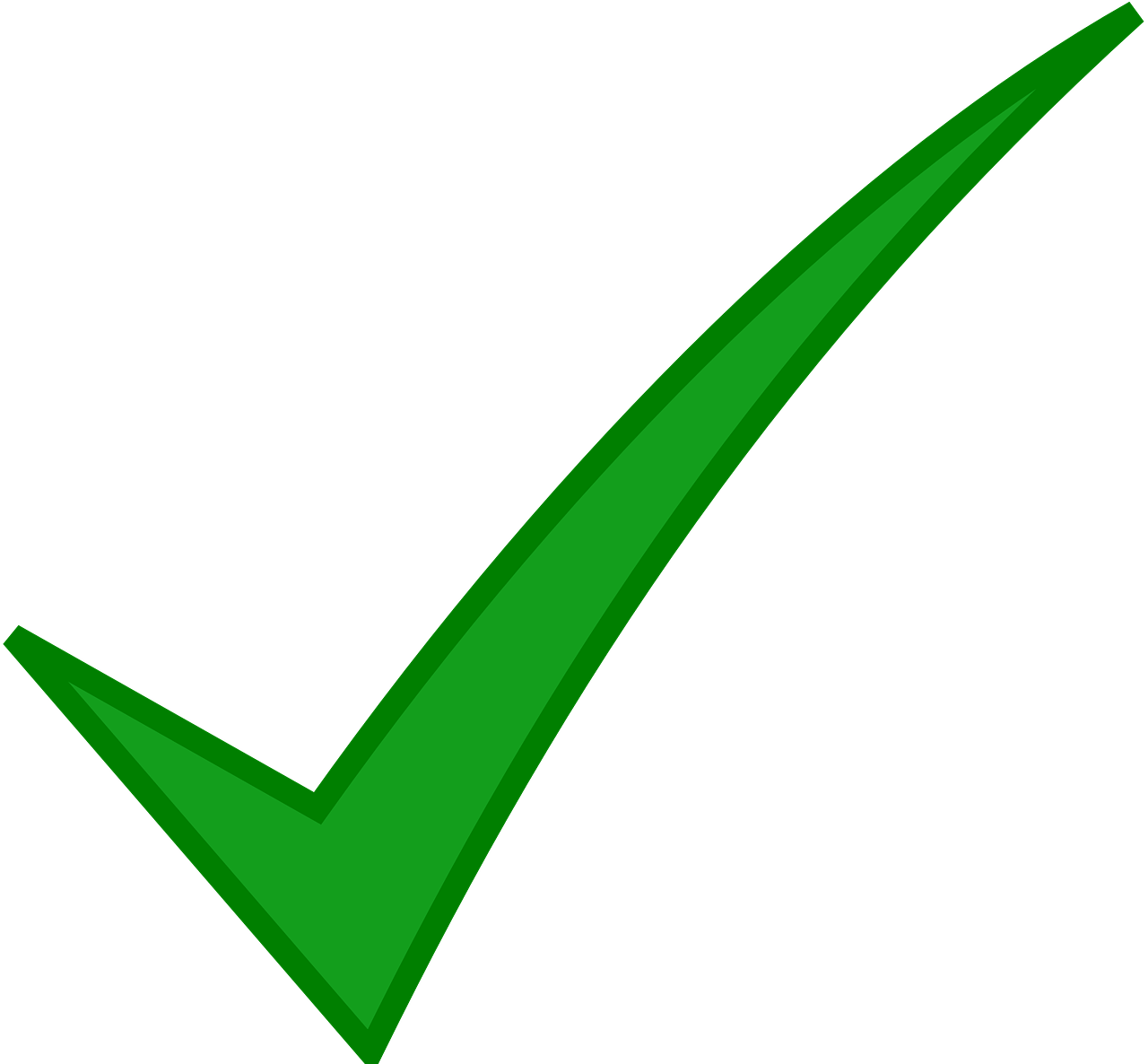 _
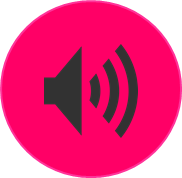 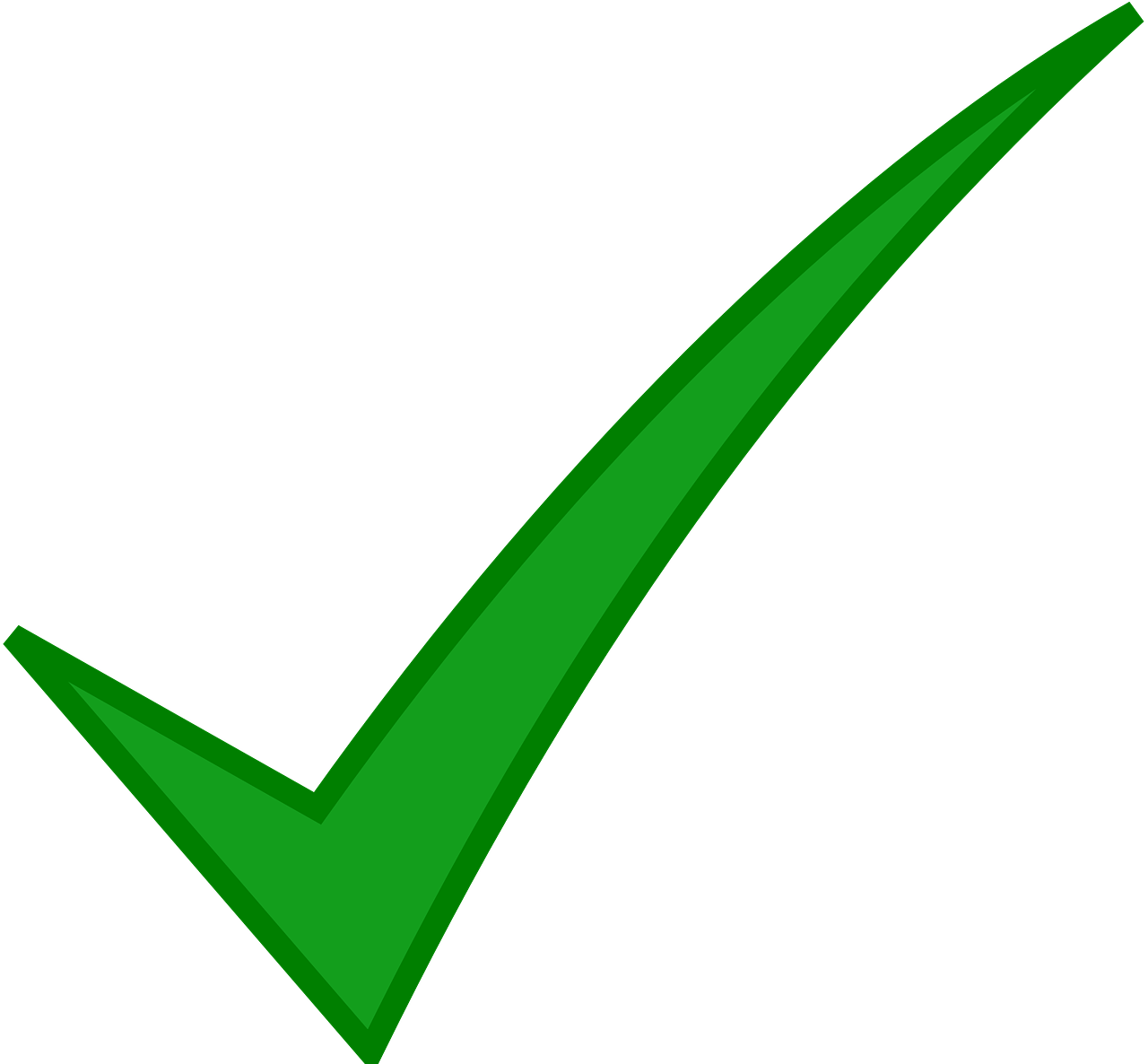 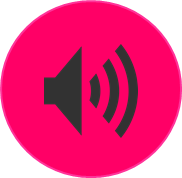 _
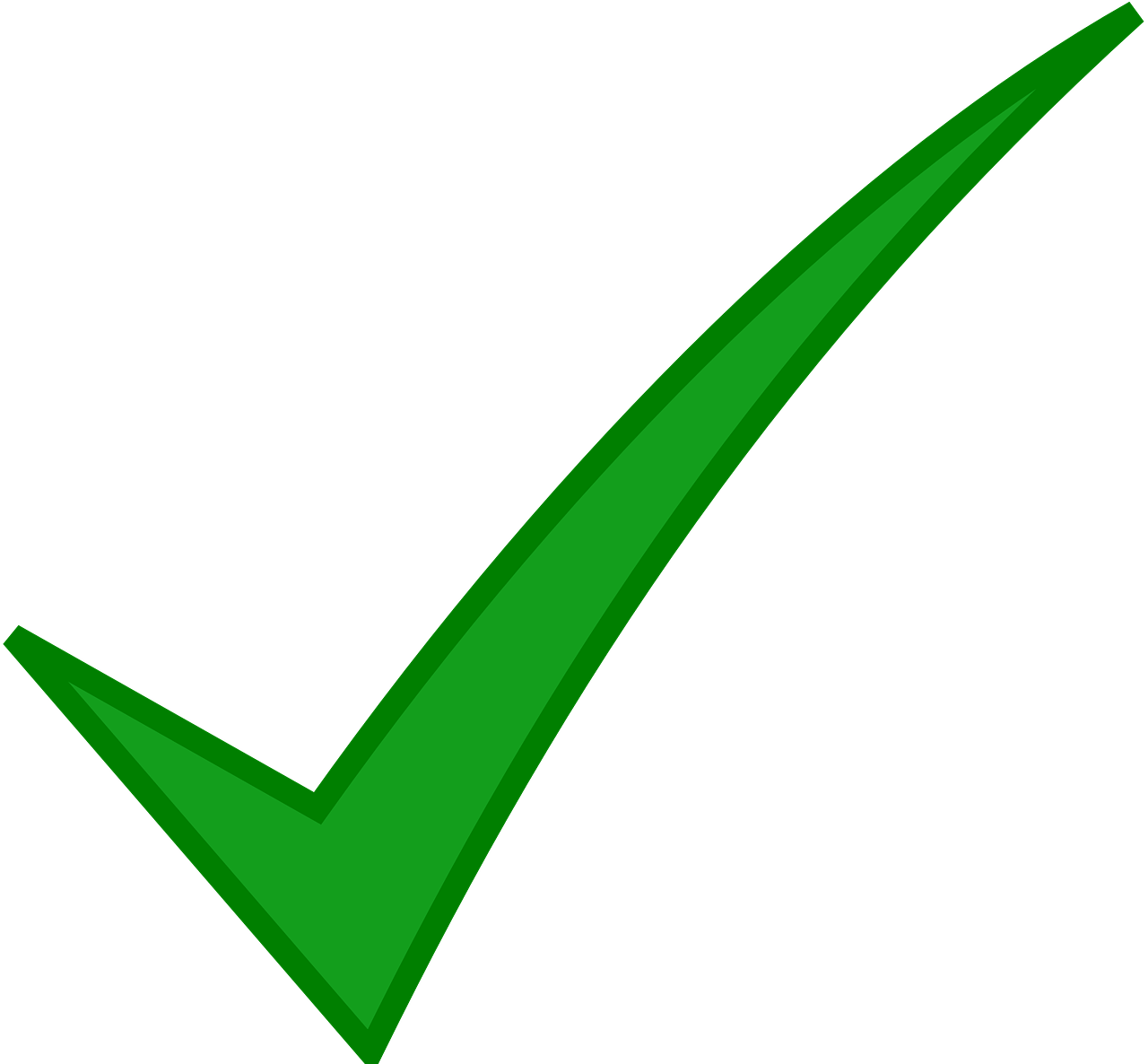 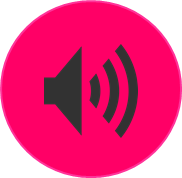 _
_
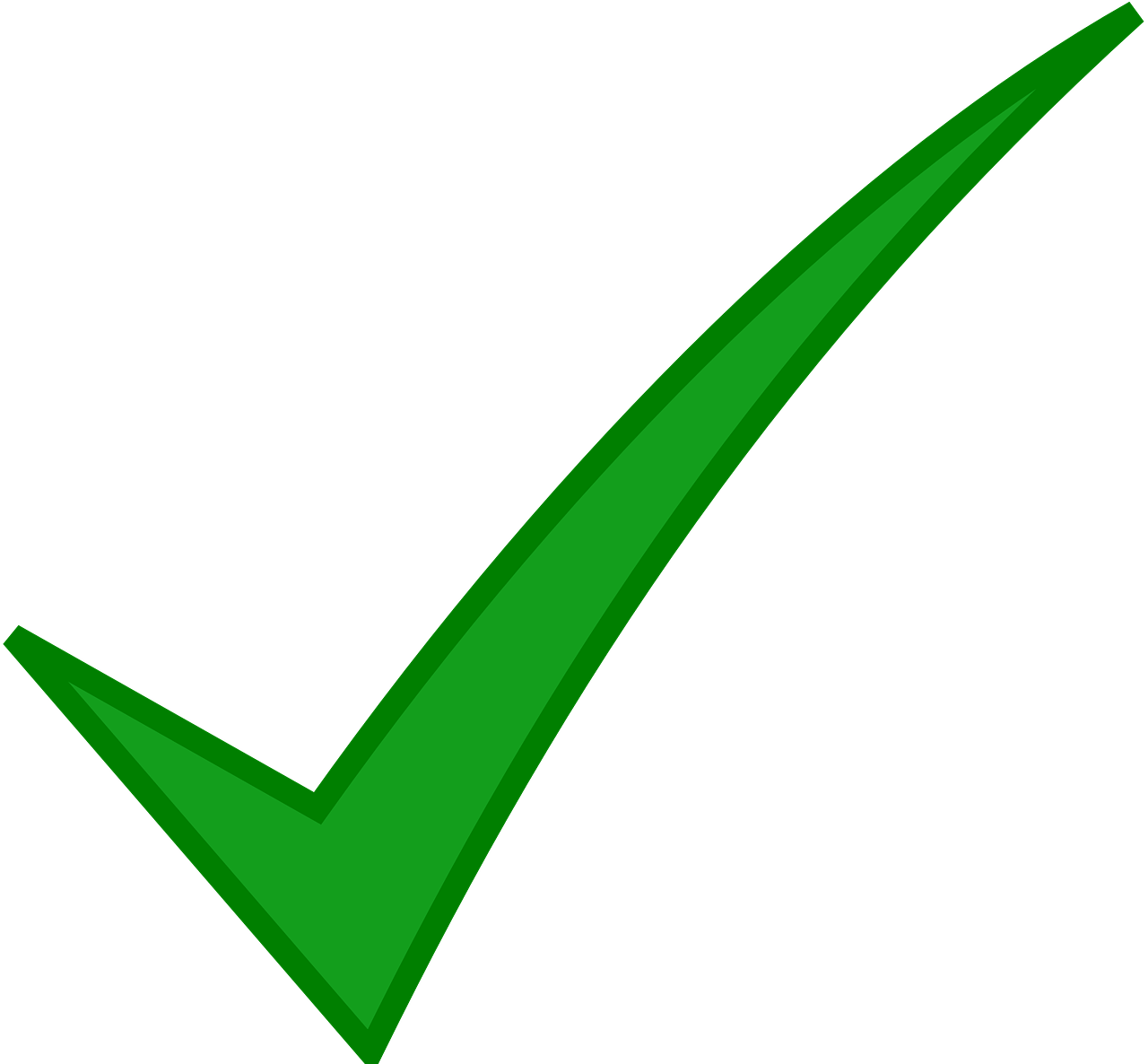 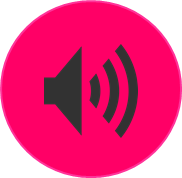 _
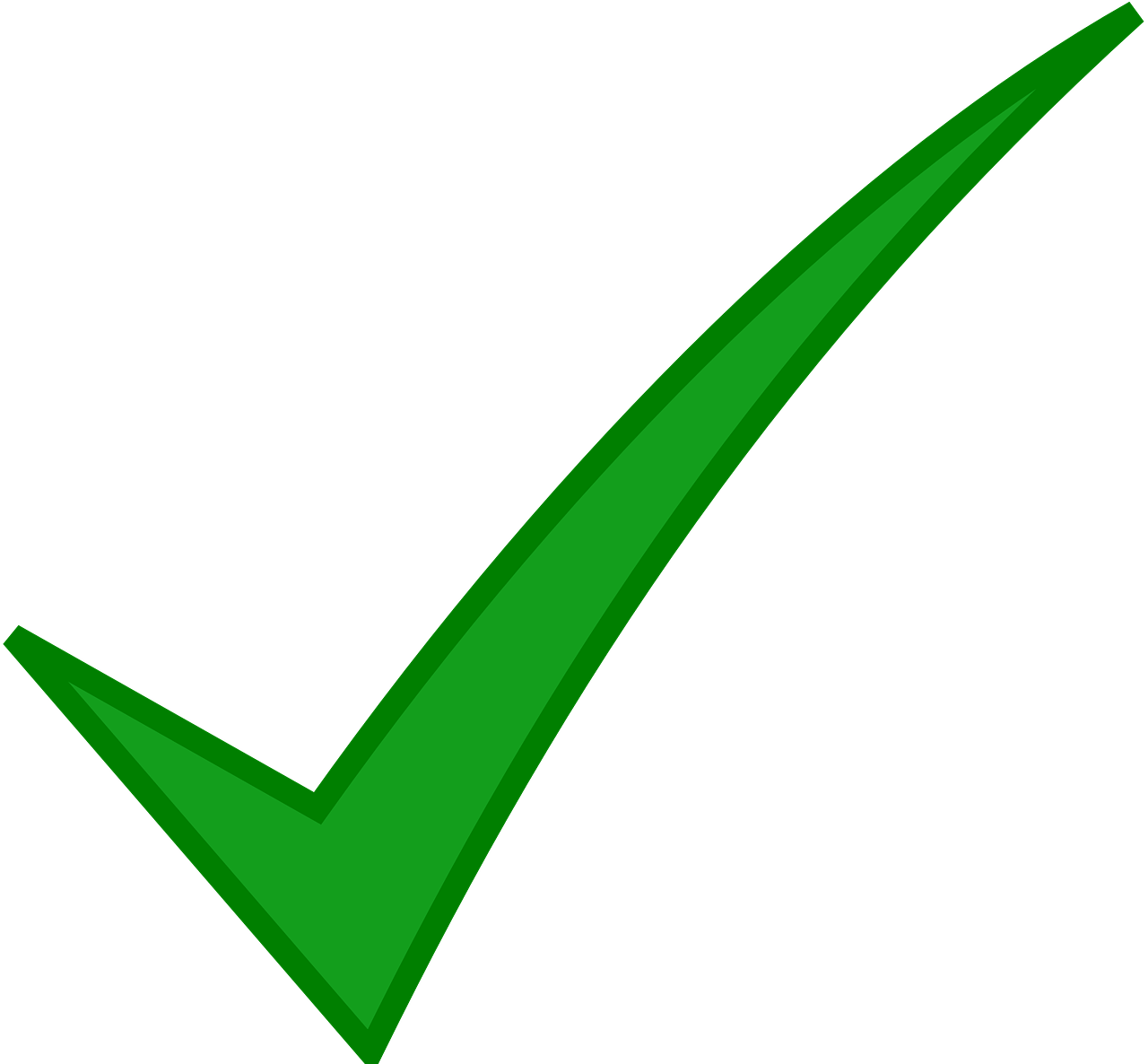 _
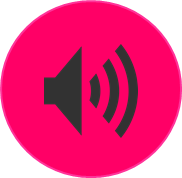 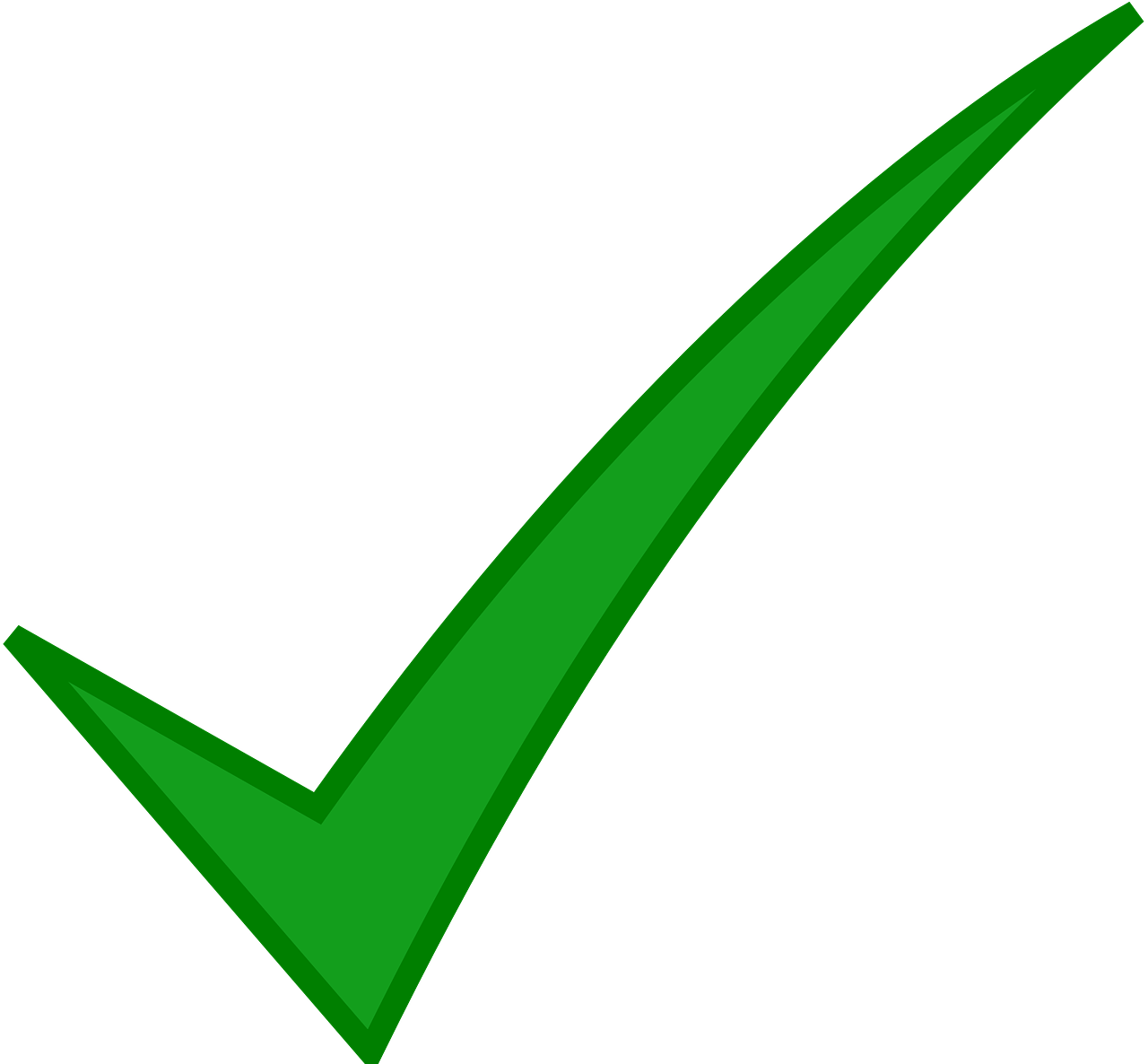 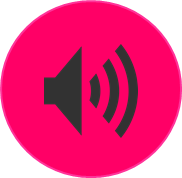 _
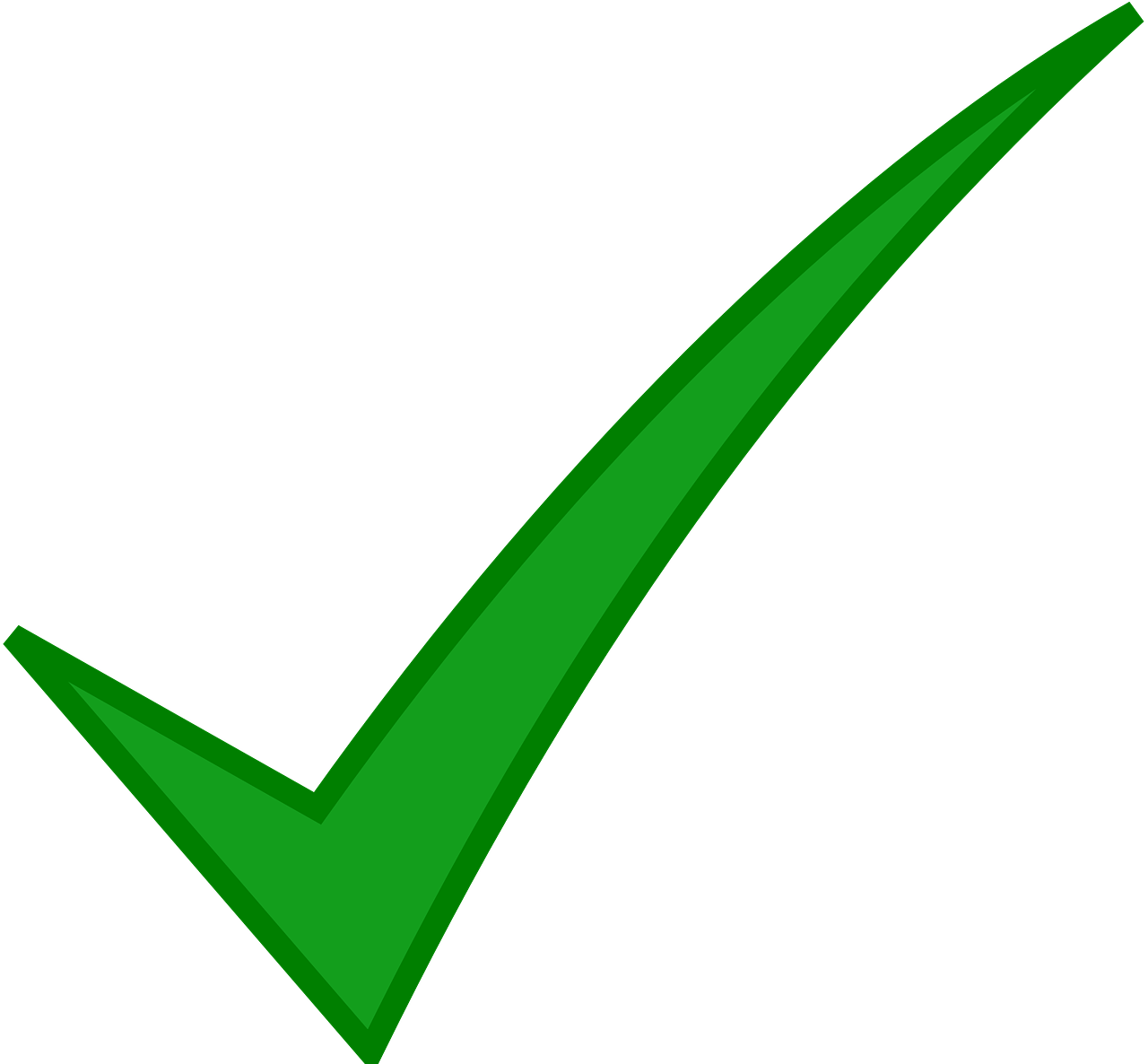 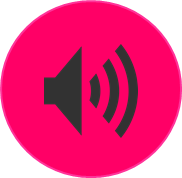 _
[Speaker Notes: Timing: 5 minutes

Aim: to apply knowledge of SSC [é] in a transcription task.

Procedure:1. Click to listen.2. Pupils note either [é] or [è|ê] for each one.3. Click to correct.4. Elicit pronunciation of all words, chorally.
5. Words are cognates.  Teachers may additionally prompt pupils to volunteer English meanings.

Transcript:1. idée2. poète3. kilometre4. céréale5. creation6. caractère7. honnête8. mystère]
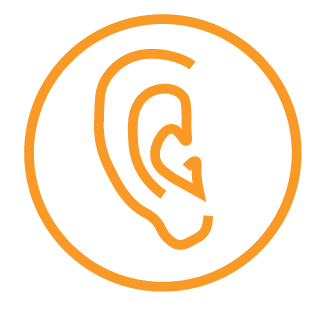 Follow up 2
Écoute.
écouter
Il ou ils ?
Elle ou elles ?
Écoute, regarde et écris en français.
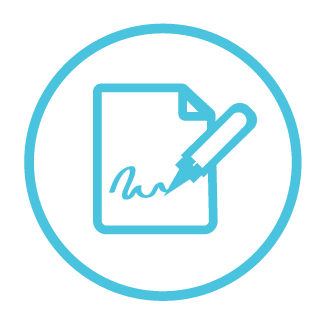 écrire
Exemple
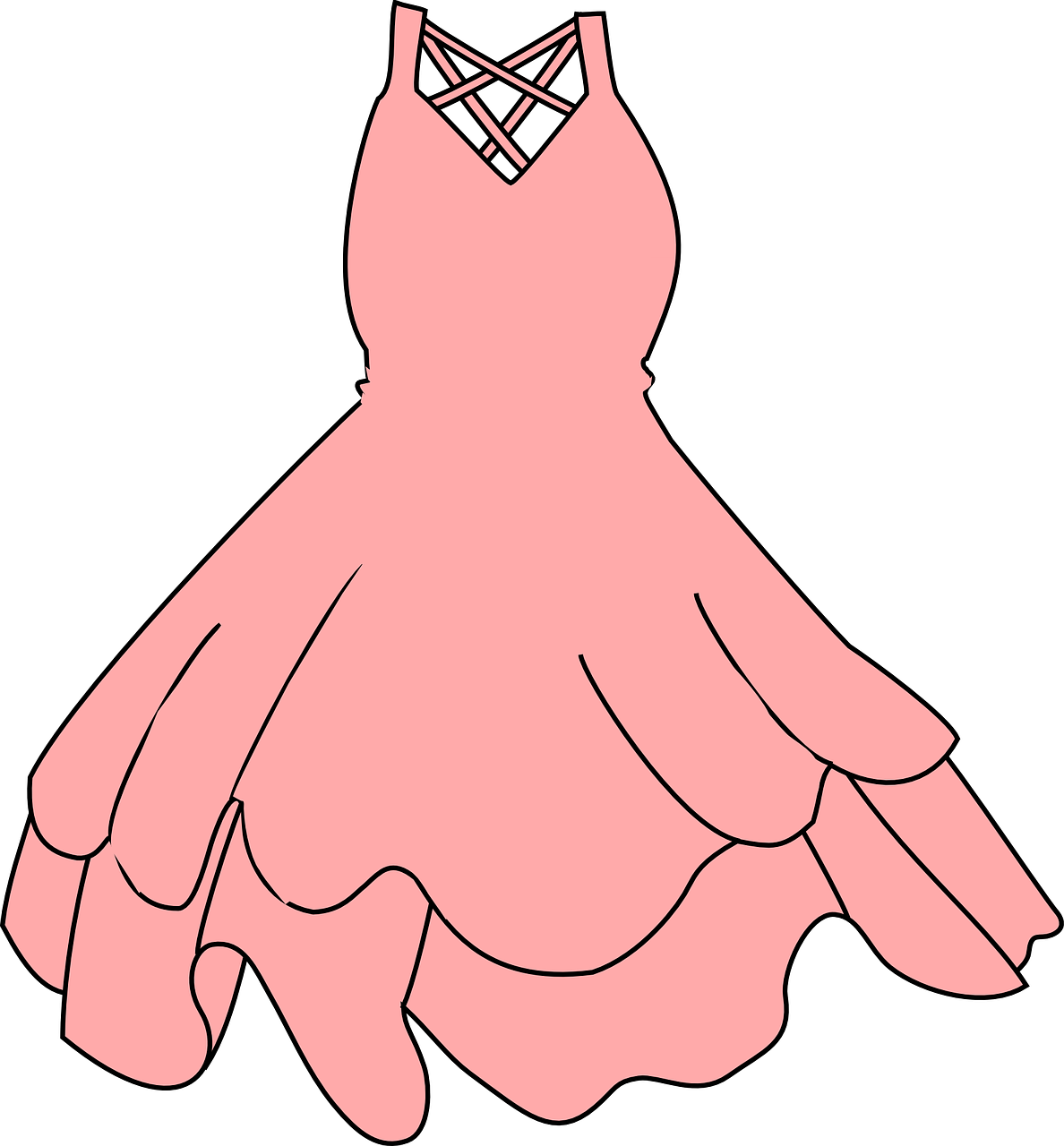 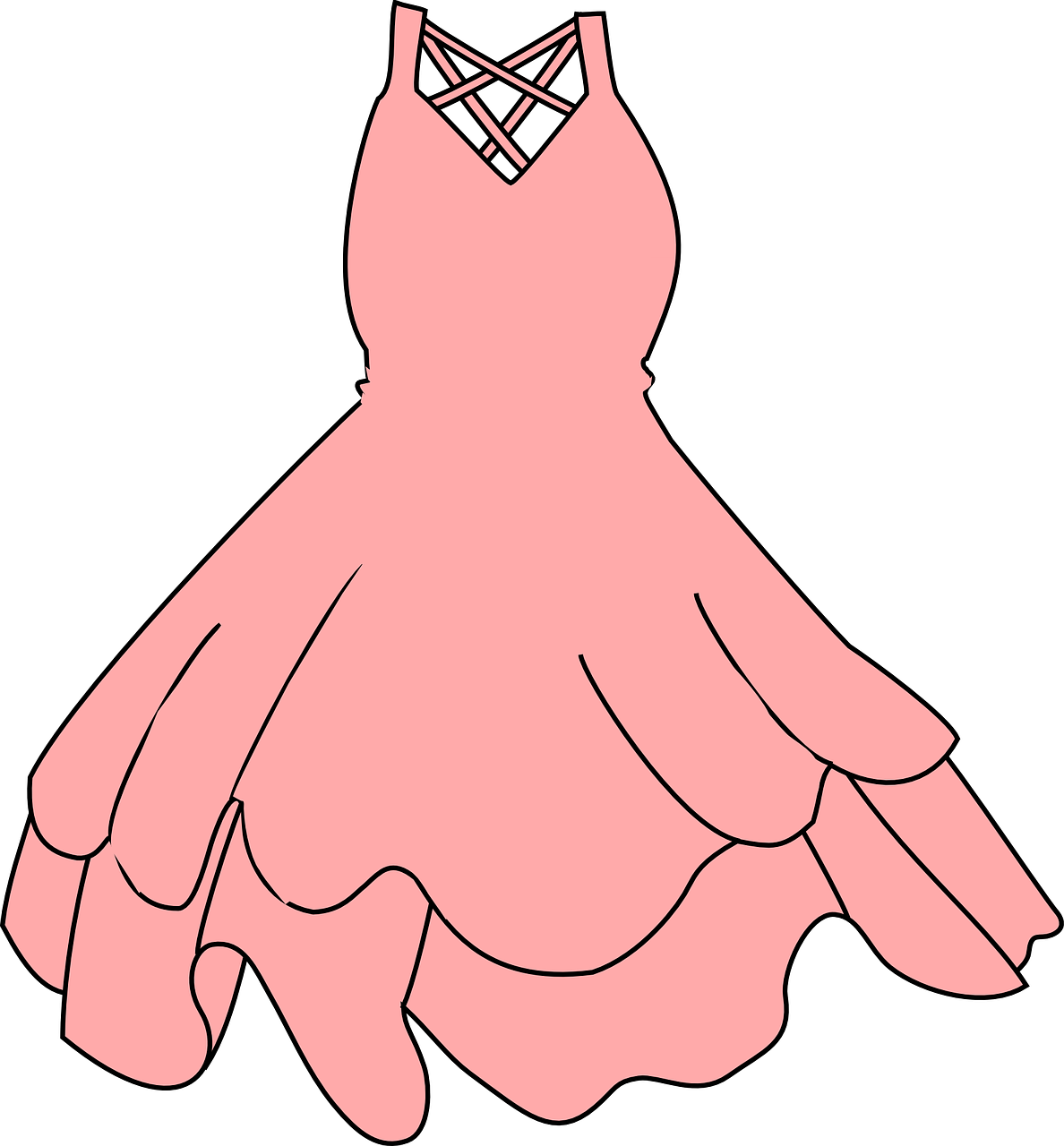 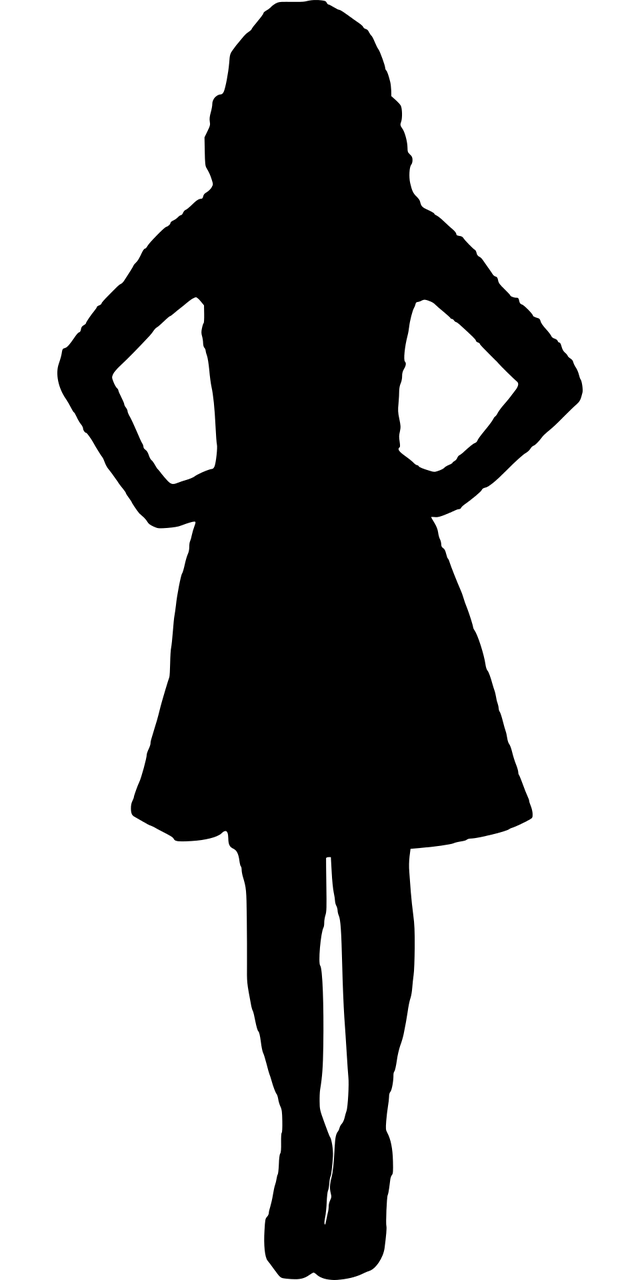 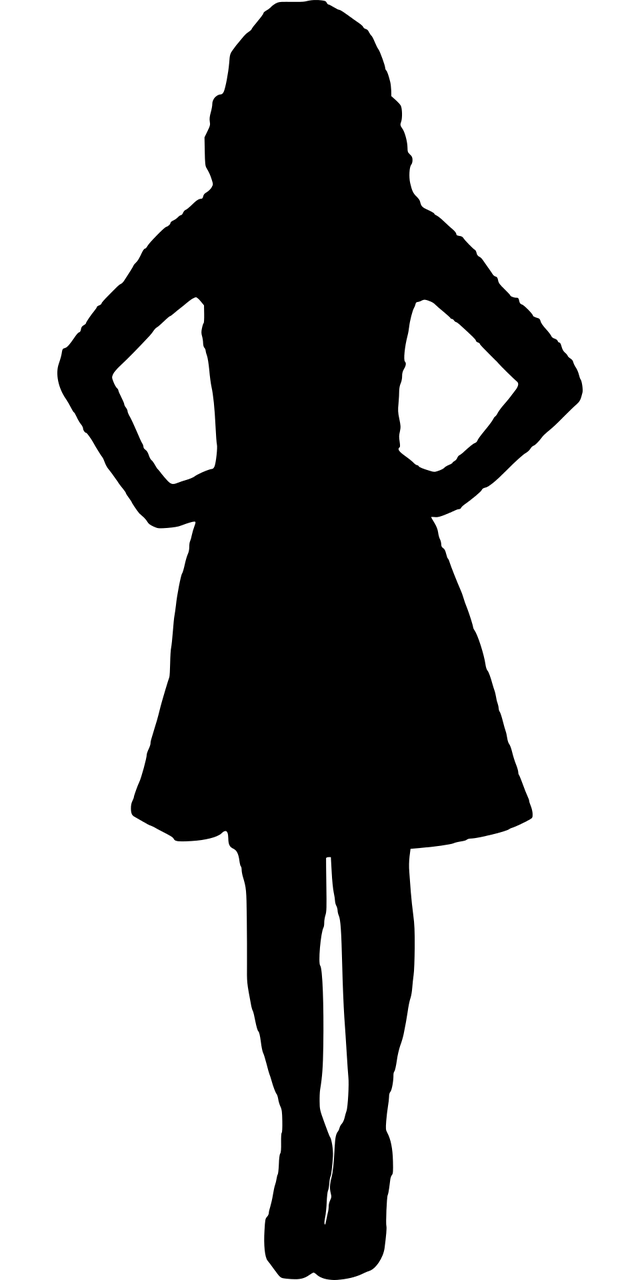 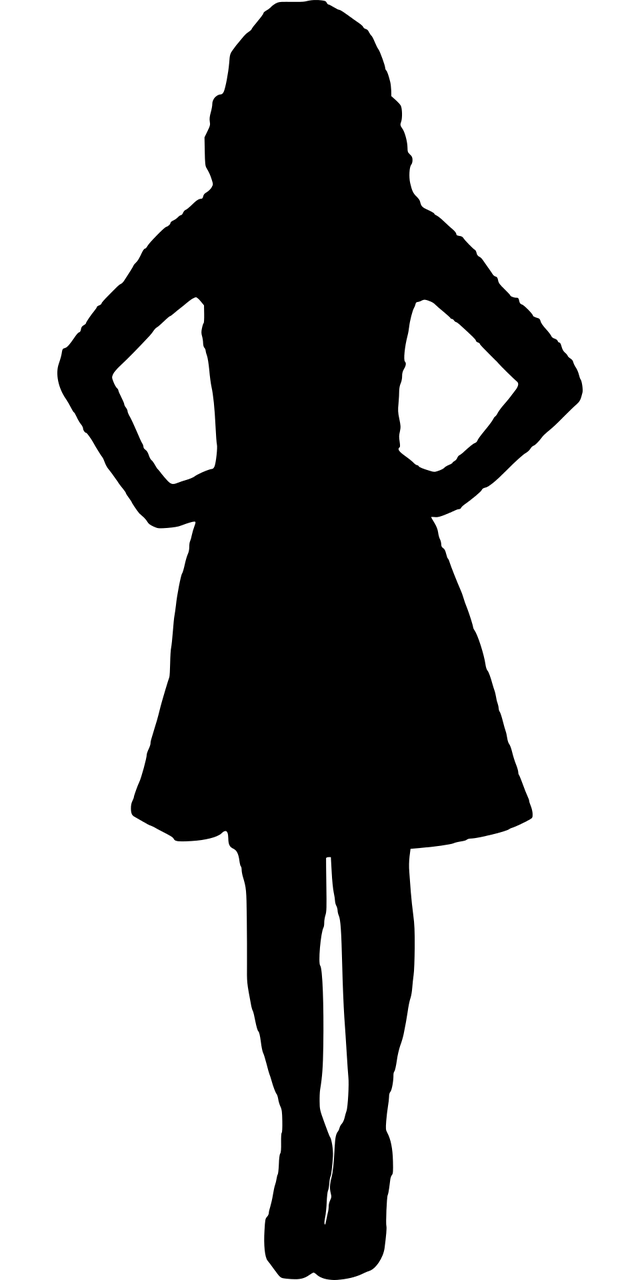 elles portent
[Speaker Notes: Timing: 5 minutes (seven slides)

Aim: This is an example of a bimodal task which connects the spoken form with the written form simultaneously, as in this case listening alone does not indicate singular or plural. It is useful to practise bimodal tasks in this case because pupils practise the idea that you can only tell which verb ending to use in writing when you know whether the person is singular or plural – so, here the pupils get a visual cue (the picture) and this tells them what the written verb ending would be (the oral verb ending doesn’t help!).  

Procedure:
1. Use this slide to model the task instructions.
2. Click to bring up the image and again for the audio.  Pupils will hear a verb (e.g., elles portent).  At the same time a circle will appear around the picture to indicate whether it is 3rd person singular or 3rd person plural.
3. Once they have heard the audio and seen whether it is singular or plural, students write the correct form.
4. Click to reveal the correct written form.

Transcript:
ils portent

Note: Teachers need to mouse click on the ‘Exemple’ box, which triggers the audio to play the word ‘exemple’
If this step is missed, the first verb may not play in full.]
[1/6]
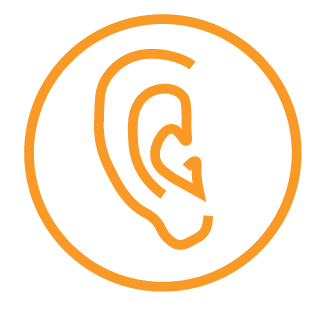 Follow up 2
écouter
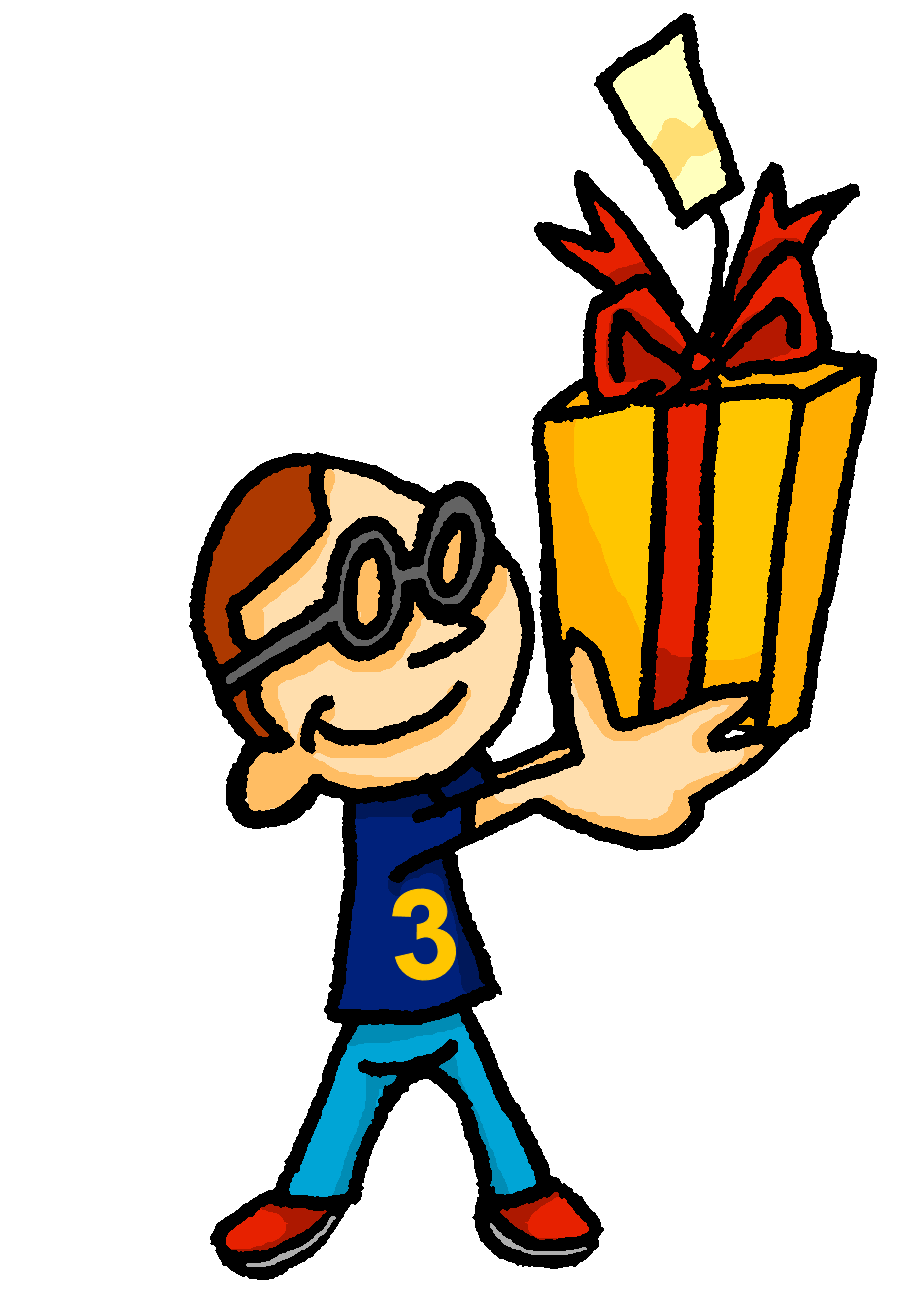 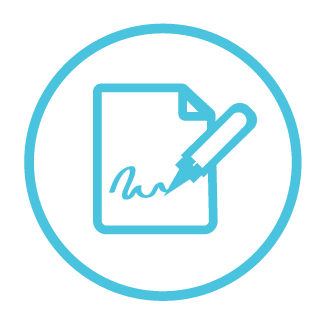 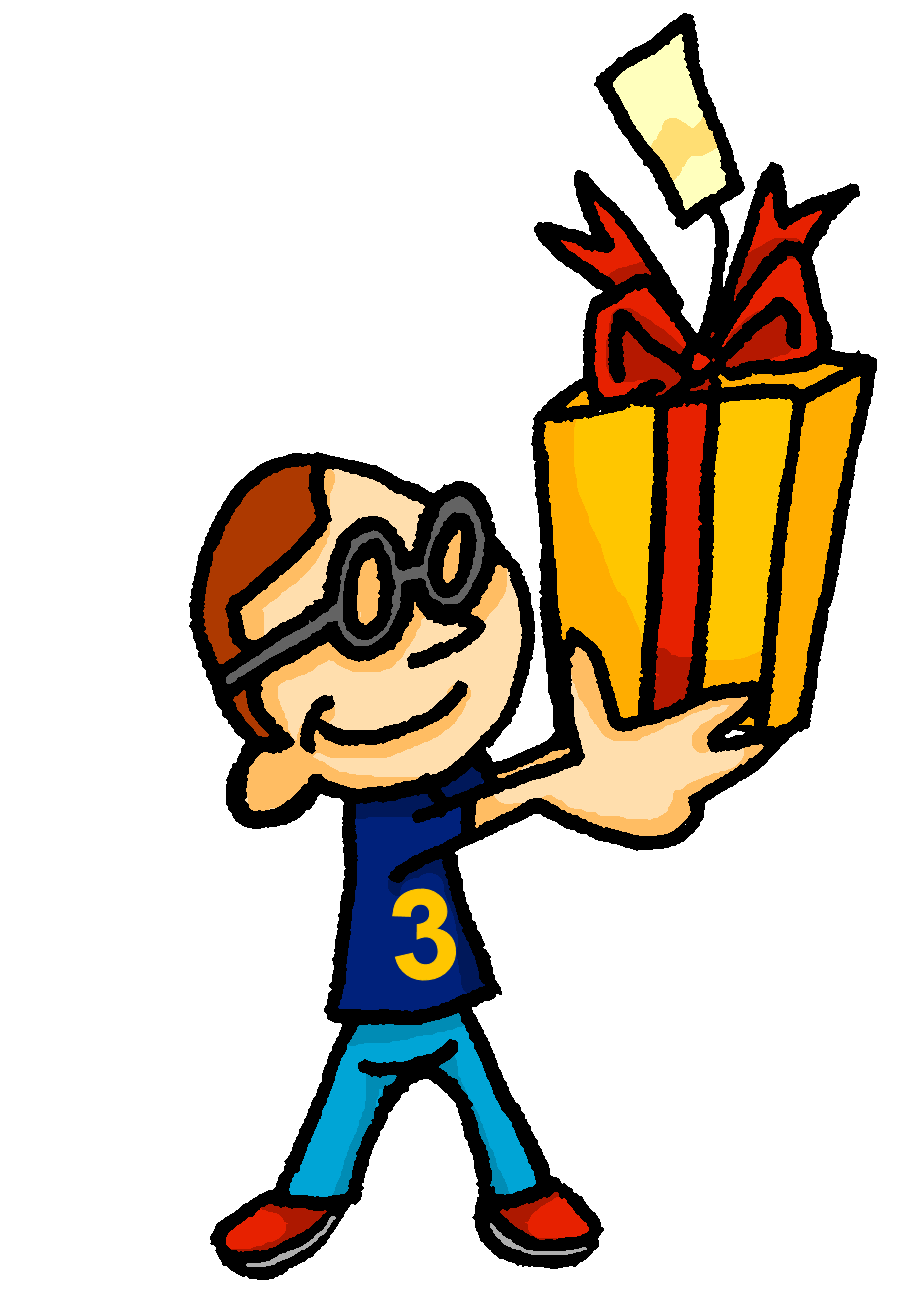 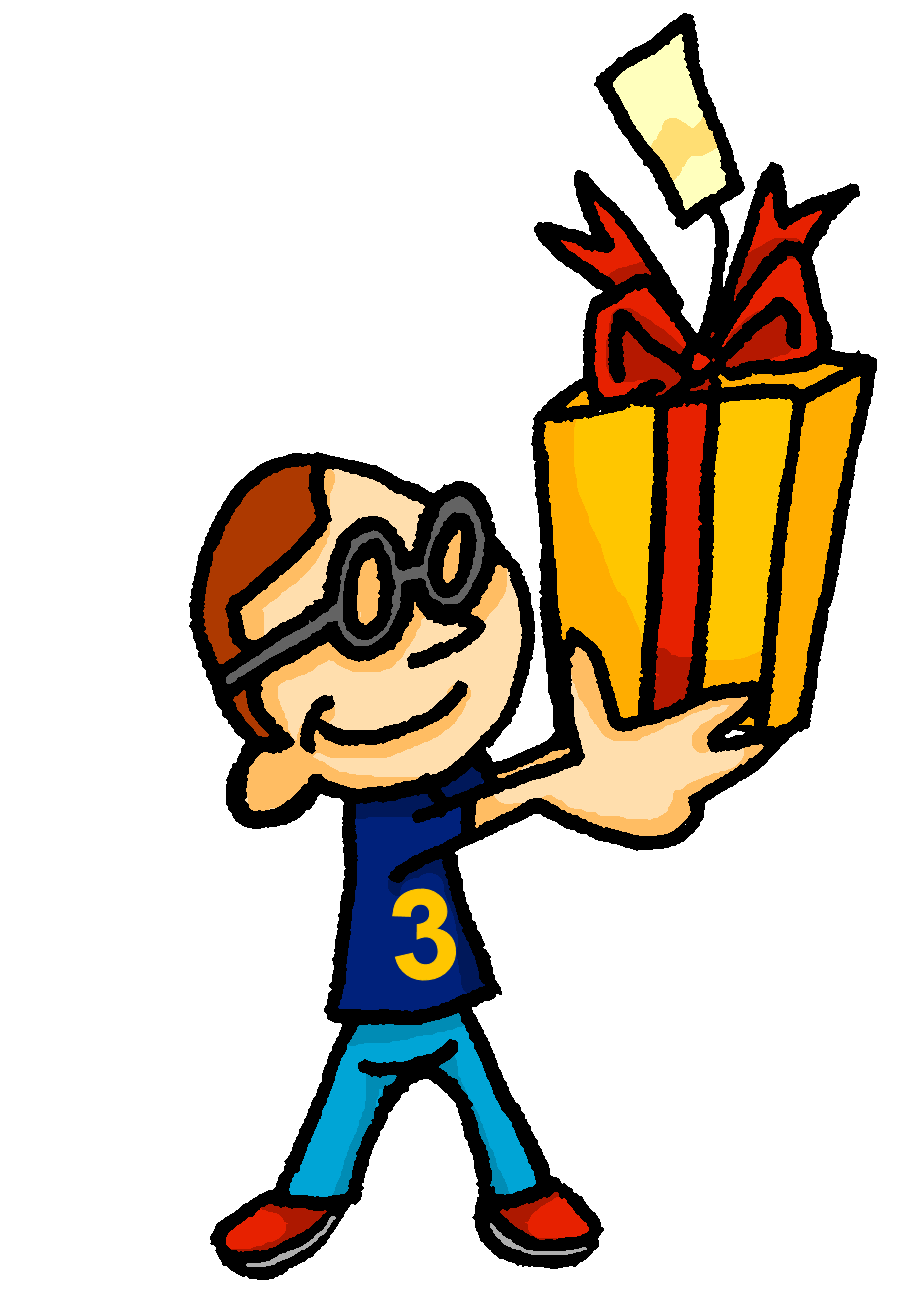 écrire
ils donnent
[Speaker Notes: [1/6]
Transcript:
ils donnent]
[2/6]
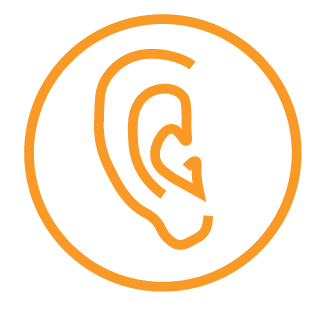 Follow up 2
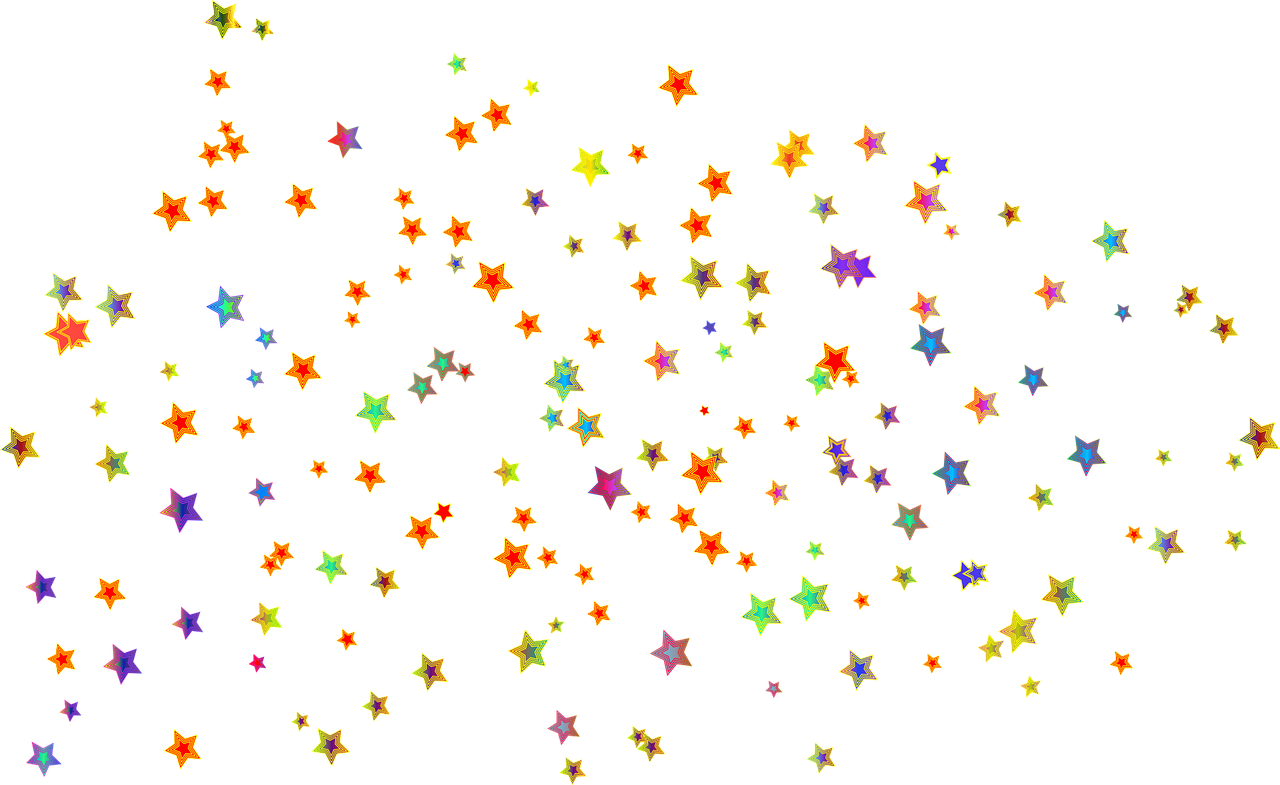 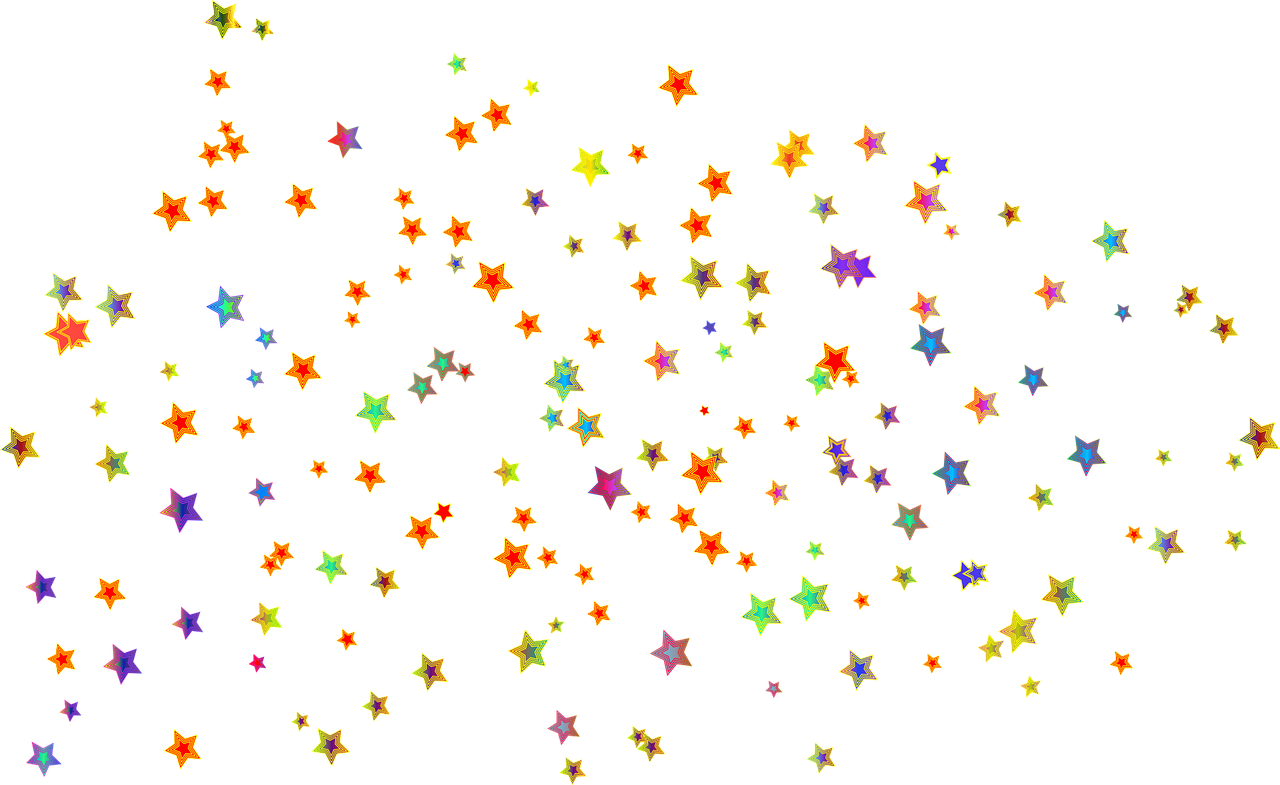 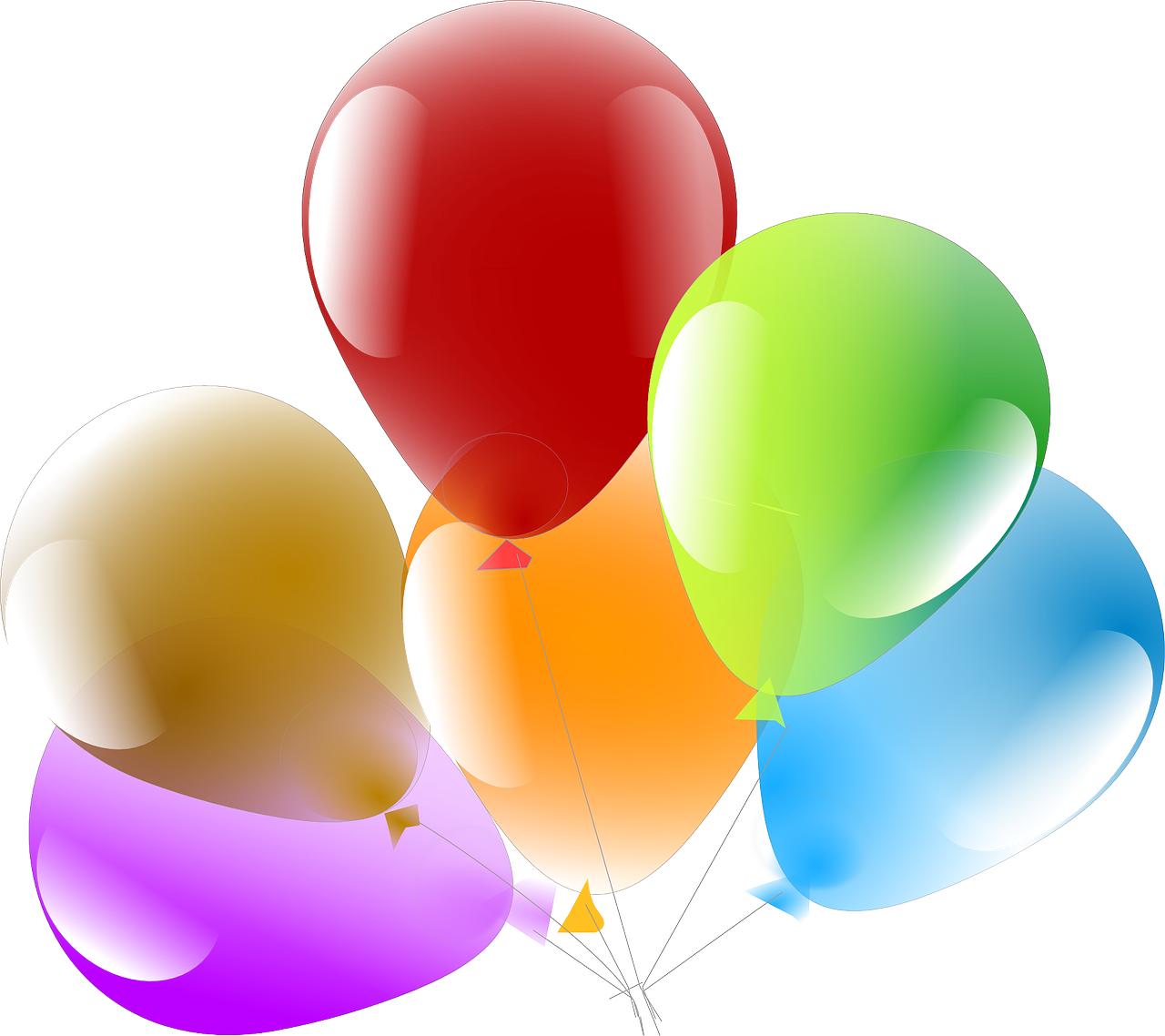 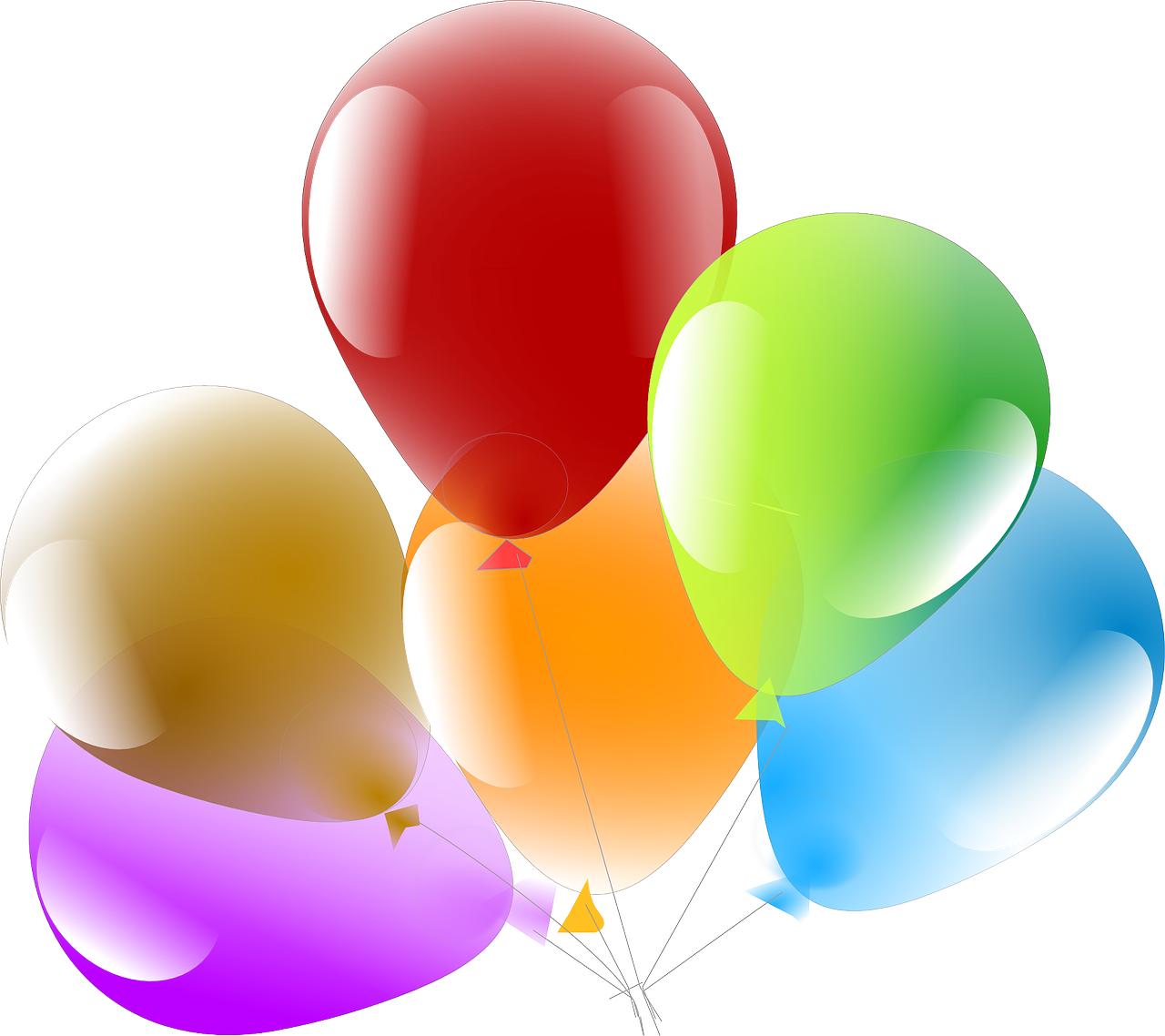 écouter
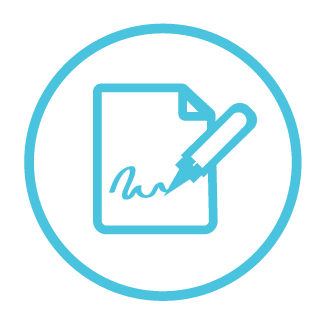 écrire
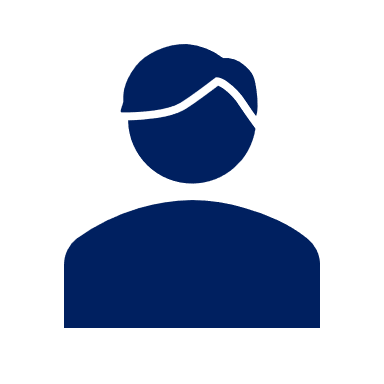 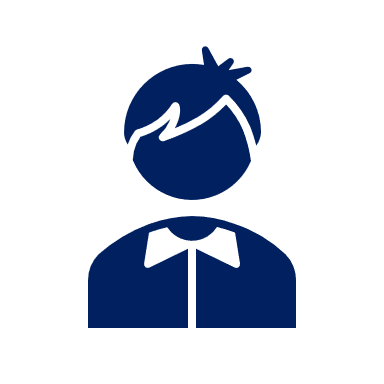 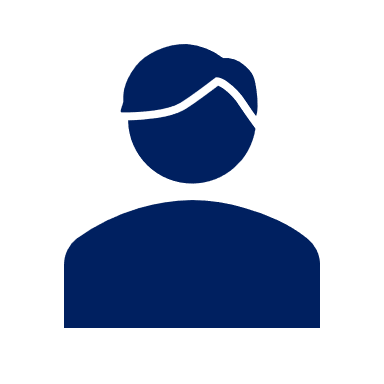 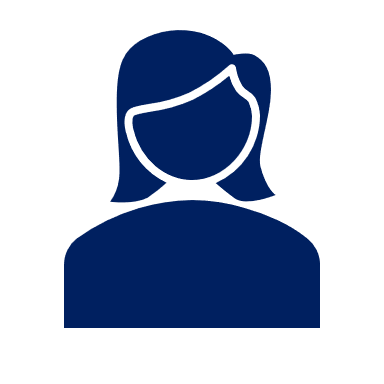 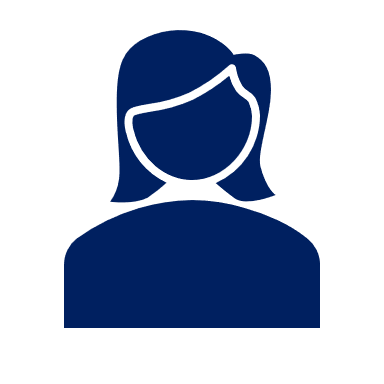 il célèbre
[Speaker Notes: [2/6]
Transcript:
il célèbre]
[3/6]
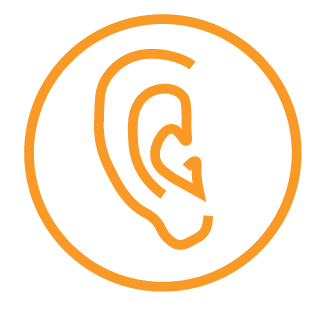 Follow up 2
écouter
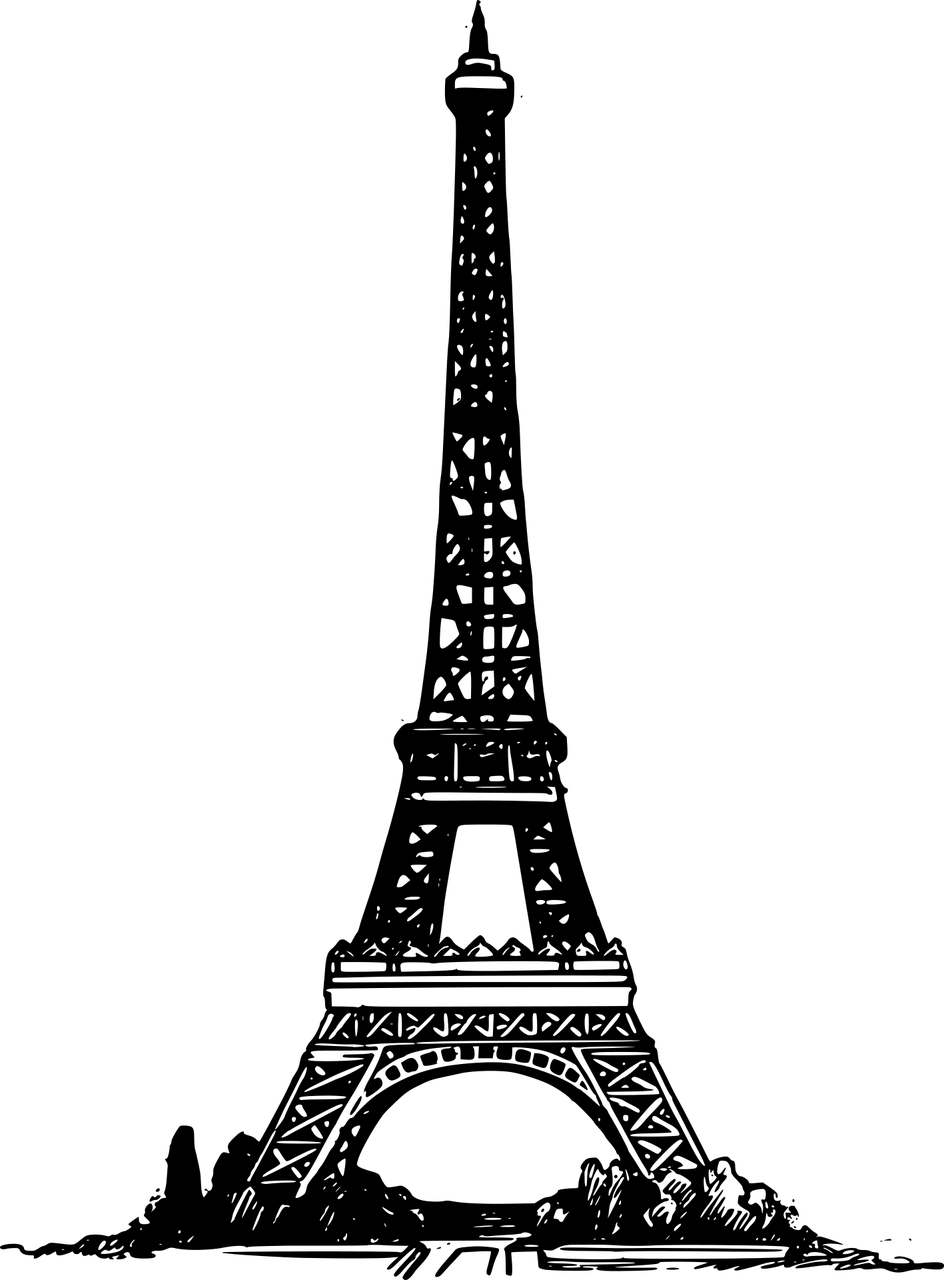 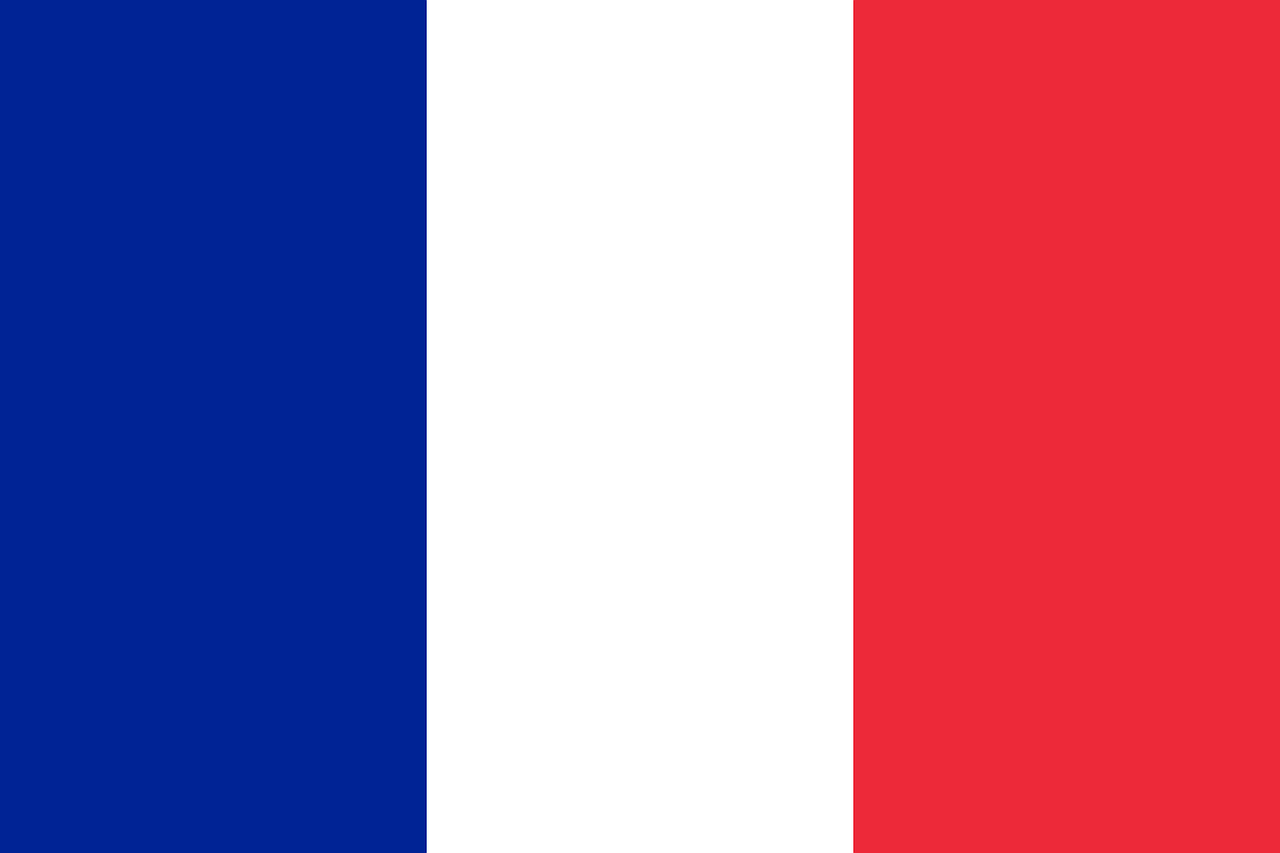 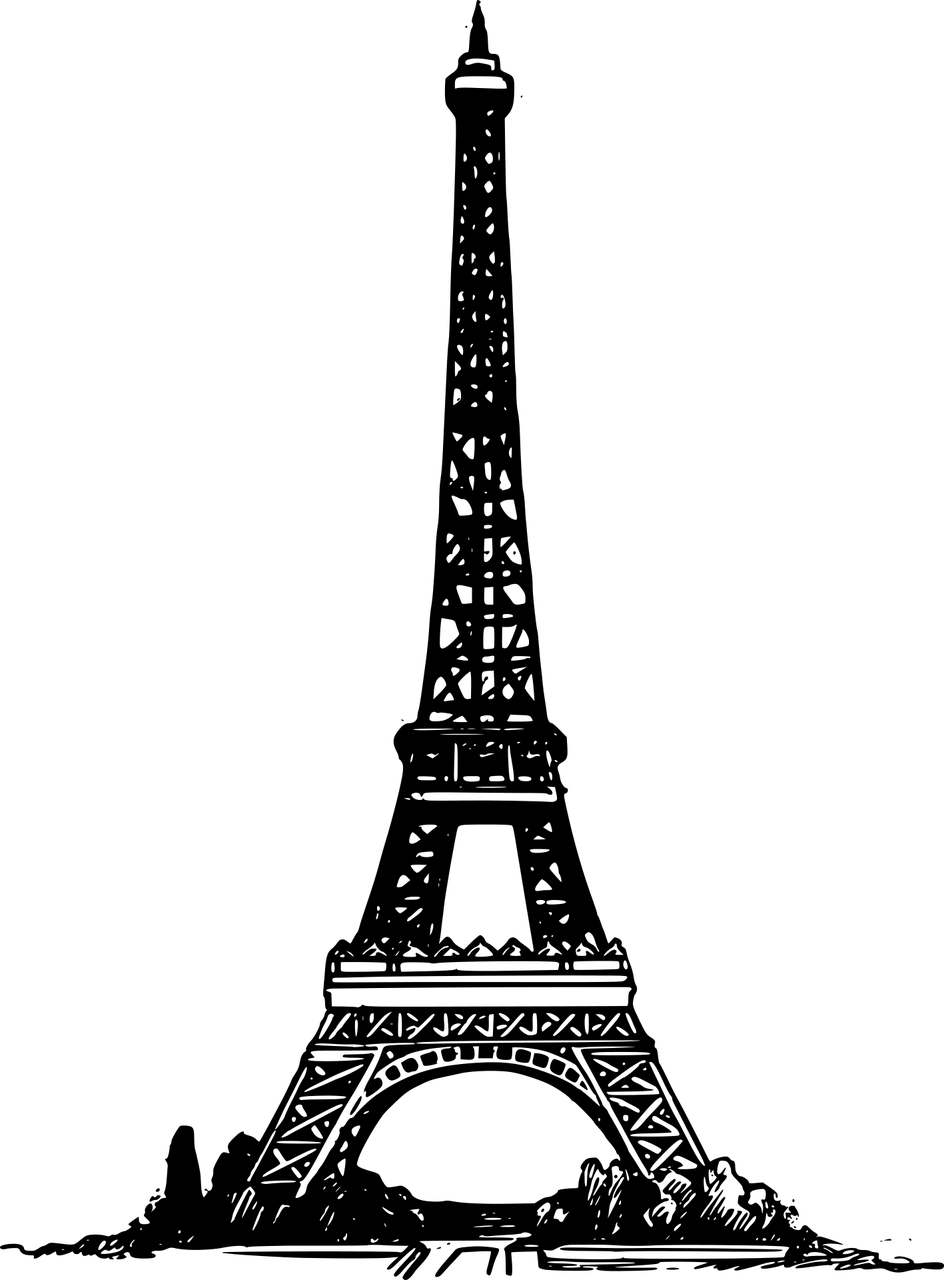 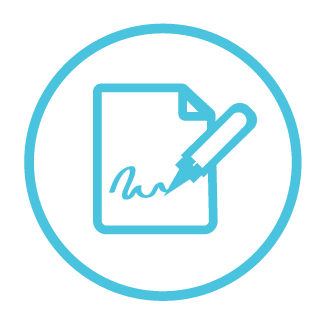 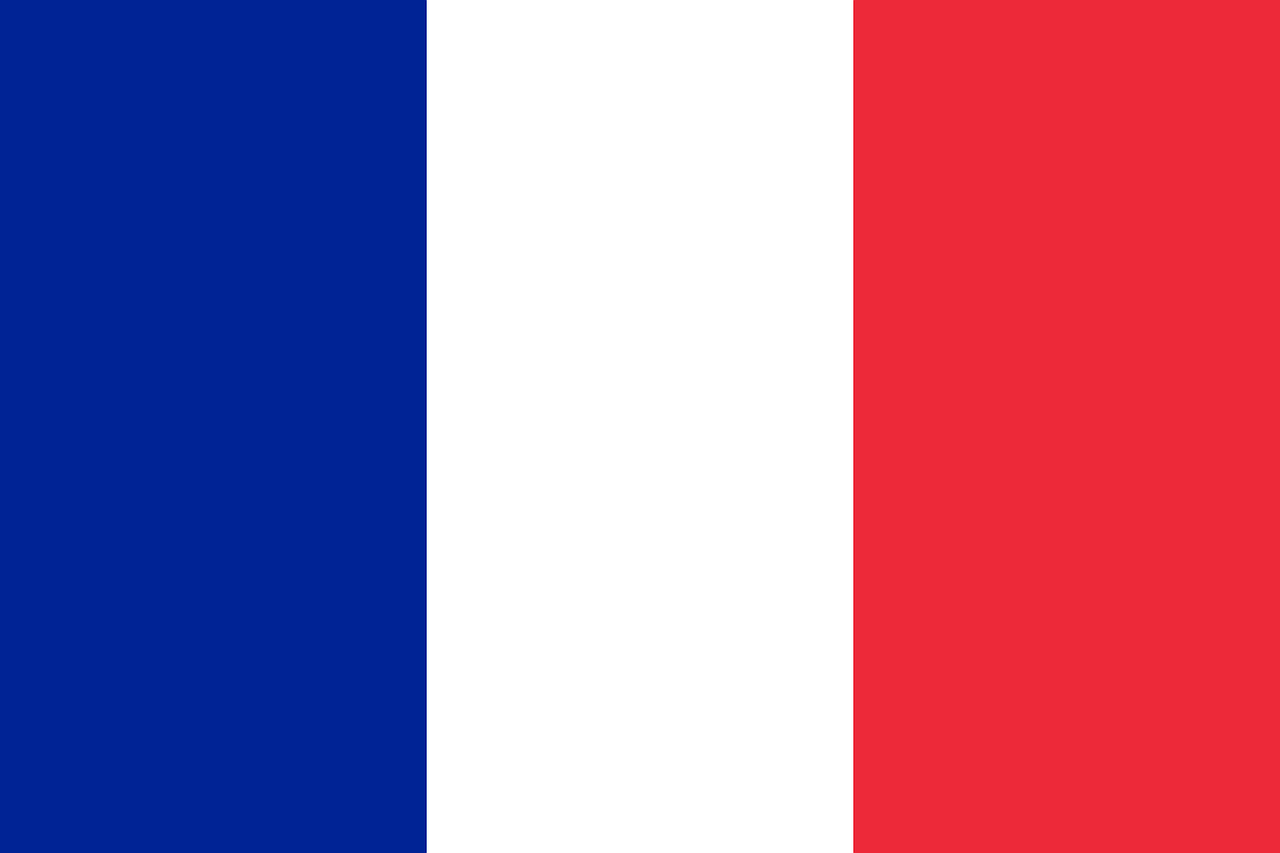 écrire
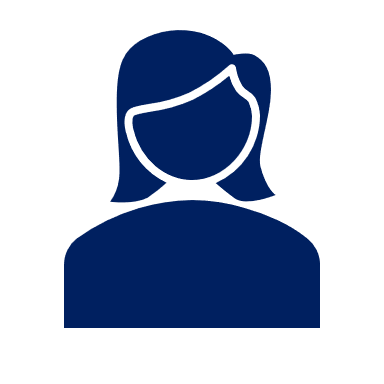 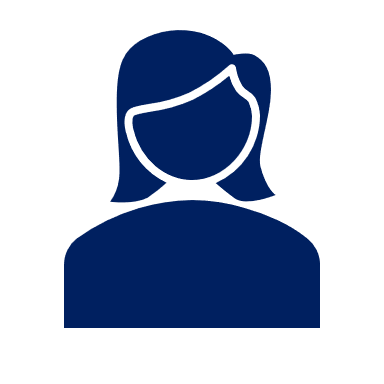 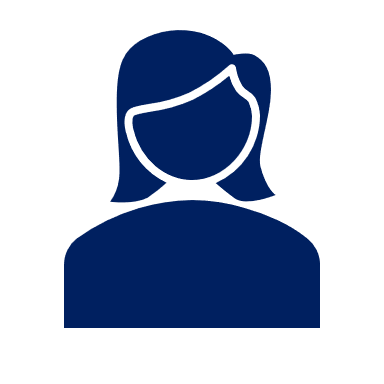 elle visite
[Speaker Notes: [3/6]
Transcript:
elle visite]
[4/6]
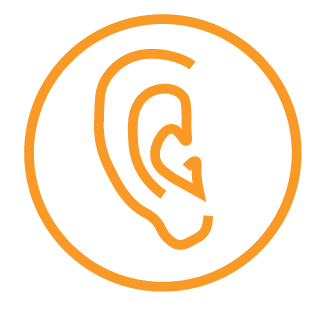 Follow up 2
écouter
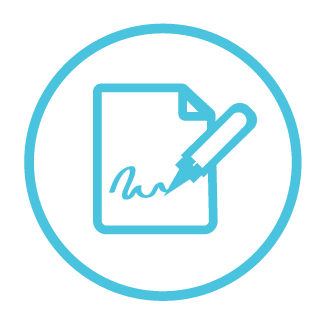 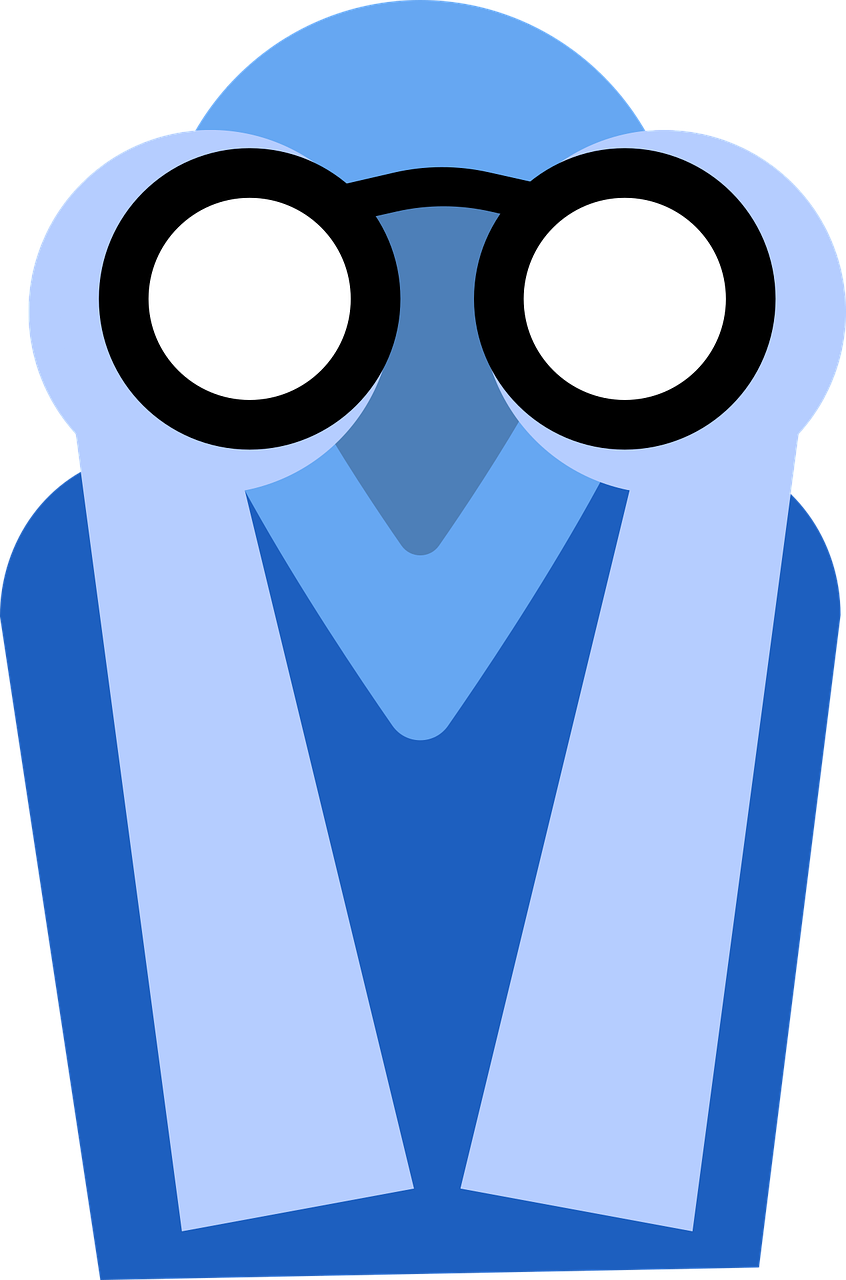 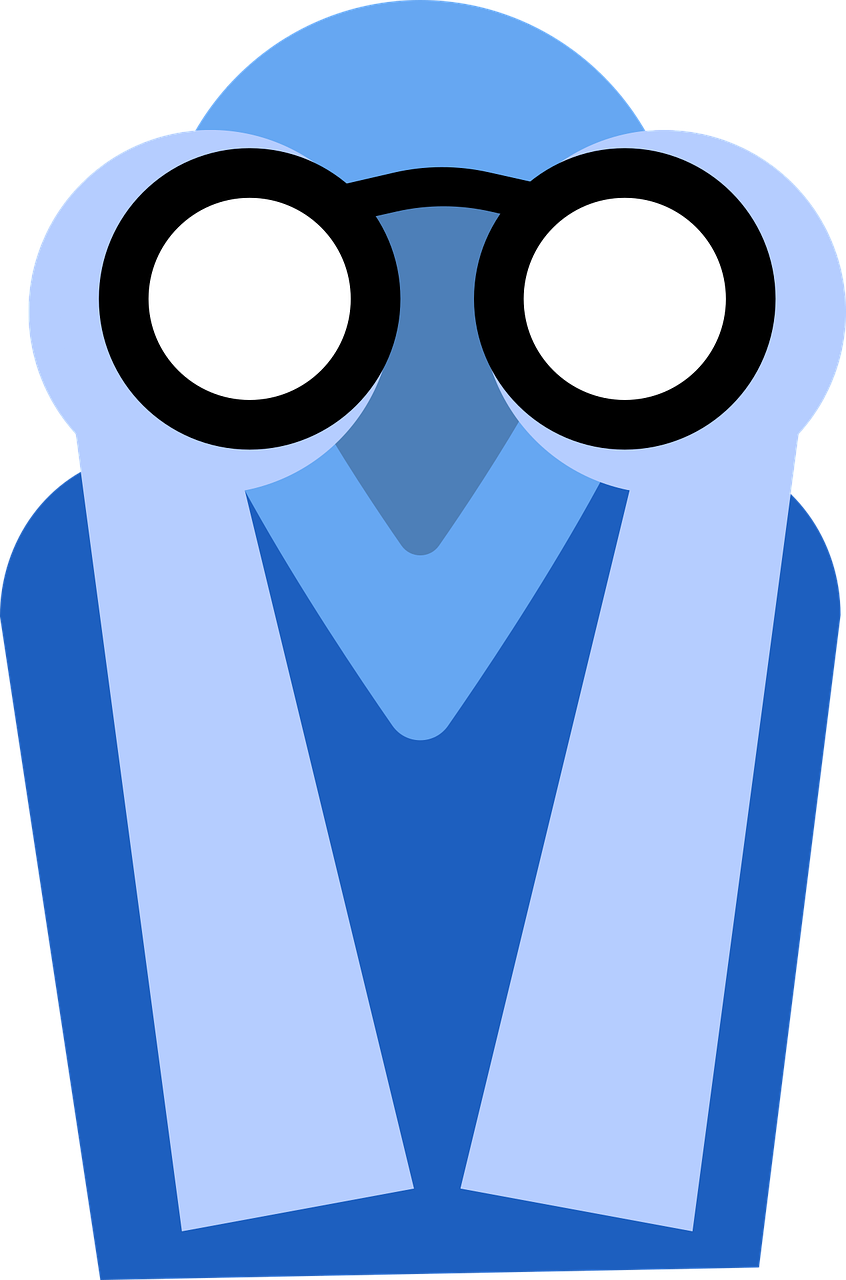 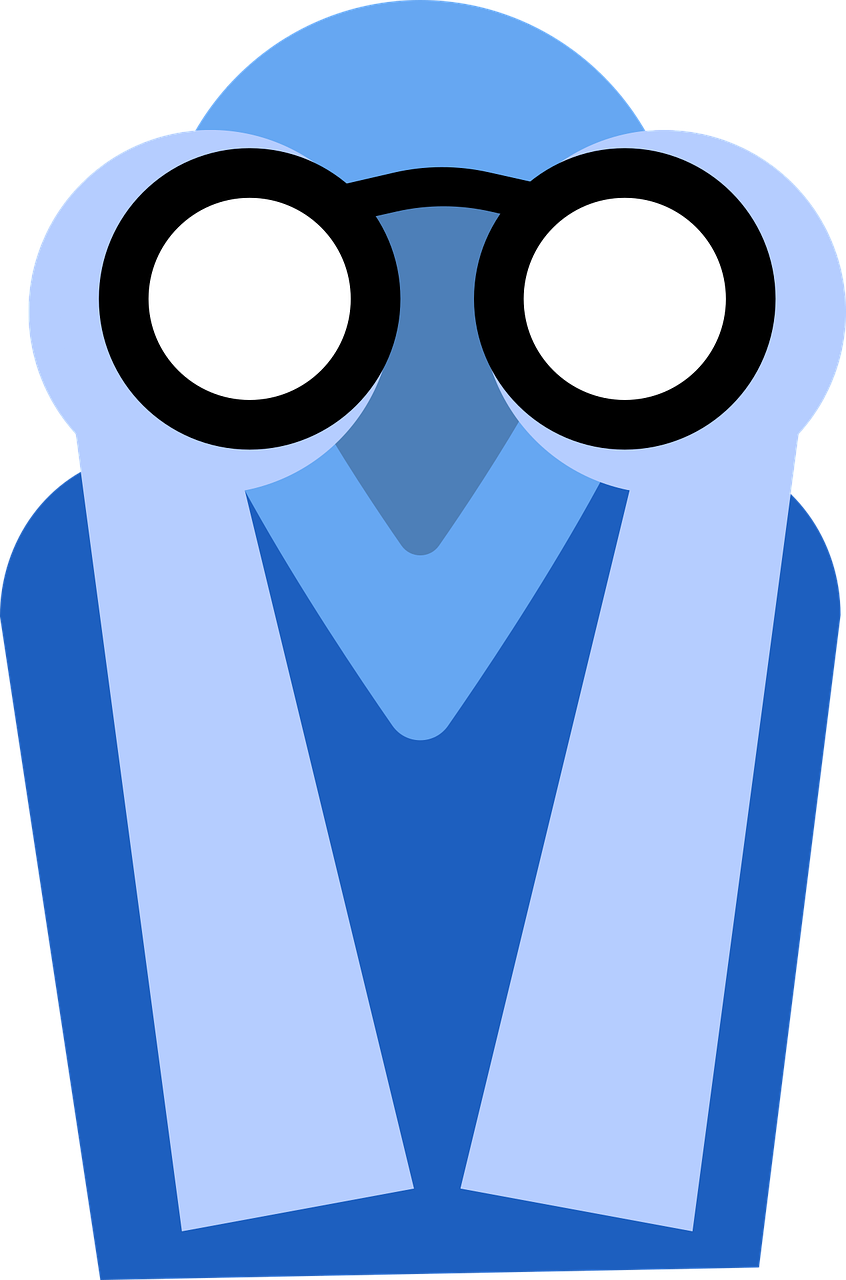 écrire
il regarde
[Speaker Notes: [4/6]
Transcript:
il regarde]
[5/6]
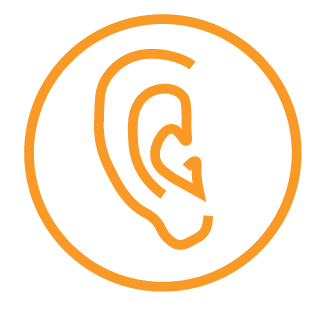 Follow up 2
écouter
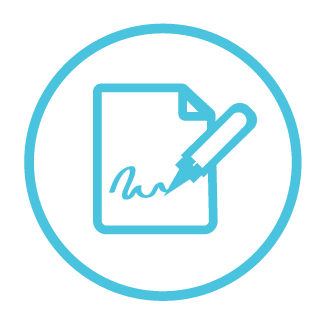 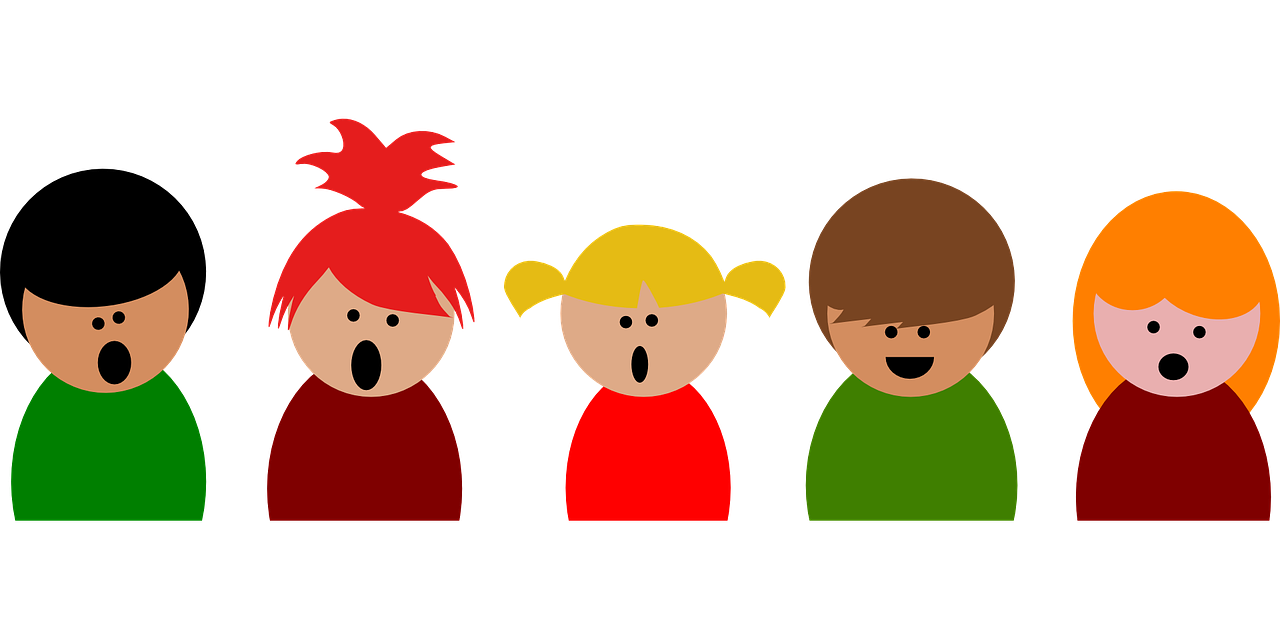 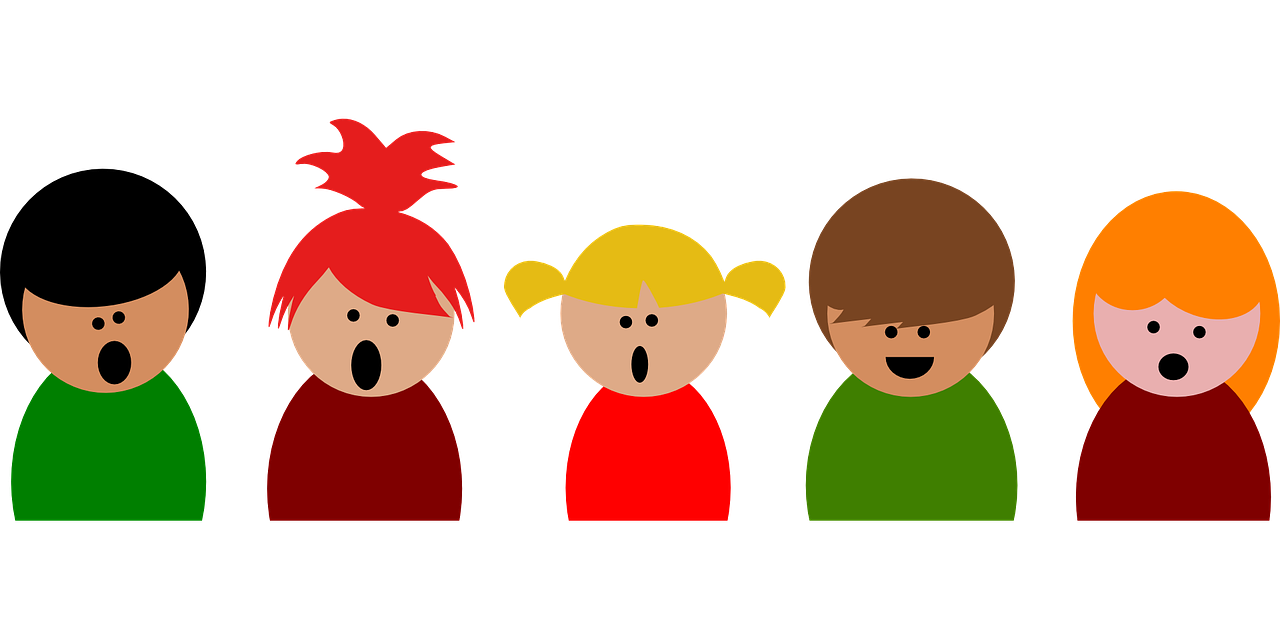 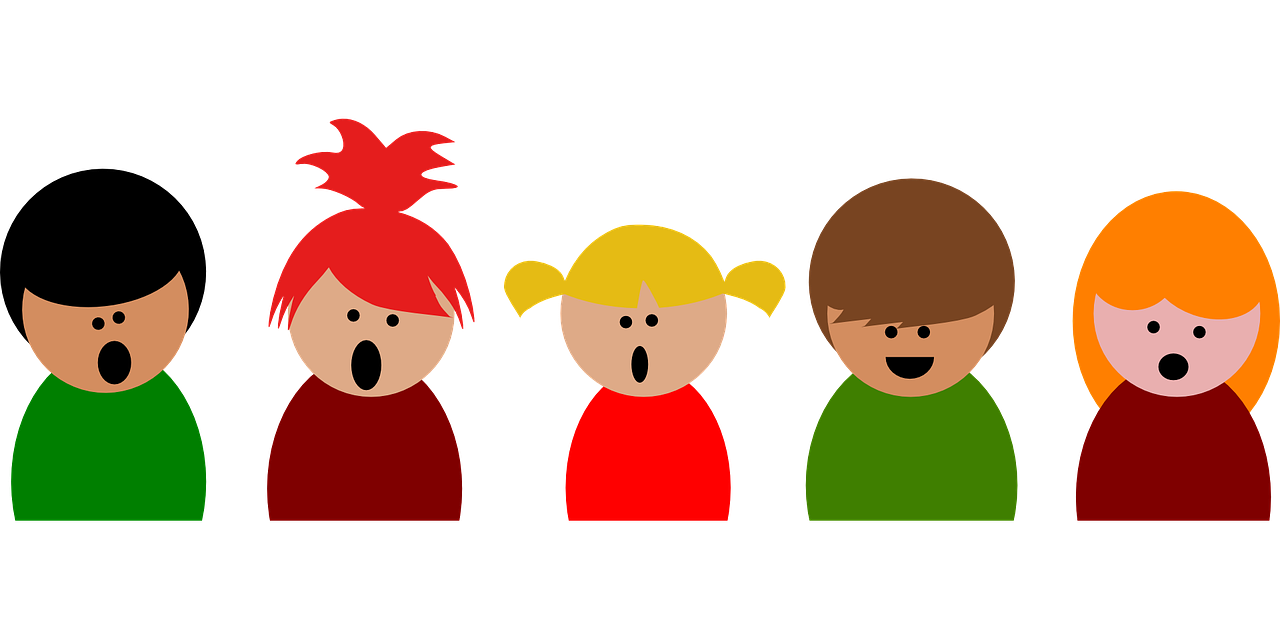 écrire
elles chantent
[Speaker Notes: [5/6]
Transcript:
elles chantent]
[6/6]
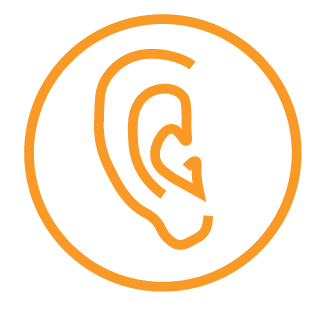 Follow up 2
écouter
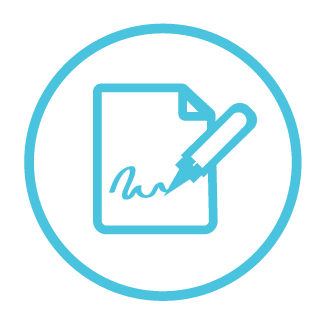 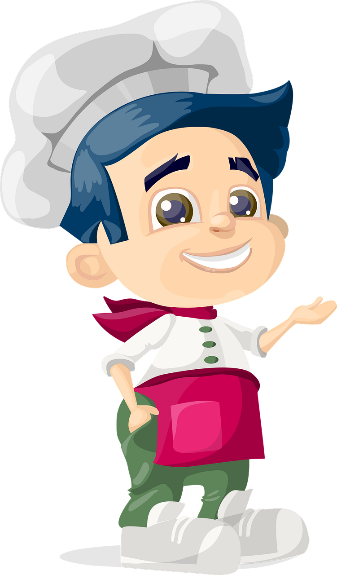 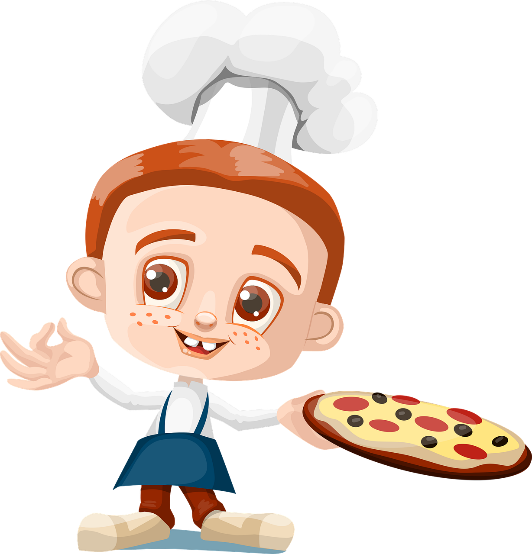 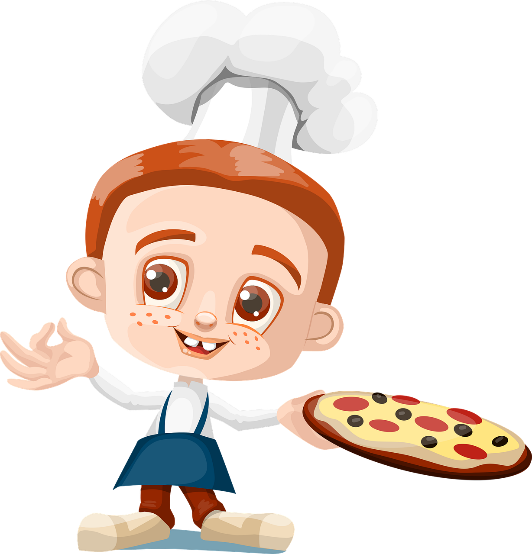 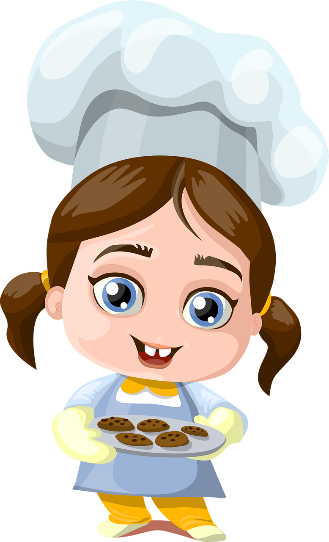 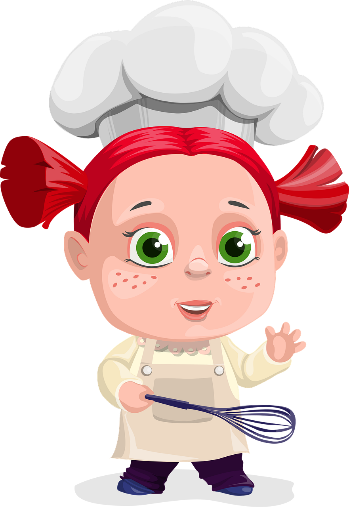 écrire
ils préparent
[Speaker Notes: [6/6]
Transcript:
ils préparent]
Knowing who does what
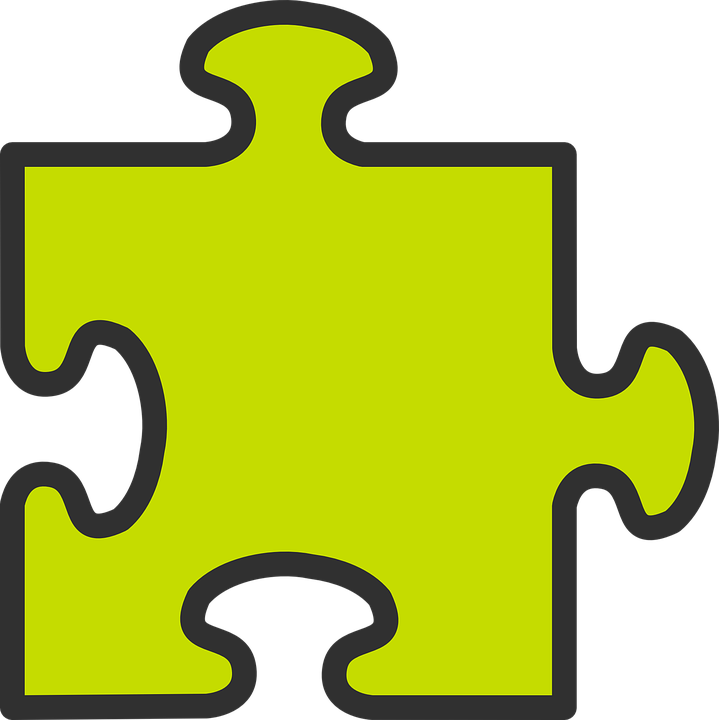 -ER verbs: 3rd person singular and plural
Remember! To say ‘everyone’ + ER verb, use tout le monde and the s/he, it ending –e.
Tout le monde regarde les feux d’artifice.
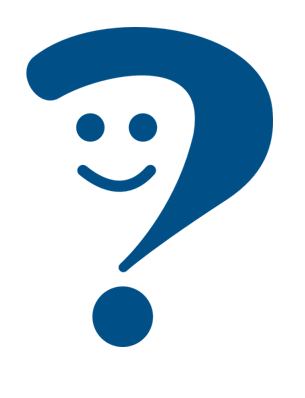 Everyone watches the fireworks.
To say ‘the people’ + -ER verb in French, use les gens and the verb ending –ent.
Les gens regardent les feux d’artifice.
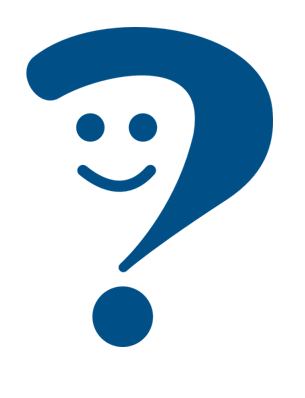 The people watch the fireworks.
[Speaker Notes: Timing: 1 minute

Aim: to connect ‘tout le monde’ (everyone) and ‘les gens’ (the people) with the correct verb form in French.
Procedure:
Click through the animations to present the information.
Elicit English translations for the French examples provided.]
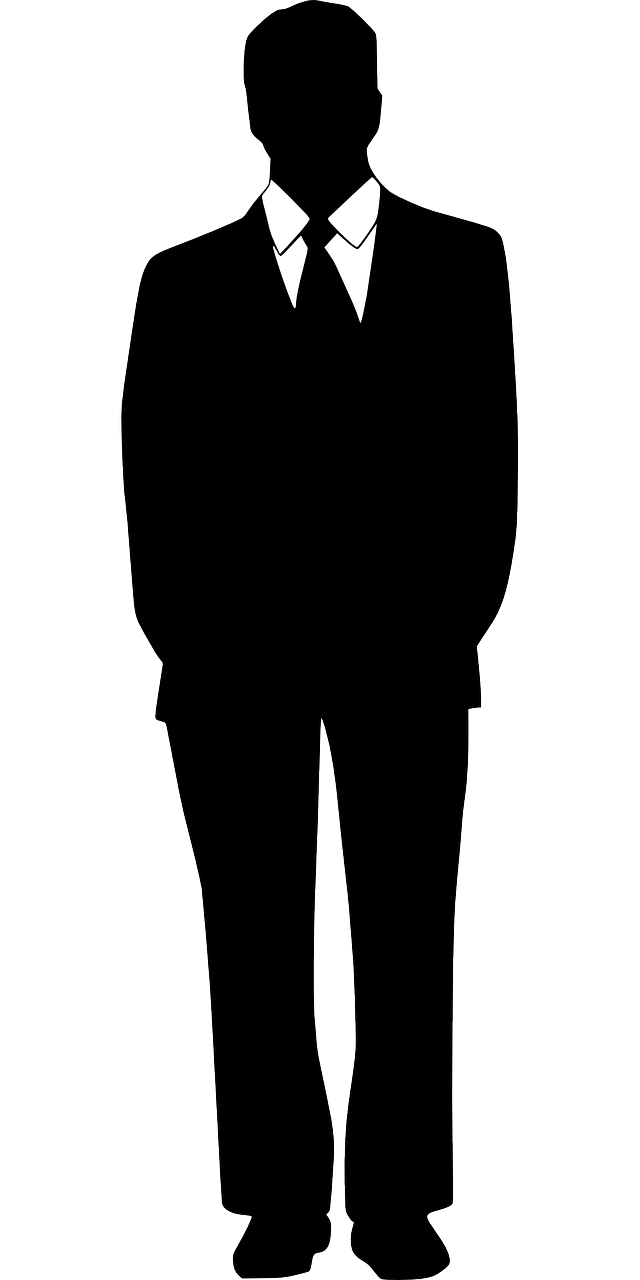 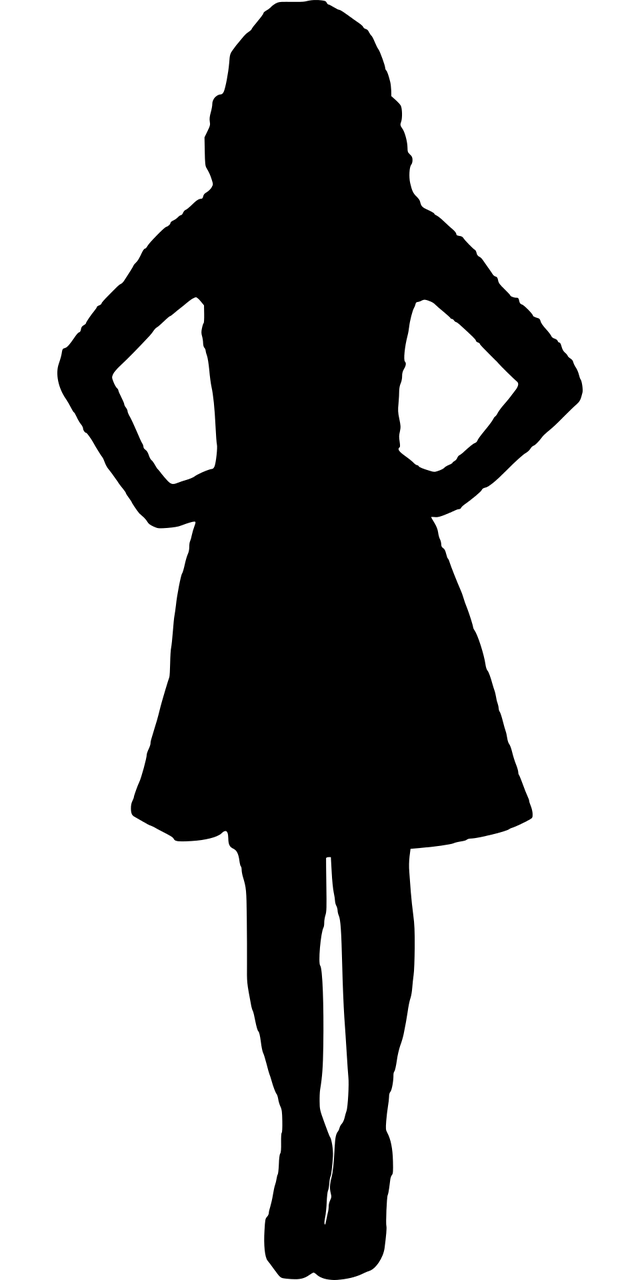 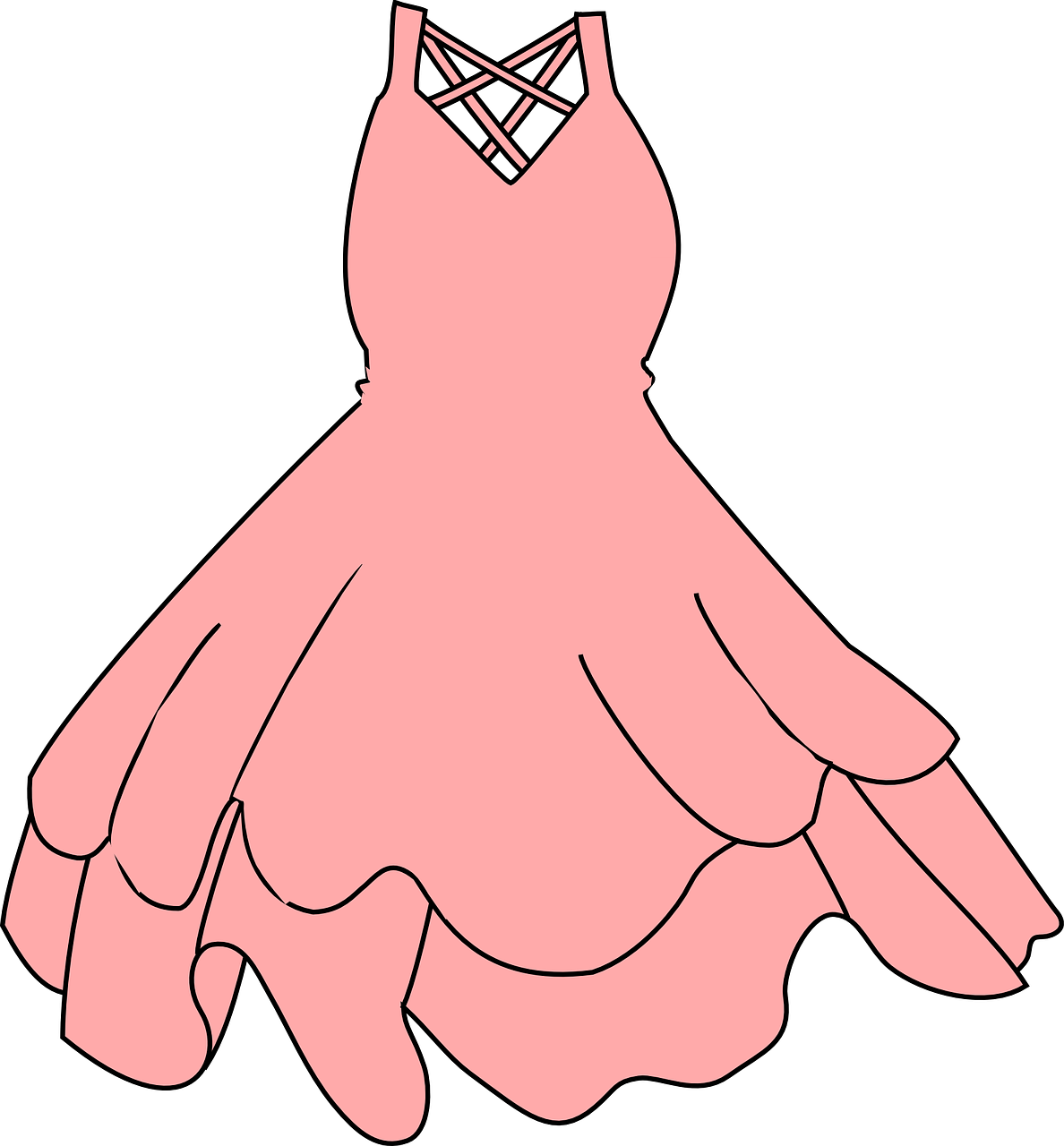 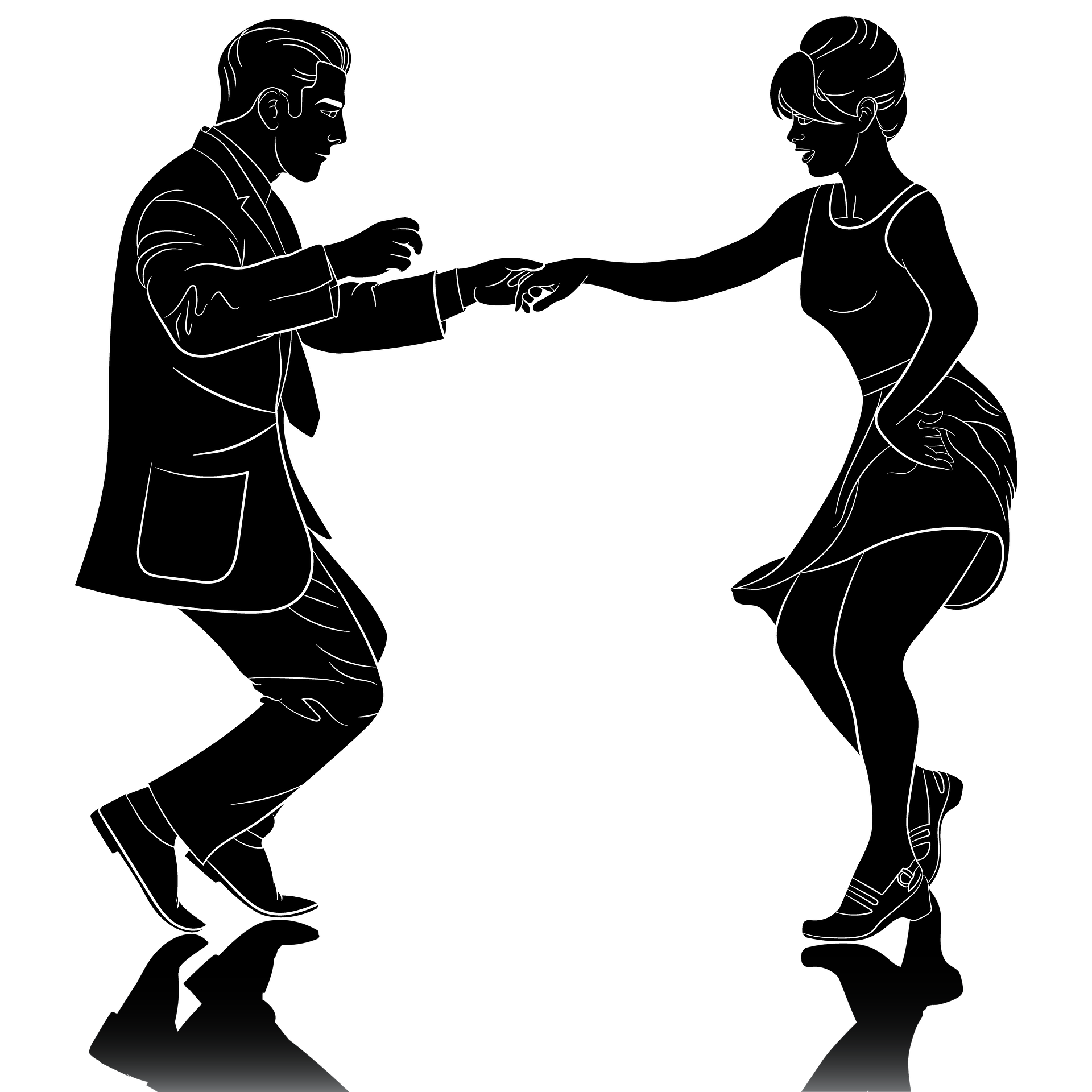 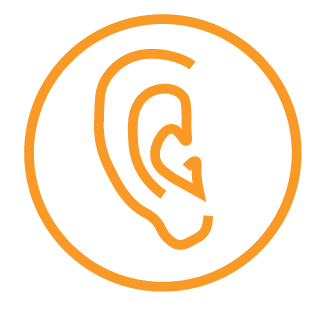 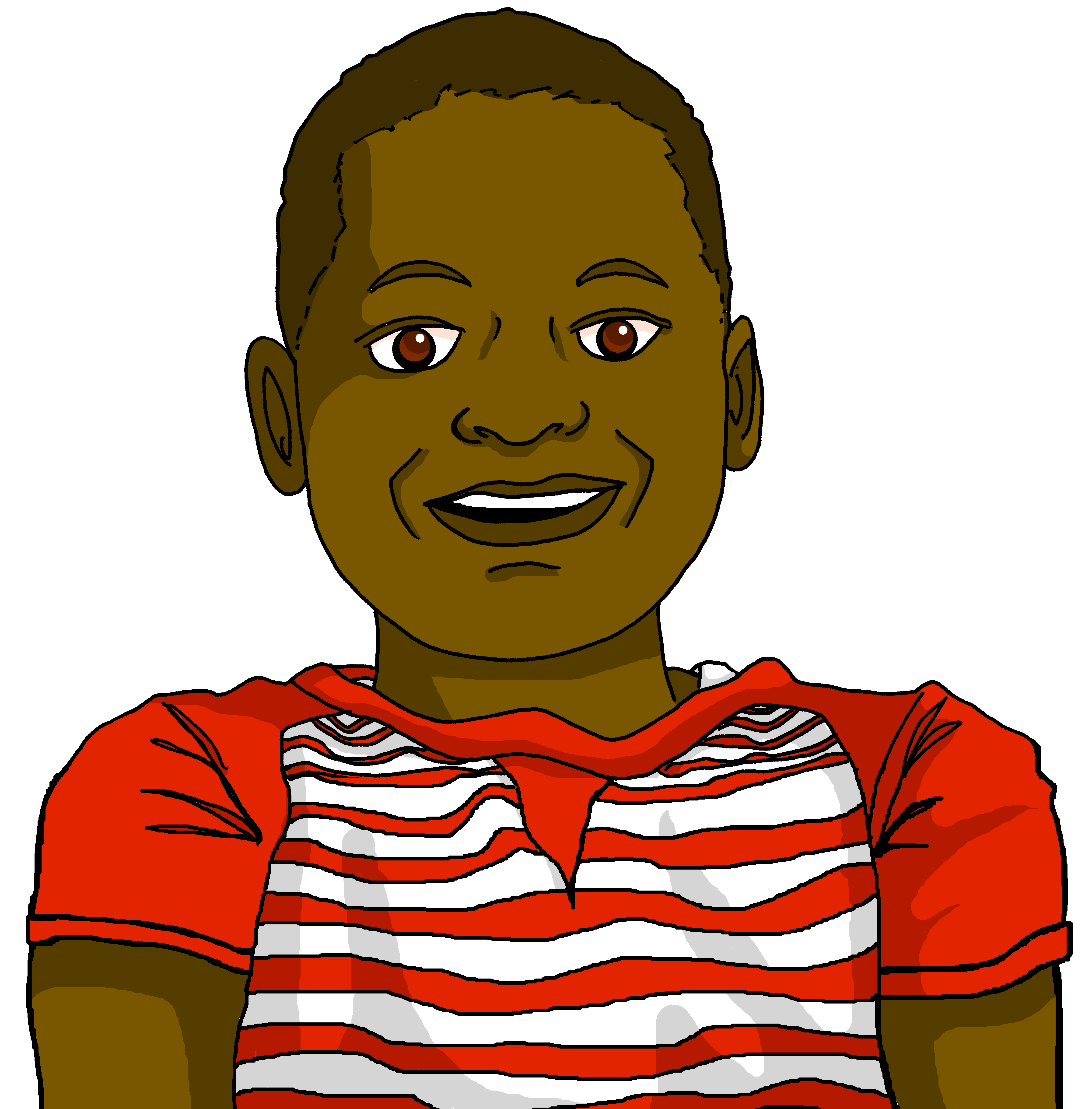 Follow up 3:
Écoute et écris le verb.
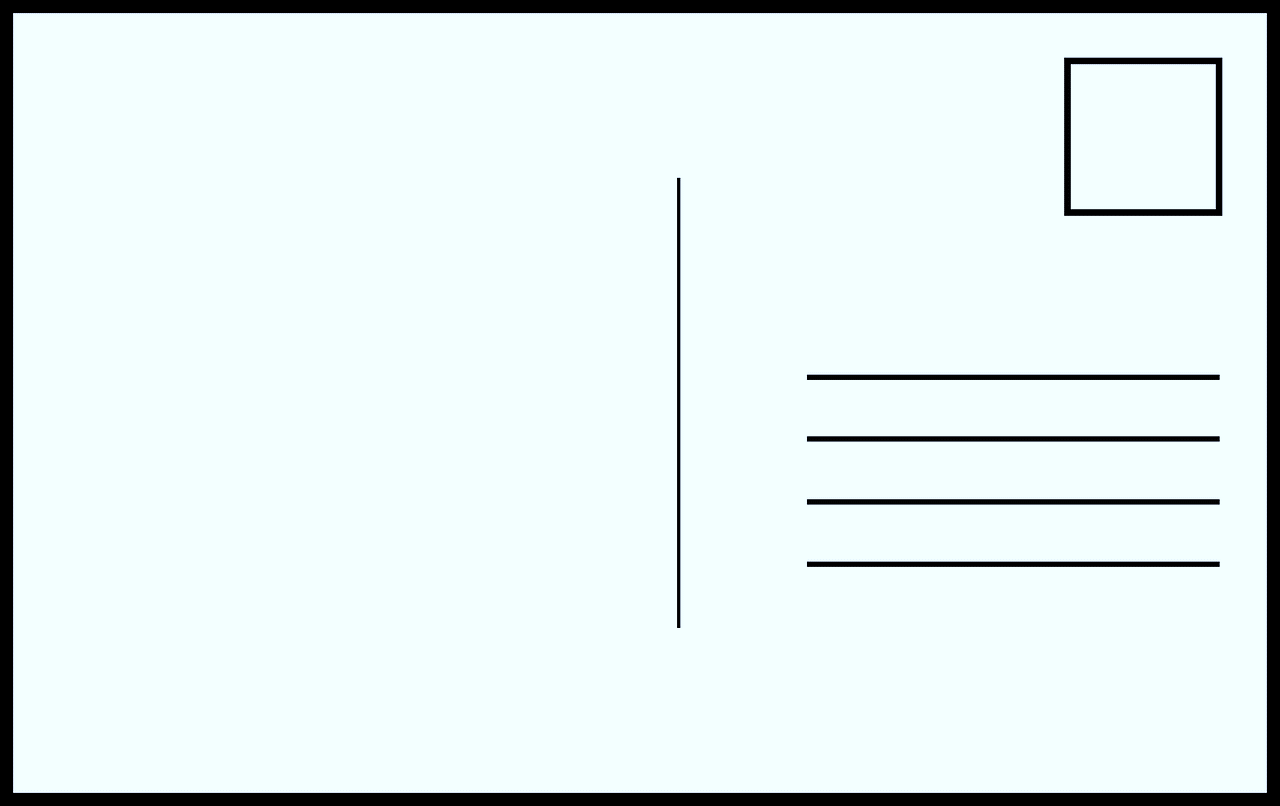 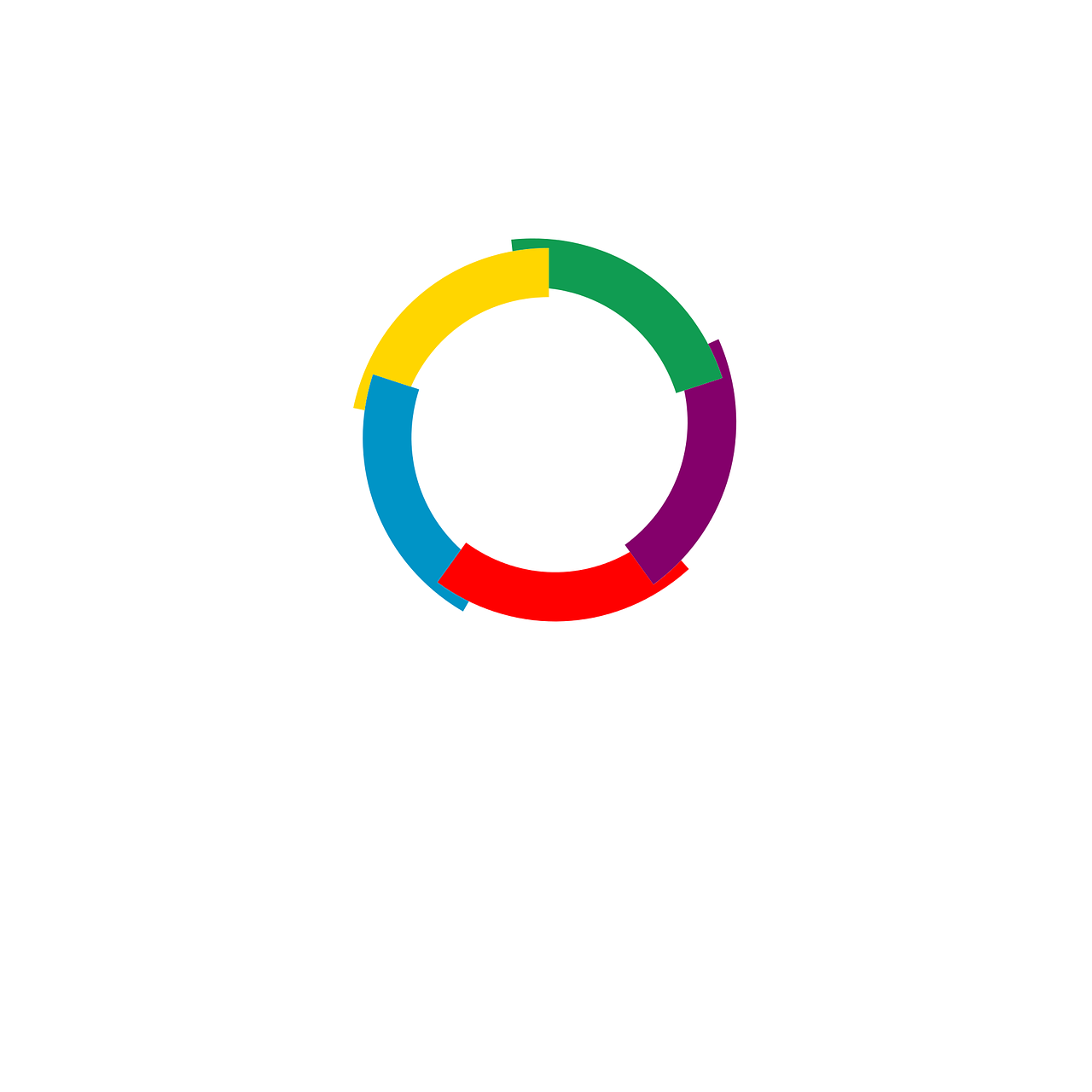 Ici, c’est super ! Tout le monde   chante  et   danse  dans la rue.
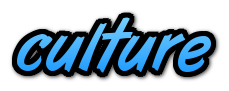 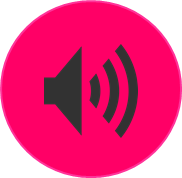 écouter
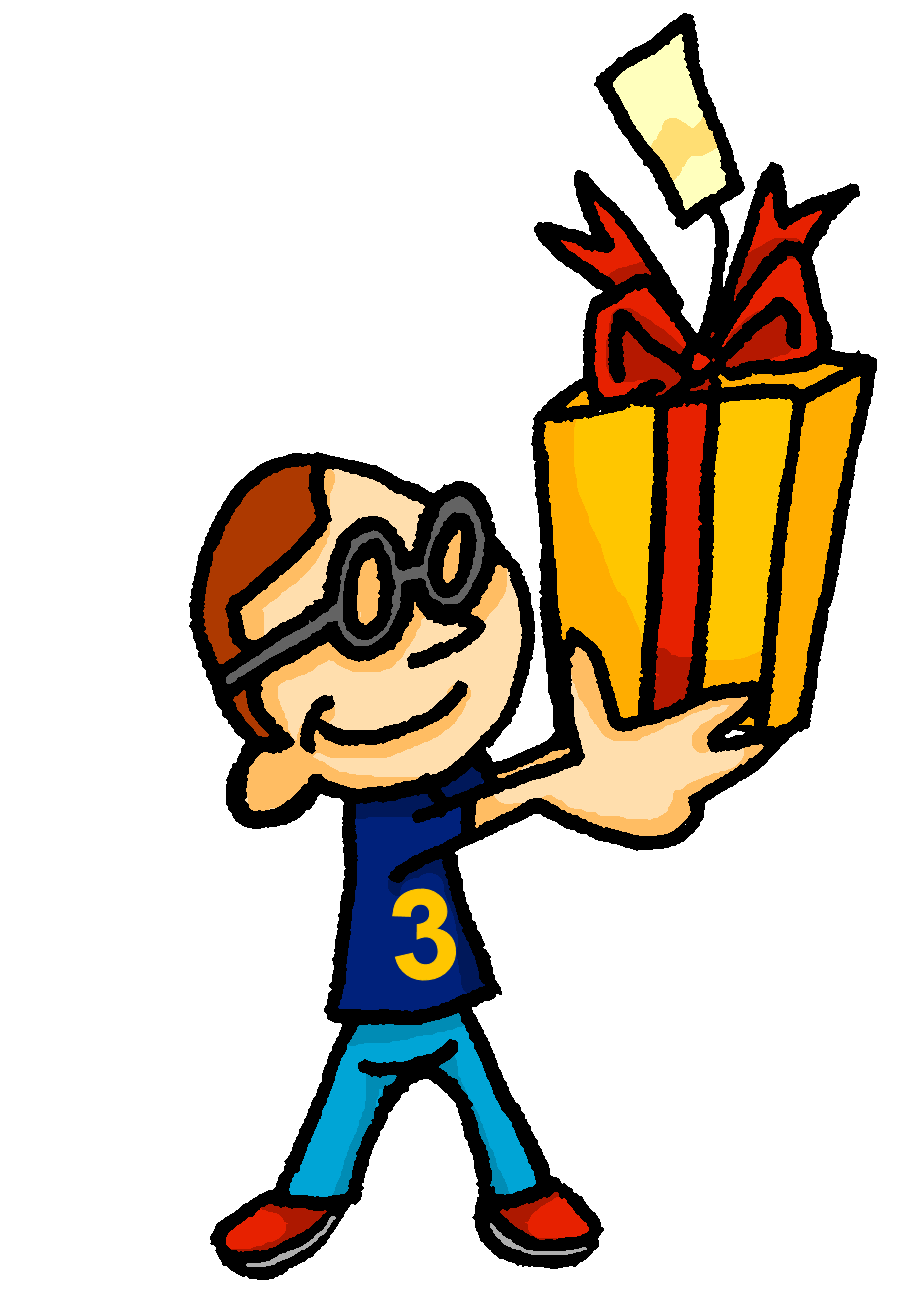 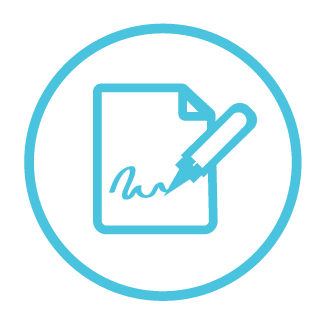 Les gens   portent   des vêtements élégants et  donnent des cadeaux, aussi.
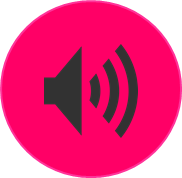 The story is that only slave owners were allowed to eat this pumpkin soup (‘soup joumou’). After the revolution, this soup was for everyone and came to symbolise Haitian freedom and independence.
Now note down in English everything you know about 1st January celebrations in Haiti.
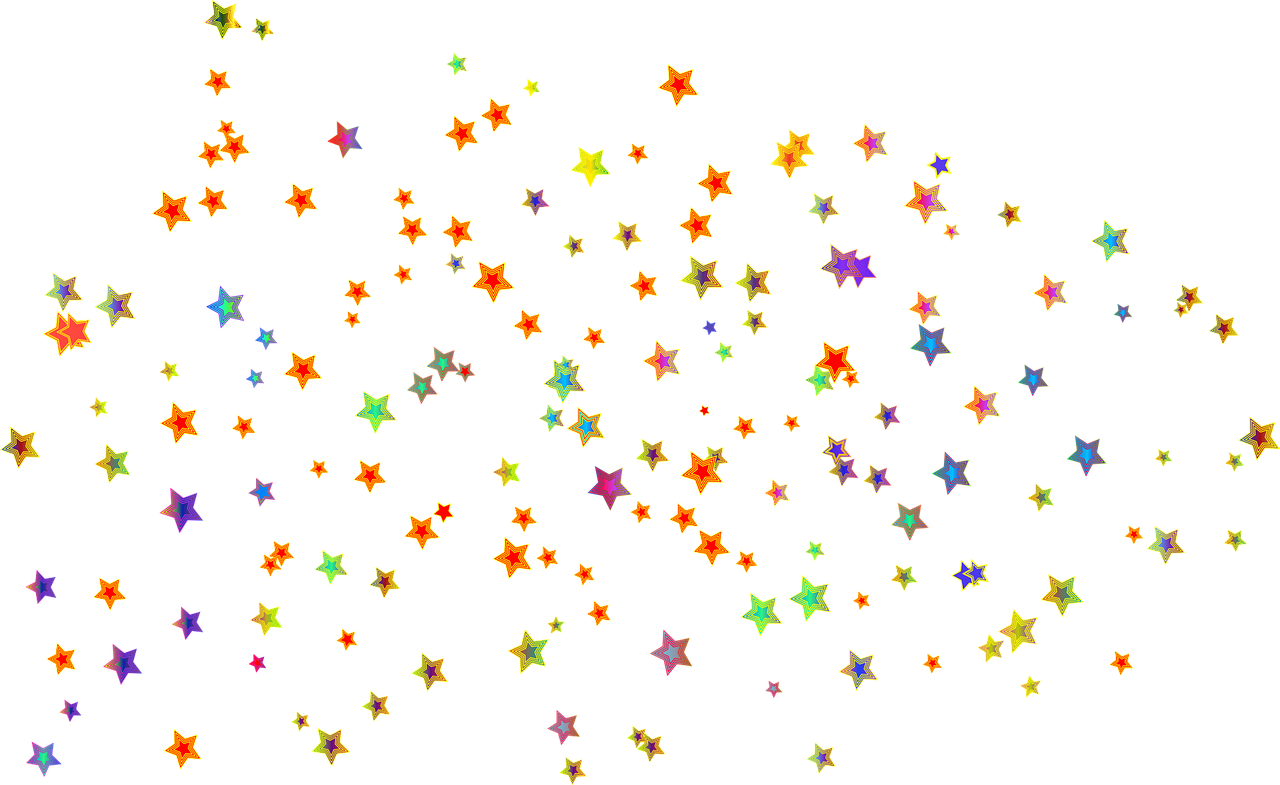 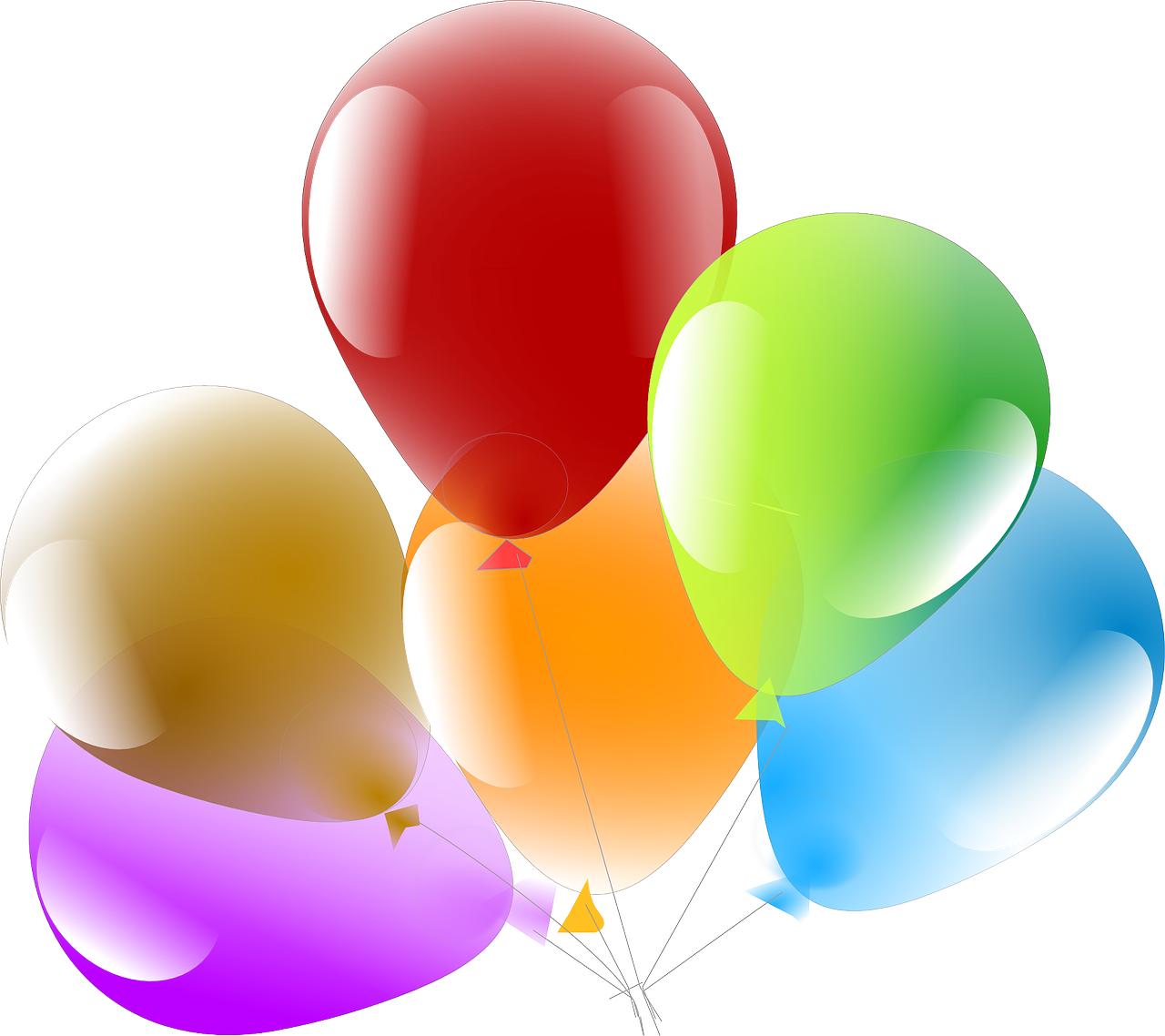 écrire
Tout le monde    prépare    et partage la « soup joumou ». C’est délicieux et symbolique !
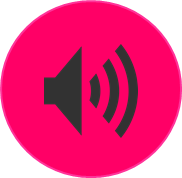 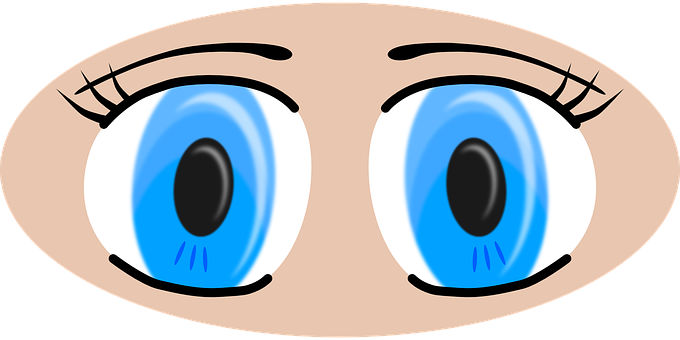 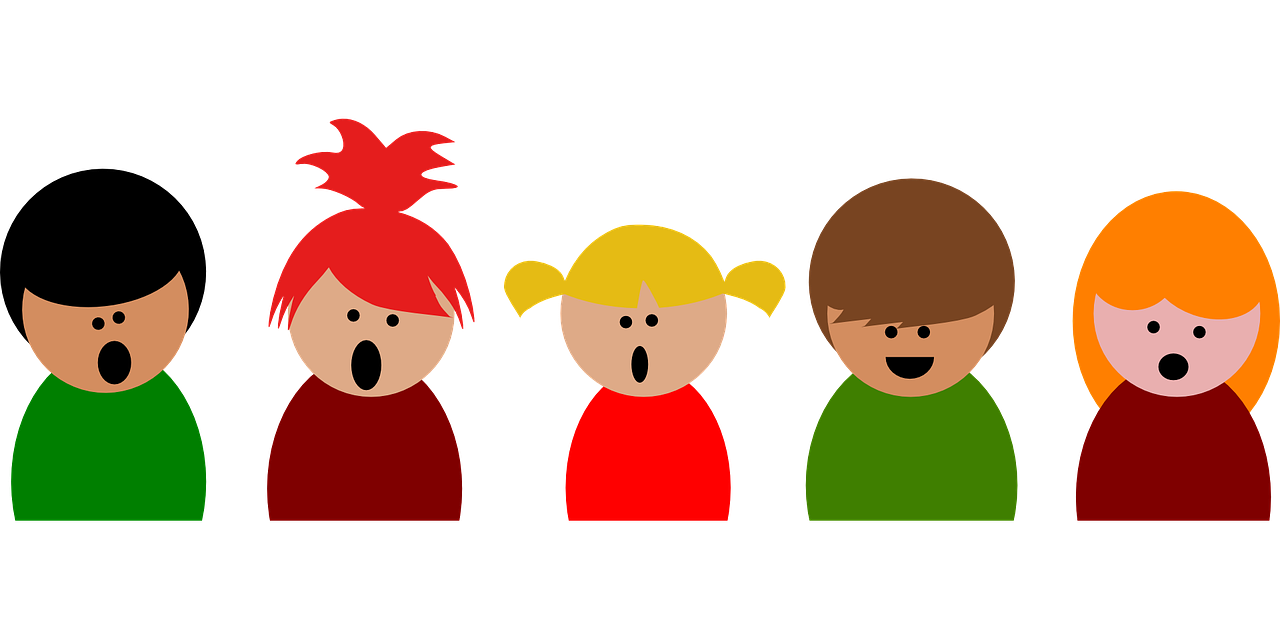 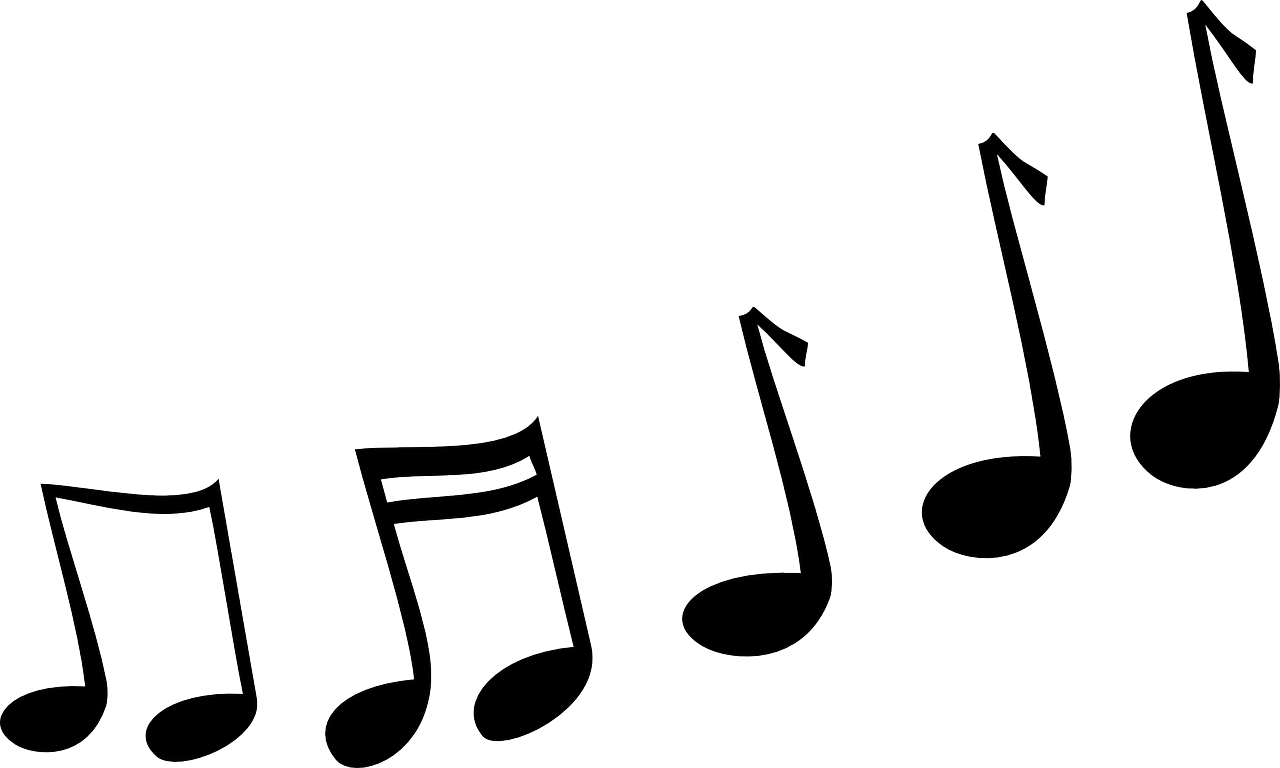 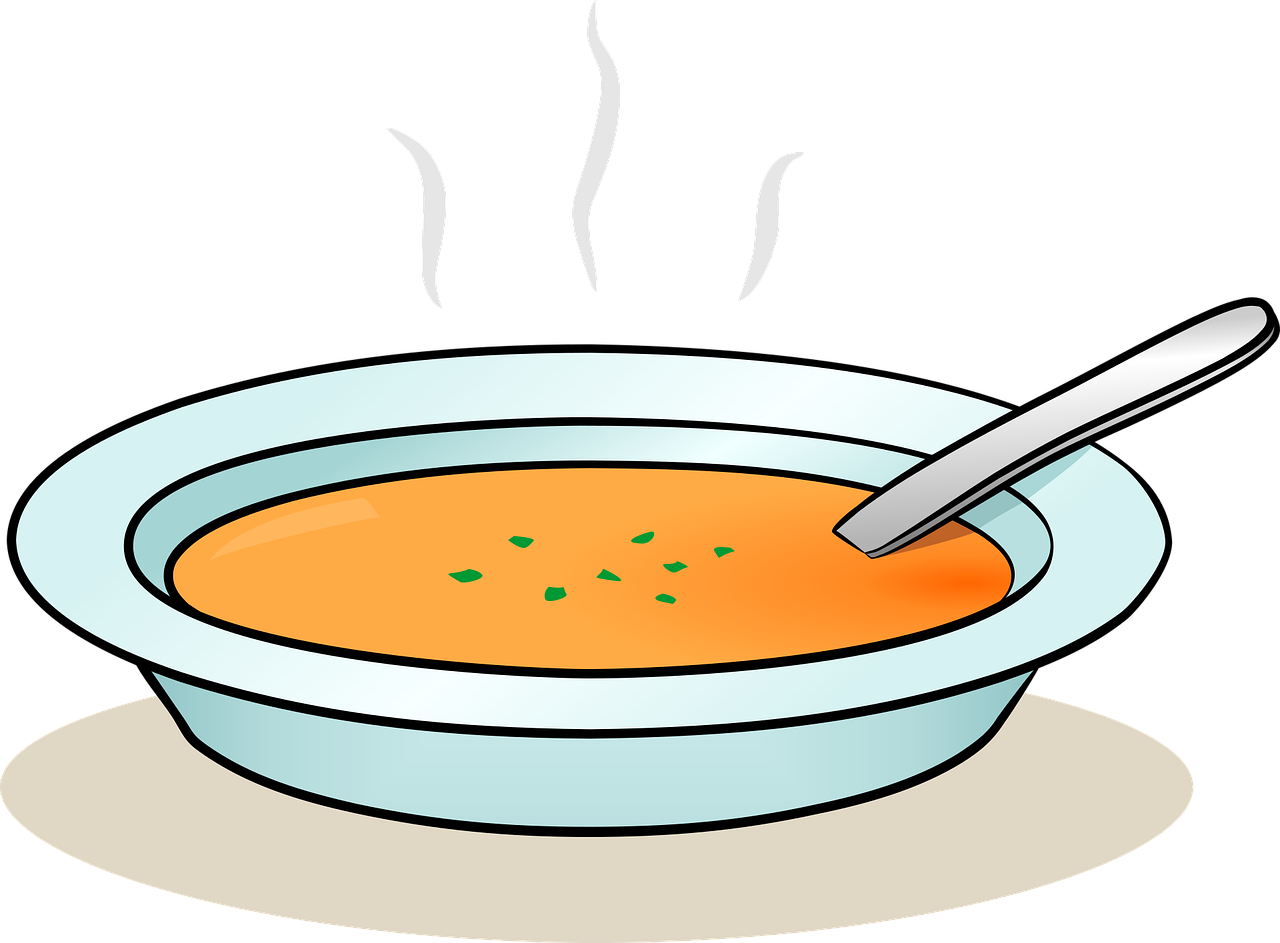 Ils  célèbrent   l’histoire d’Haïti et ils  regardent  les feux d’artifice.
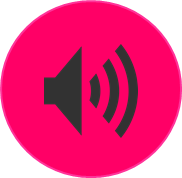 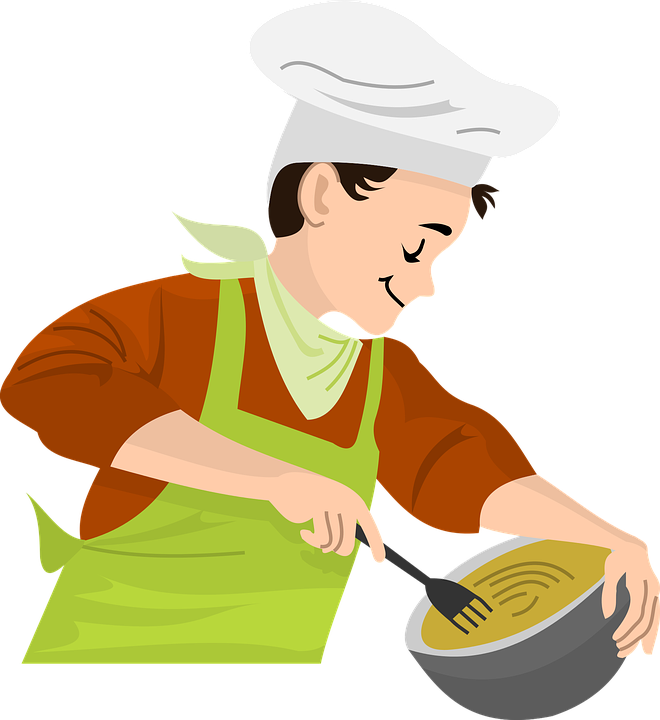 prepare
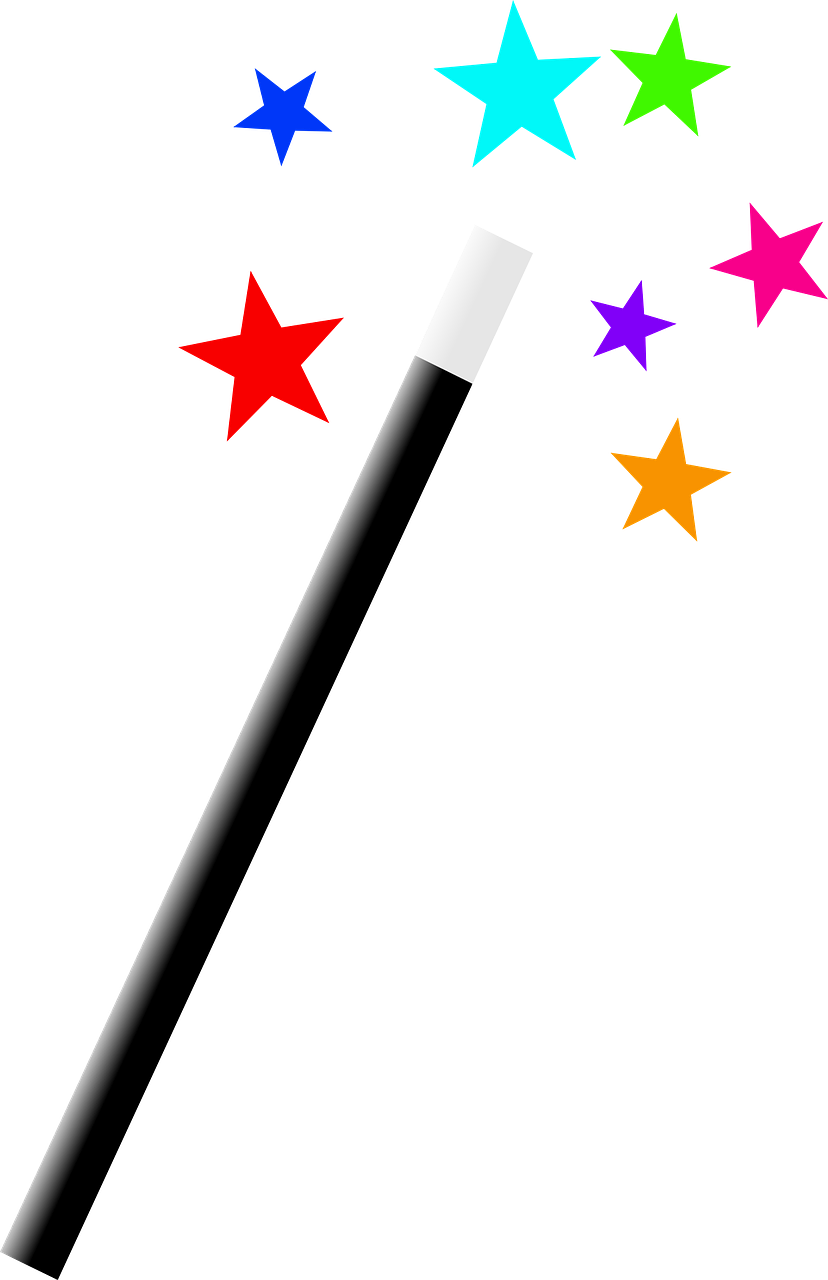 Bisous (kisses) is a way to sign off your messages to close friends and family.
Tout le monde   souhaite   « Bonne année », « Bonne santé » et 
« Bonne fête de l’Indépendance ».
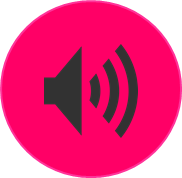 Bisous, Jean-Michel
[Speaker Notes: Timing: 5 minutes
Aim: to practise written distinction and production of 3rd person singular and plural verb forms.

Procedure:1. Pupils can number 1-8 to avoid copying the full text (or have a gapped handout).2. Click to listen to each sentence.
3. Paying careful attention to the subject - is it ‘tout le monde’ (everyone) or ‘les gens’ (people), pupils write the verb they hear in either the 3rd person singular (-e ending) or 3rd person plural (-ent ending).
4. Click to reveal the answers and hear each sentence again.Differentiation:  for more challenge, pupils could write the verbs before listening (meaning they must recall the verbs themselves, rather than only the endings).]
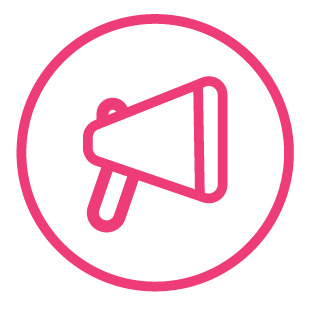 Parle avec ton/ta partenaire.
Follow up 4:
Personne A parle.
Personne B identifie l’image correspondante.
parler
Personne A

He prepares
Personne B
[A]             [B]          [C]
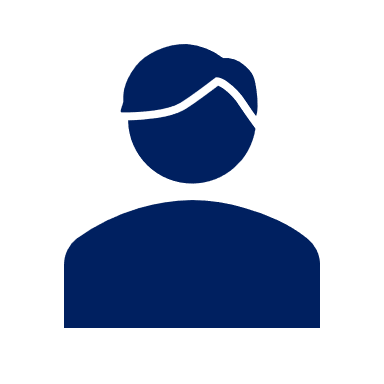 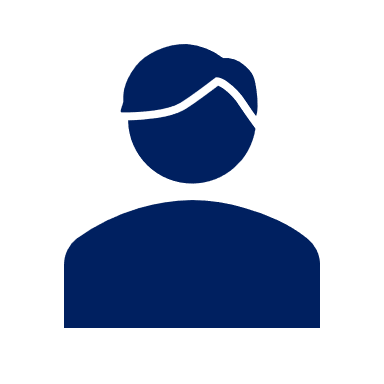 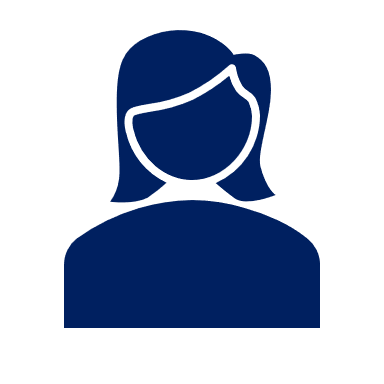 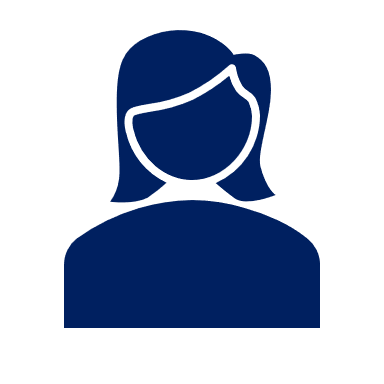 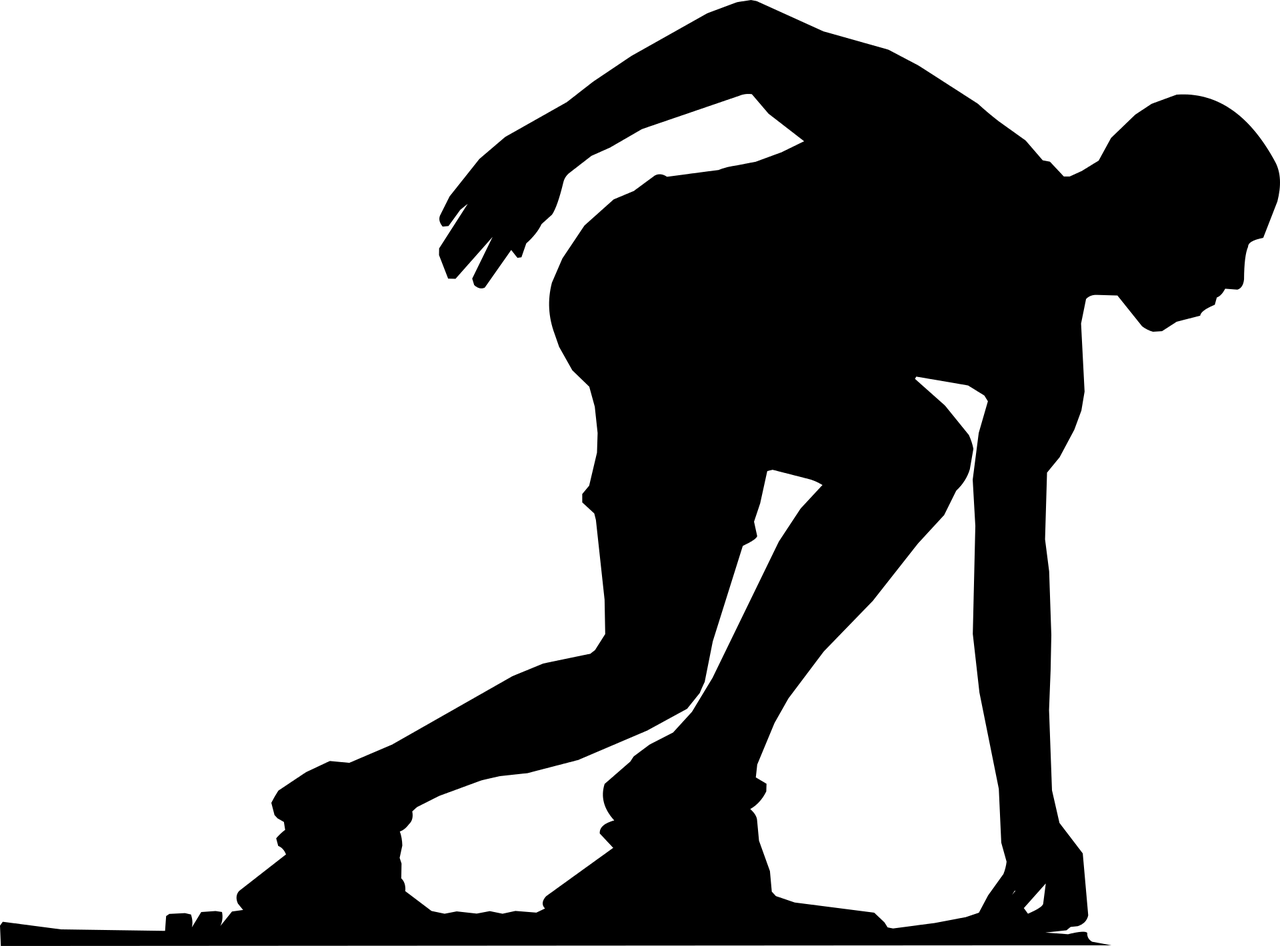 Il prépare
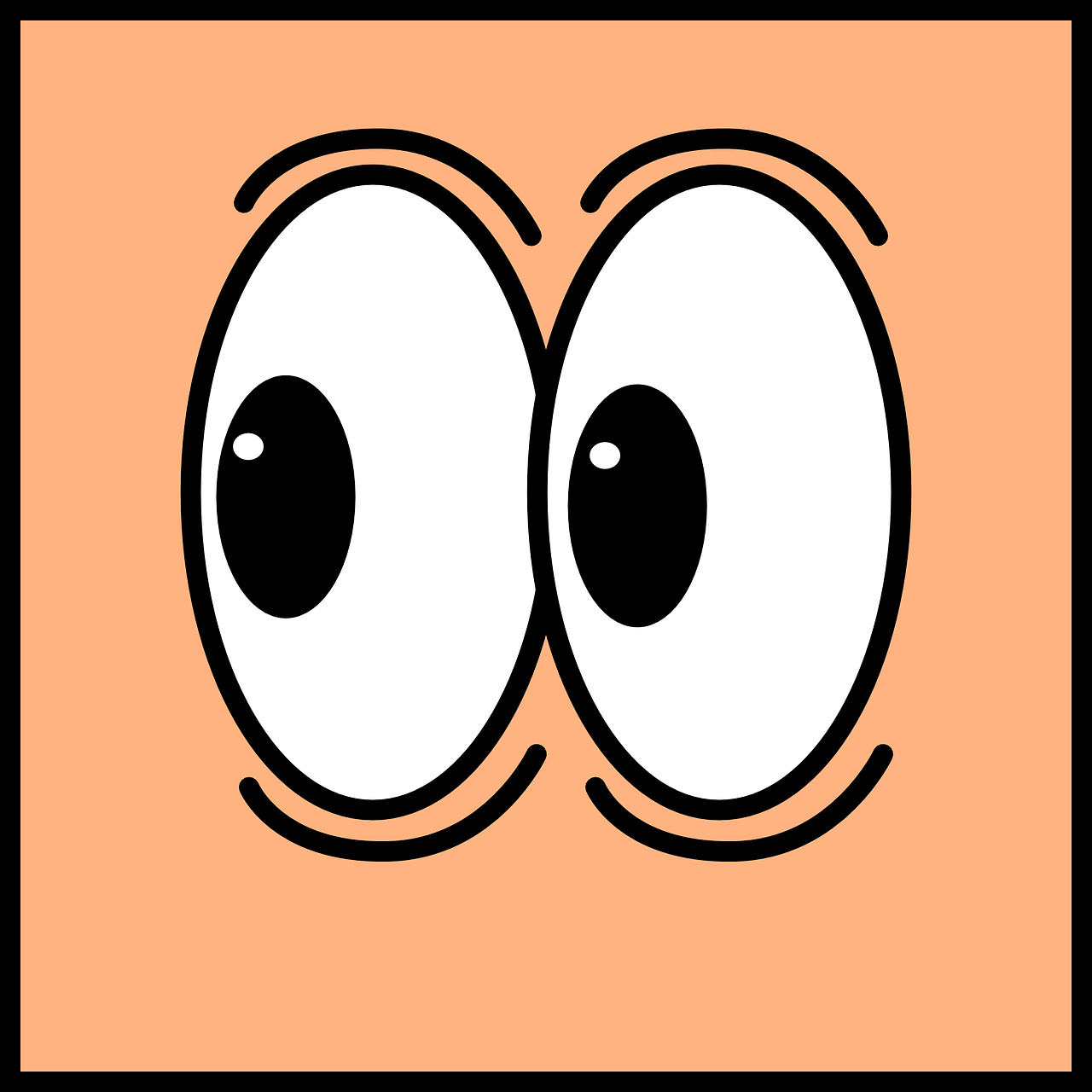 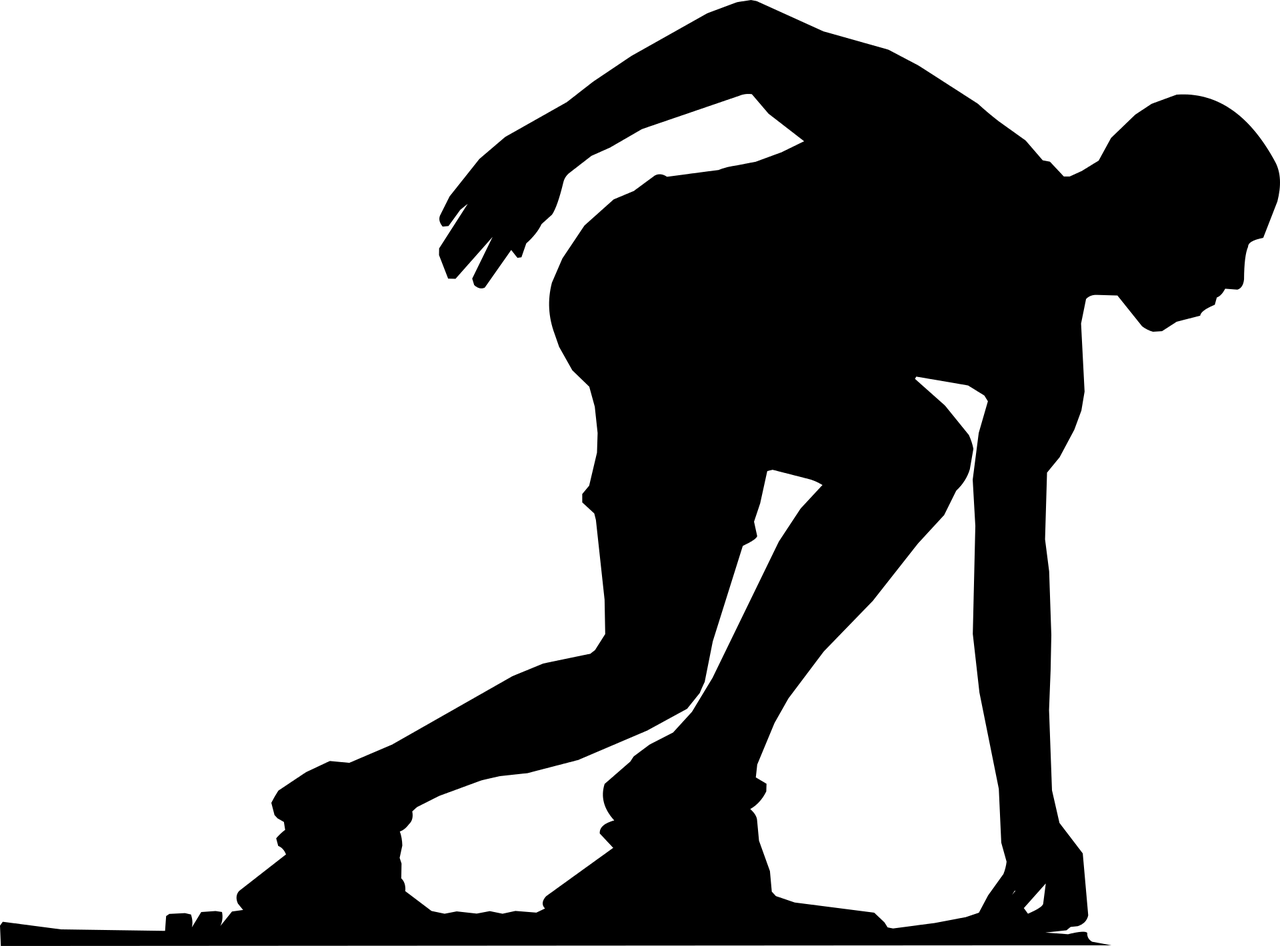 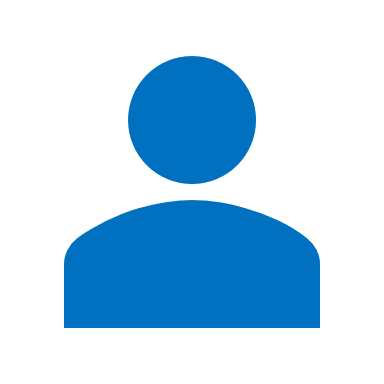 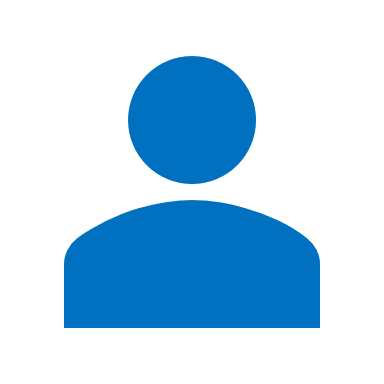 B
A
[Speaker Notes: Timing: 5-10 minutes
Aim: to practise receptive and productive knowledge of third person singular and plural of –er verbs in present tense.
Procedure:1. Use this slide to model the task.
2. Pupil A produces the verb and pronoun in French. 
3. Pupil B identifies the correct picture – A, B or C.
4. Complete items 1-5.
5. Then pupils swap roles and repeat the task.6. See next slides for answers, and handouts at the end of the presentation.]
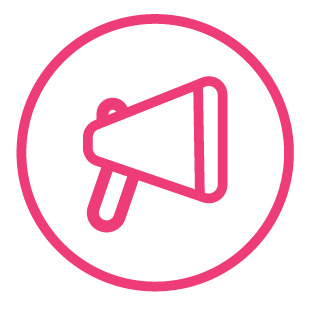 Round 1
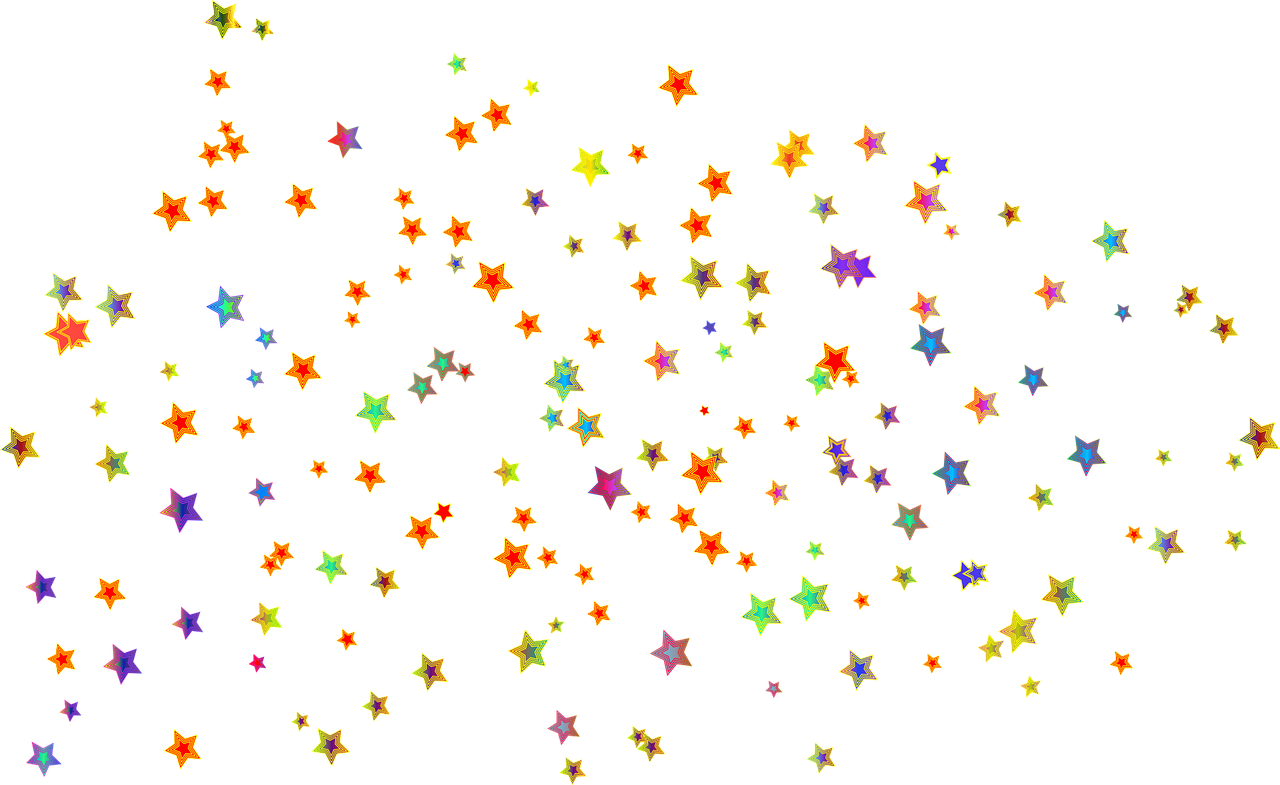 Personne B
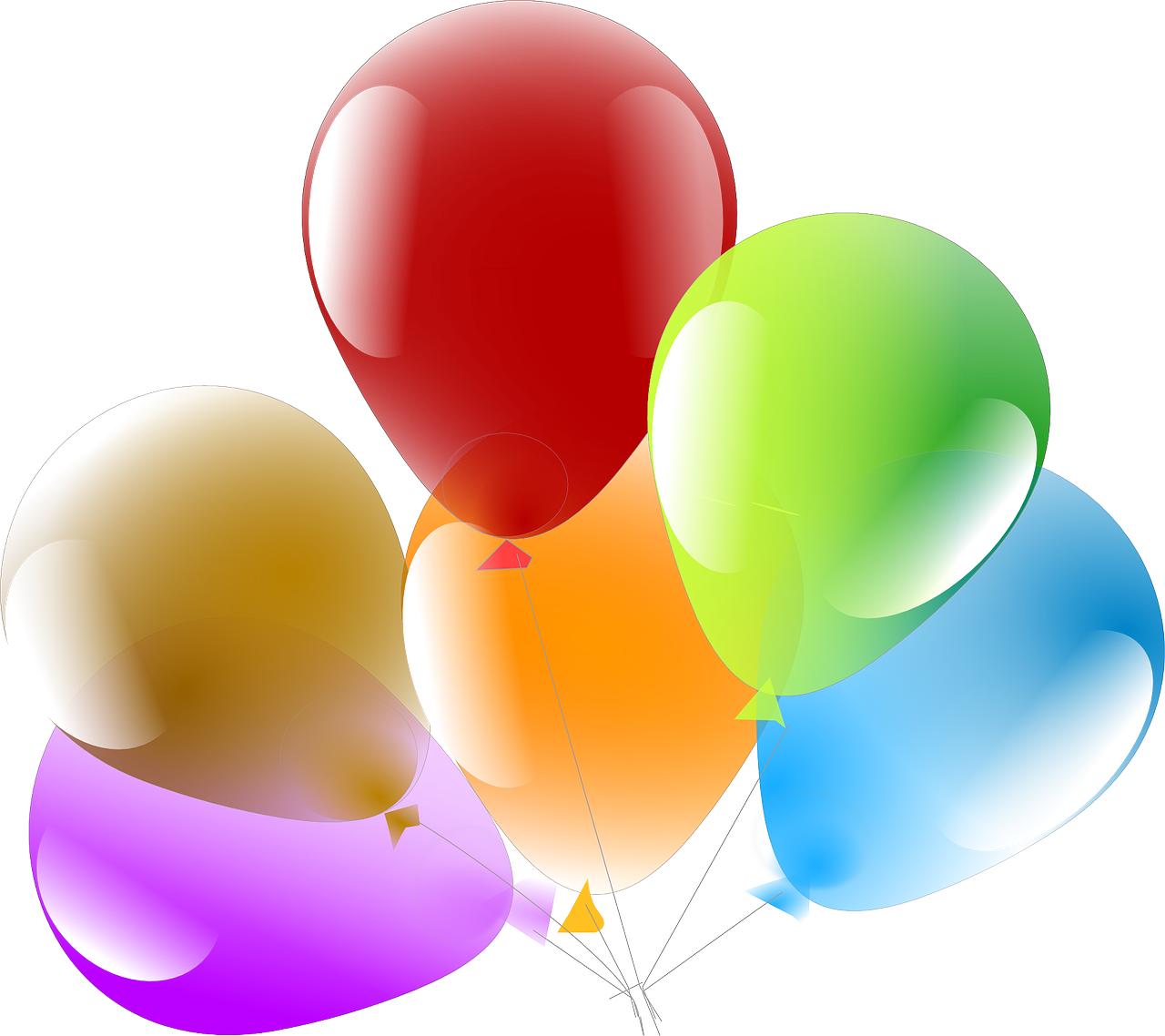 Personne A

1) He wears
……………………………….
2) They sing (mixed group)
……………………………….
3) They give (mixed group)
……………………………….
4) She watches
……………………………….
5) They organise (mixed group)
………………………………..
[A]             [B]          [C]
parler
parler
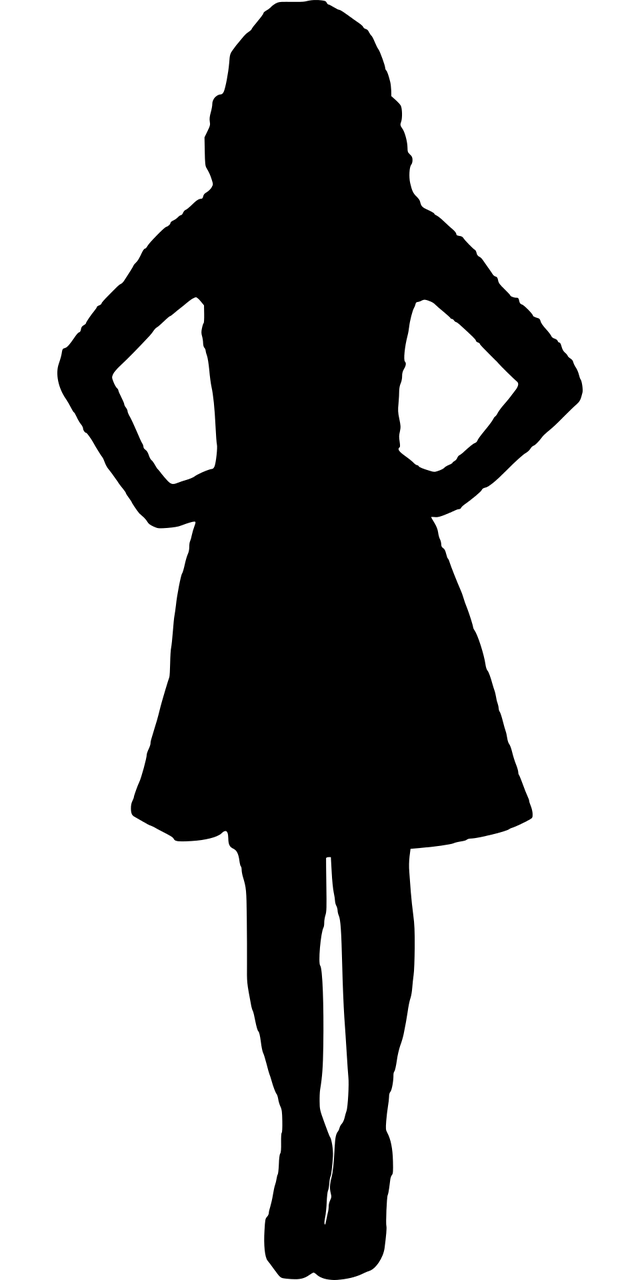 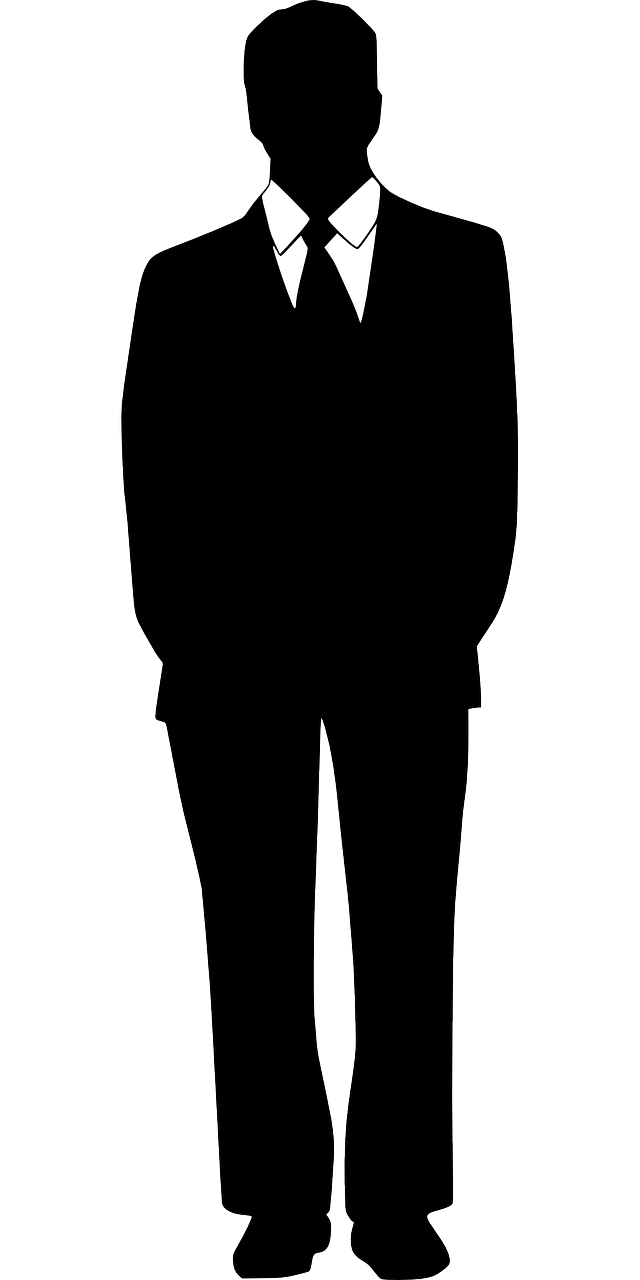 1)
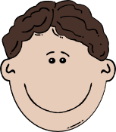 Il porte
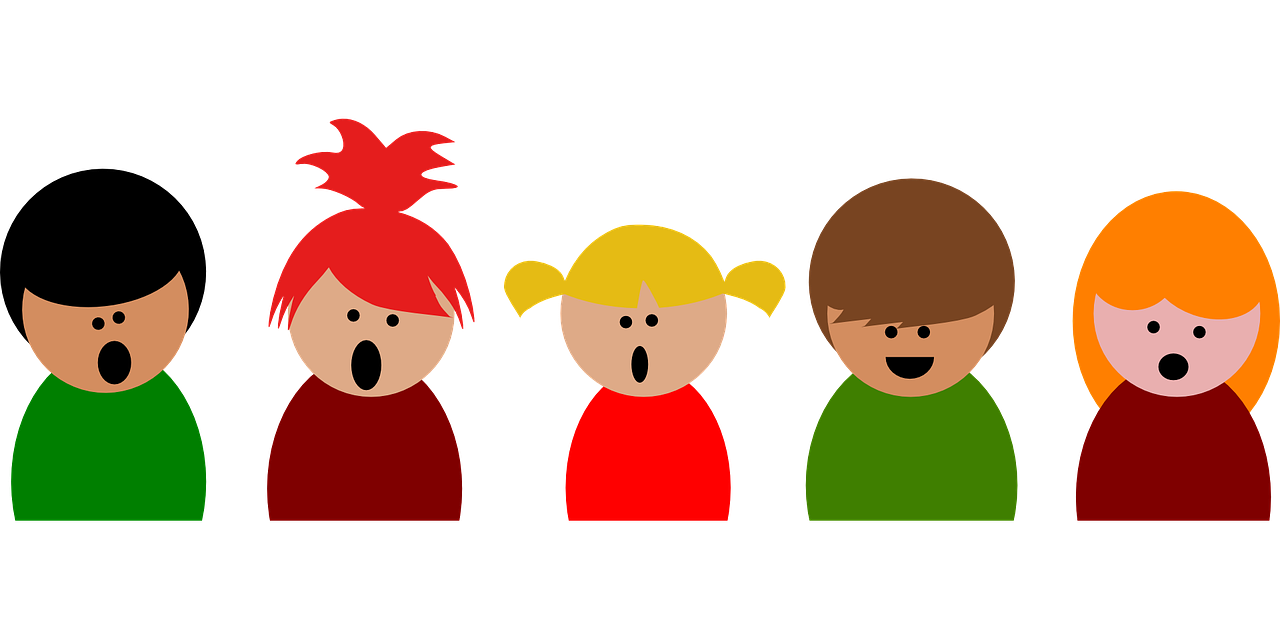 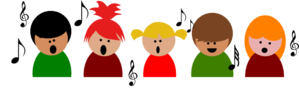 2)
Ils chantent
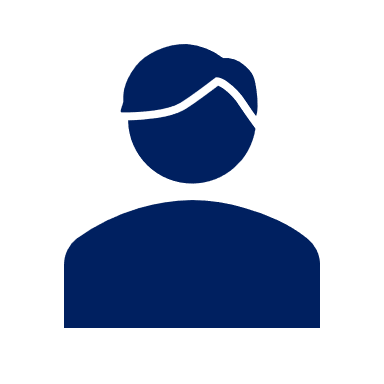 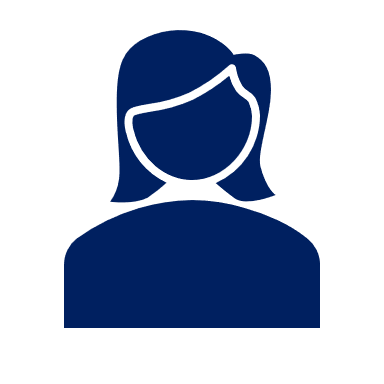 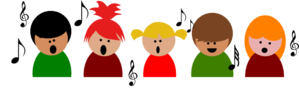 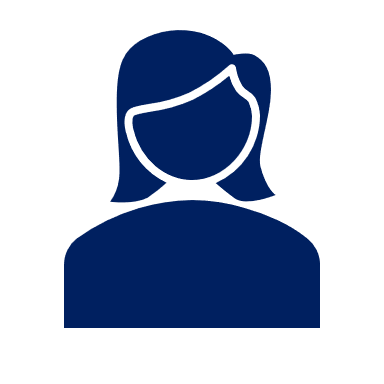 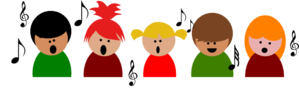 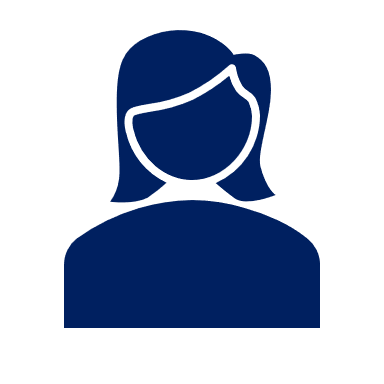 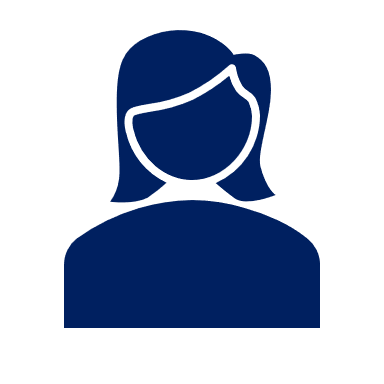 3)
Ils donnent
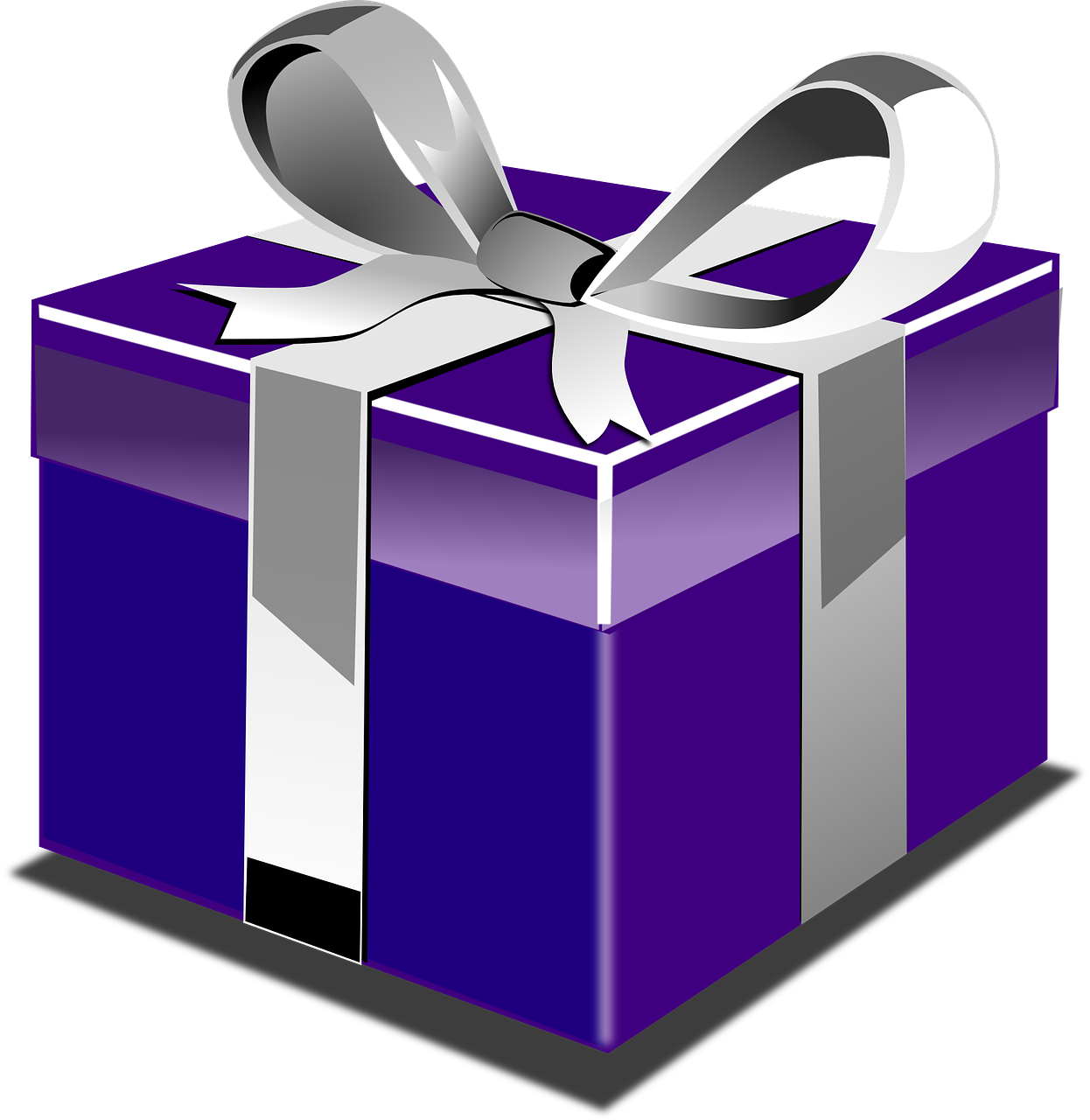 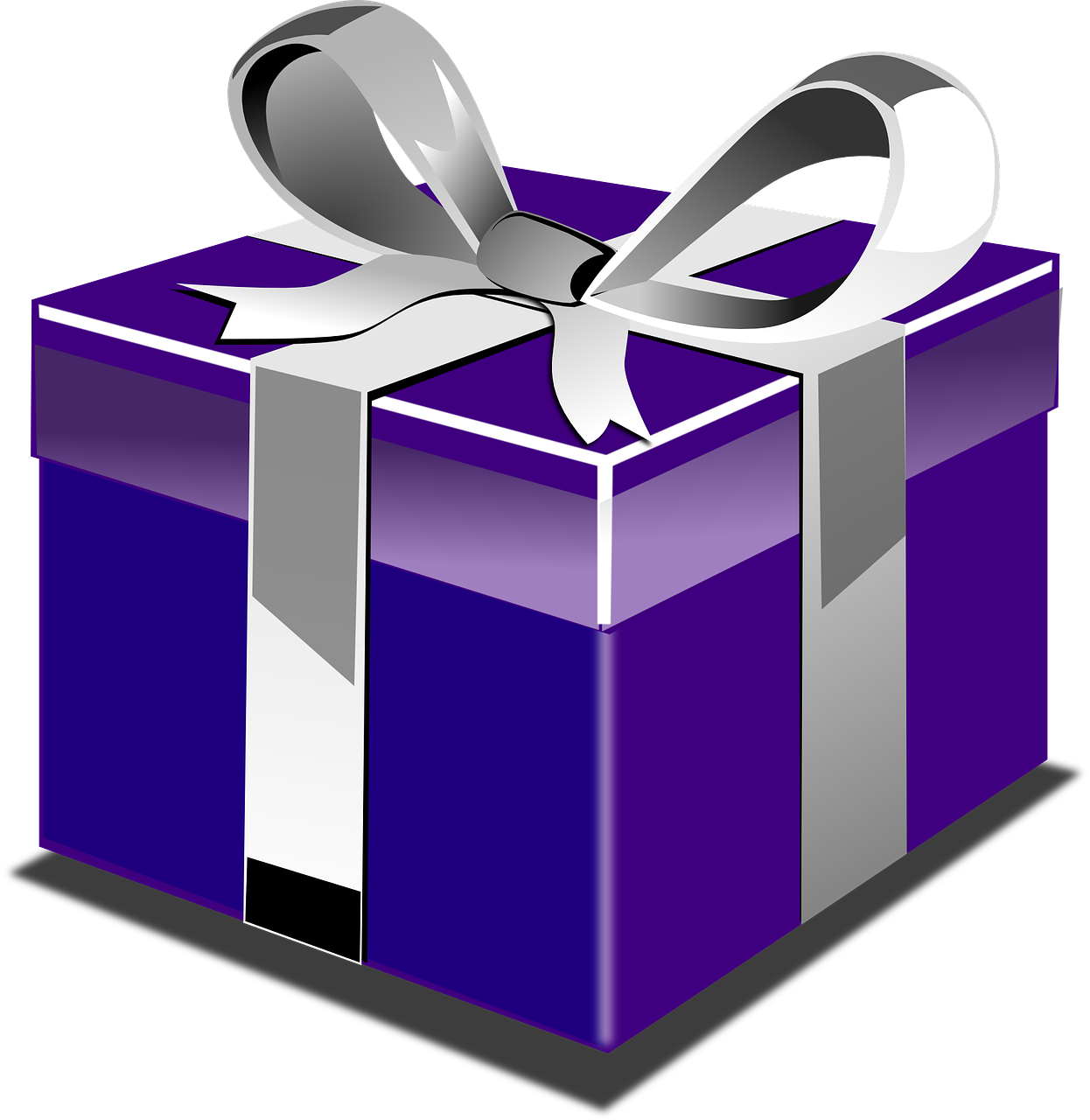 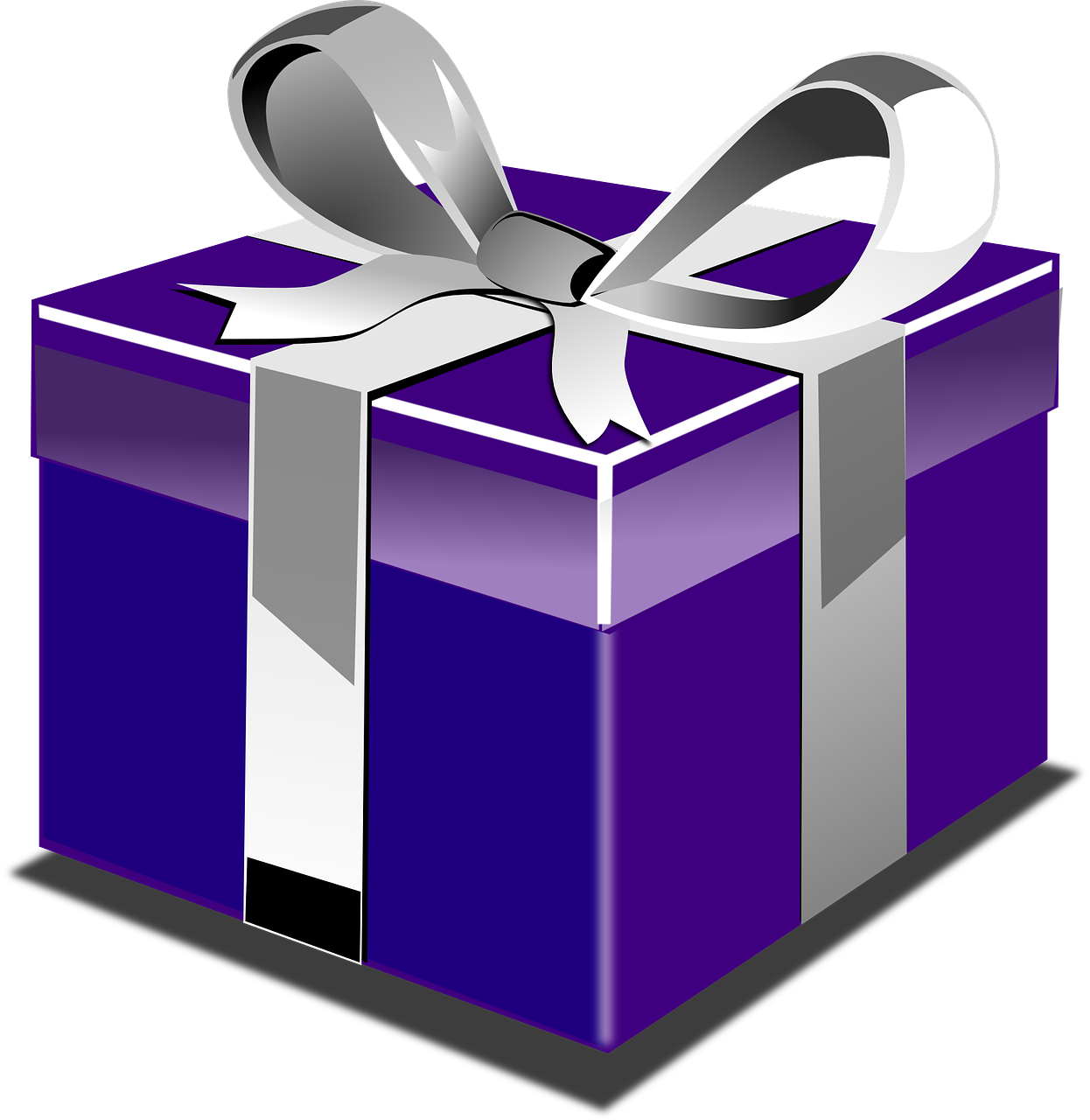 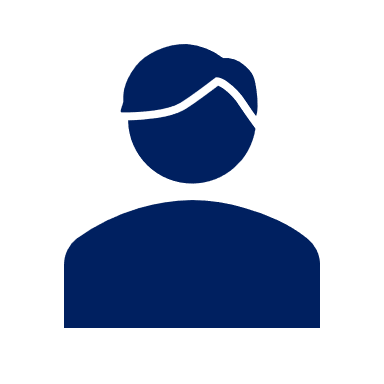 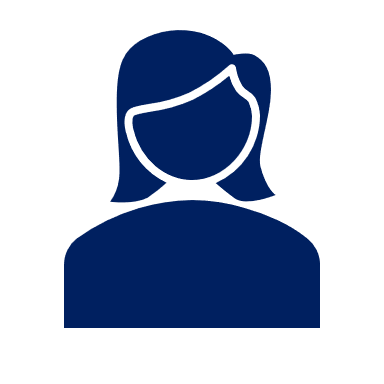 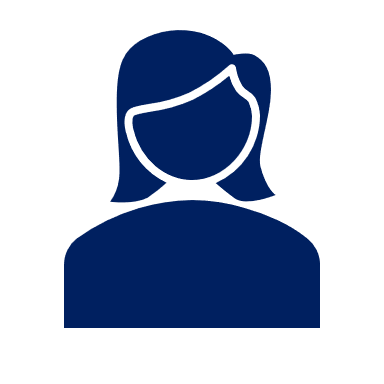 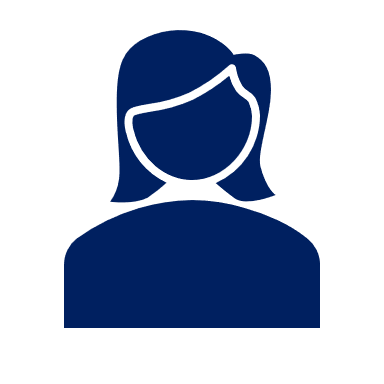 4)
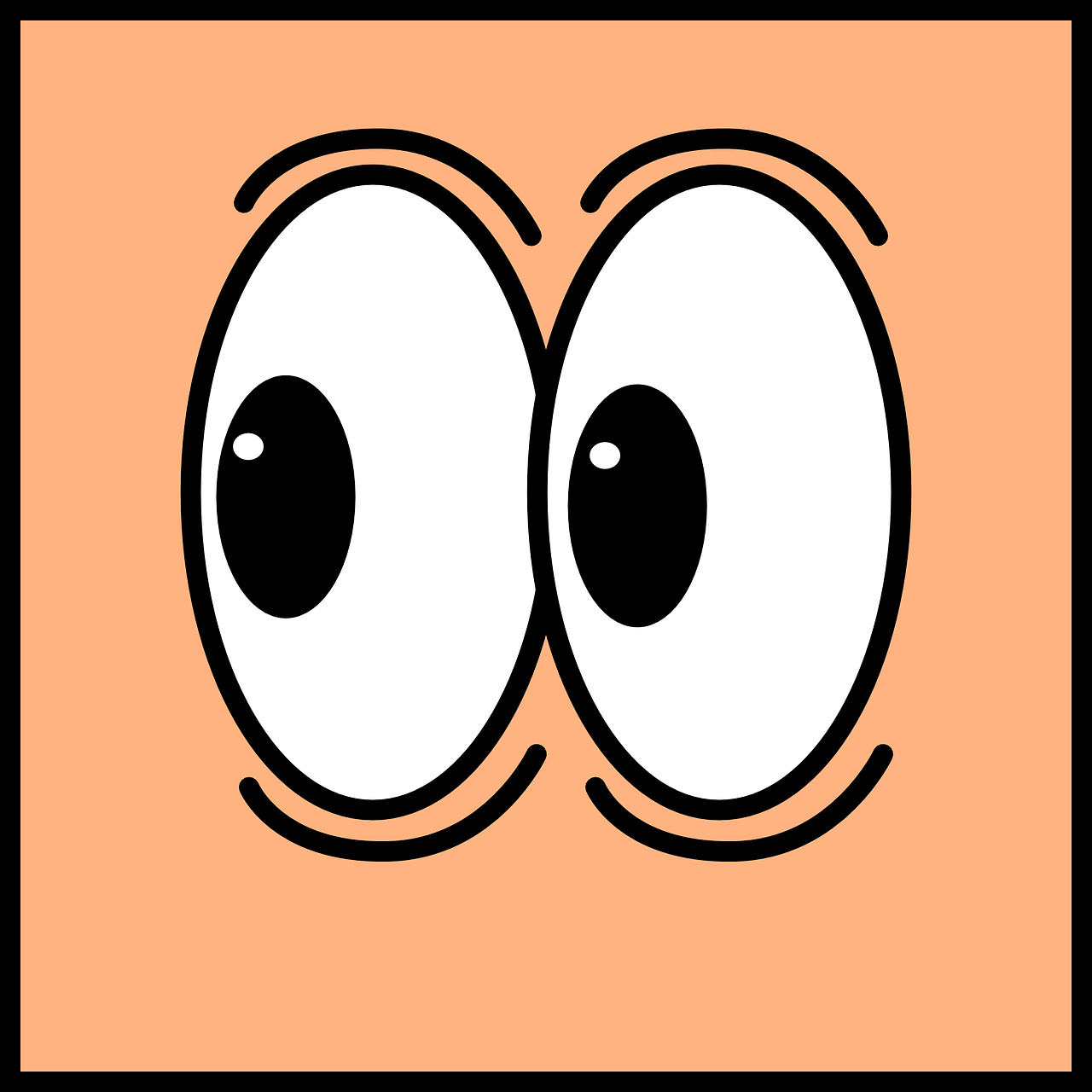 Elle regarde
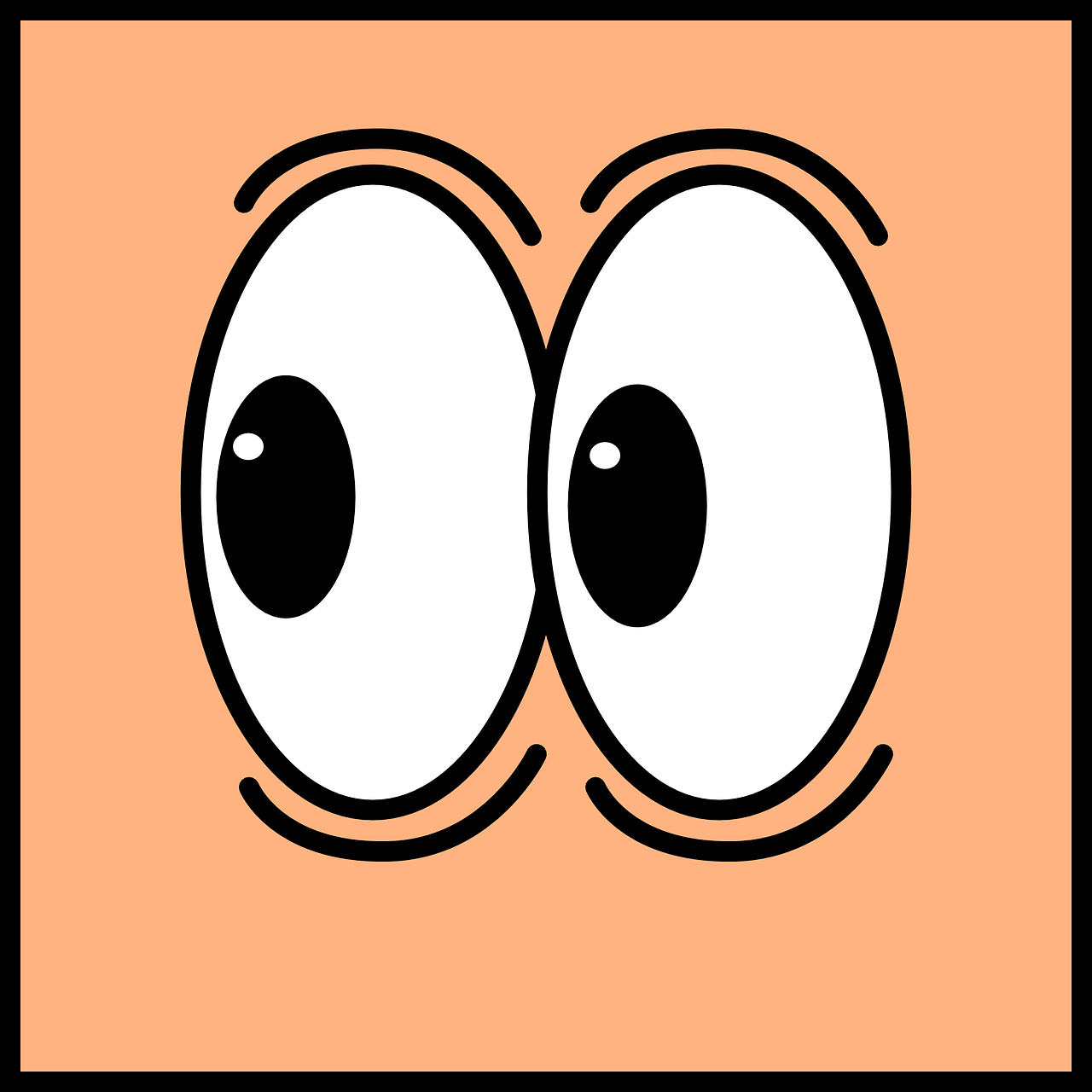 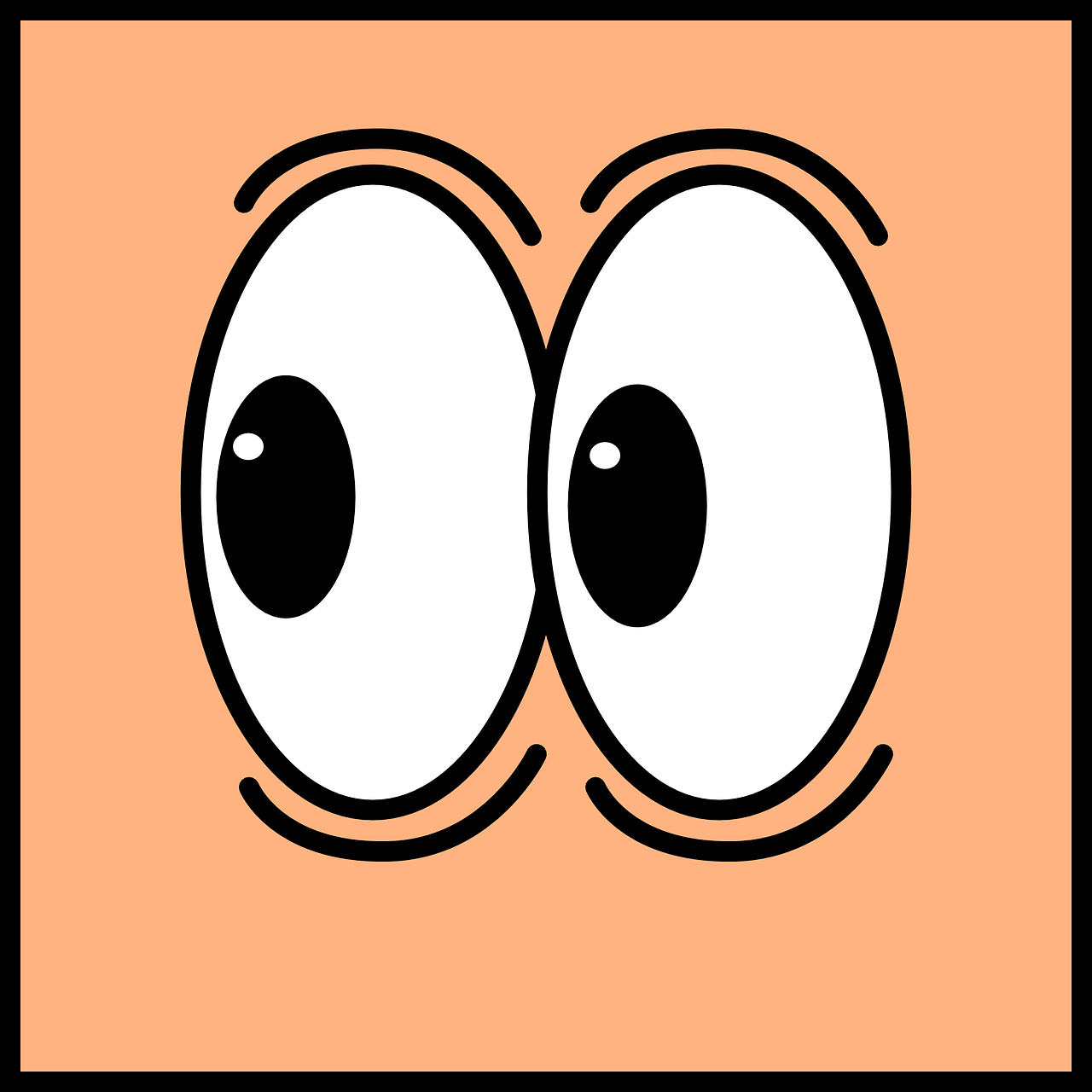 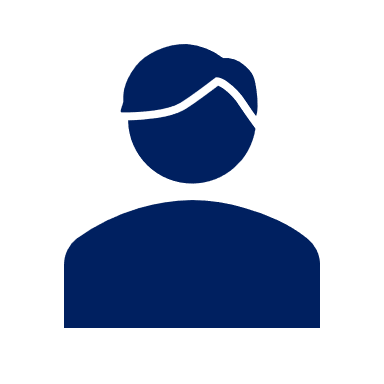 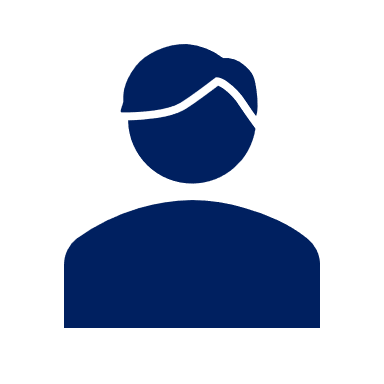 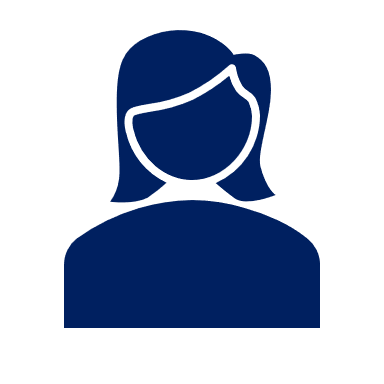 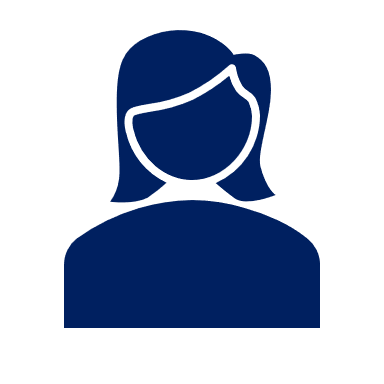 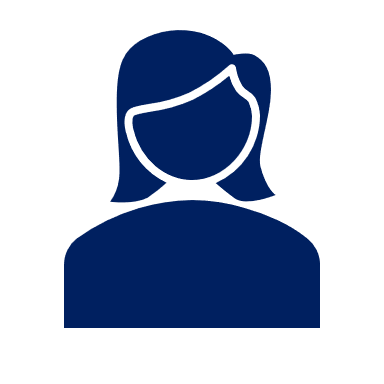 ils organisent
5)
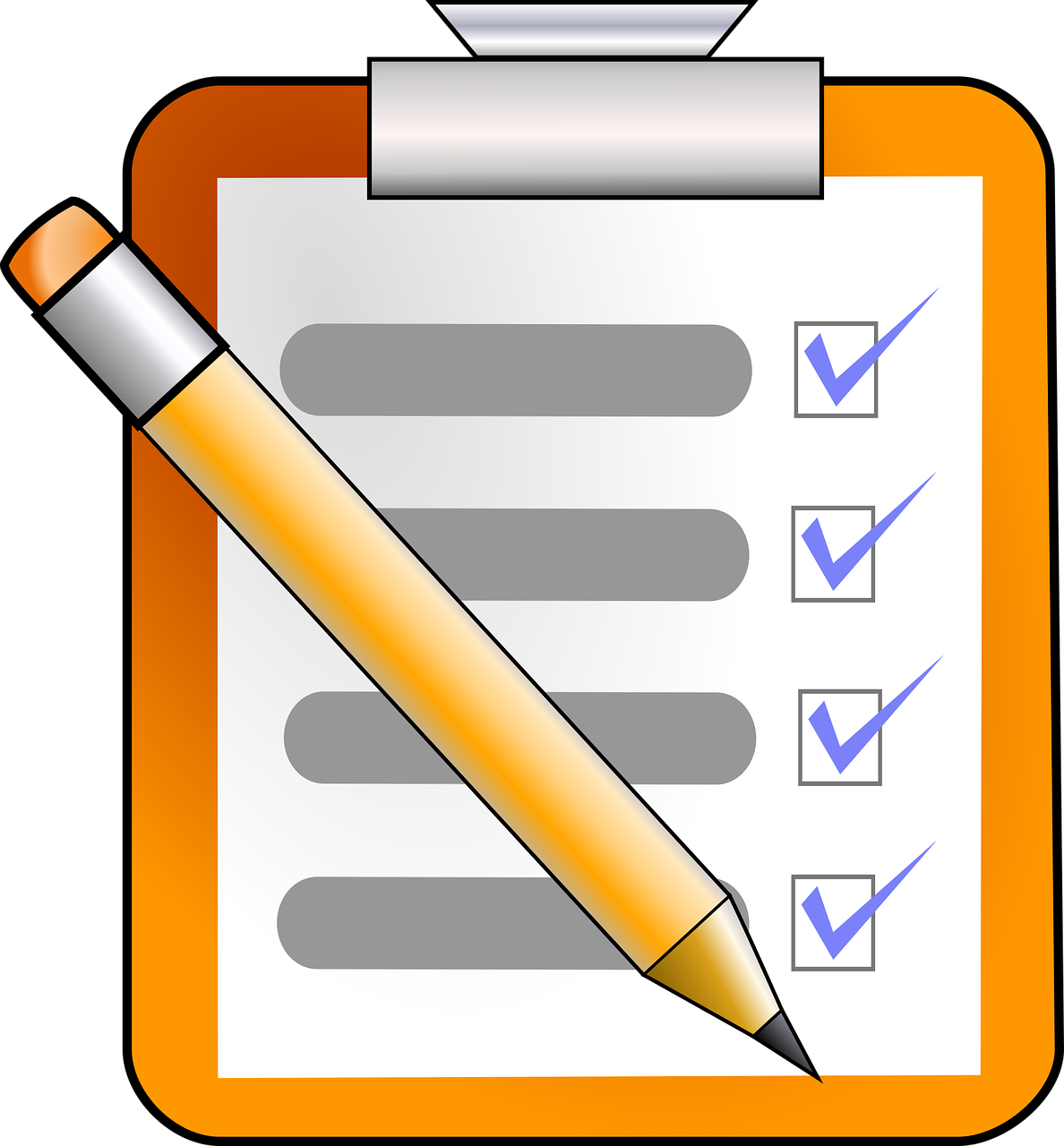 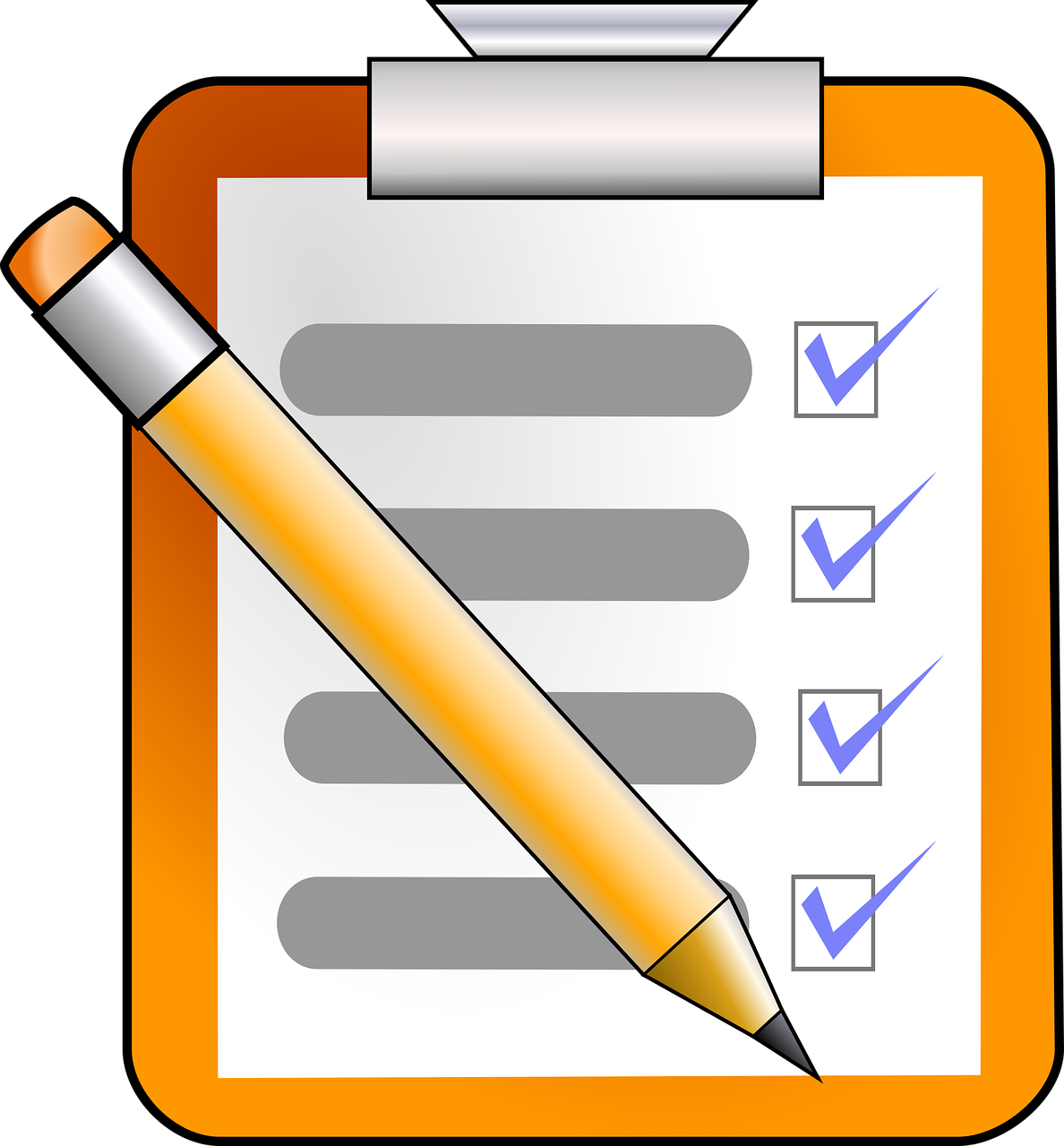 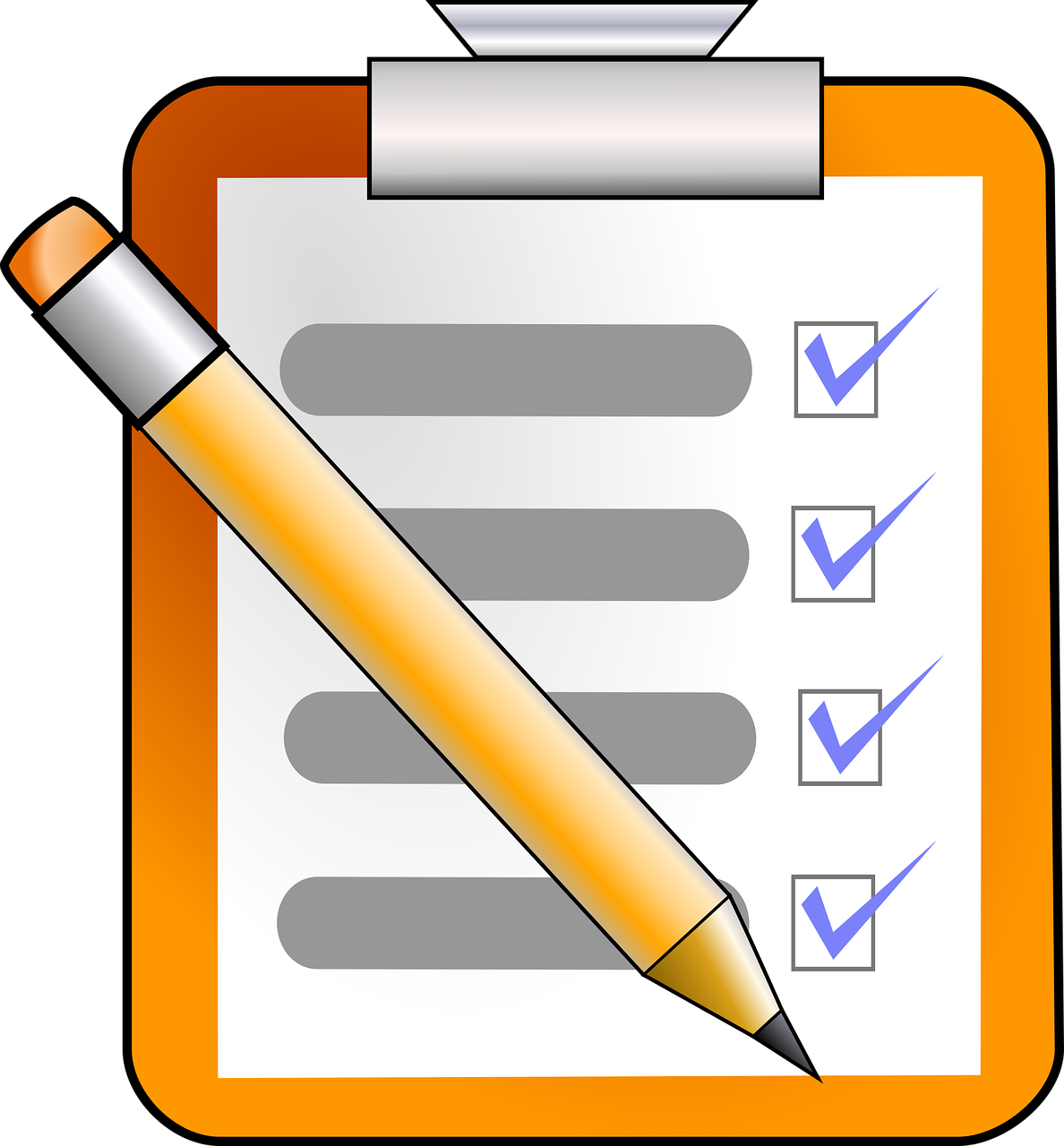 [Speaker Notes: ANSWERS ROUND 1]
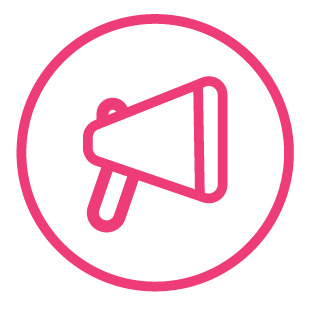 Round 2
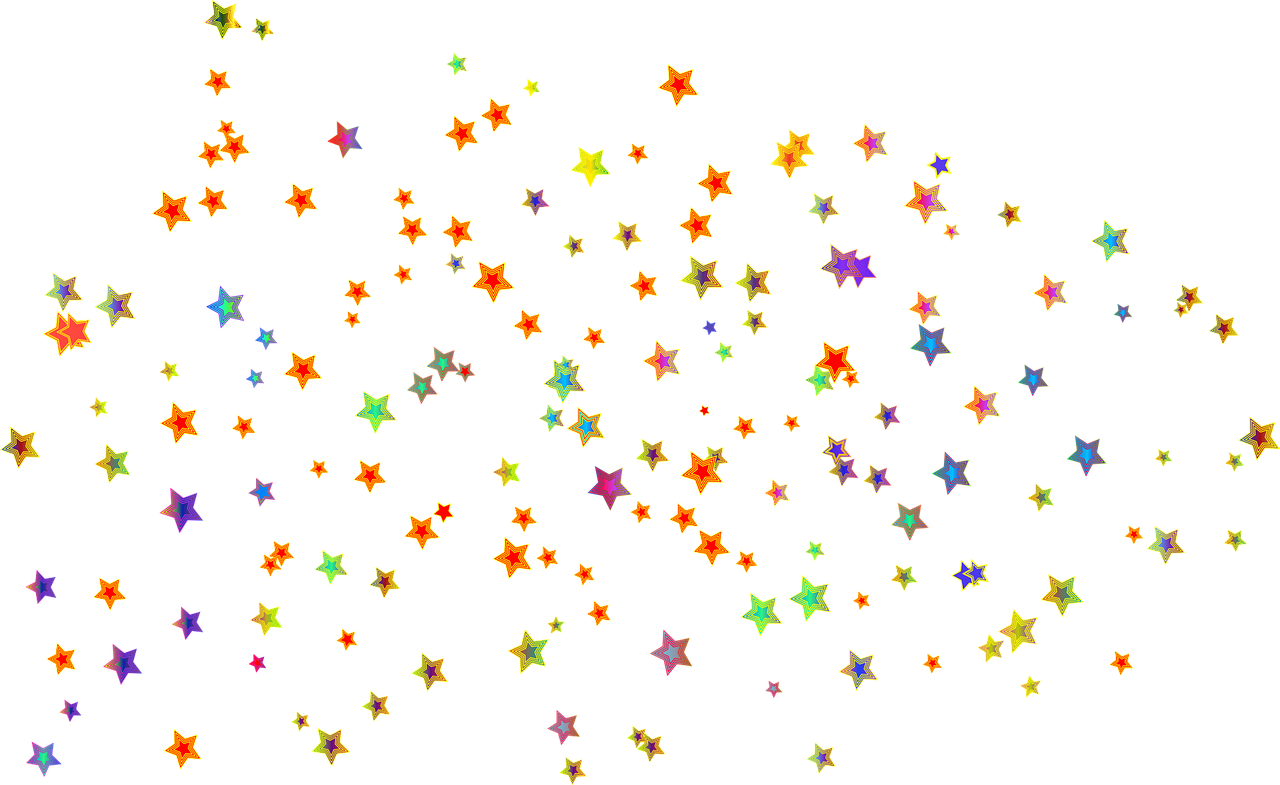 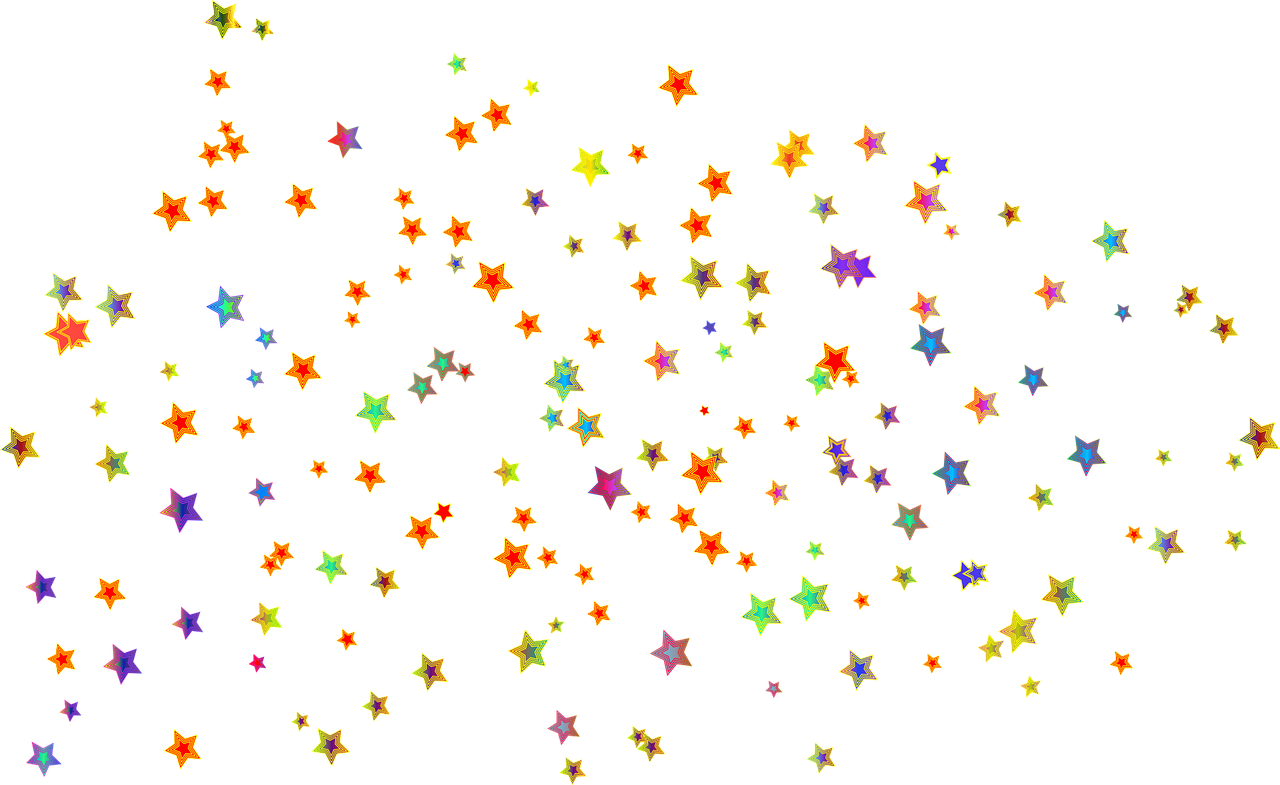 Personne A
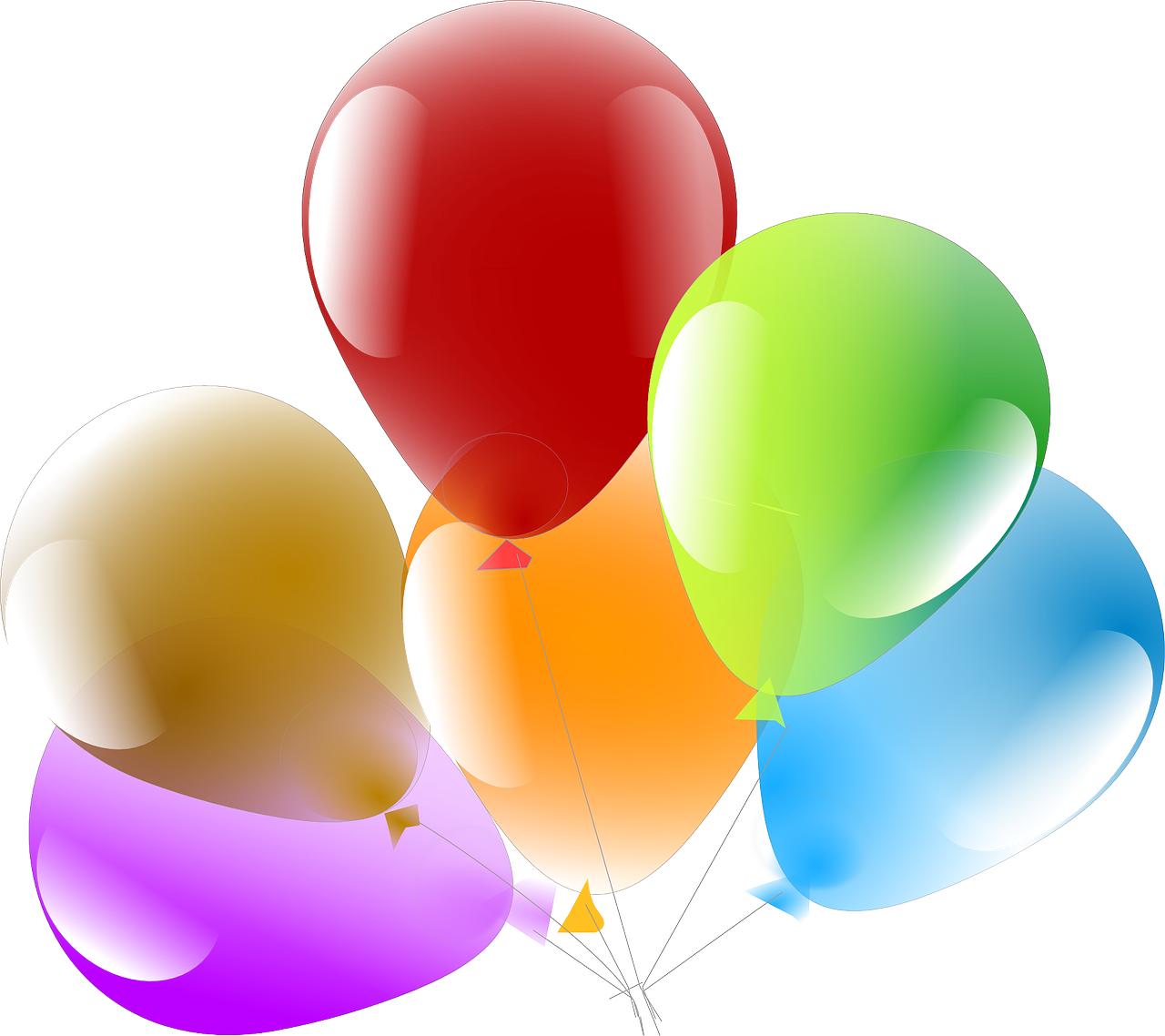 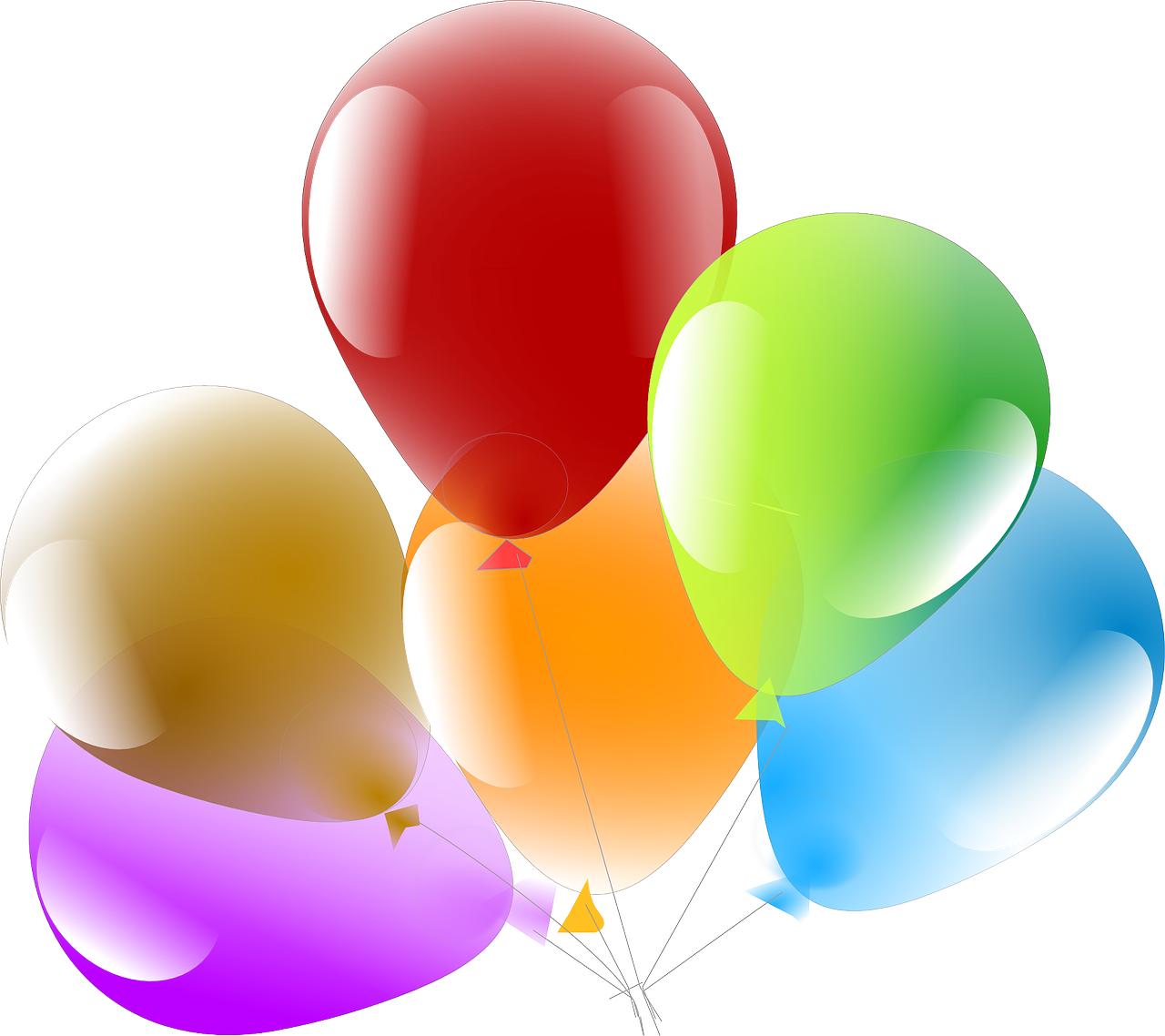 Personne B

1) They celebrate (all girls)
……………………………….
2) He prepares
……………………………….
3) She wishes
……………………………….
4) They make (mixed group)
……………………………….
5) They like (all girls)
………………………………..
[A]             [B]          [C]
parler
parler
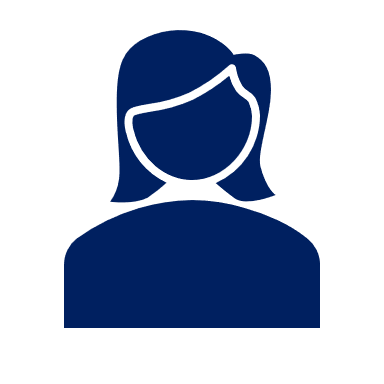 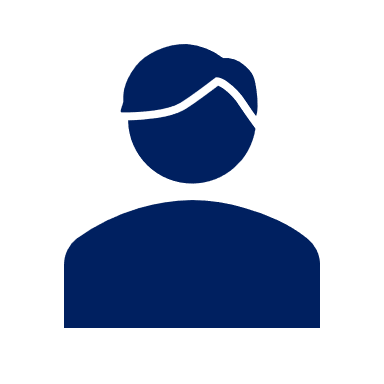 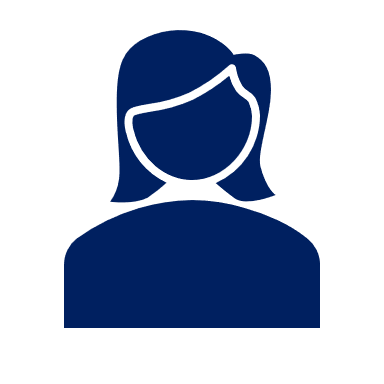 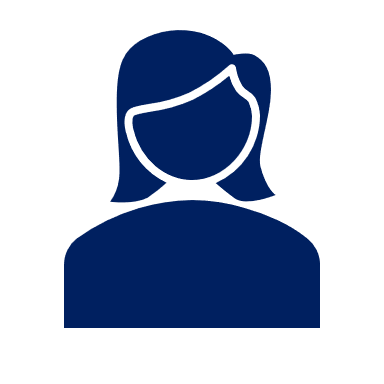 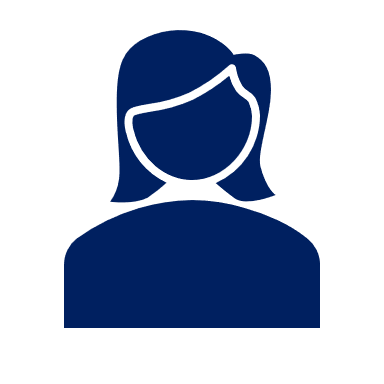 1)
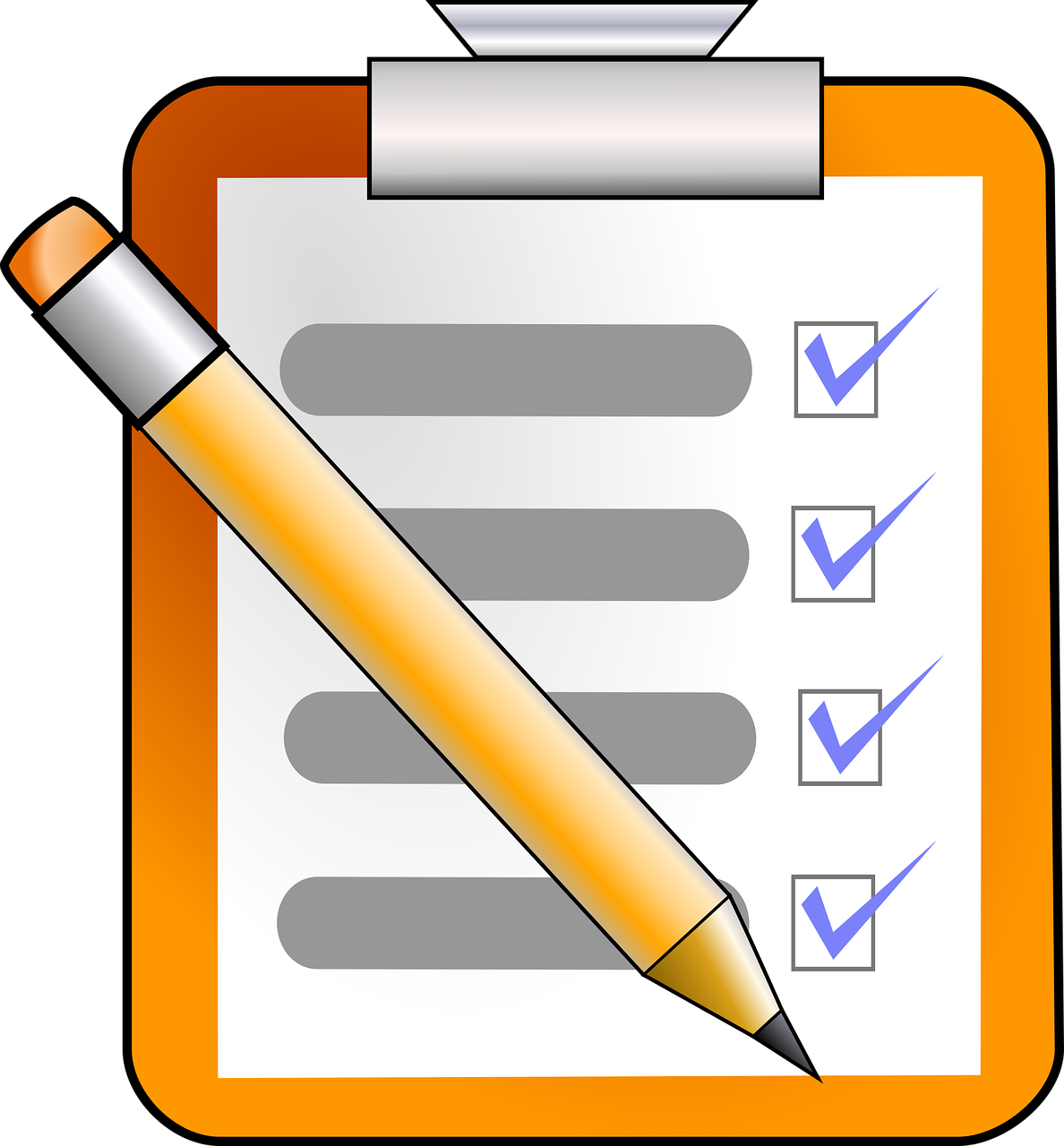 Elles célèbrent
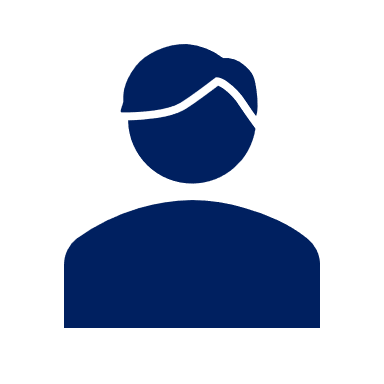 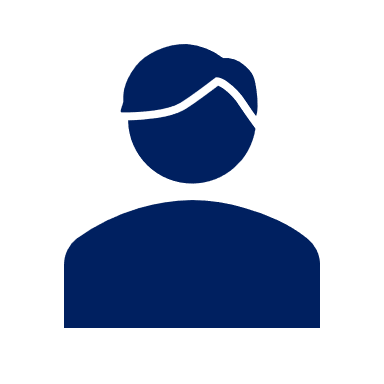 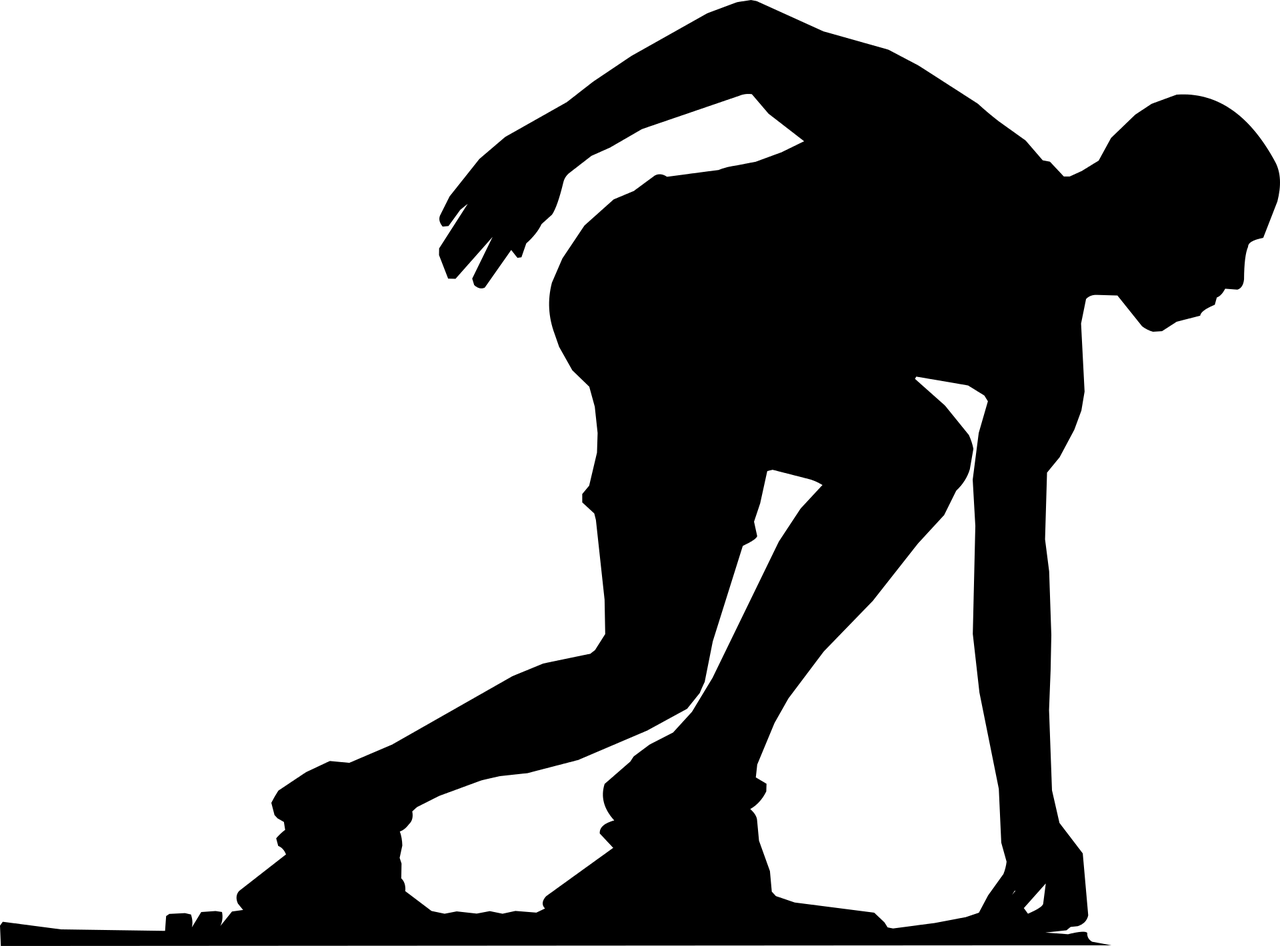 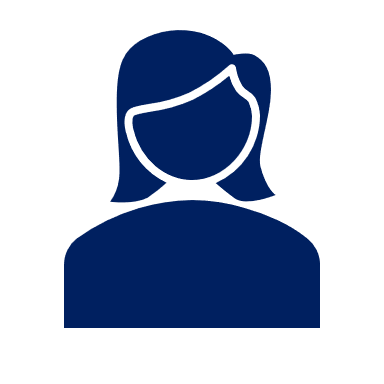 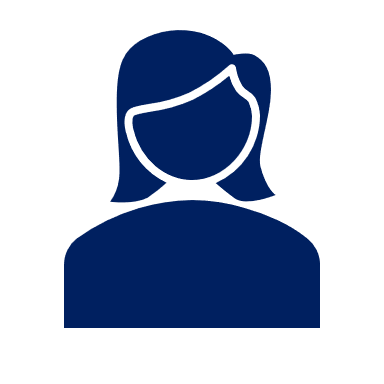 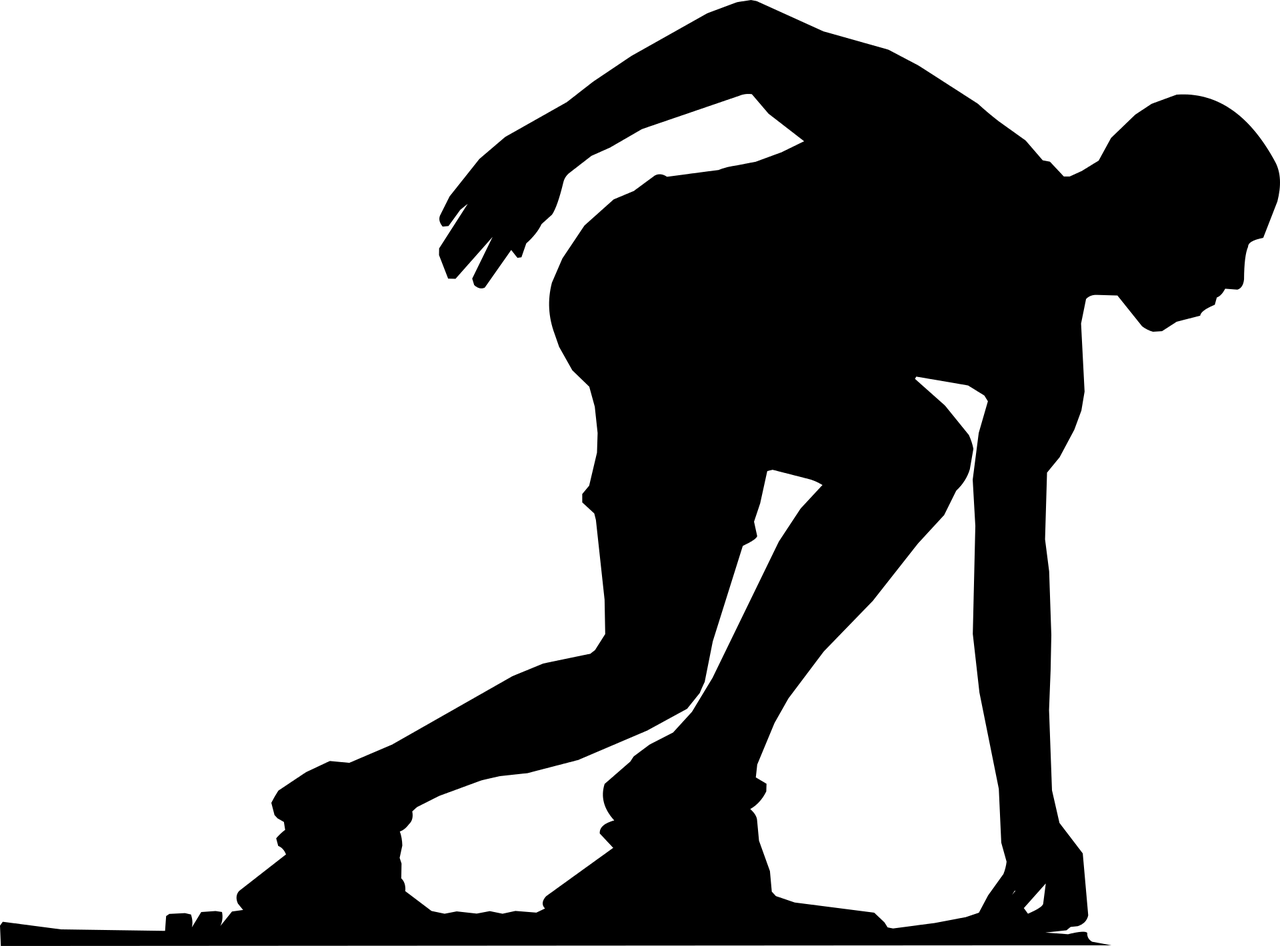 2)
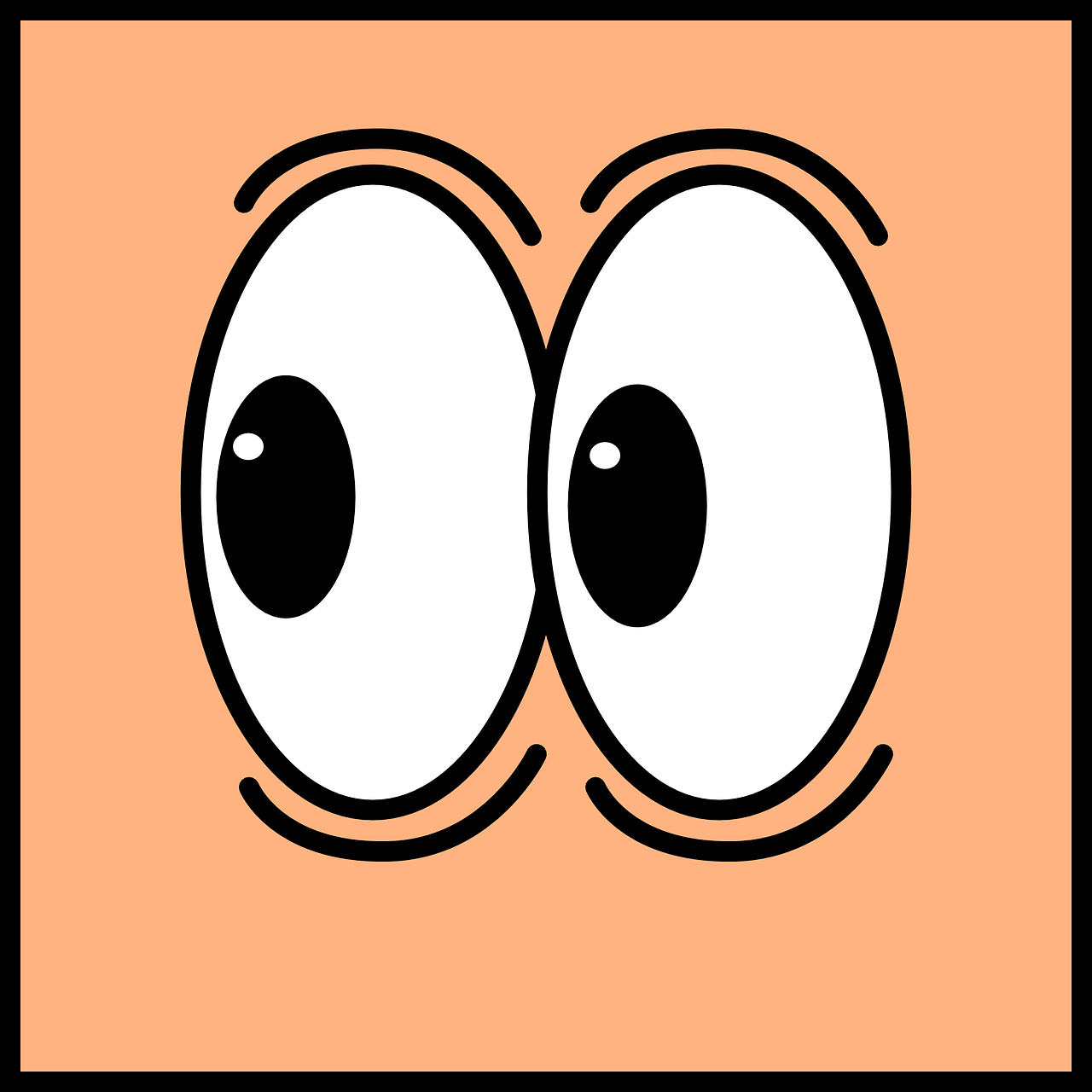 Il prépare
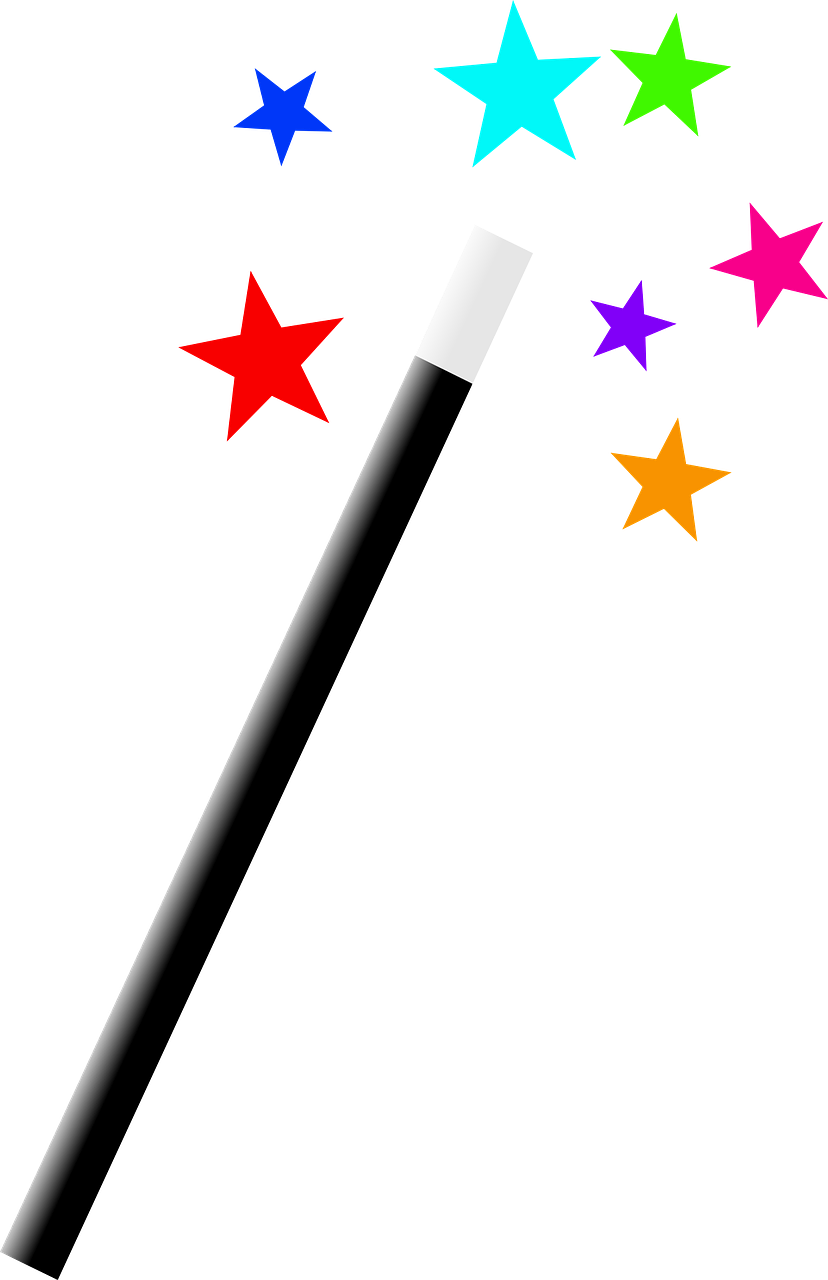 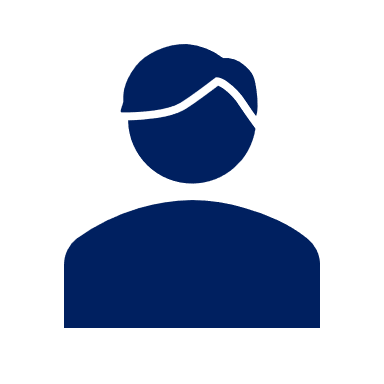 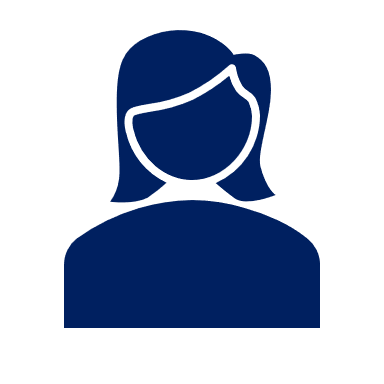 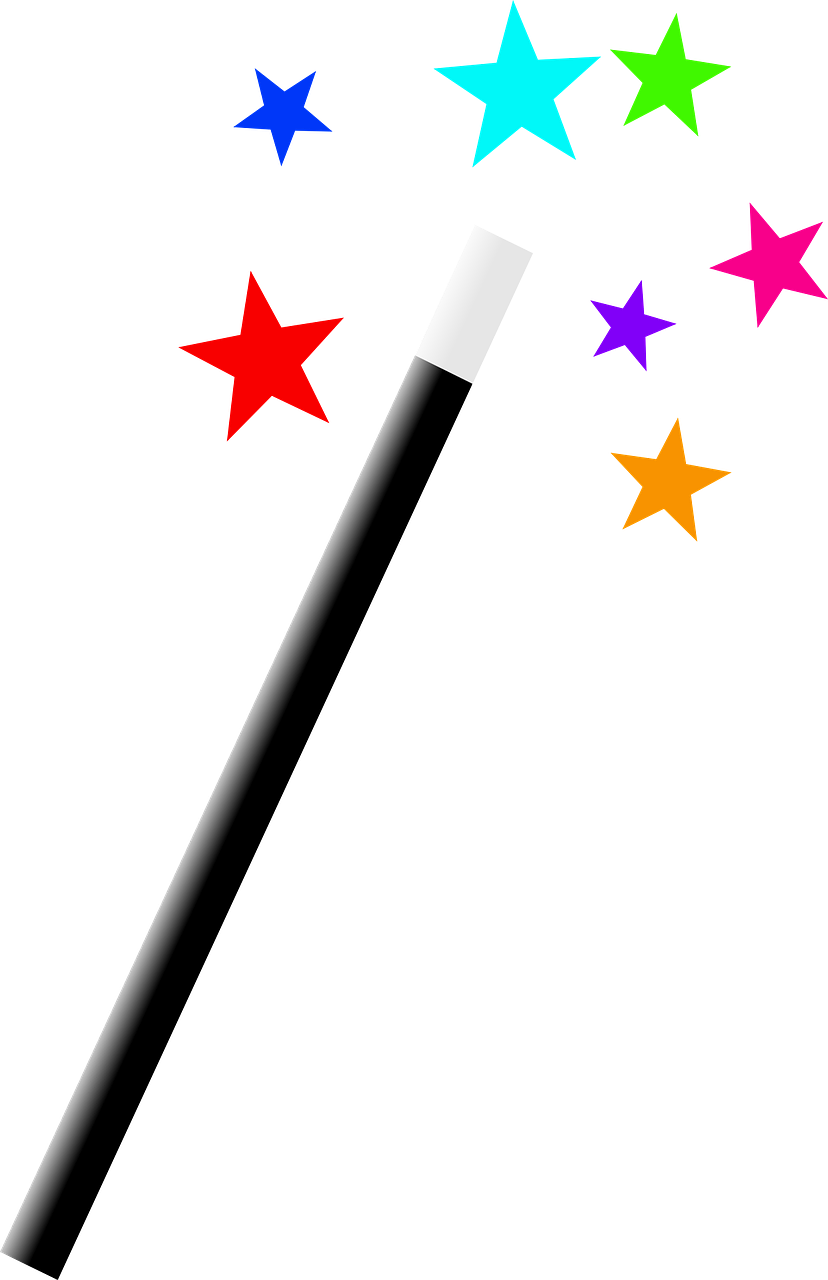 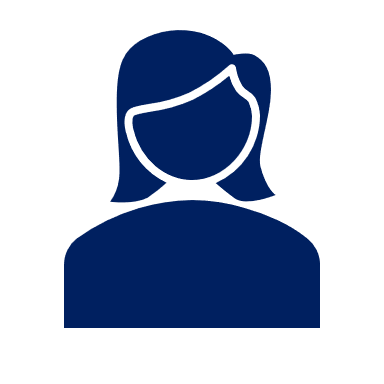 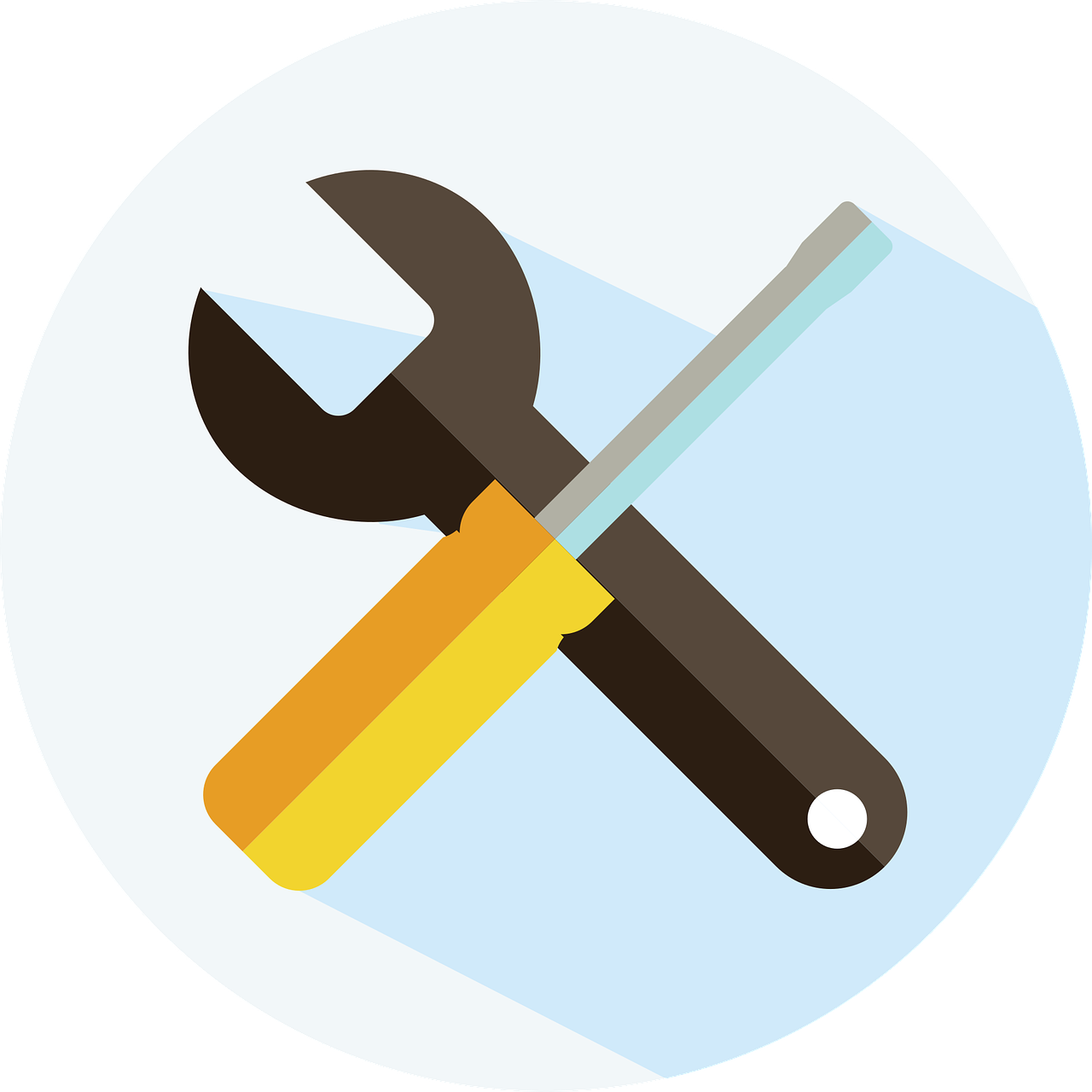 3)
Elle souhaite
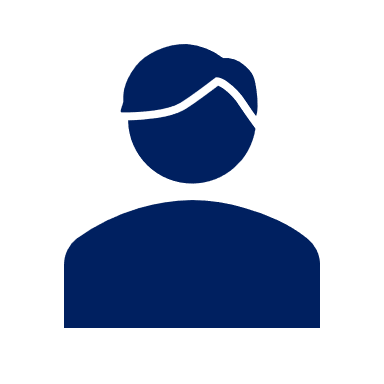 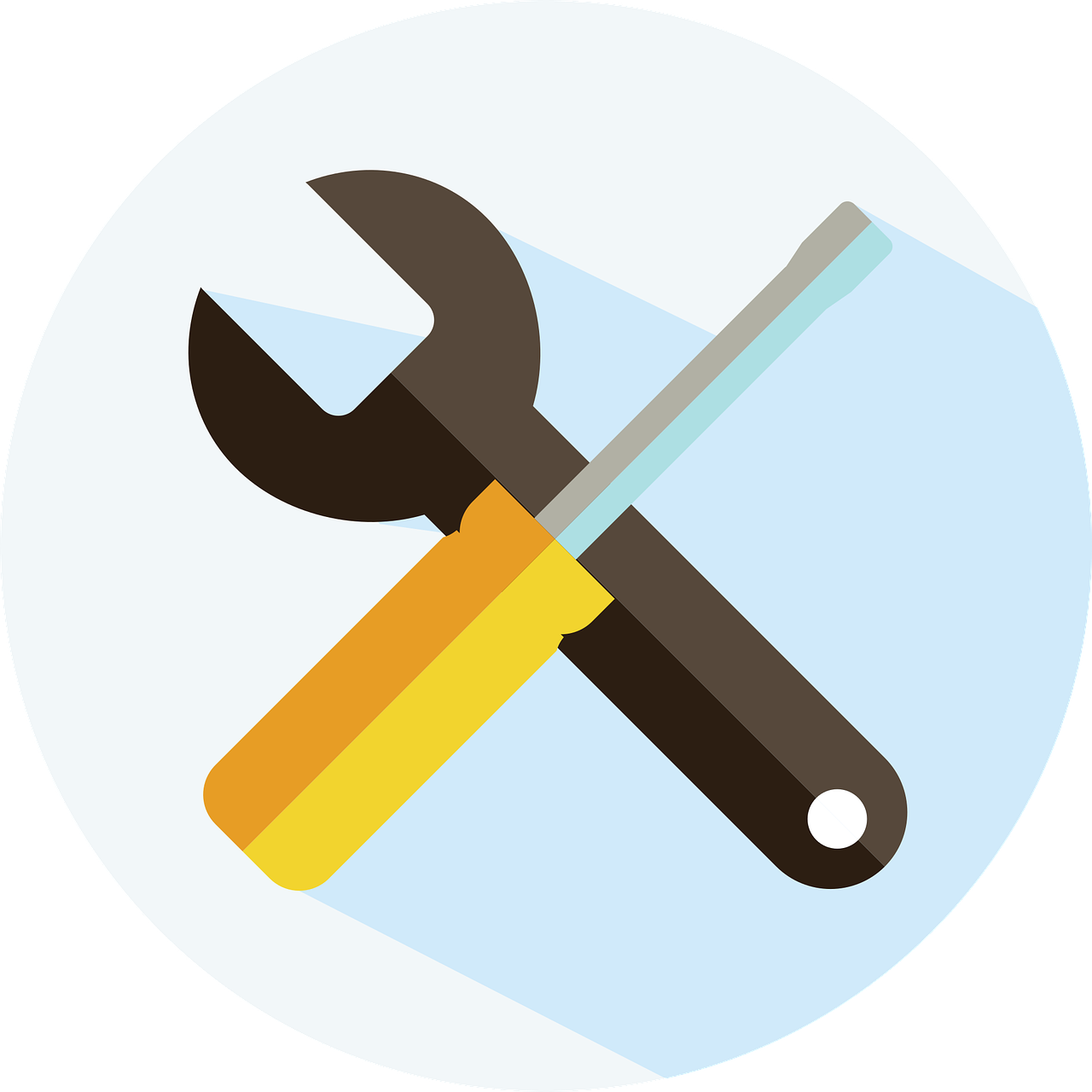 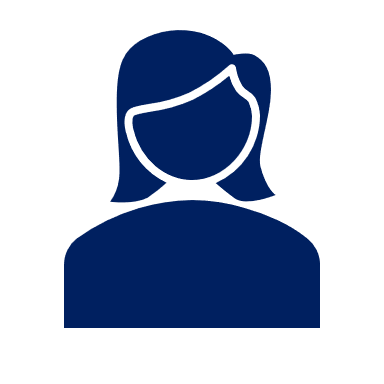 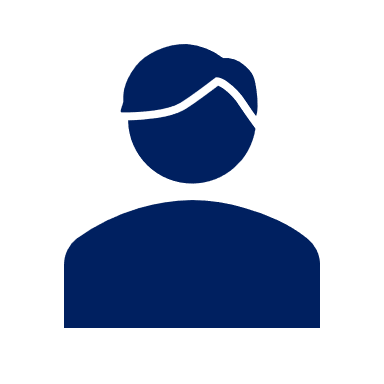 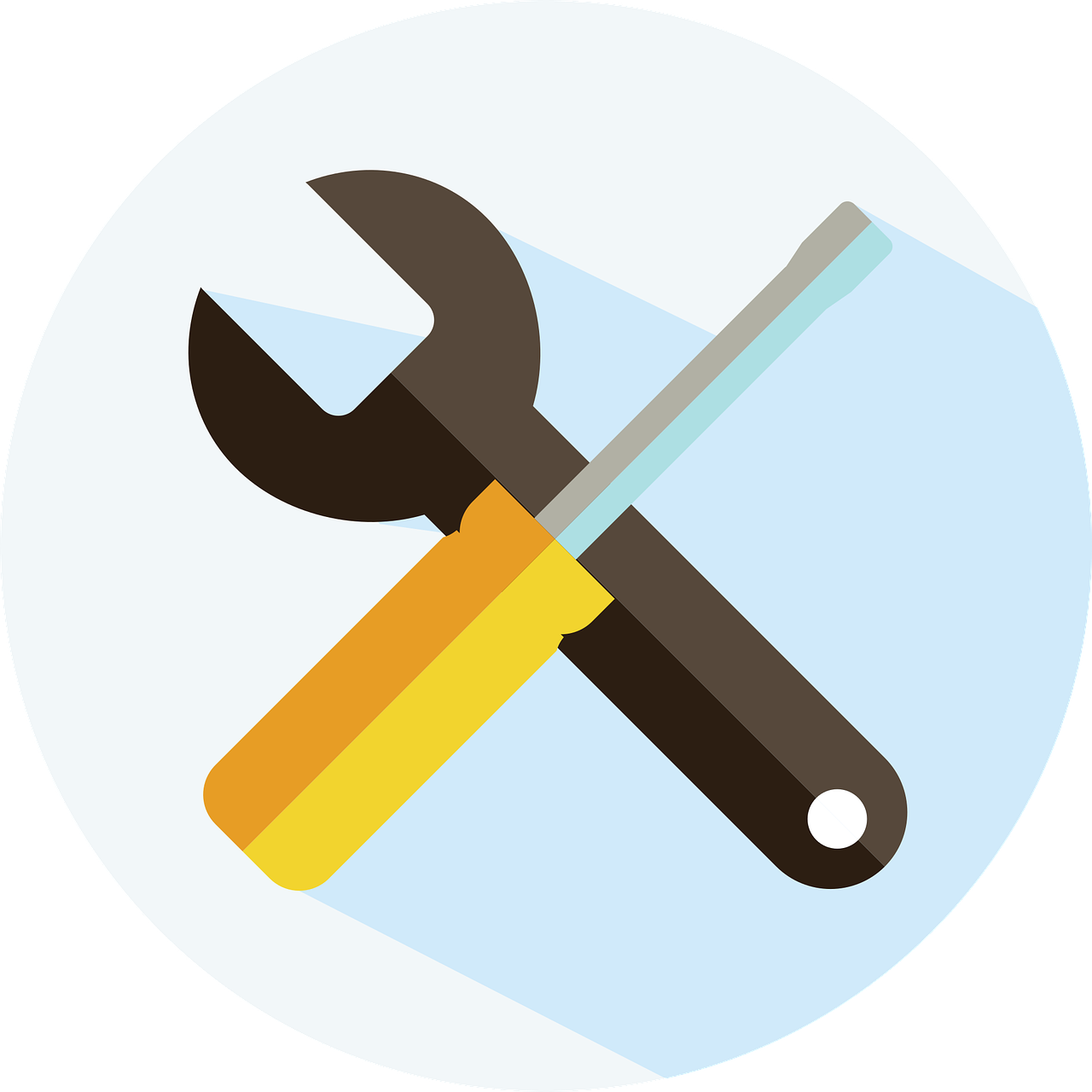 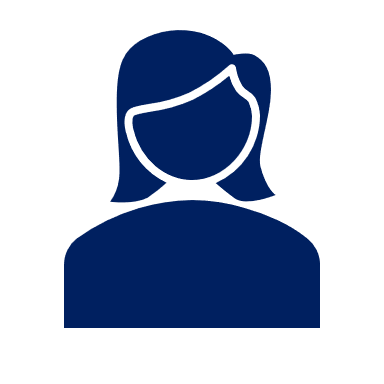 4)
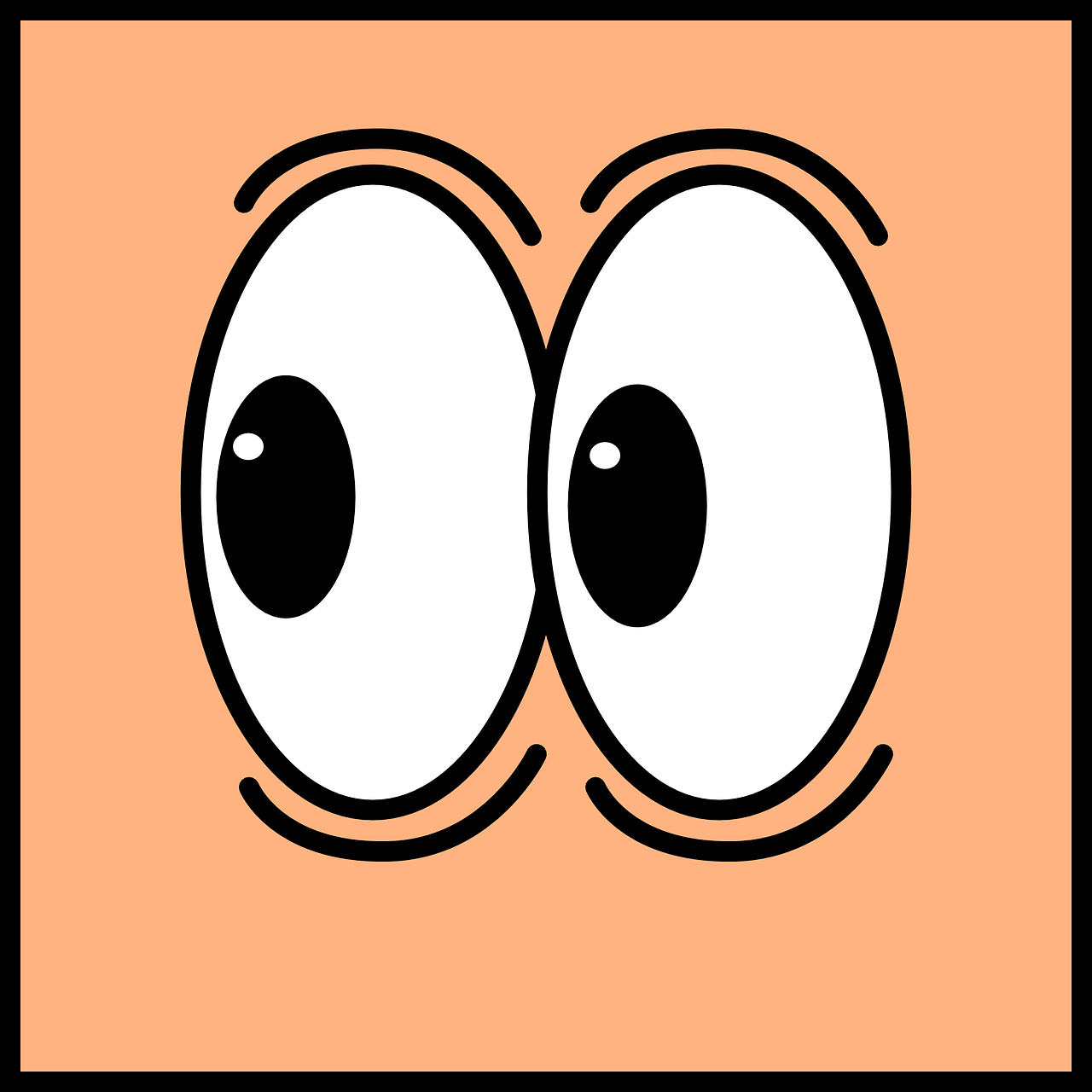 Ils fabriquent
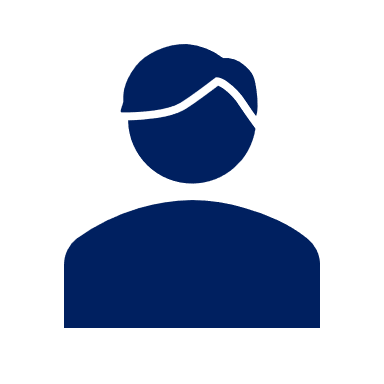 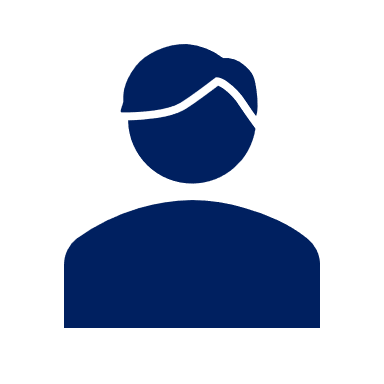 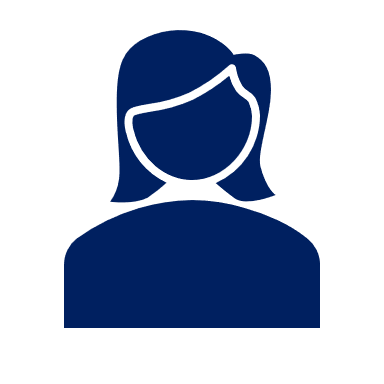 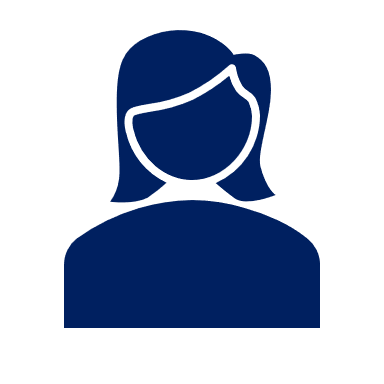 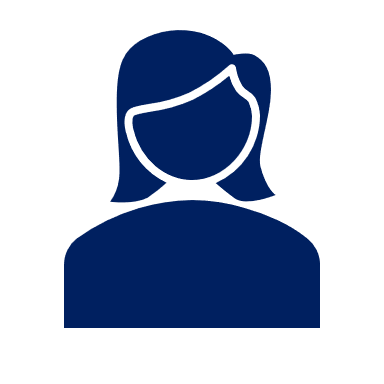 Elles aiment
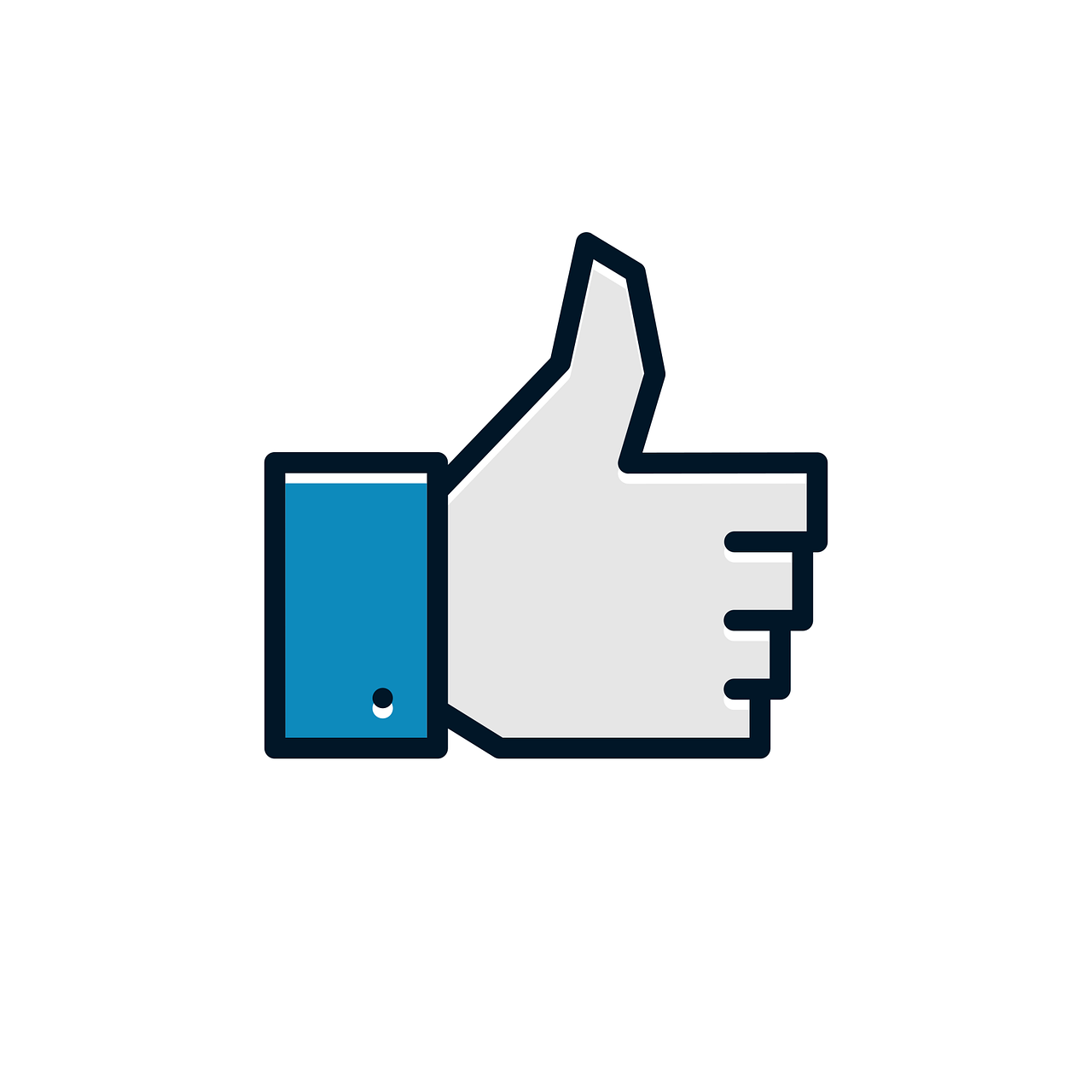 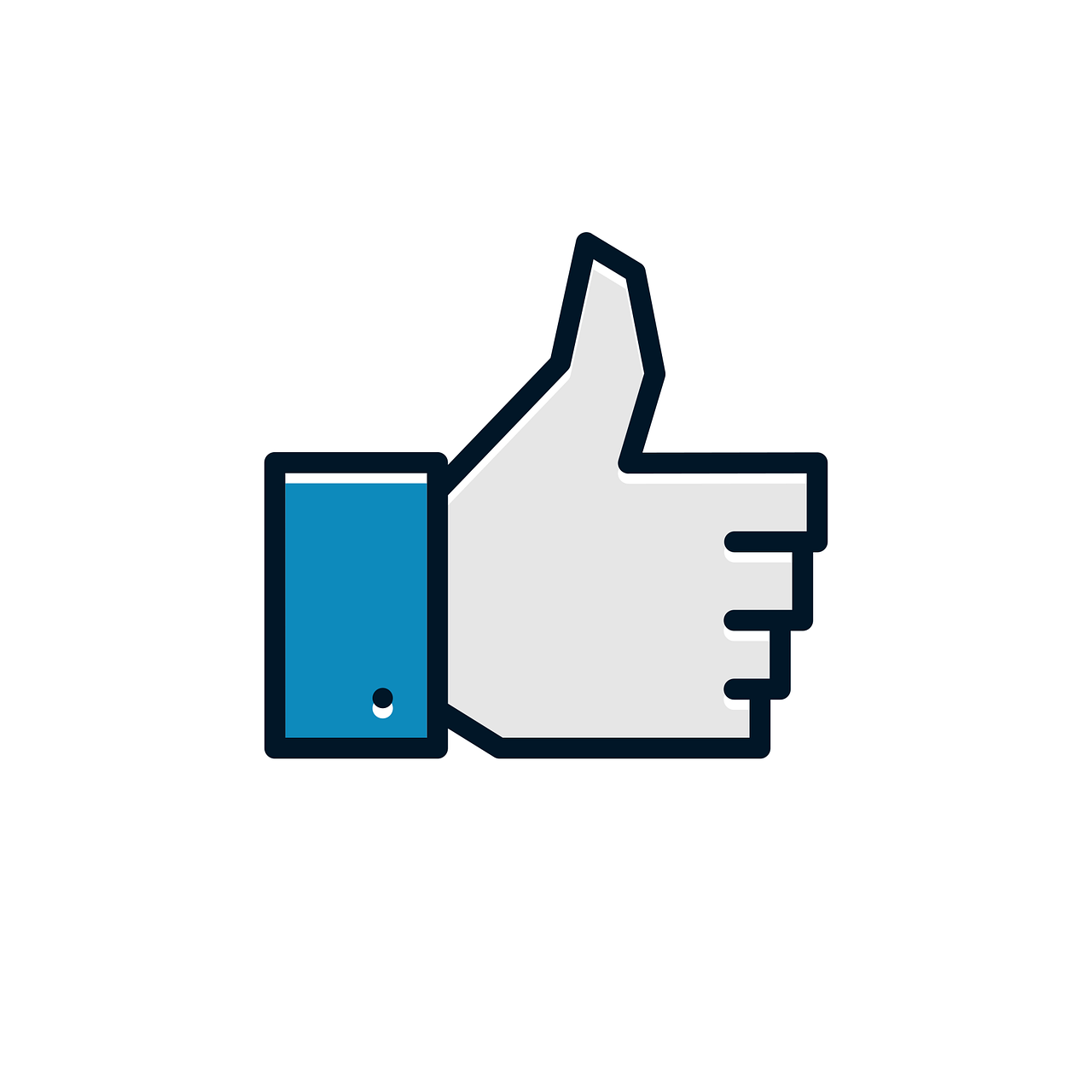 5)
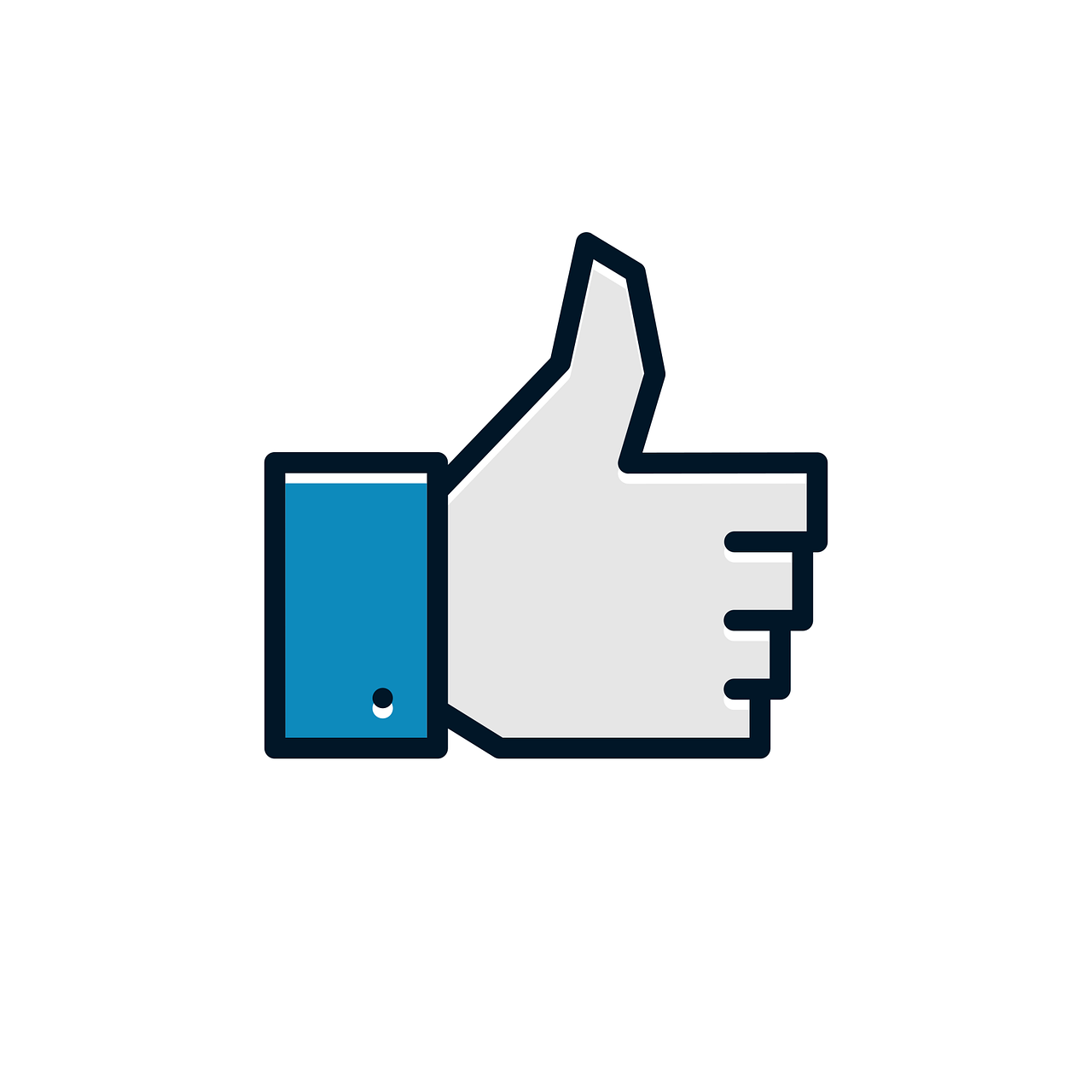 [Speaker Notes: ANSWERS ROUND 2]
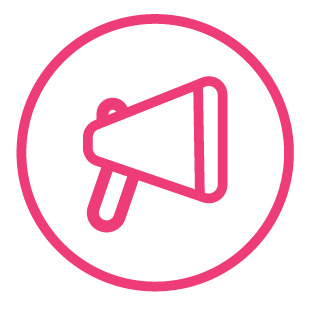 Round 2
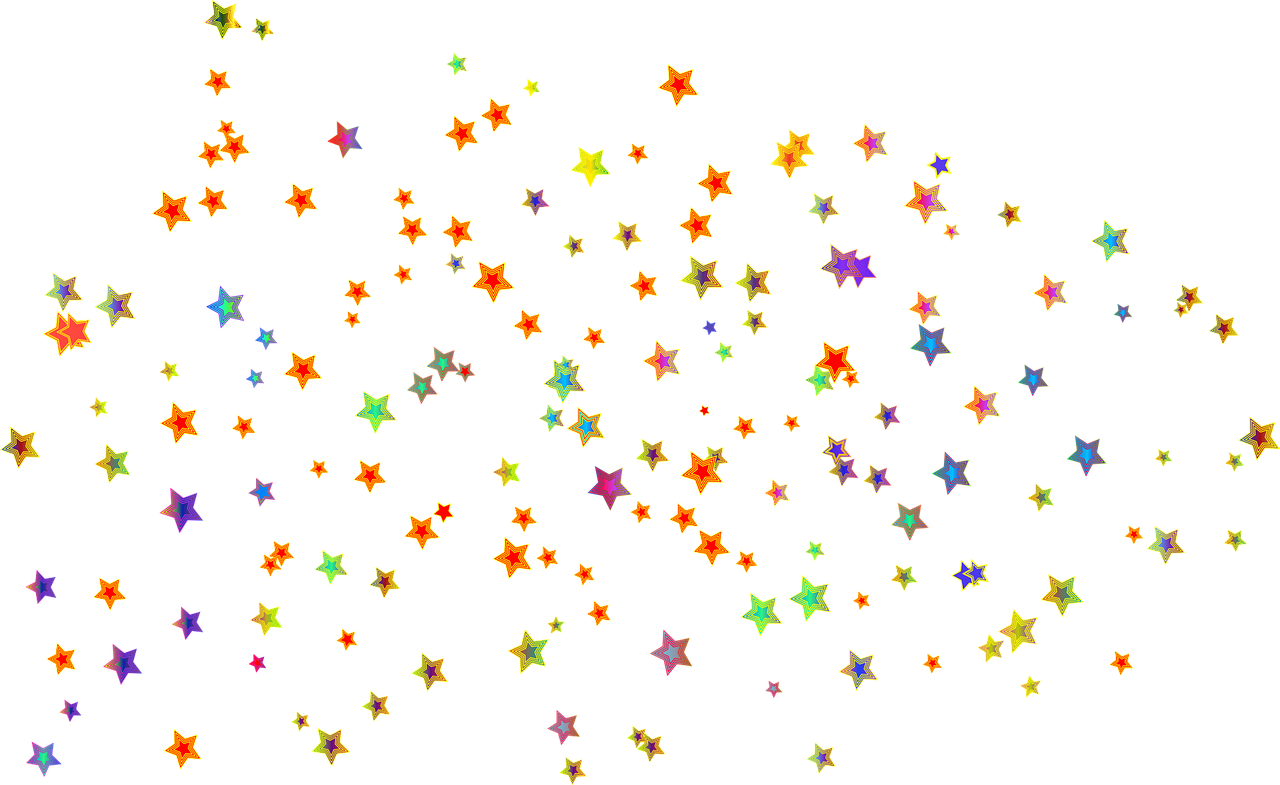 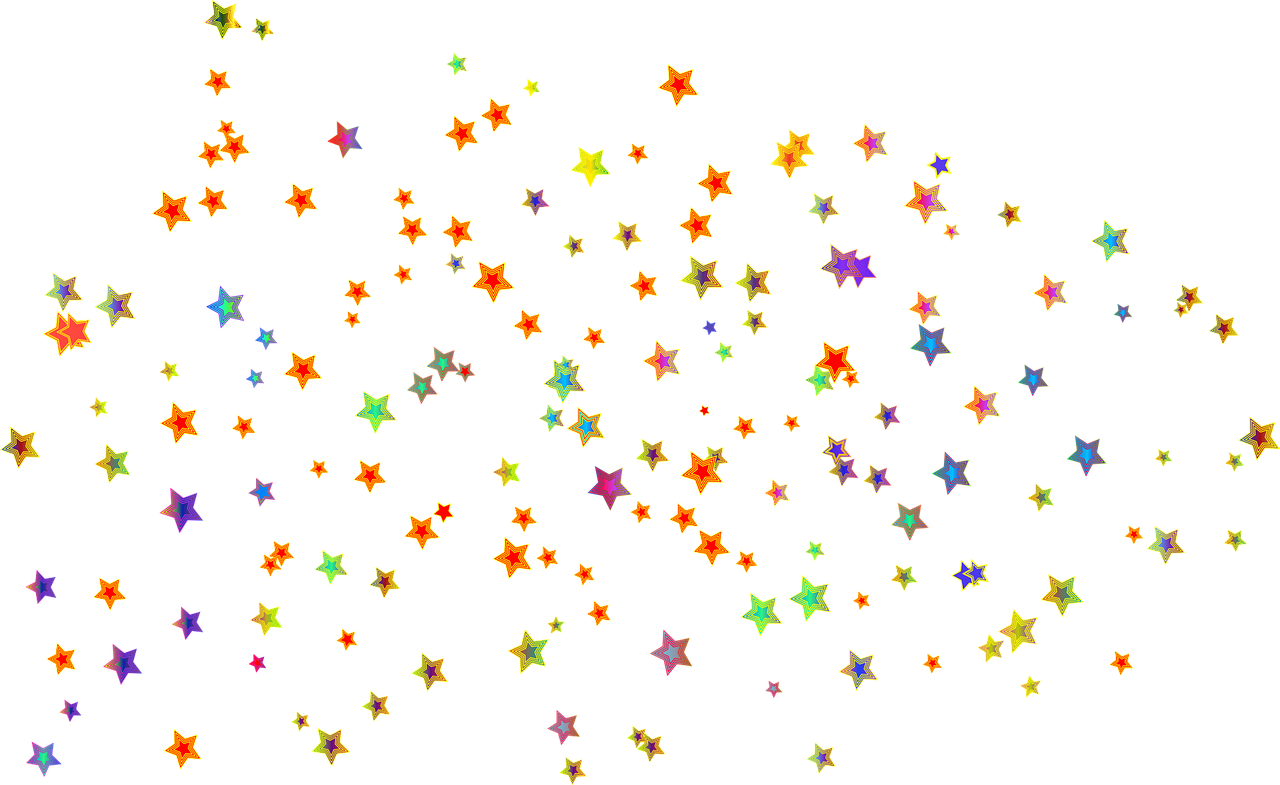 Round 1
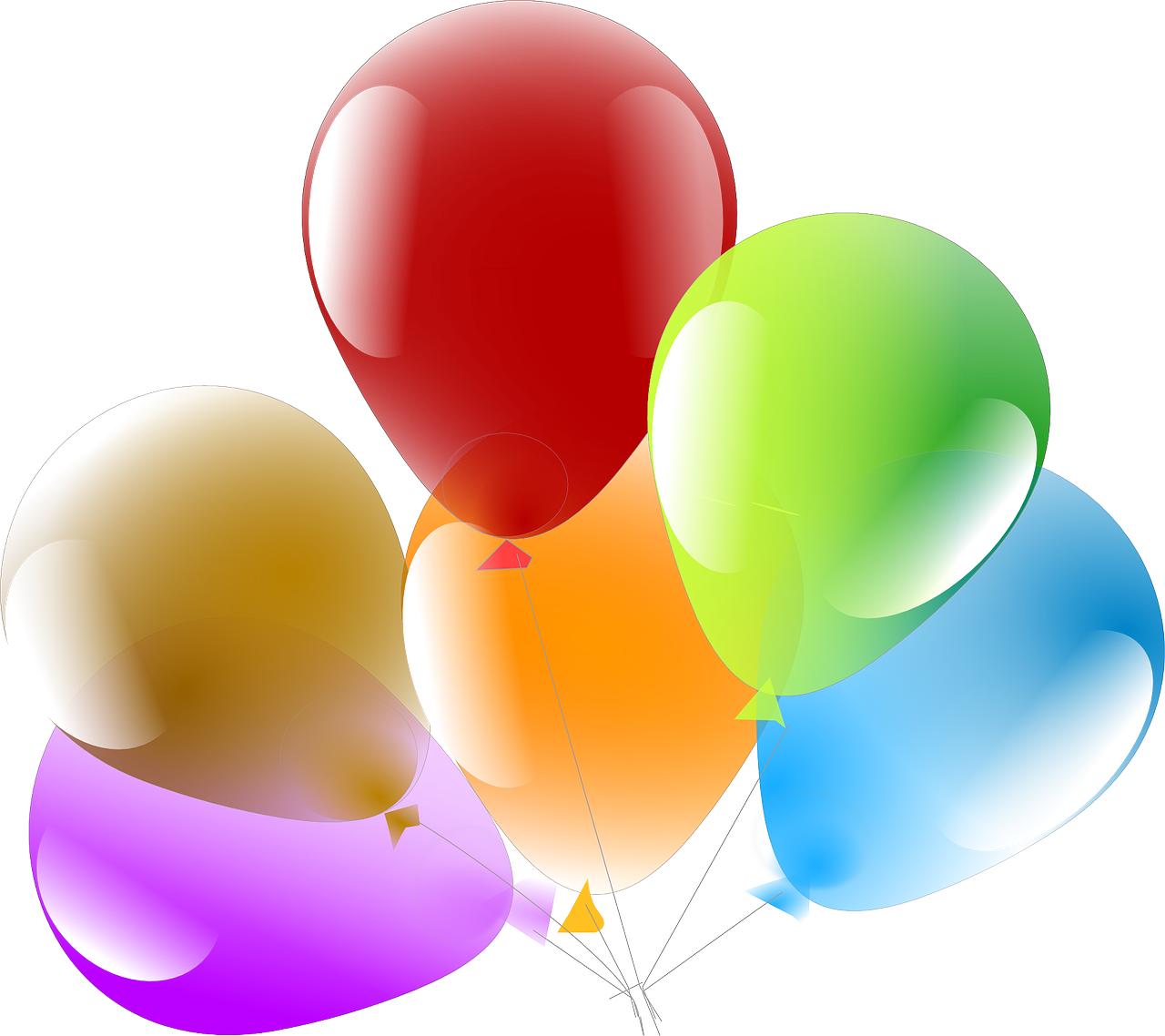 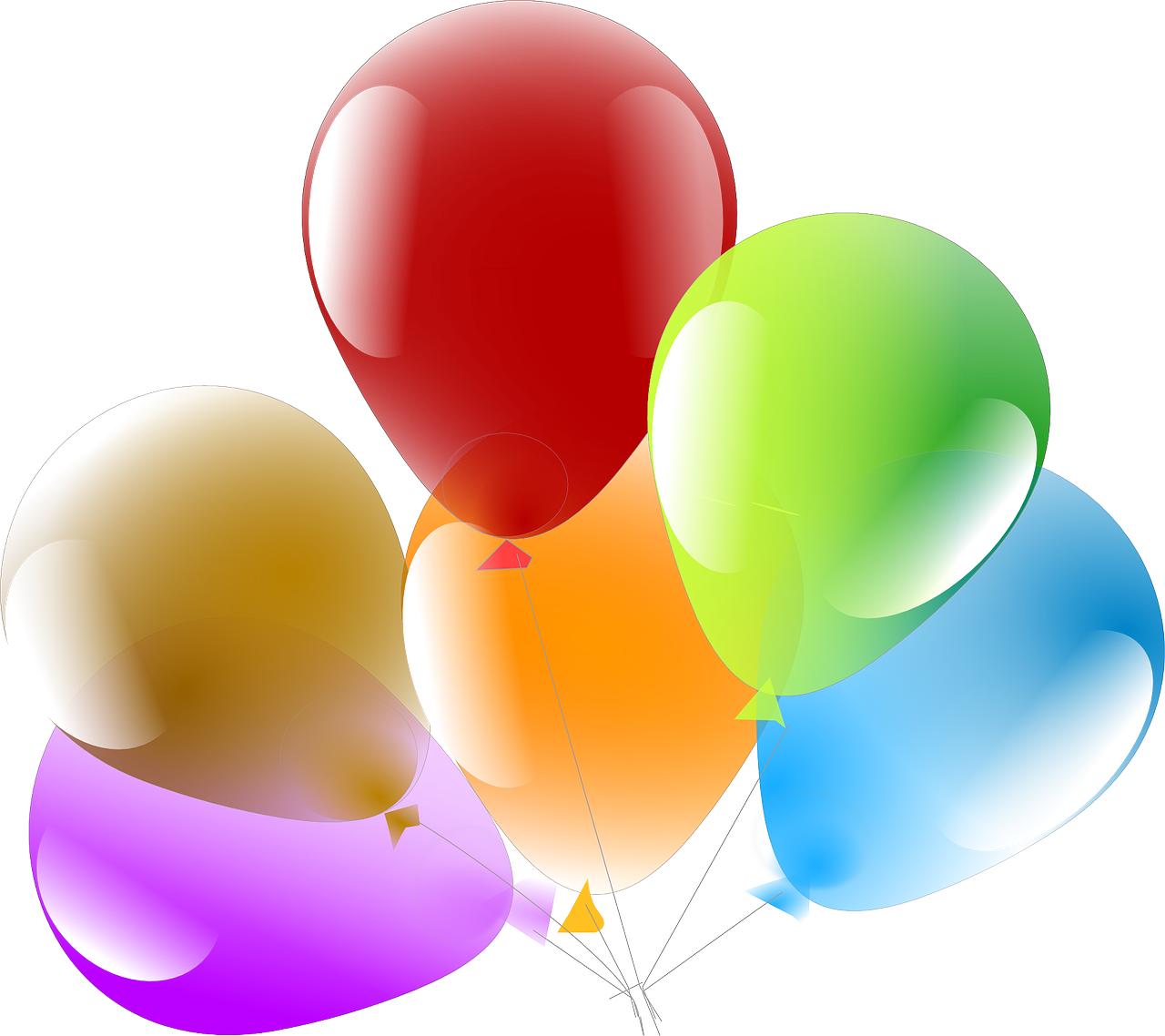 Personne A
Personne A

1) He wears
……………………………….
2) They sing (mixed group)
……………………………….
3) They give (mixed group)
……………………………….
4) She watches
……………………………….
5) They organise (mixed group)
………………………………..
[A]             [B]          [C]
parler
parler
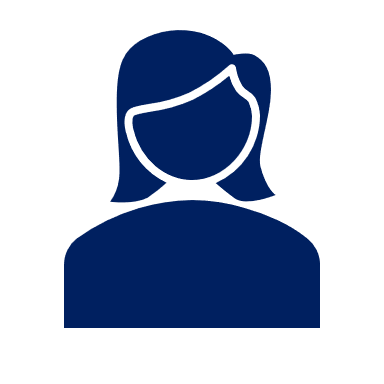 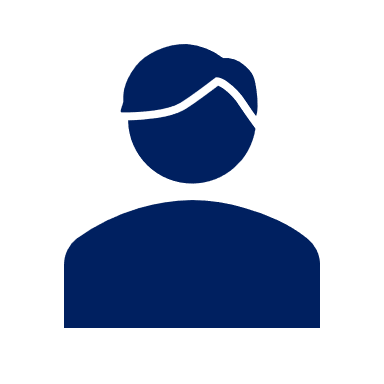 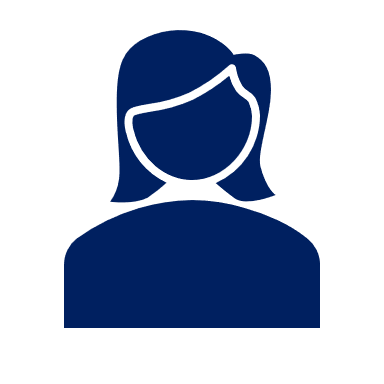 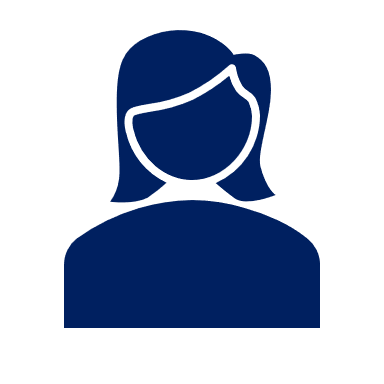 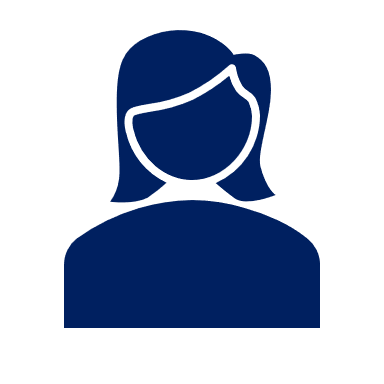 1)
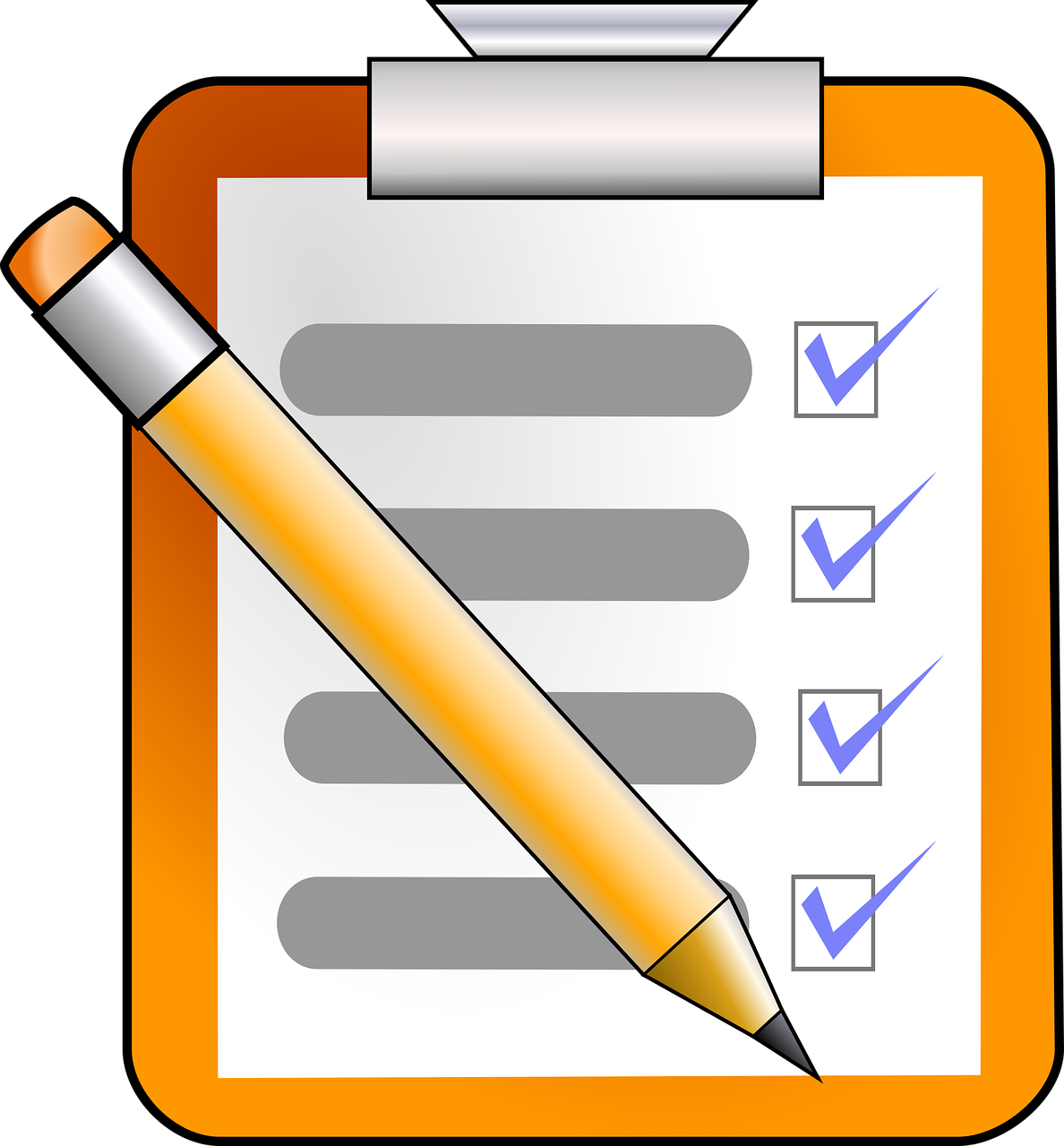 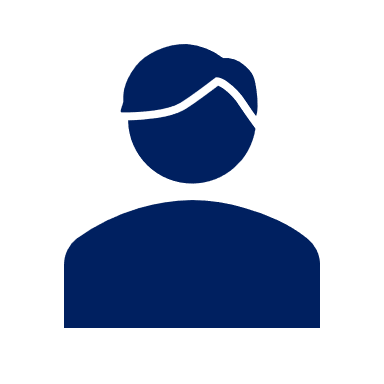 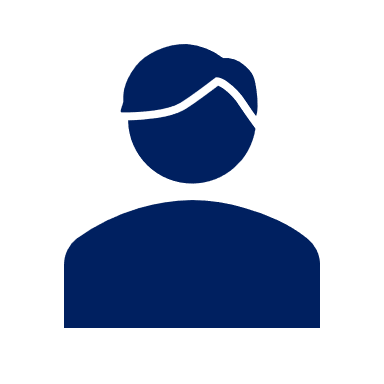 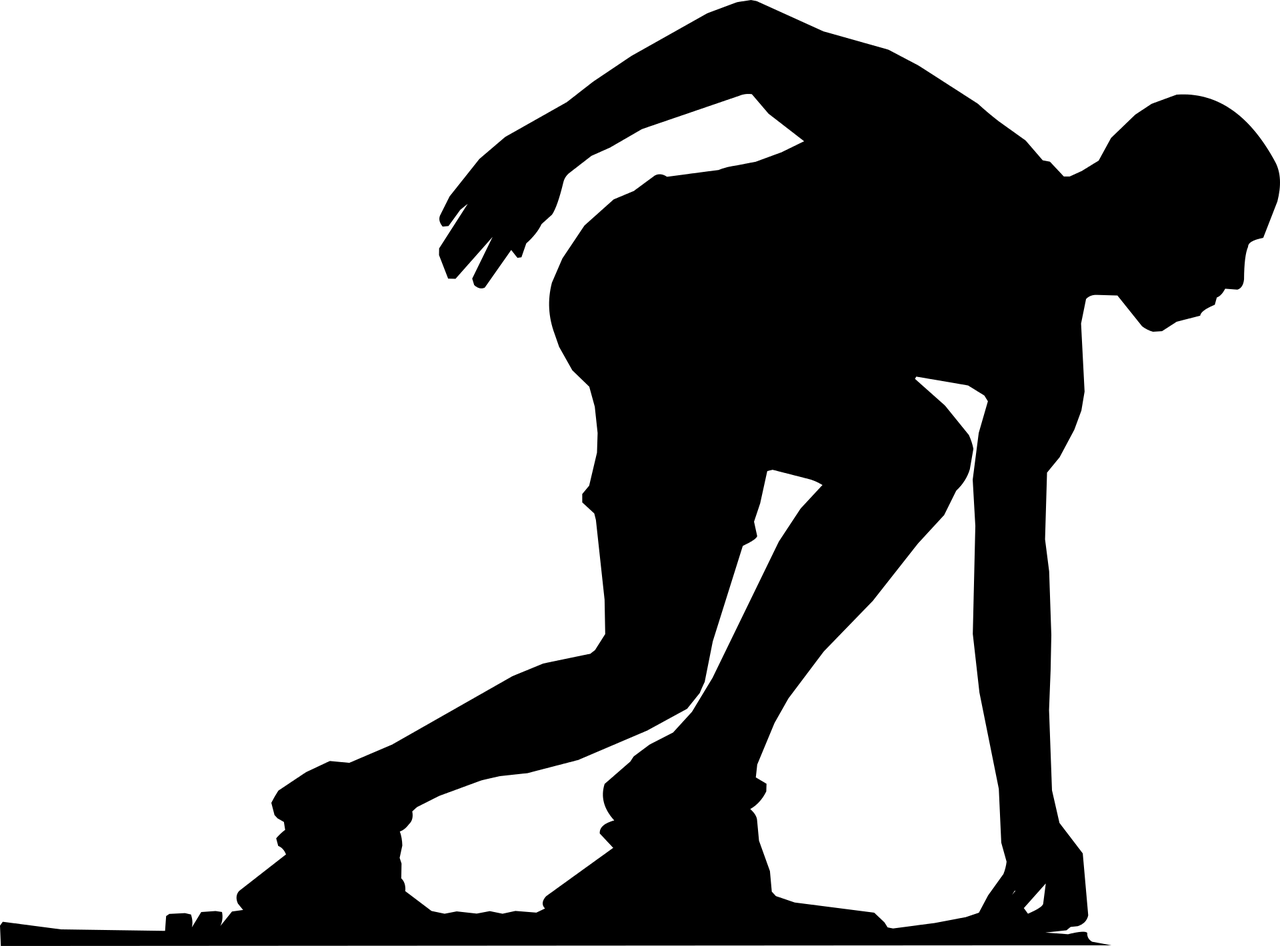 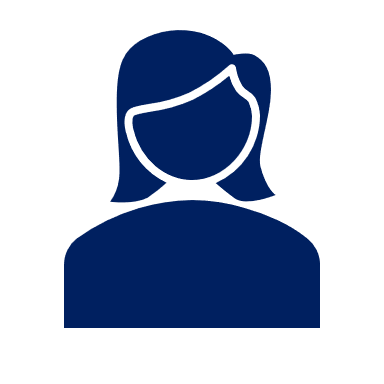 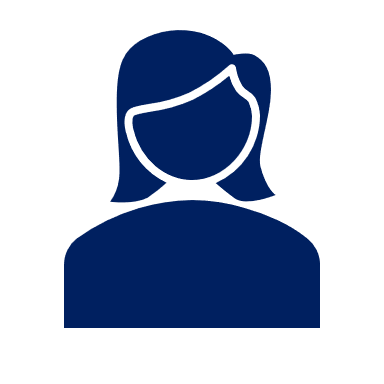 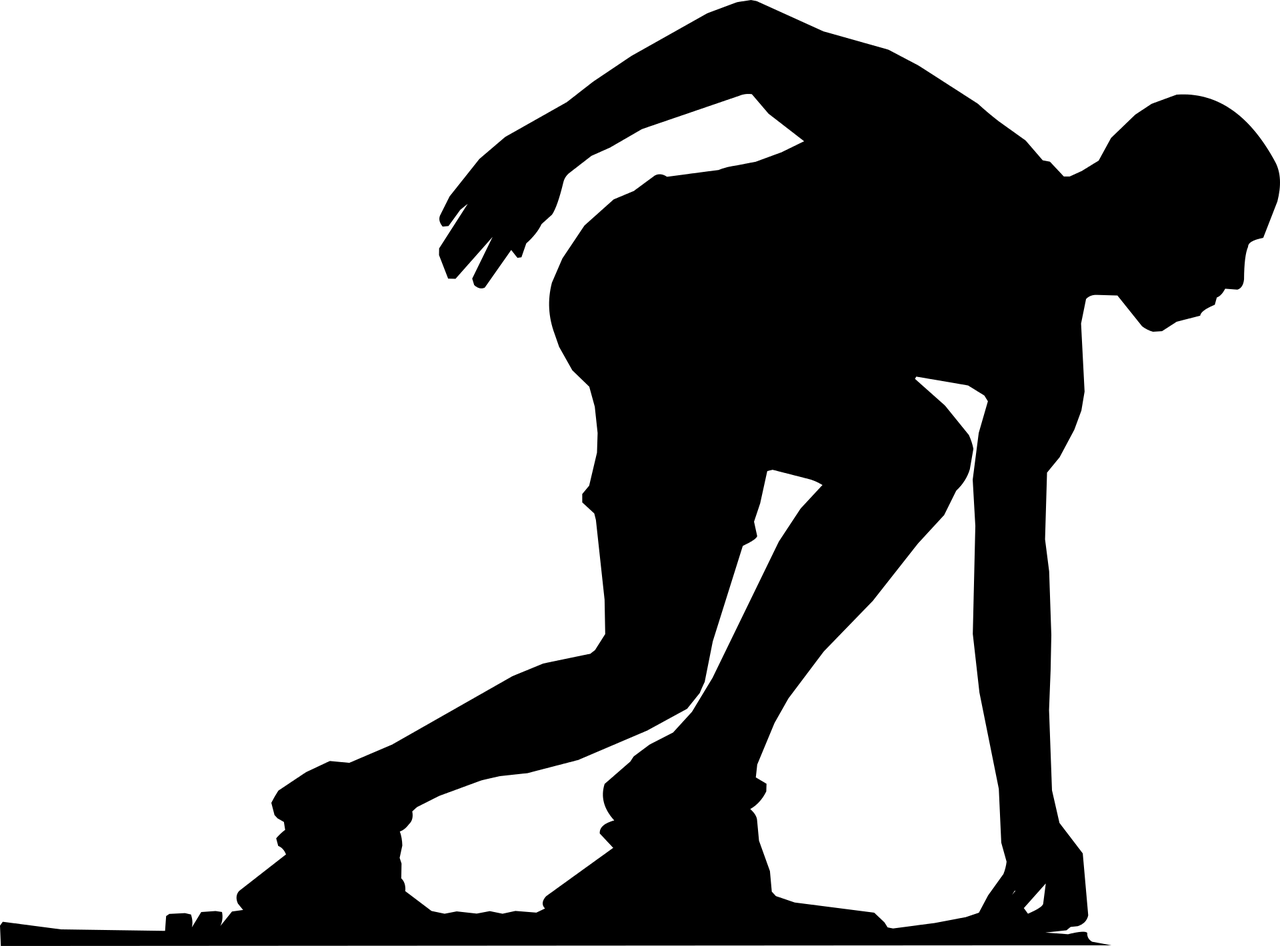 2)
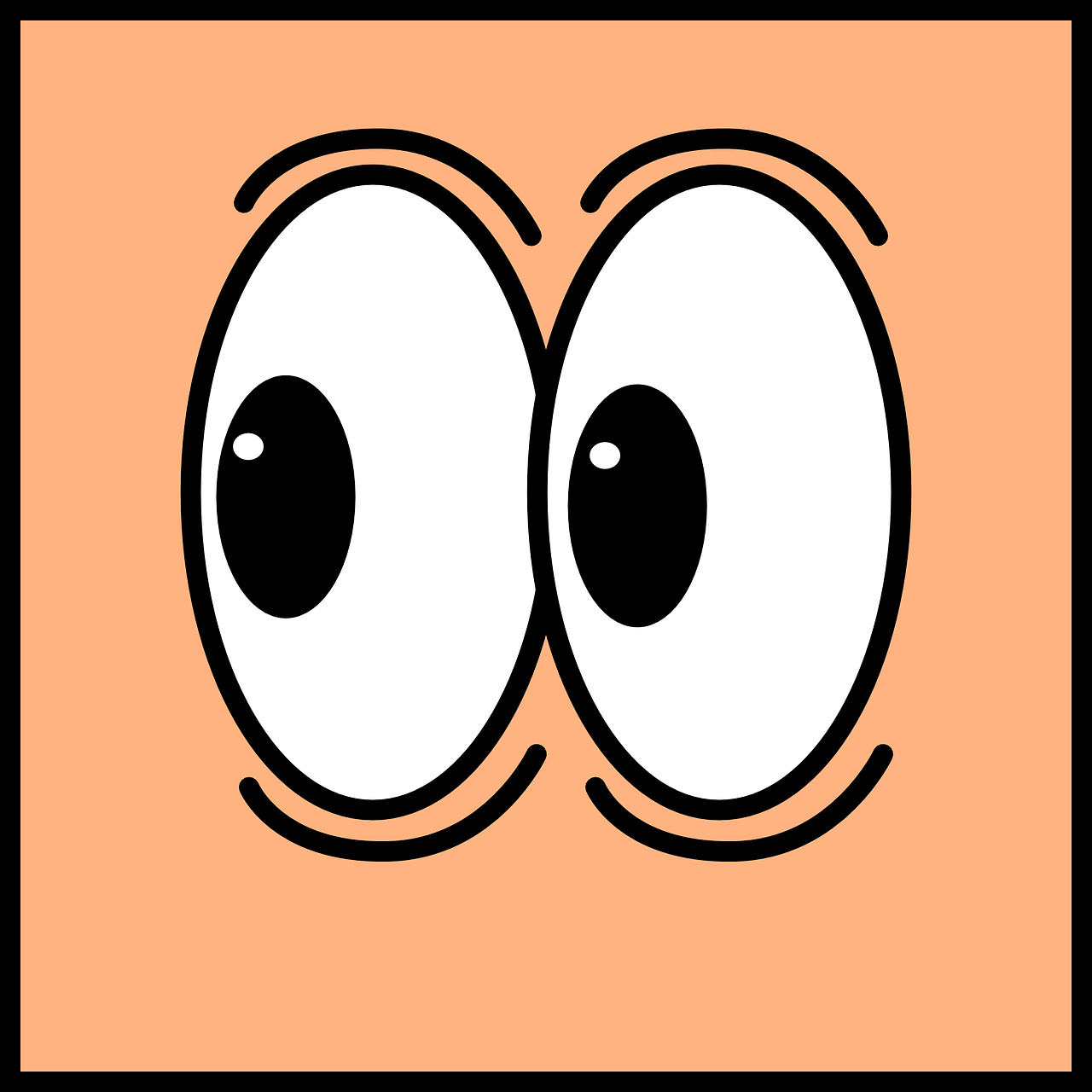 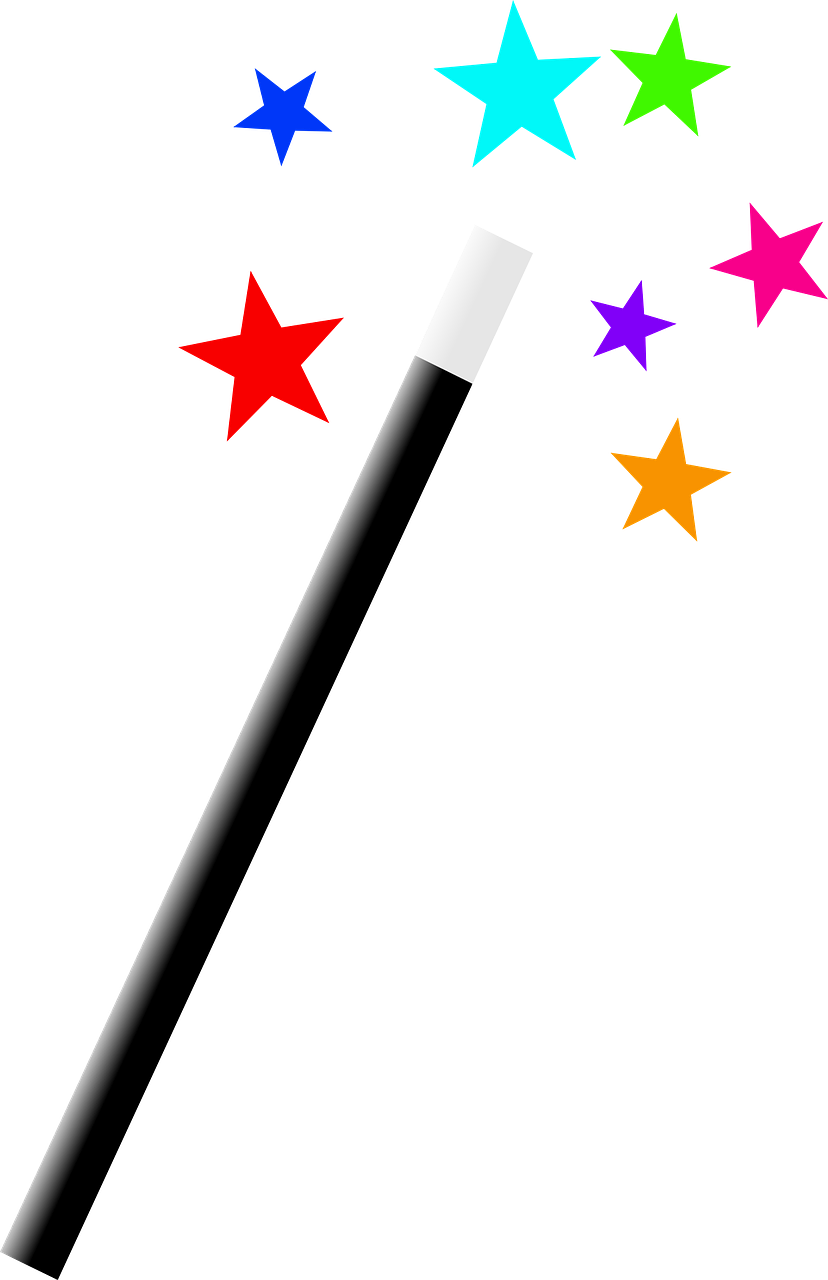 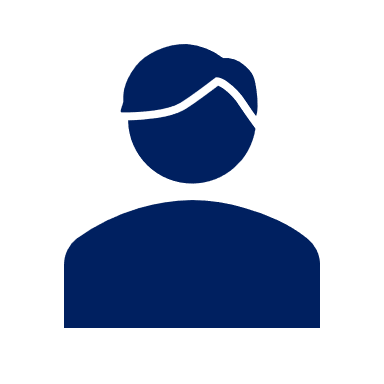 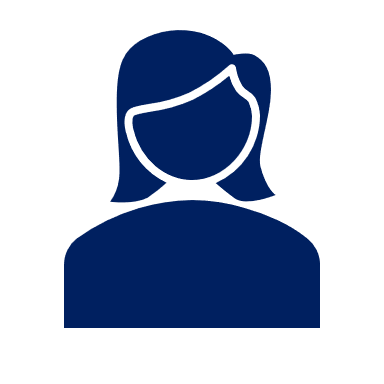 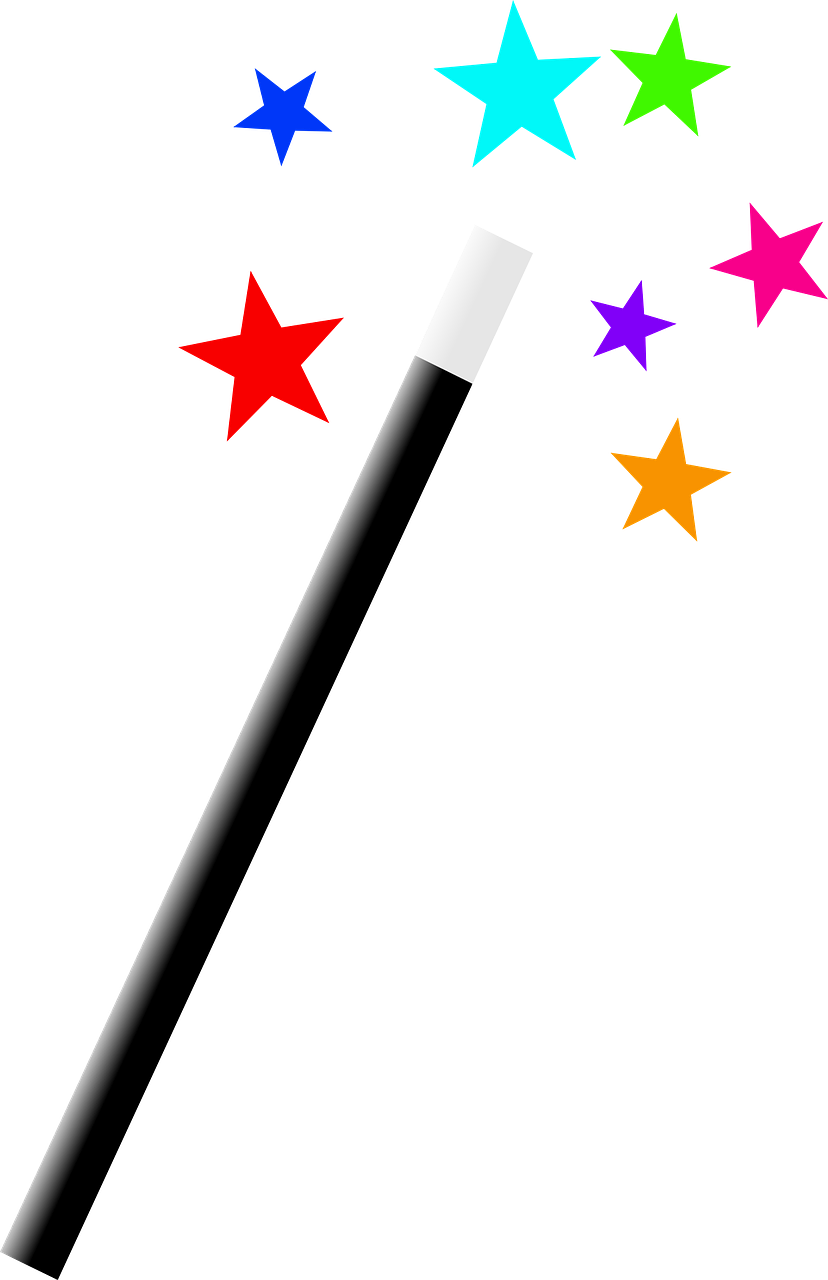 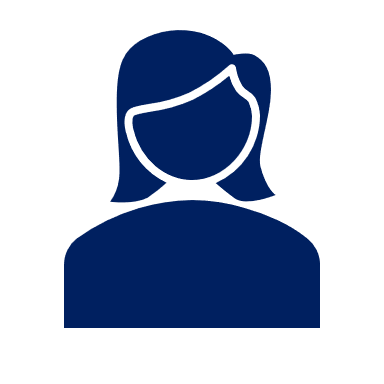 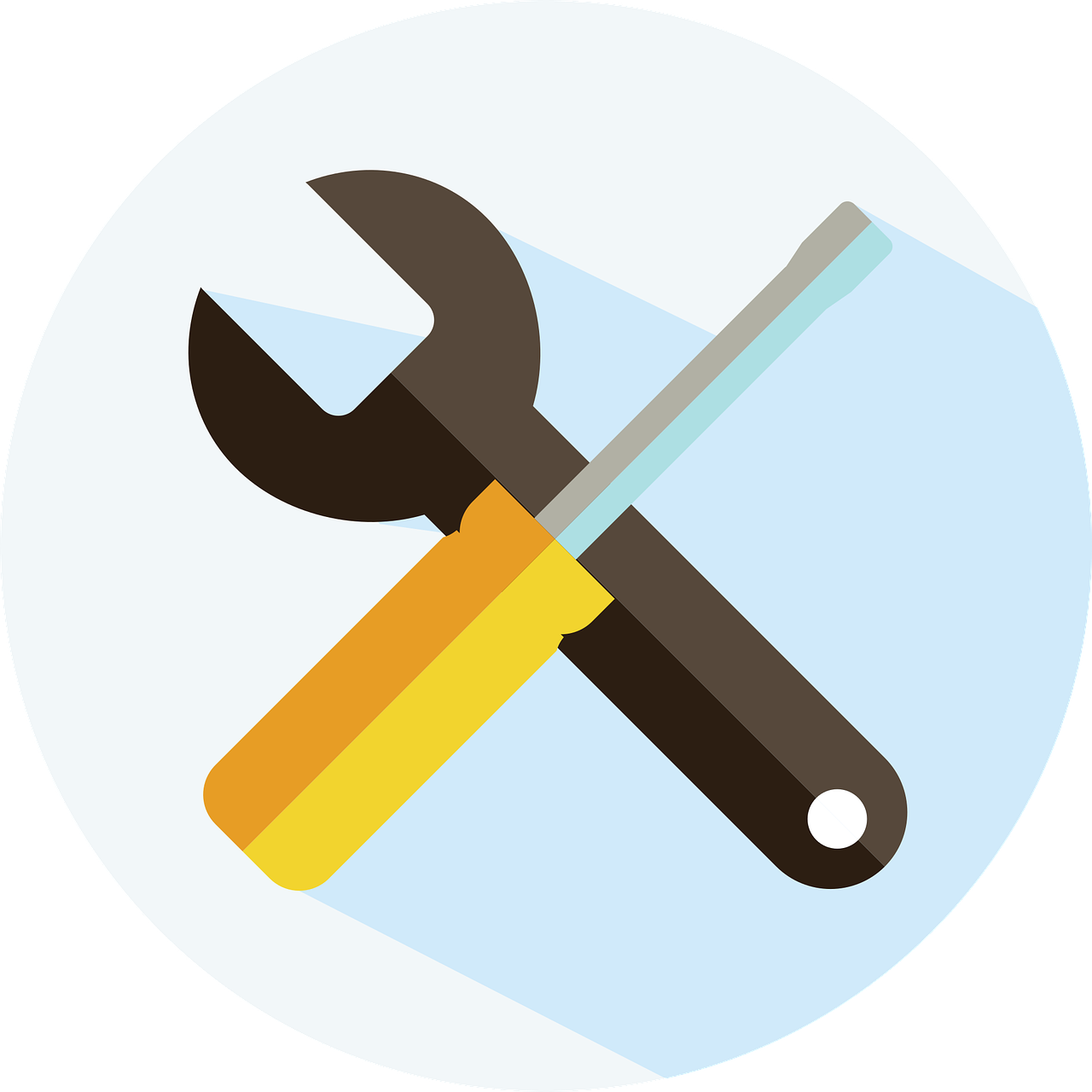 3)
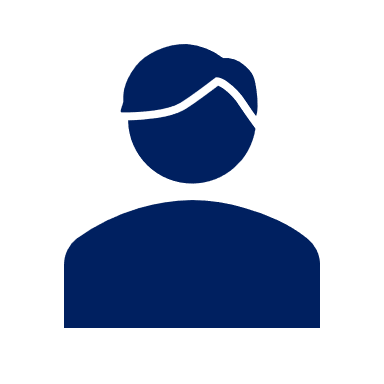 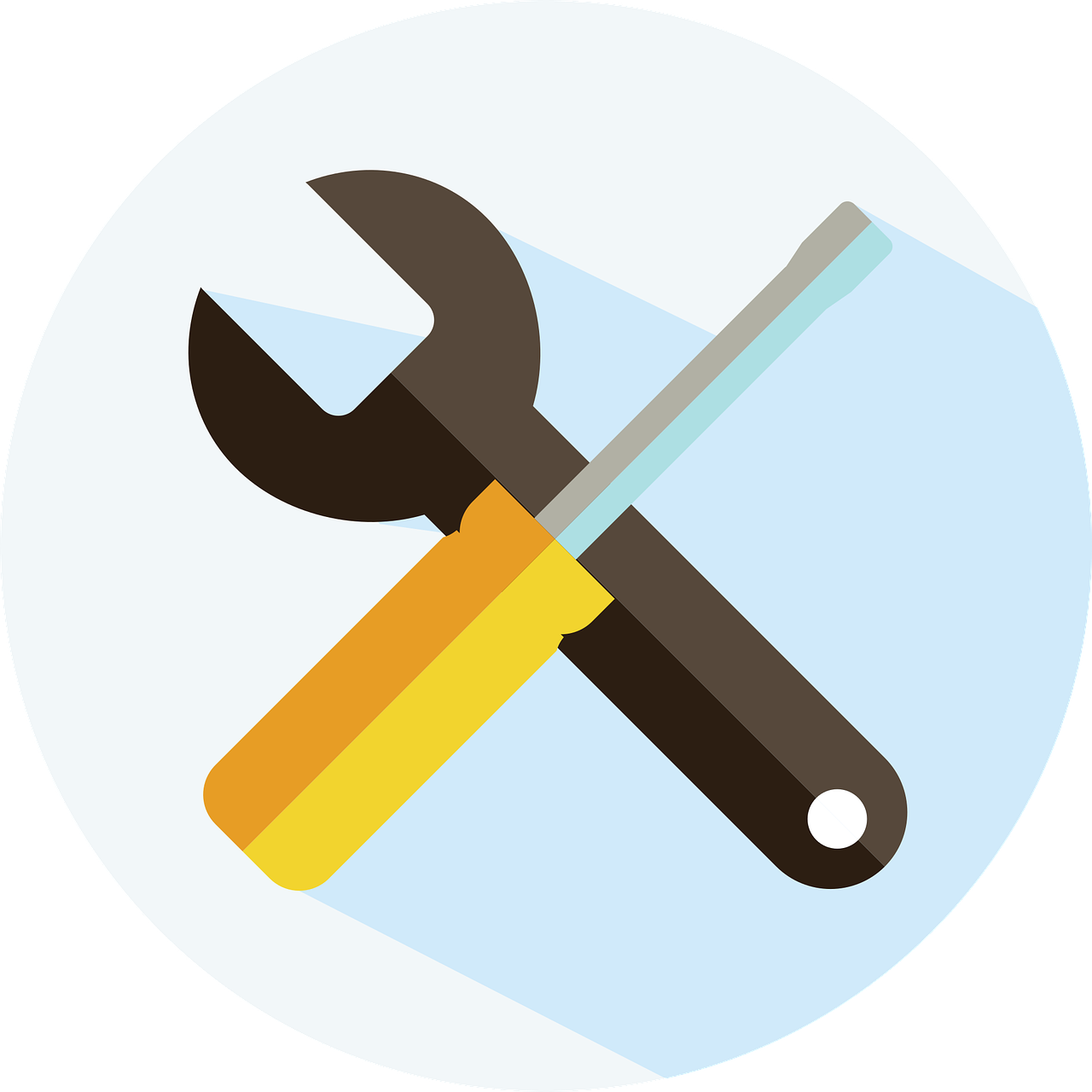 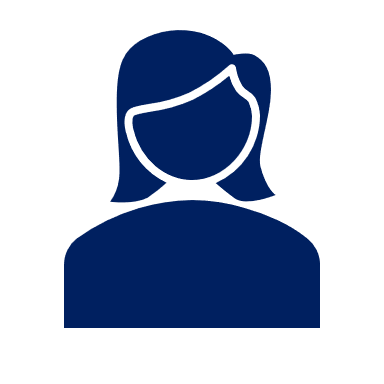 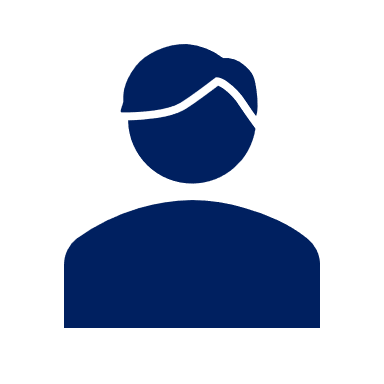 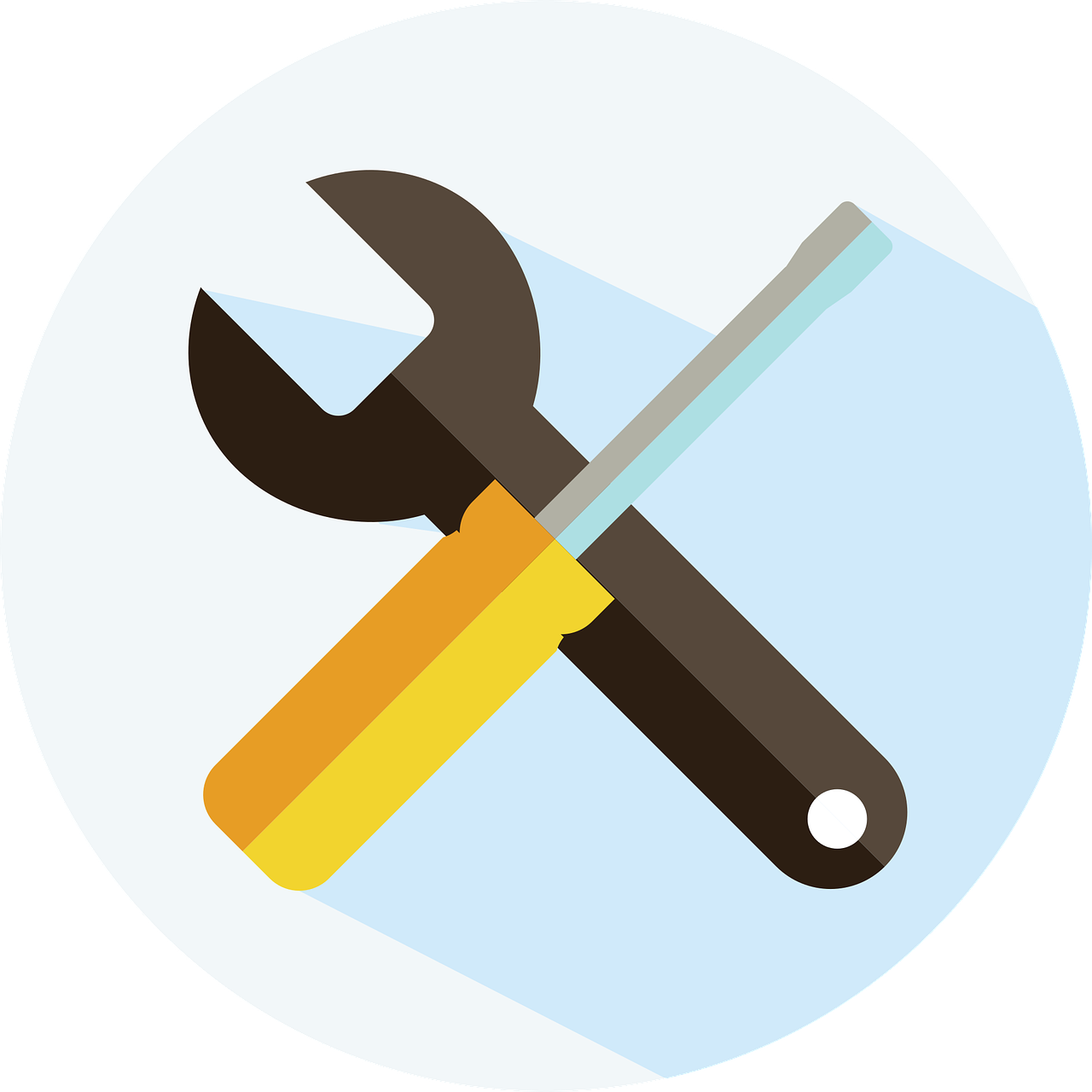 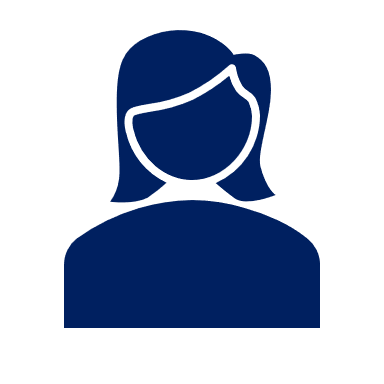 4)
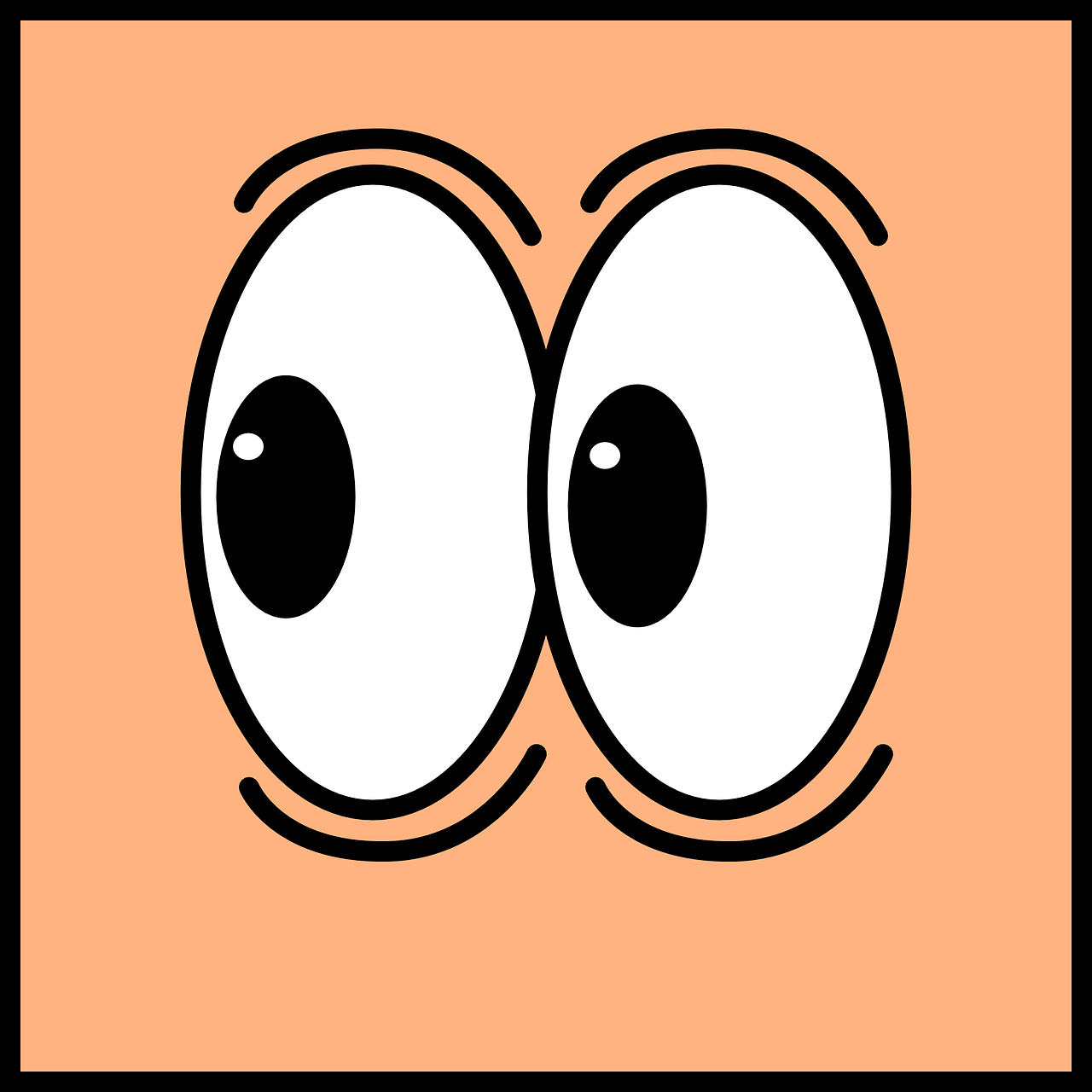 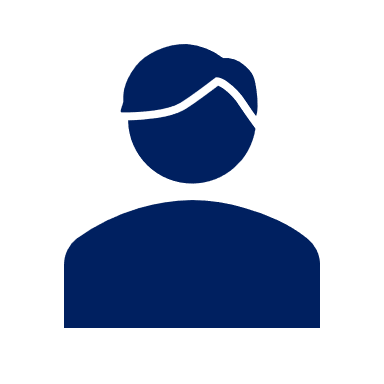 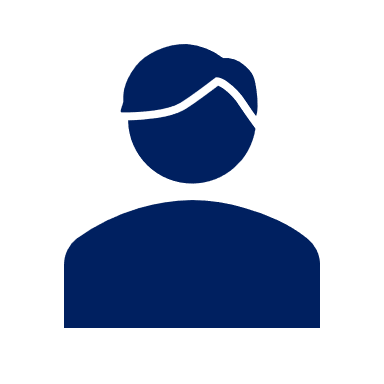 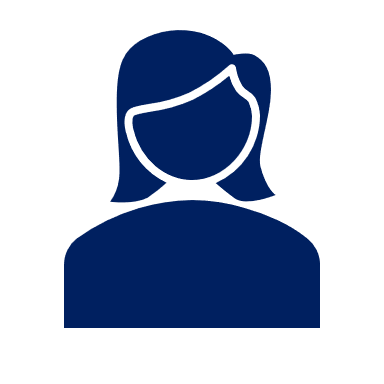 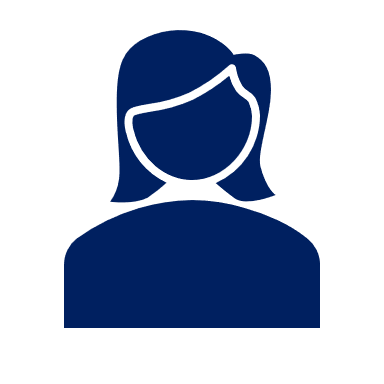 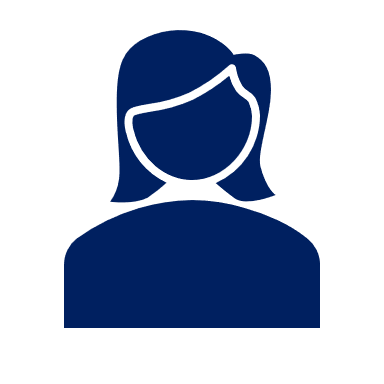 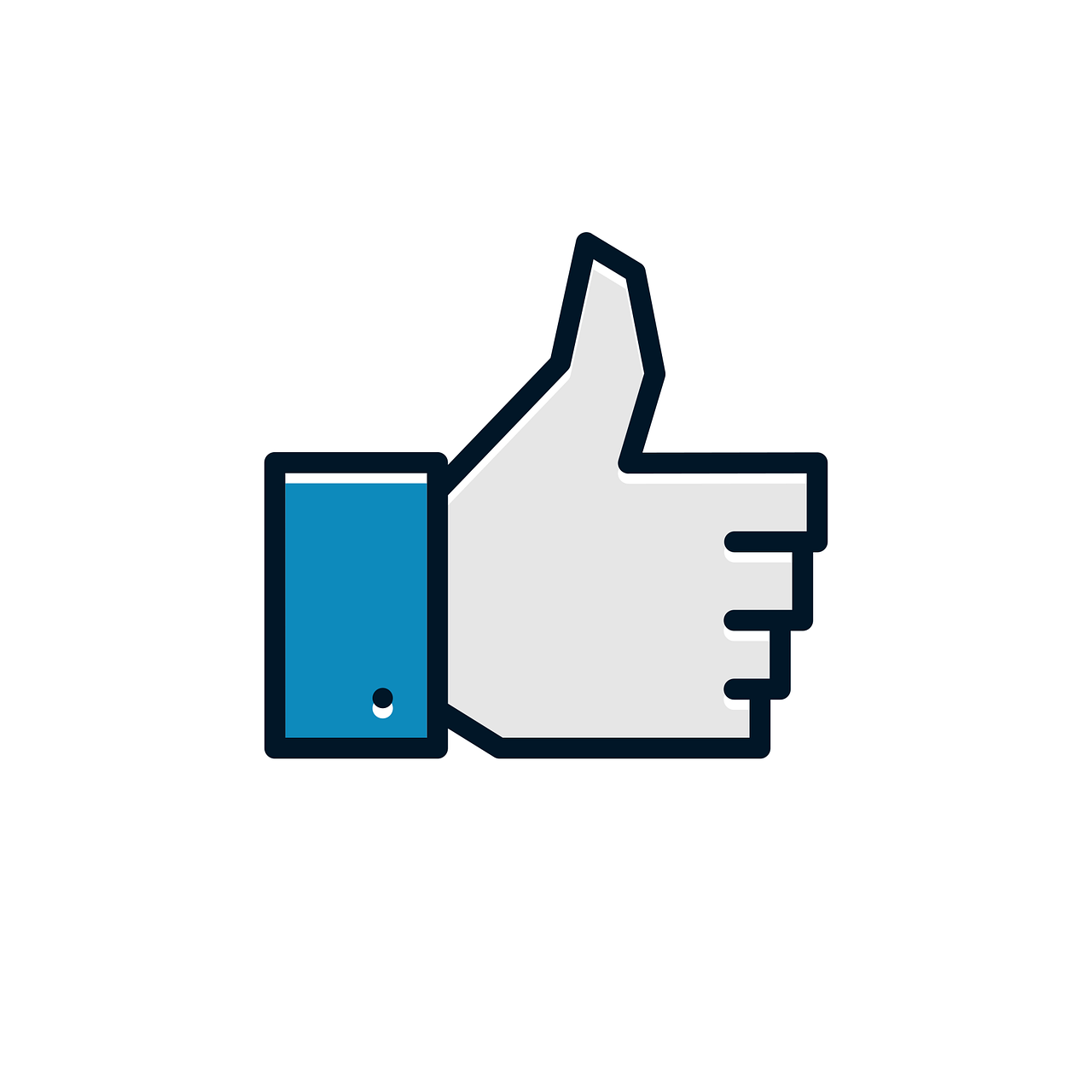 5)
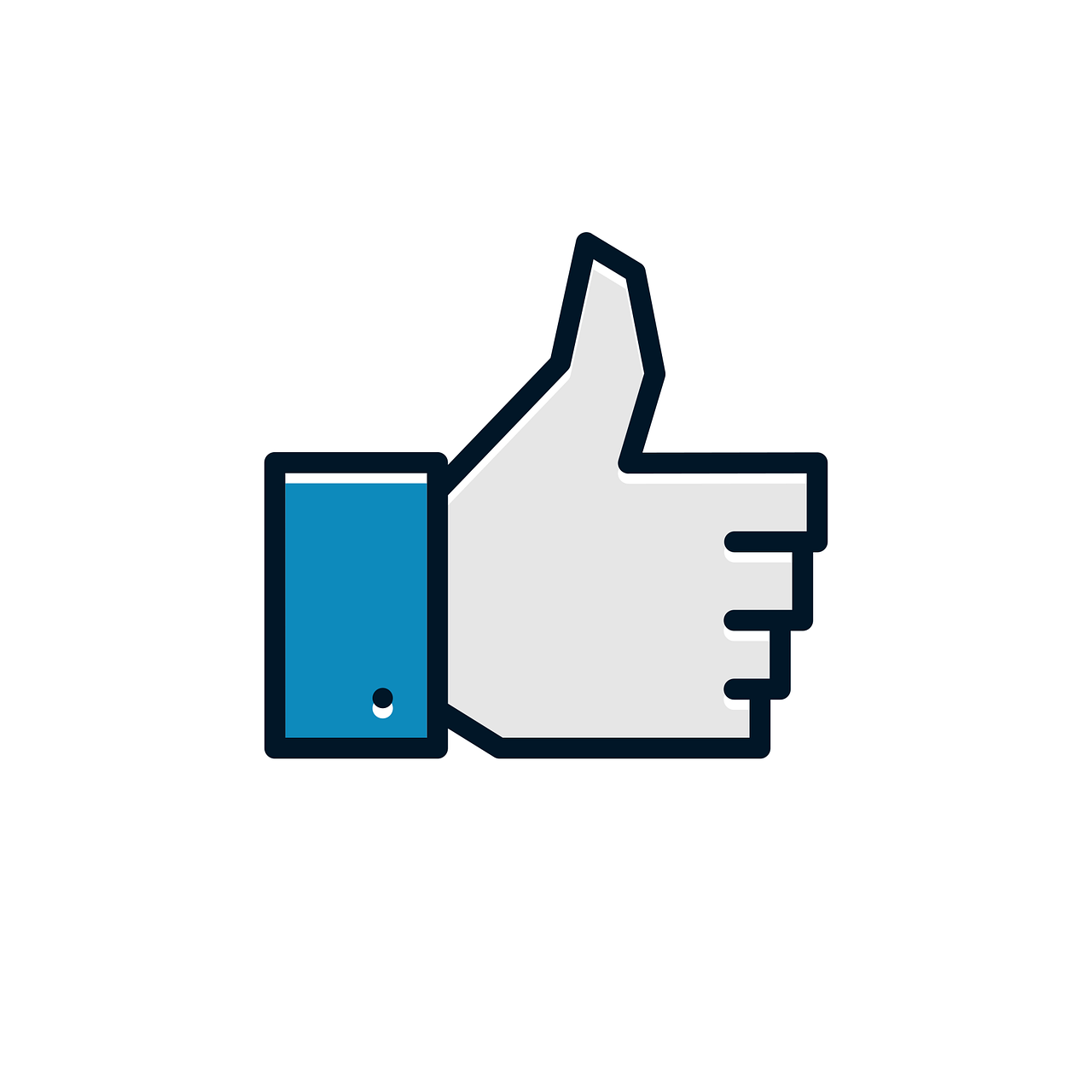 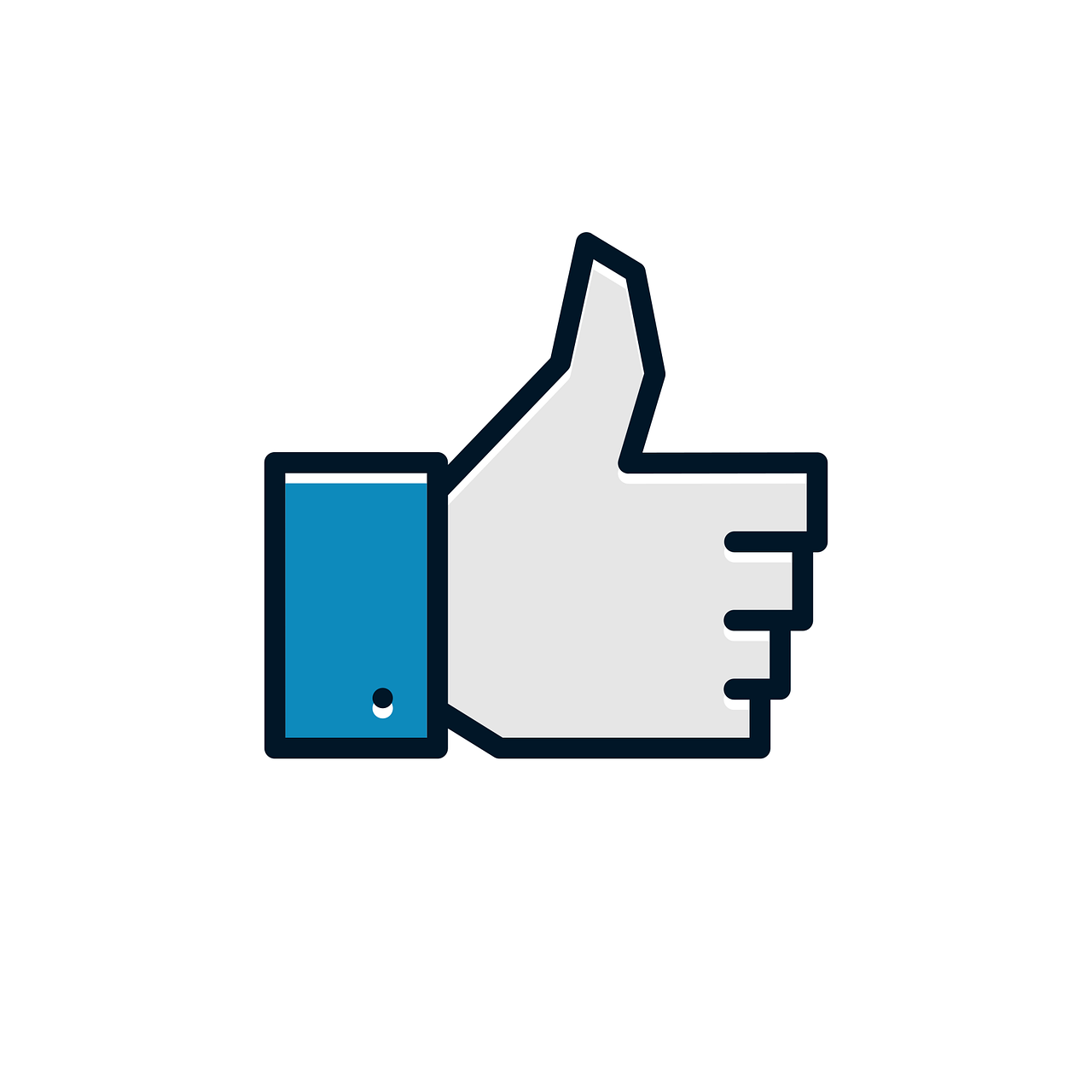 Remember the liaison!
[Speaker Notes: HANDOUT Personne A]
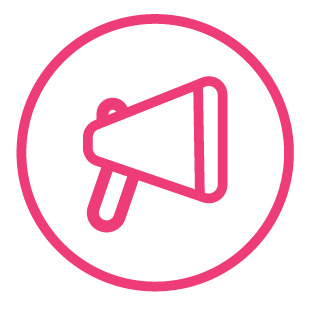 Round 1
Round 2
Personne B
Personne B

1) They celebrate (all girls)
……………………………….
2) He prepares
……………………………….
3) She wishes
……………………………….
4) They make (mixed group)
……………………………….
5) They like (all girls)
………………………………..
[A]             [B]          [C]
parler
parler
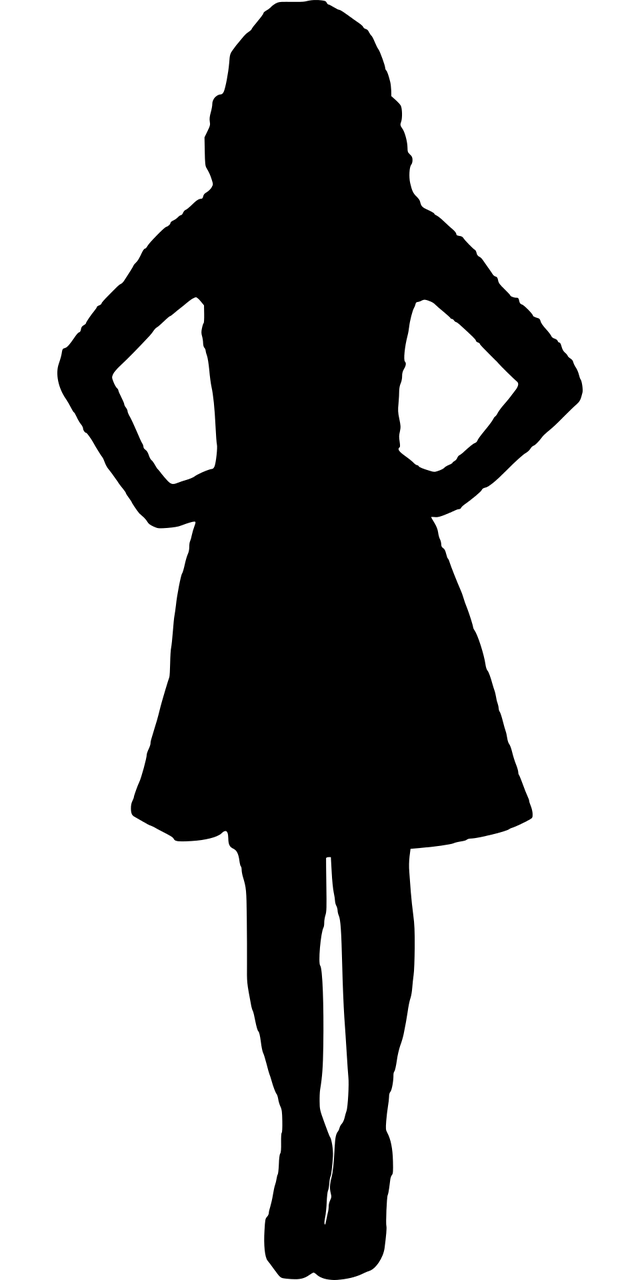 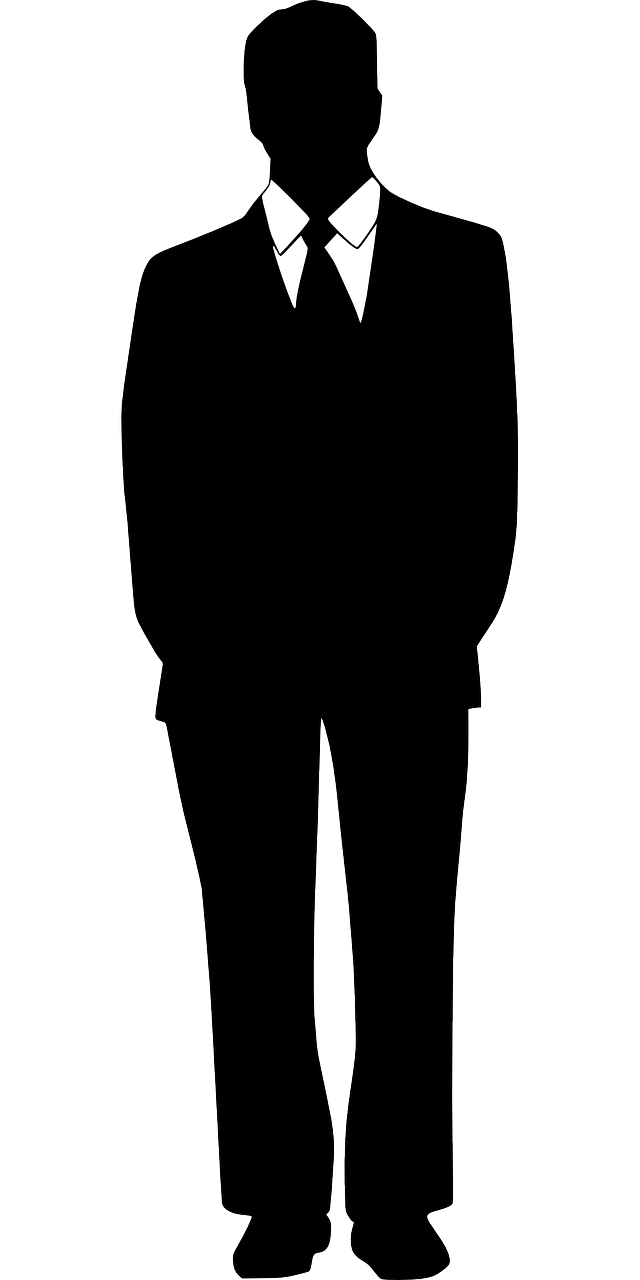 1)
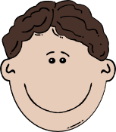 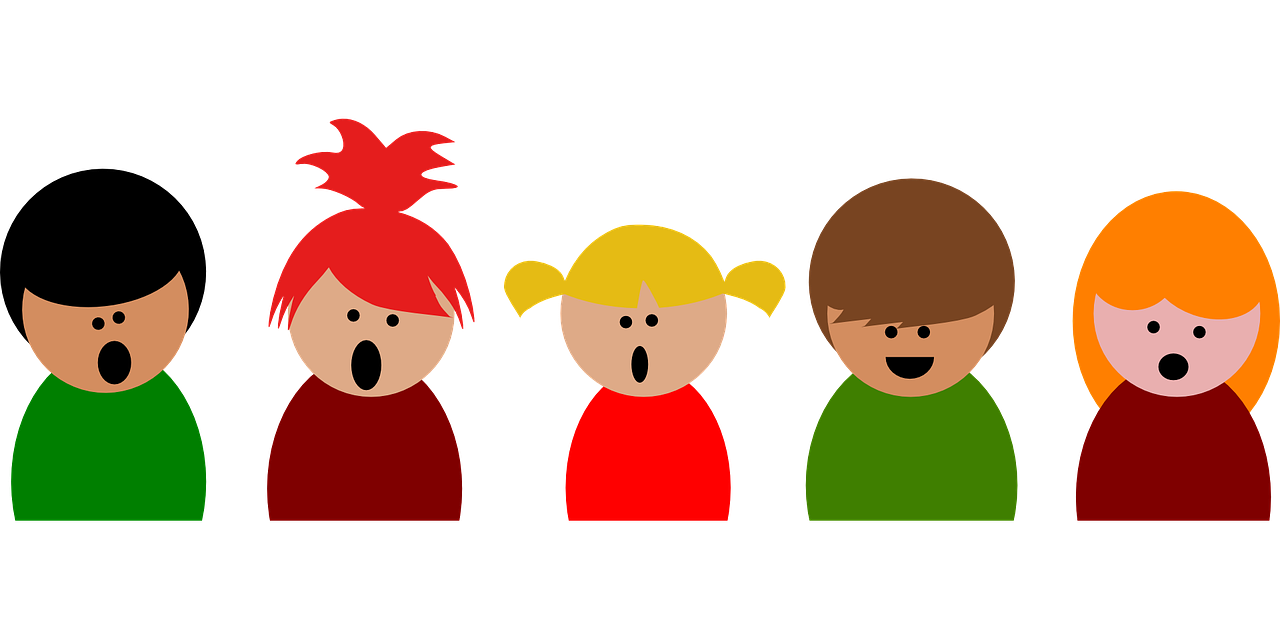 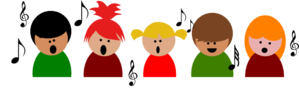 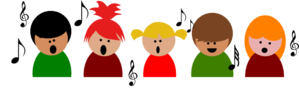 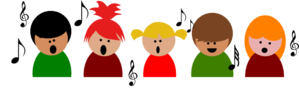 2)
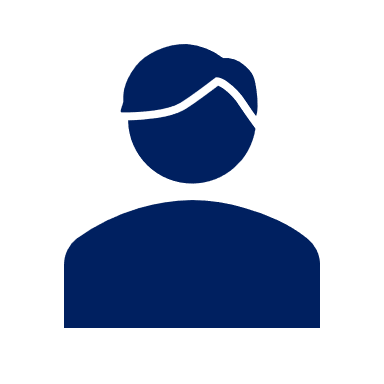 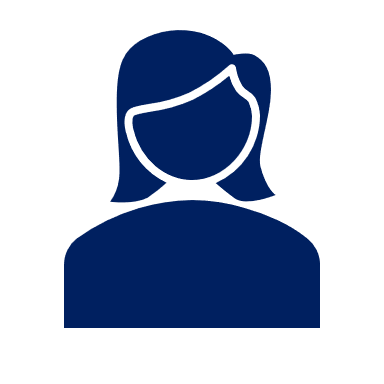 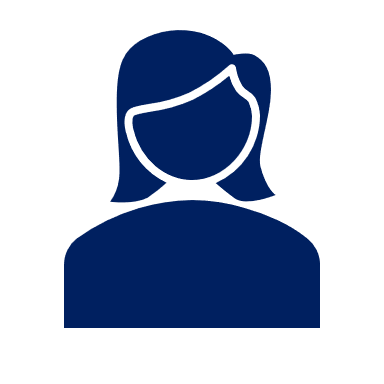 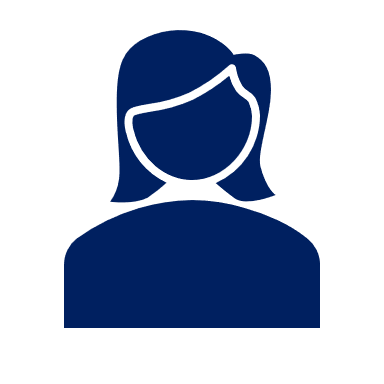 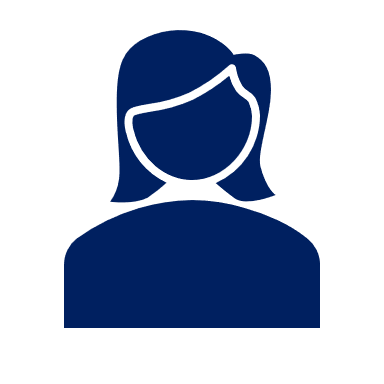 3)
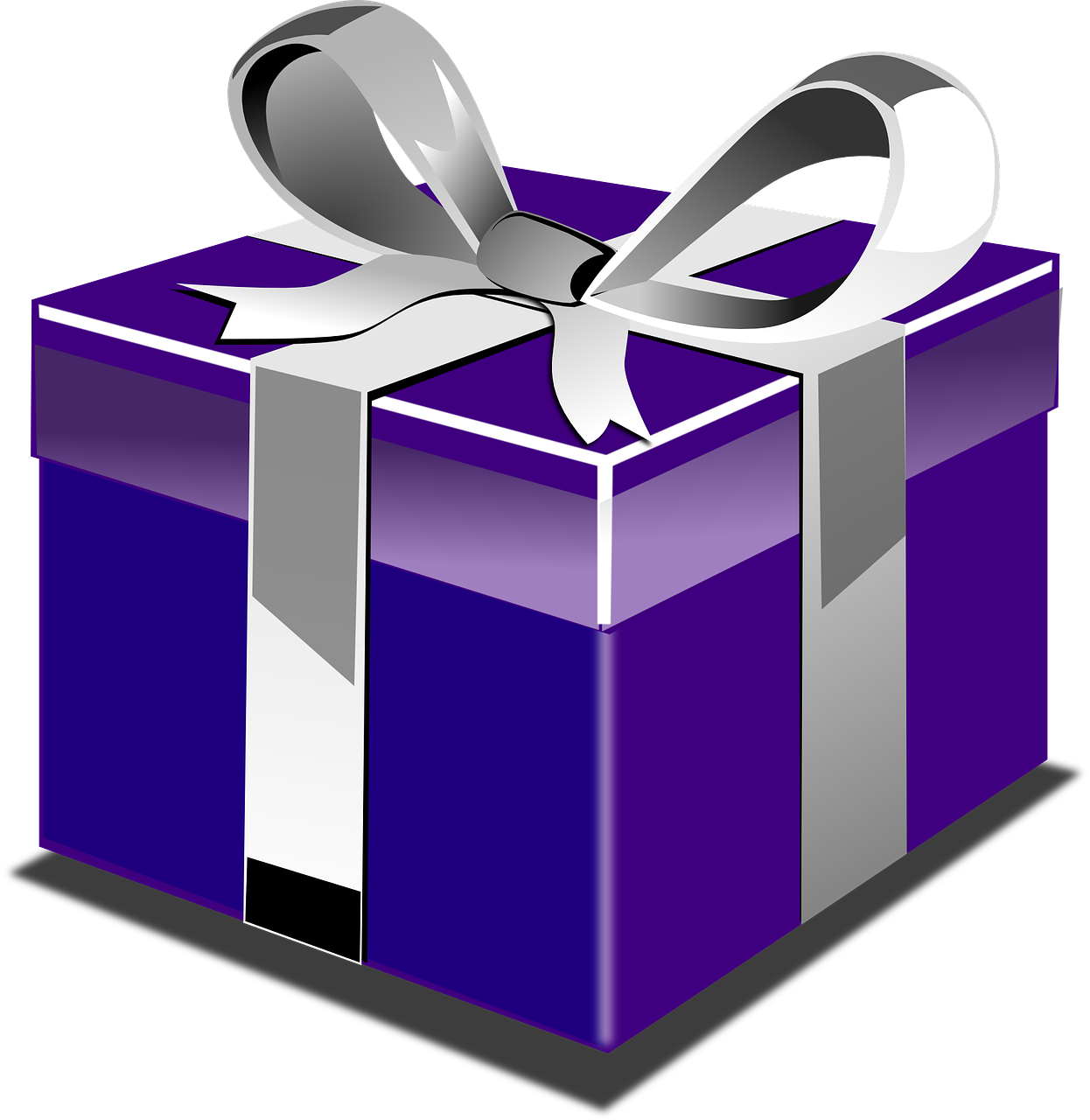 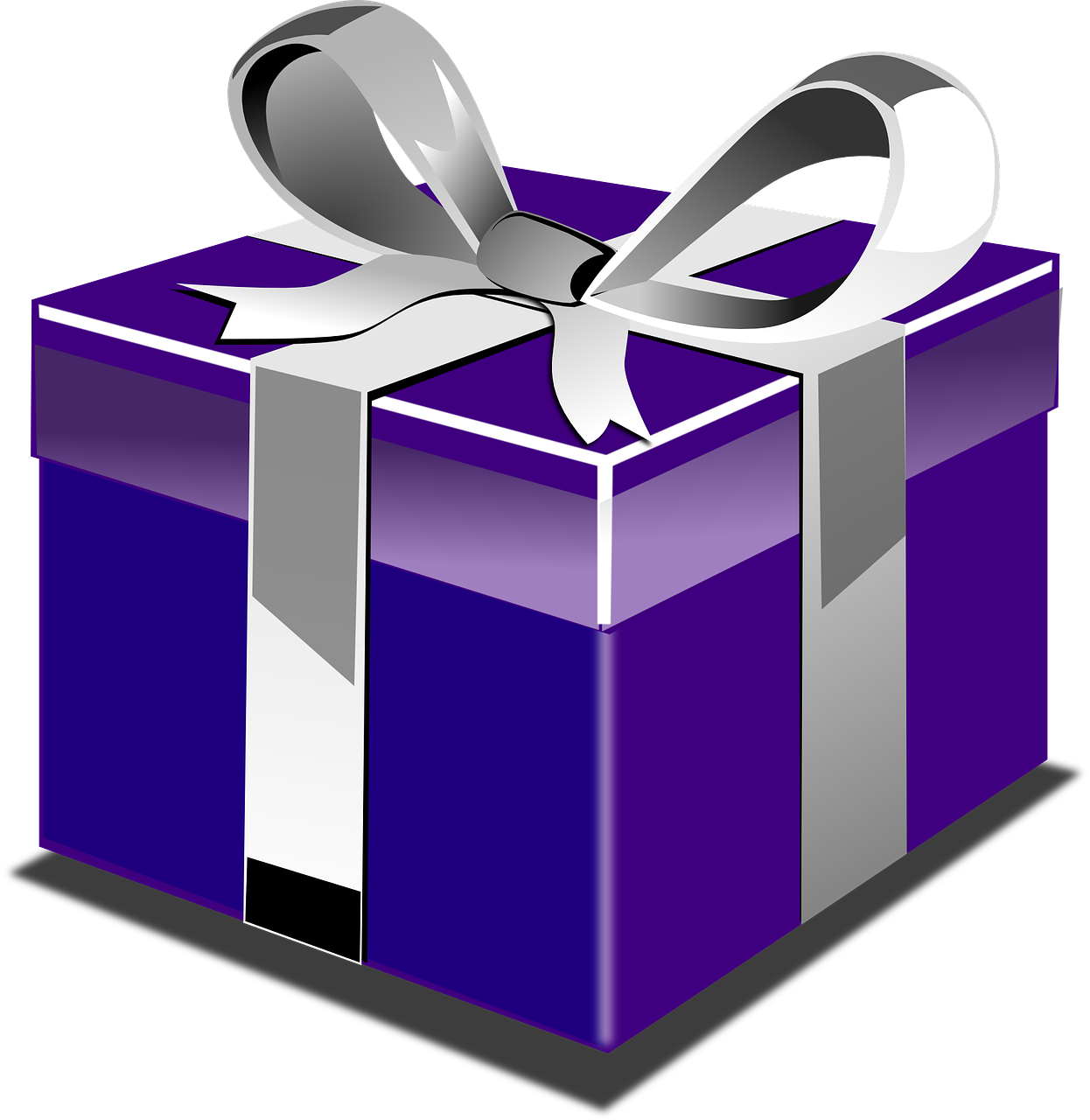 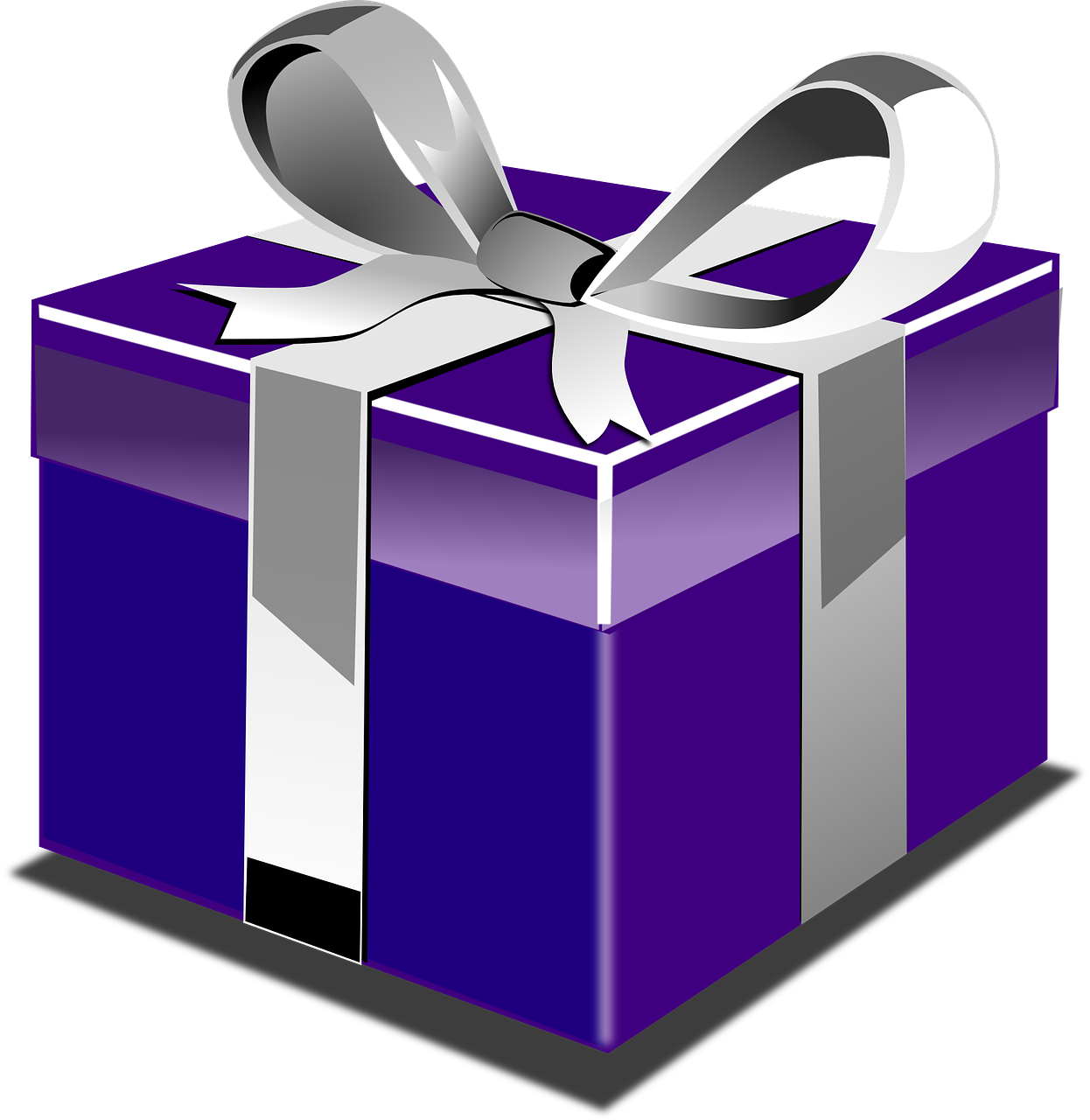 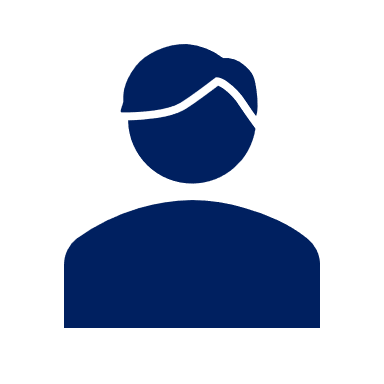 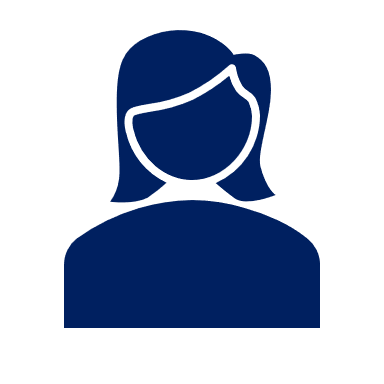 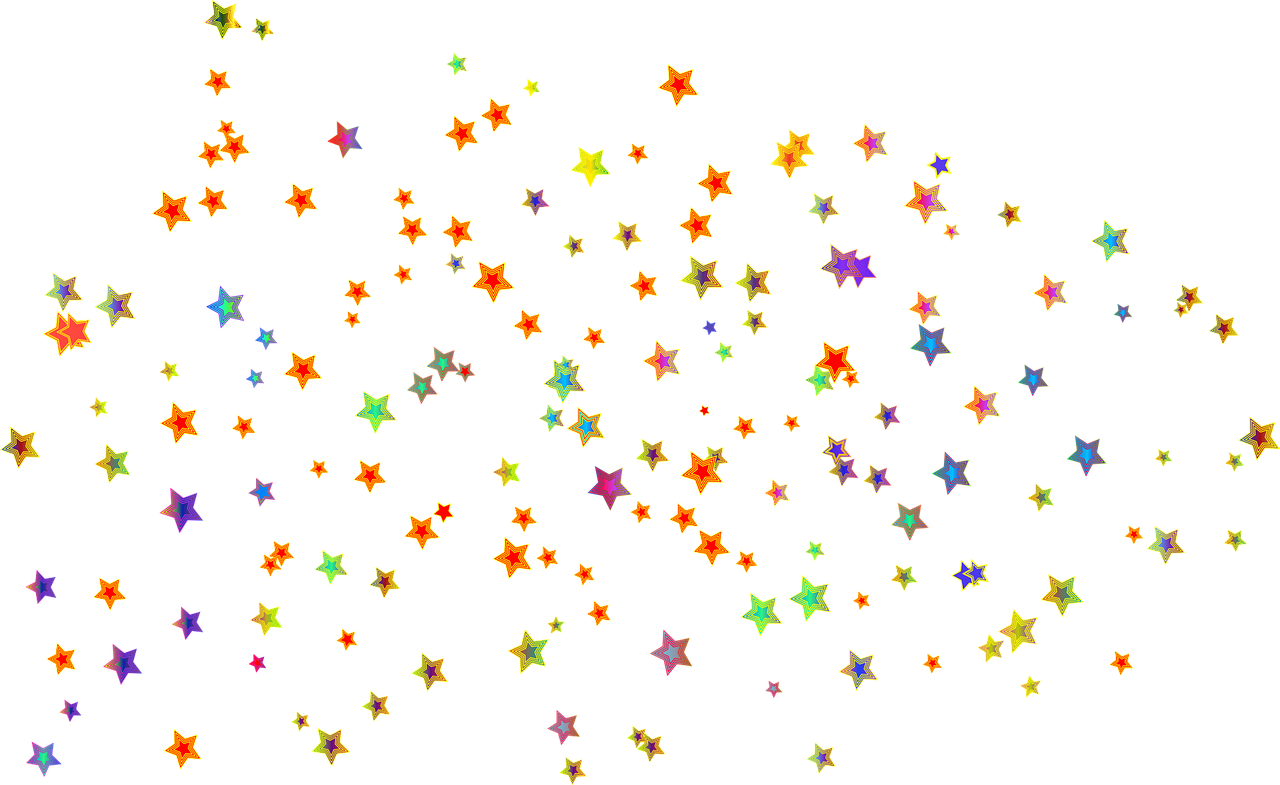 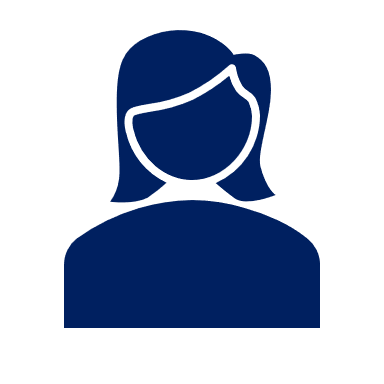 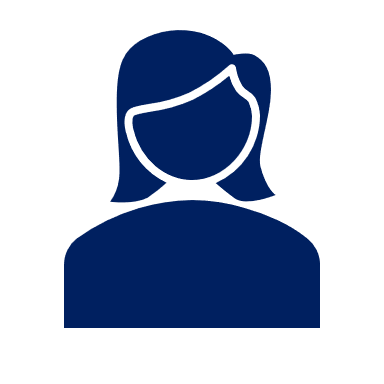 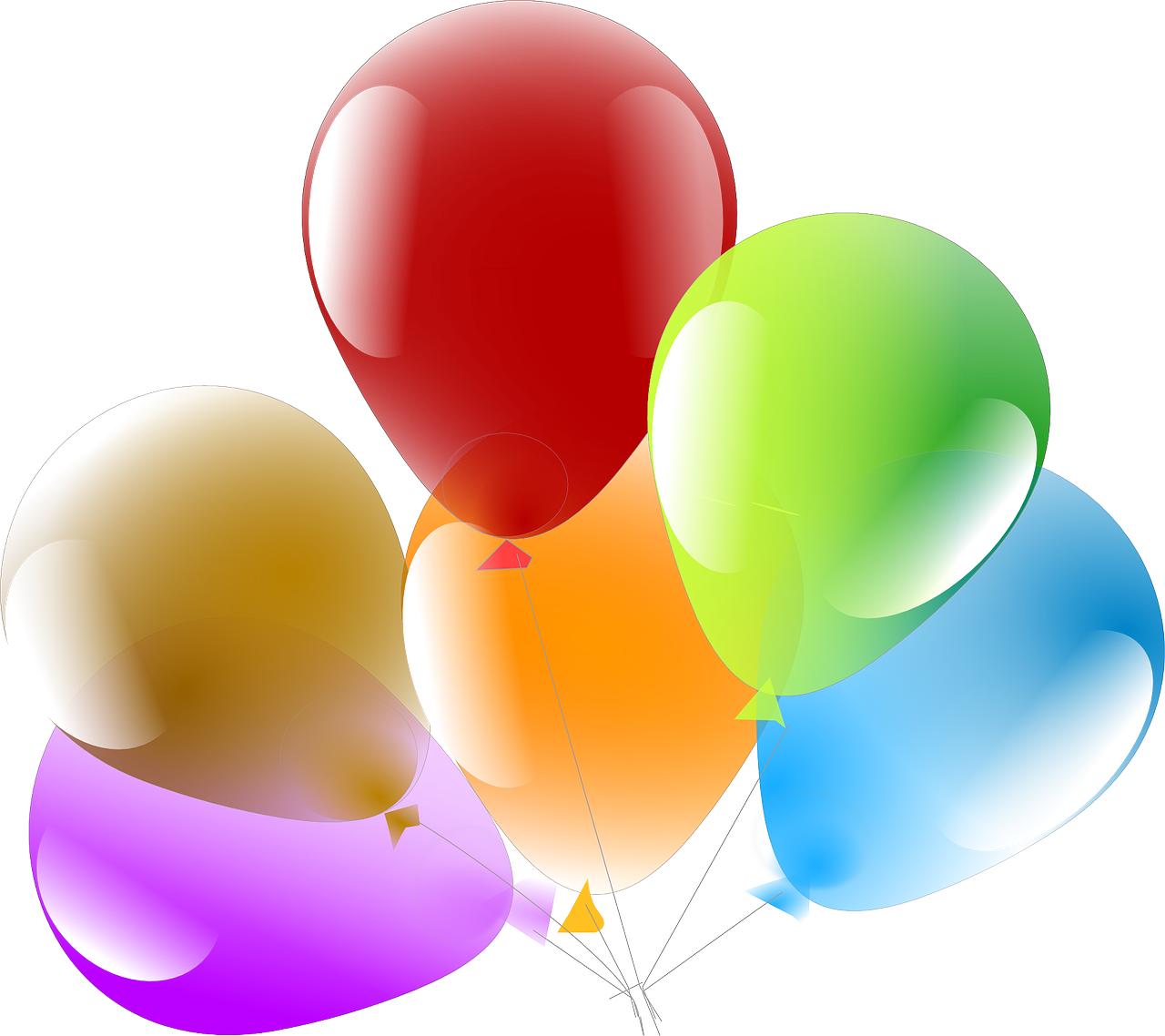 4)
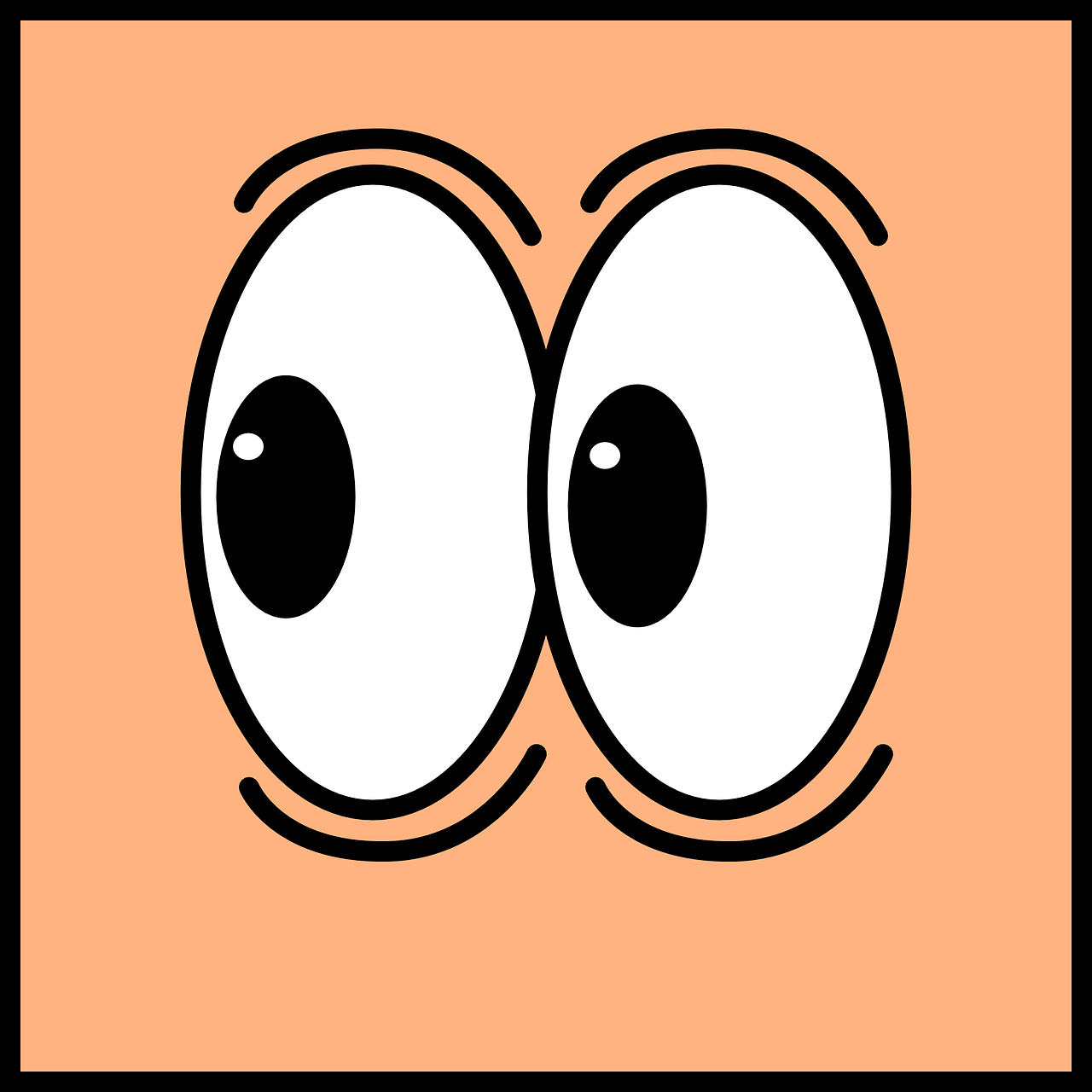 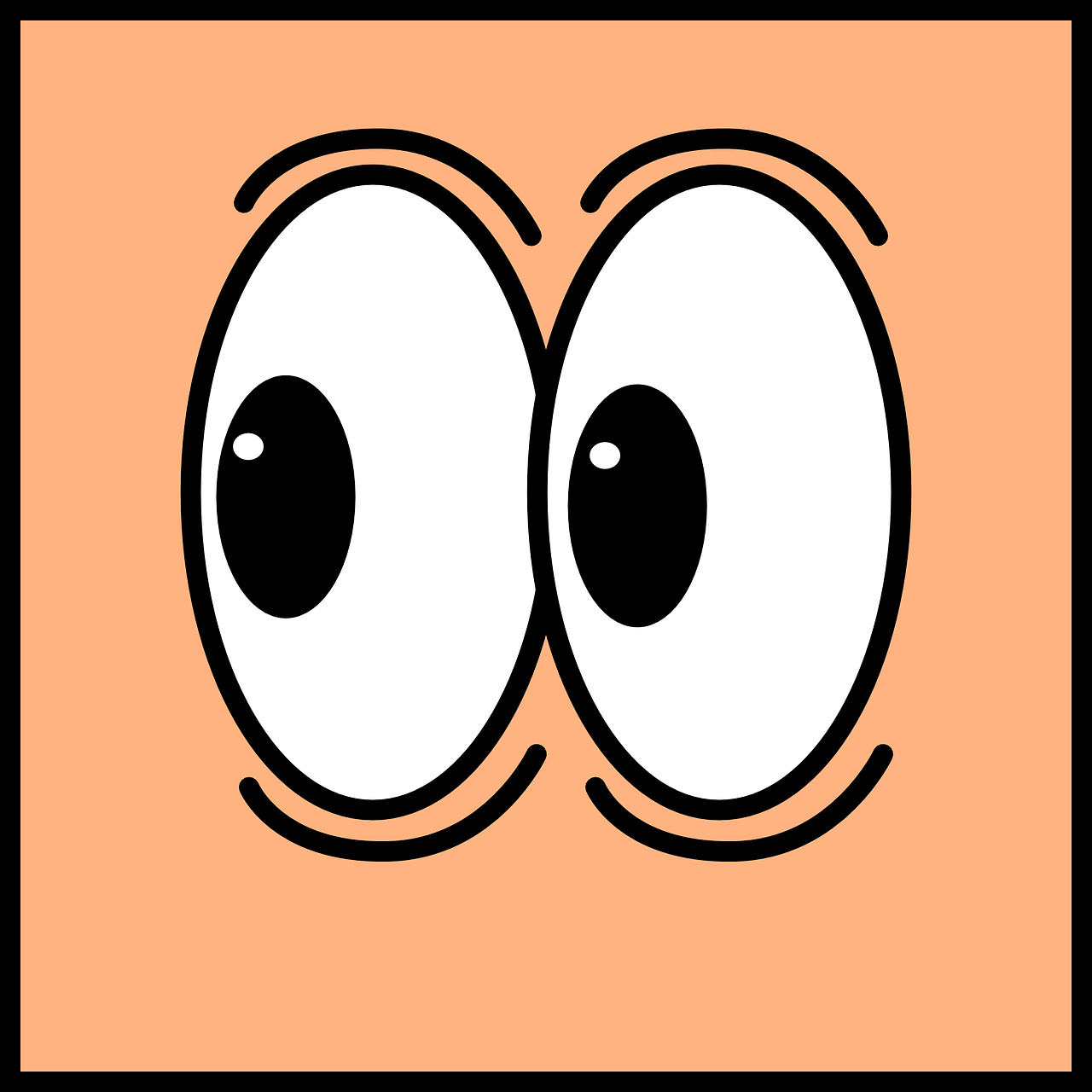 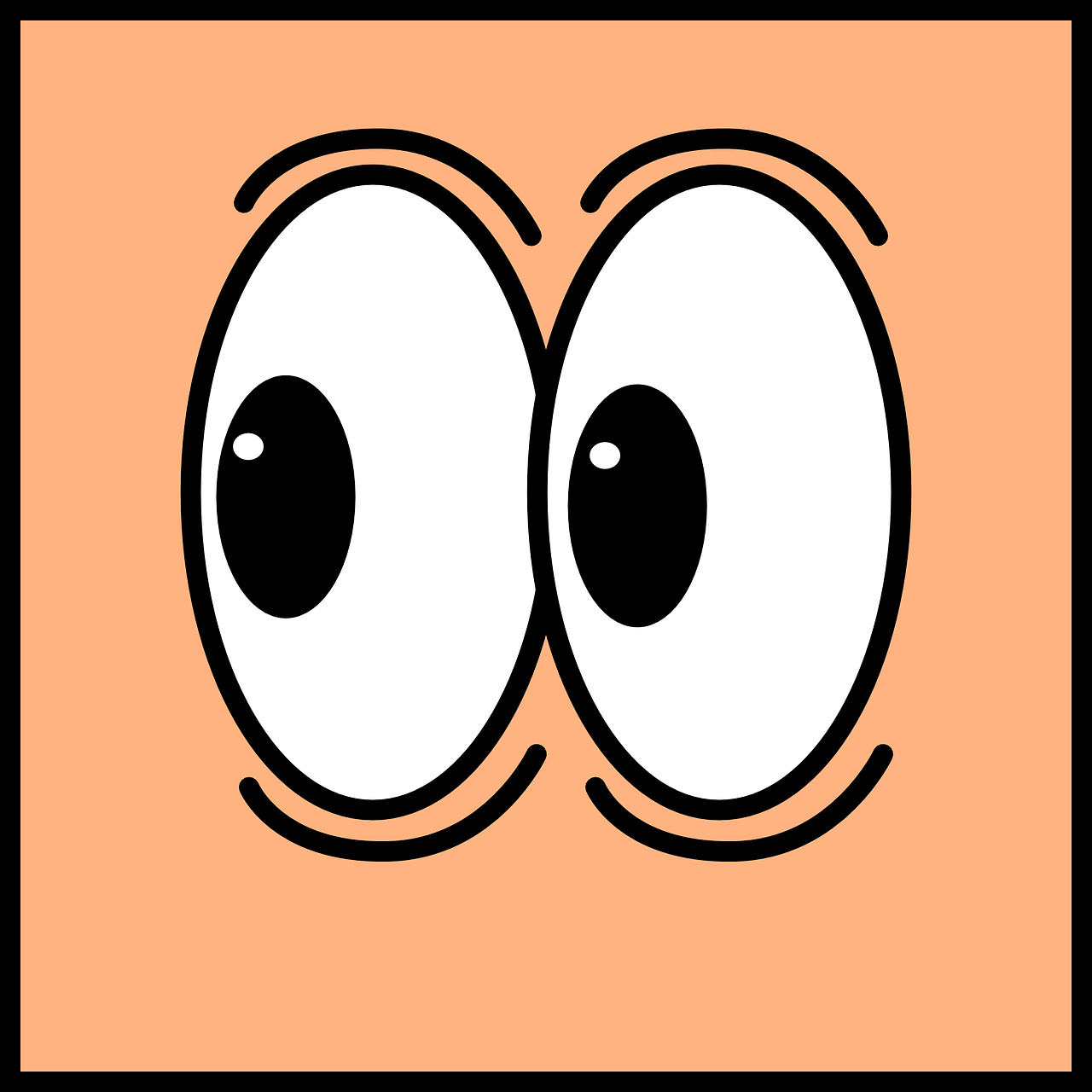 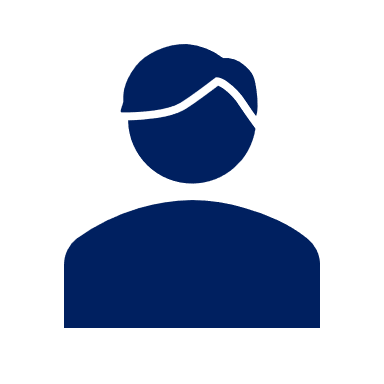 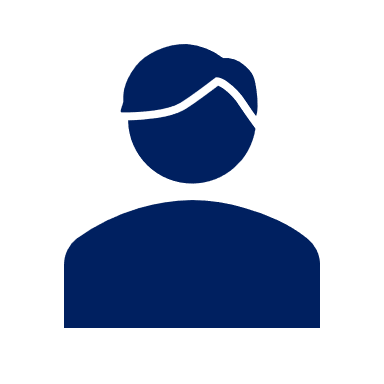 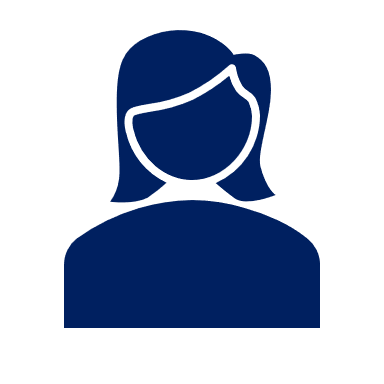 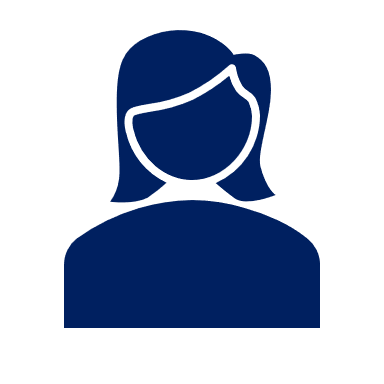 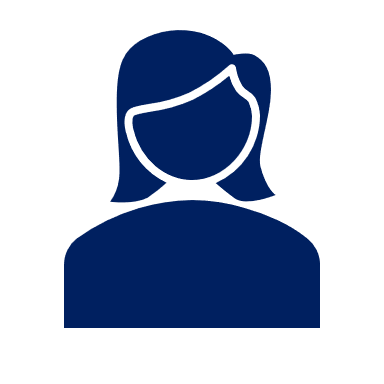 5)
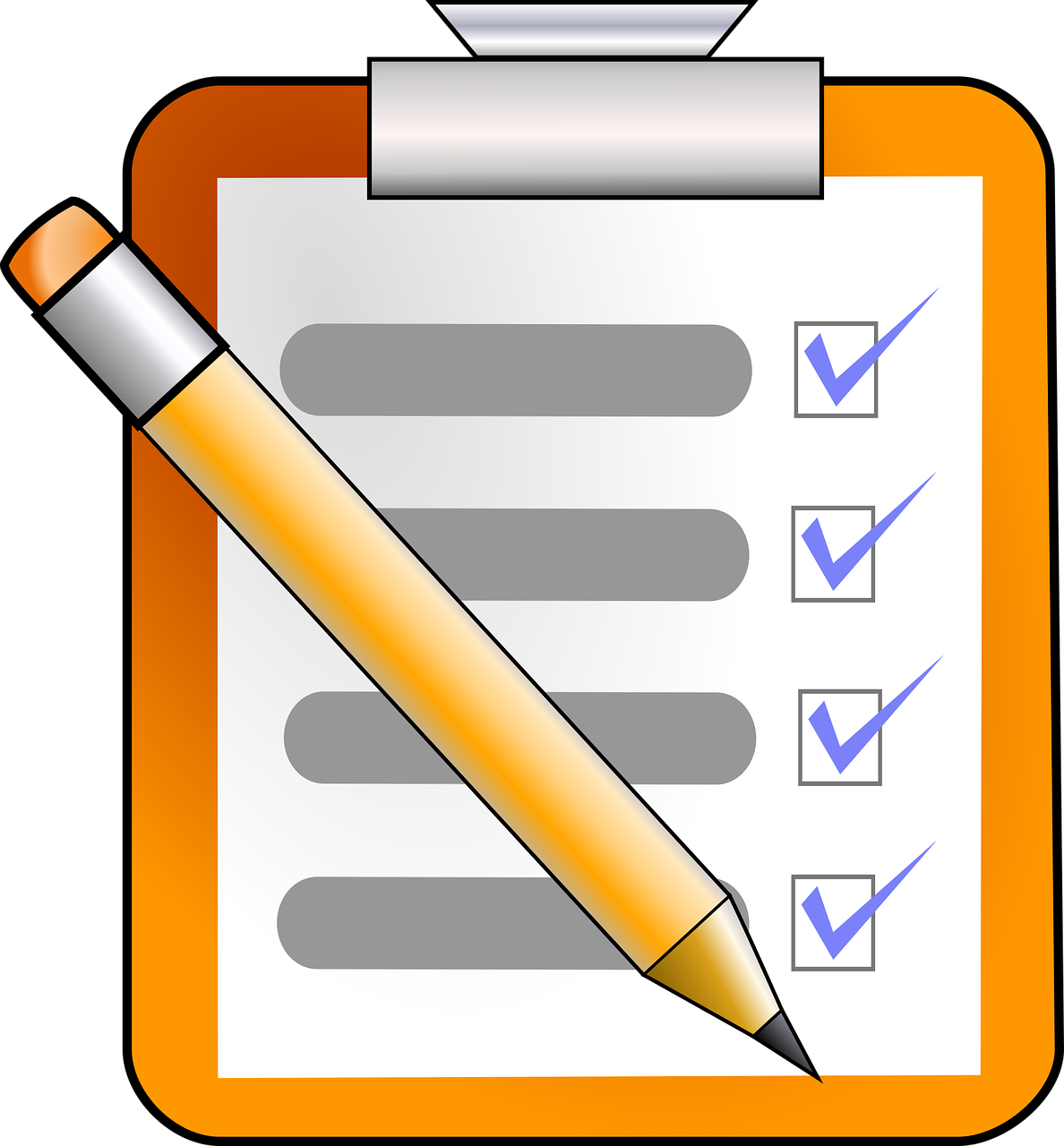 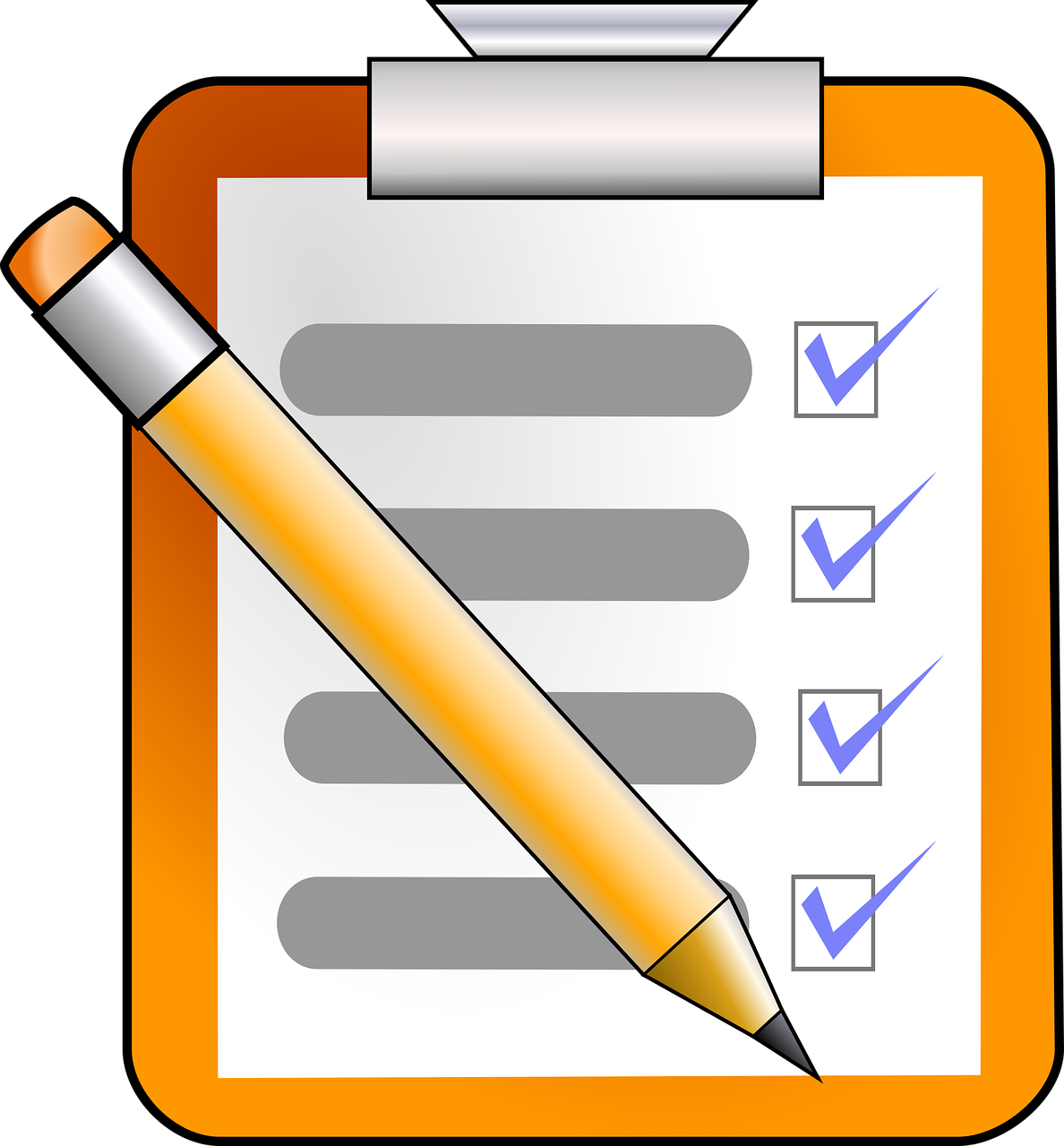 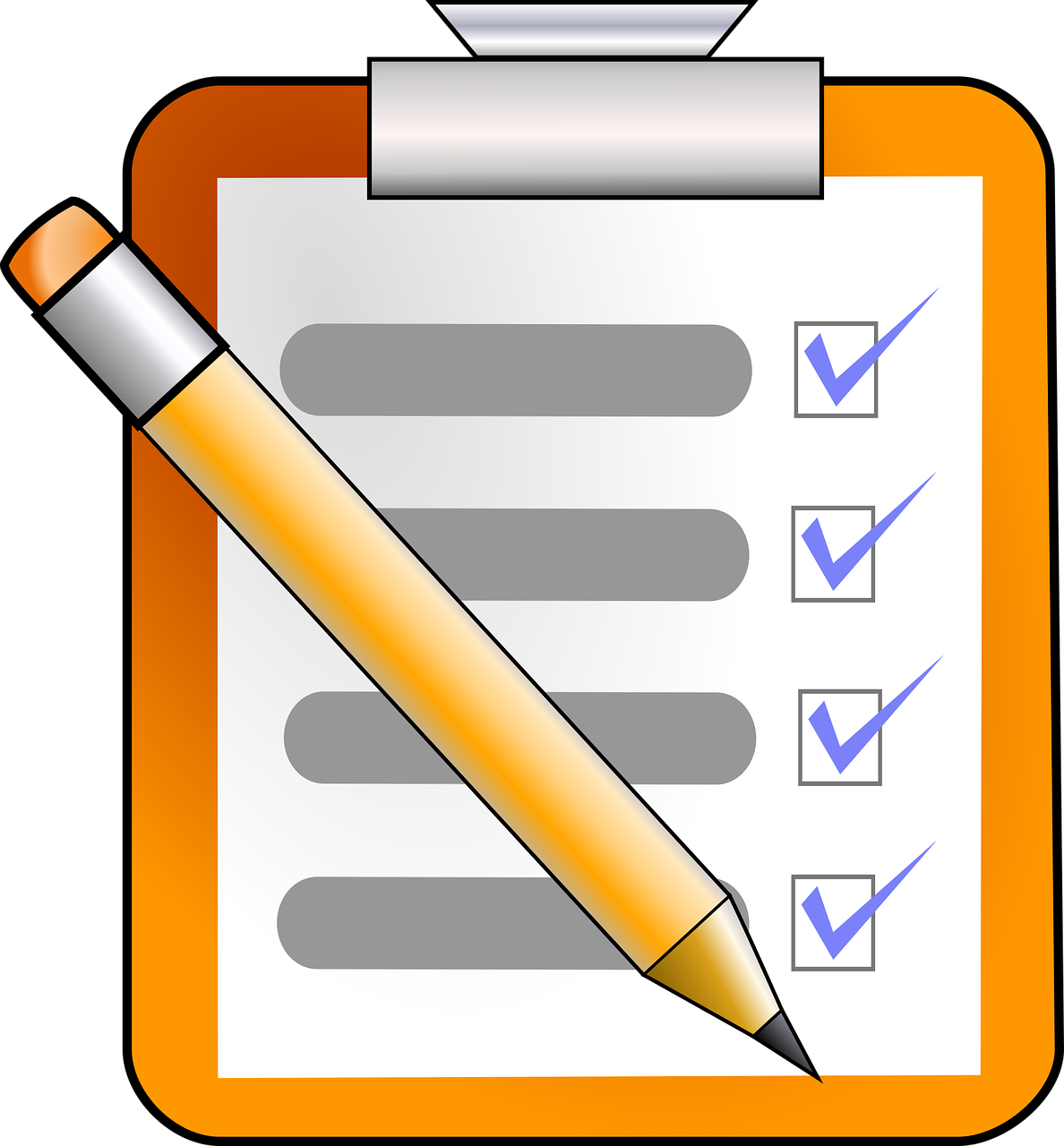 Remember the liaison!
[Speaker Notes: HANDOUT Personne B]
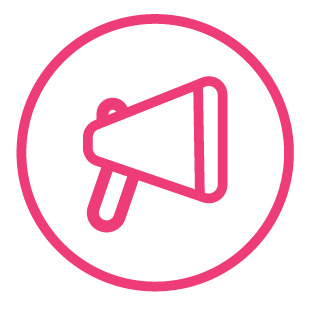 Follow up 5 - Écris en anglais : Can you get at least 15 points?
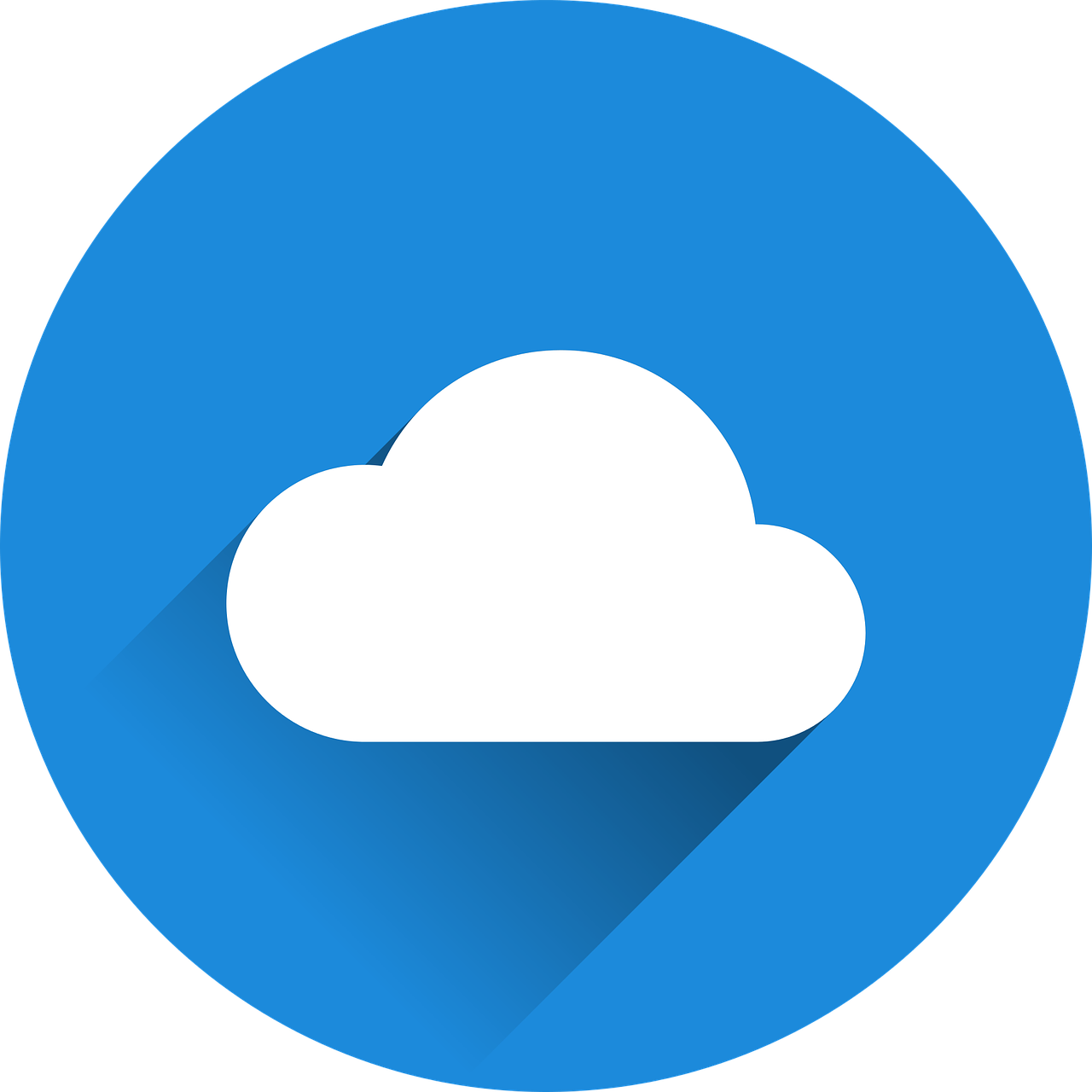 mots
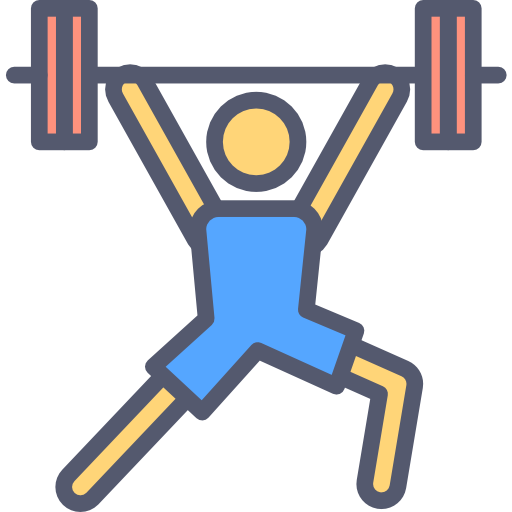 very
vocabulaire
problem
task
x3
to have, having
slow (f)
heavy (m)
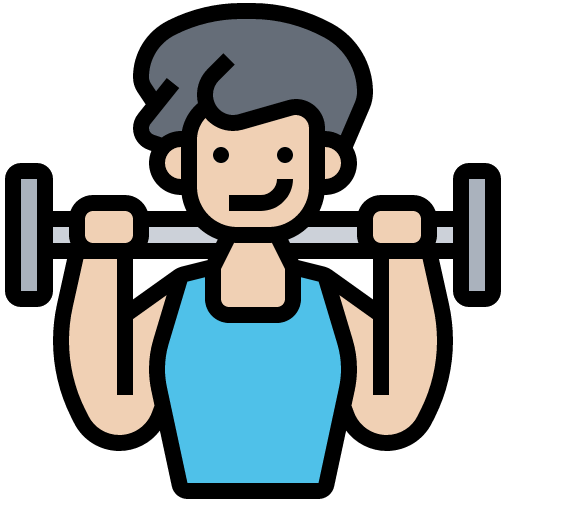 Happy New Year!
Good health!
Merry Christmas
x2
they (mfpl)
independent (m)
they (fpl)
they wear (mpl)
they give (mfpl)
they celebrate (fpl)
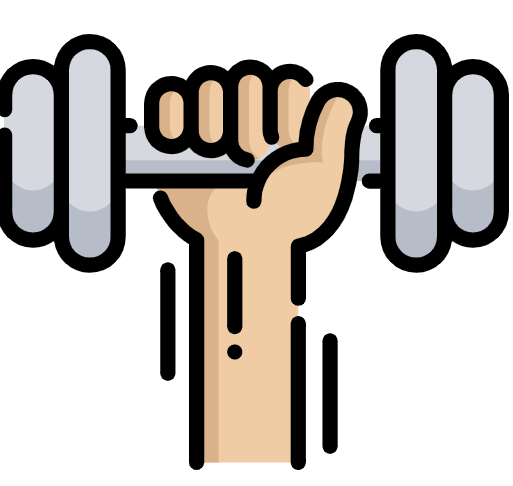 item of clothing
people
year
x1
health
history
party, celebration
[Speaker Notes: Timing: 5-10 minutes

Aim: to practise written production of vocabulary from this week and two revisited weeks.

Procedure:1. Give pupils a blank grid.  They fill in the English meanings of any of the words they know, trying to reach 15 points in total.2. Remind pupils that adjectives can refer to male or female persons and they should note this in their translations. E.g. pleased (f), short (m).

Note:The most recently learnt and practised words are pink, words from revisit 1 are green and those from revisit 2 are blue, thus more points are awarded for them, to recognise that memories fade and more effort (heavy lifting!) is needed to retrieve them.]
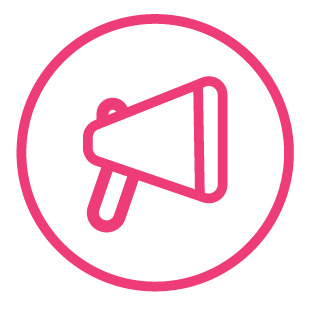 Follow up 5 - Écris en anglais : Can you get at least 15 points?
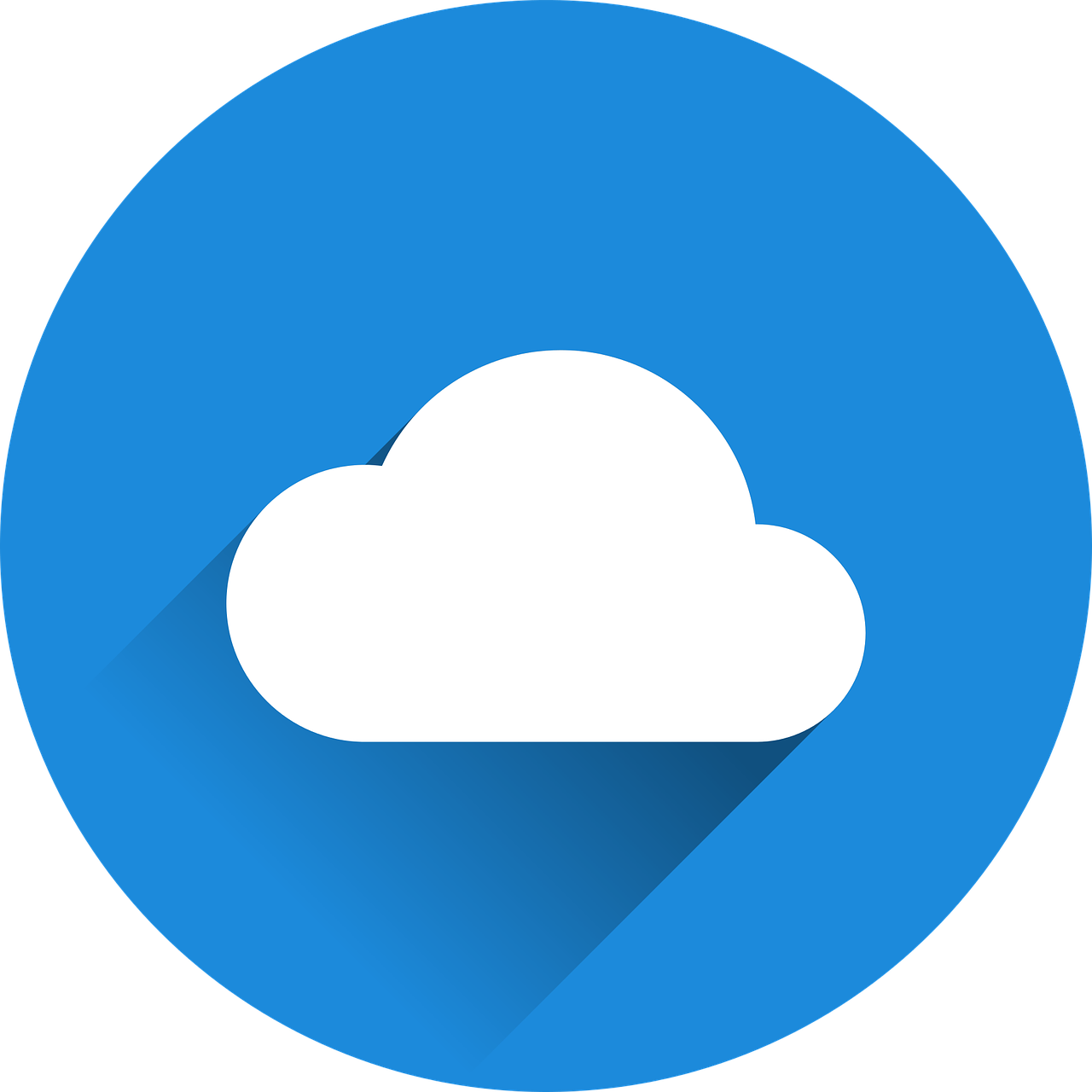 mots
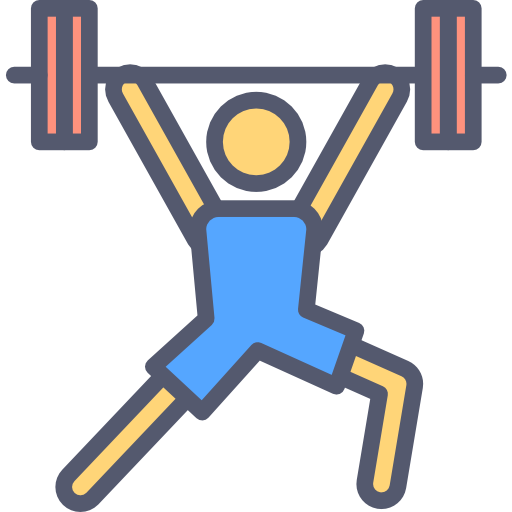 vocabulaire
x3
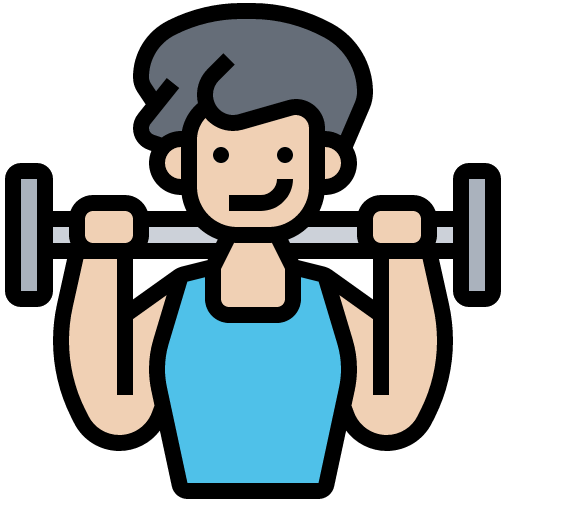 x2
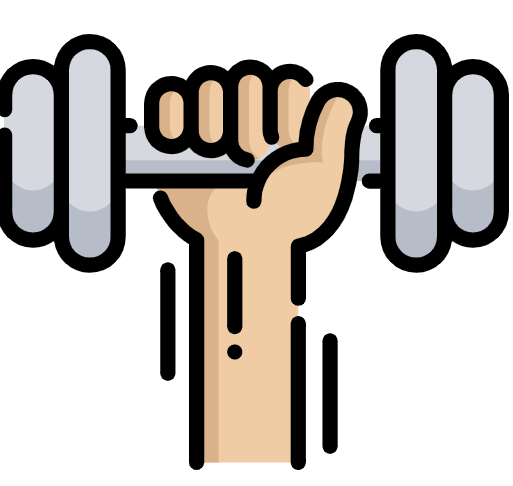 [Speaker Notes: HANDOUT]
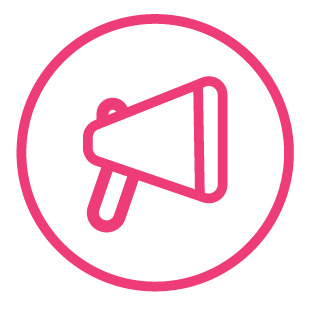 Follow up 5 - Écris en français : Can you get at least 15 points?
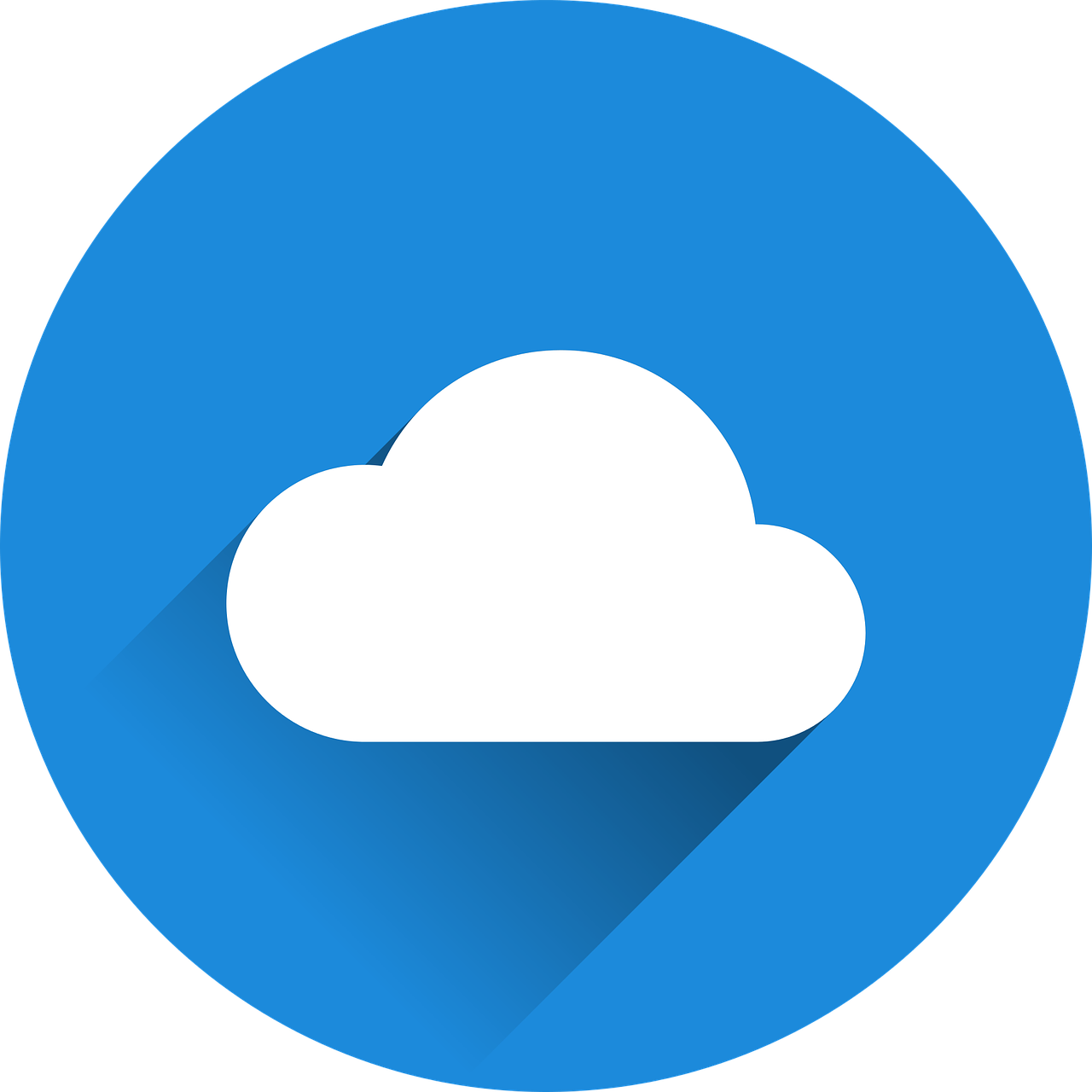 mots
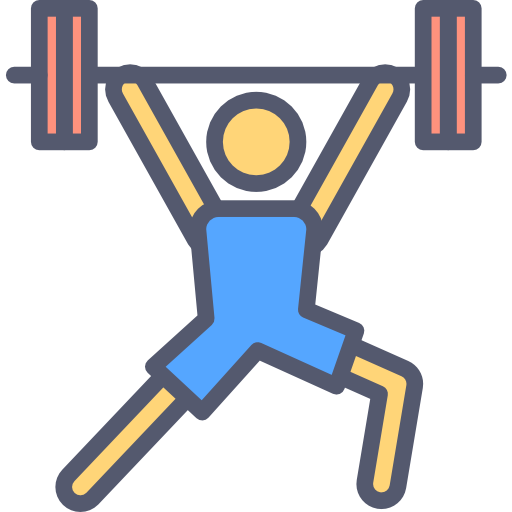 vocabulaire
la tâche
le problème
très
x3
avoir
lente
lourd
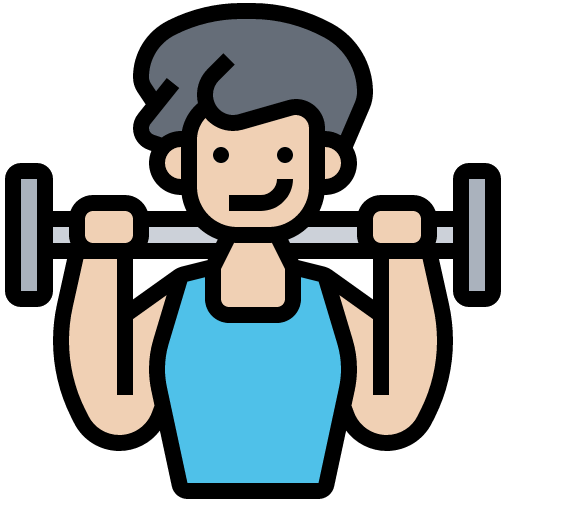 Bonne année !
Bonne santé !
elles
x2
ils
indépendant
Joyeux Noёl
ils donnent
elles célèbrent
ils portent
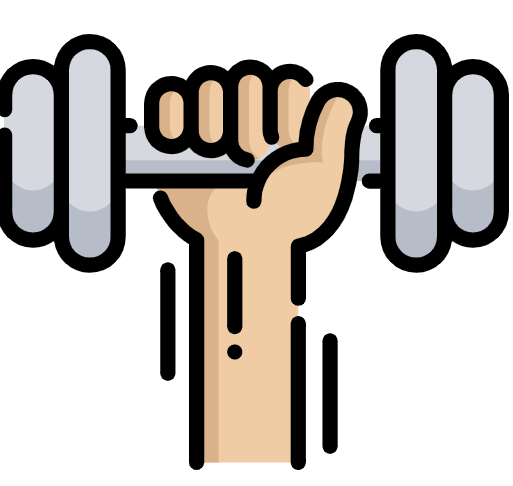 le vêtement
l’année
les gens
x1
la fête
l’histoire
la santé
[Speaker Notes: Timing: 5-10 minutes

Aim: to practise written production of vocabulary from this week and two revisited weeks.

Procedure:1. Give pupils a blank grid.  They fill in the French meanings of any of the words they know, trying to reach 15 points in total.2. Remind pupils that adjectives can refer to male or female persons and they should note this in their translations. E.g. pleased (f), short (m).

Note:The most recently learnt and practised words are pink, words from revisit 1 are green and those from revisit 2 are blue, thus more points are awarded for them, to recognise that memories fade and more effort (heavy lifting!) is needed to retrieve them.]
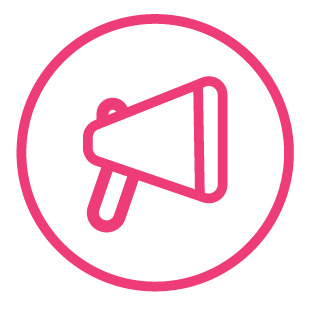 Follow up 5 - Écris en français : Can you get at least 15 points?
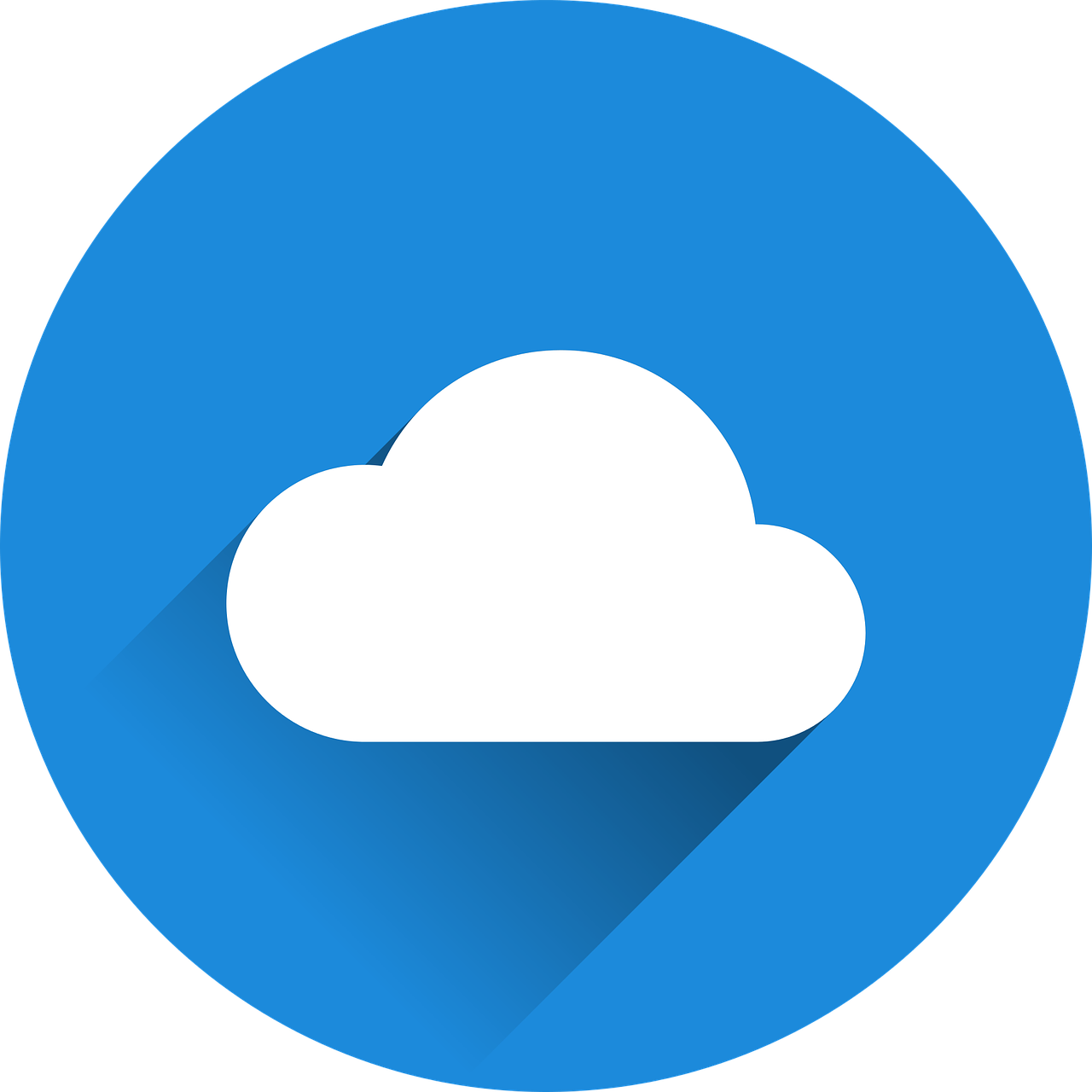 mots
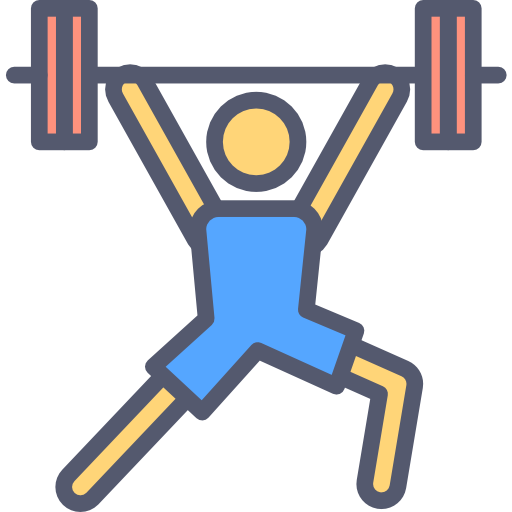 vocabulaire
x3
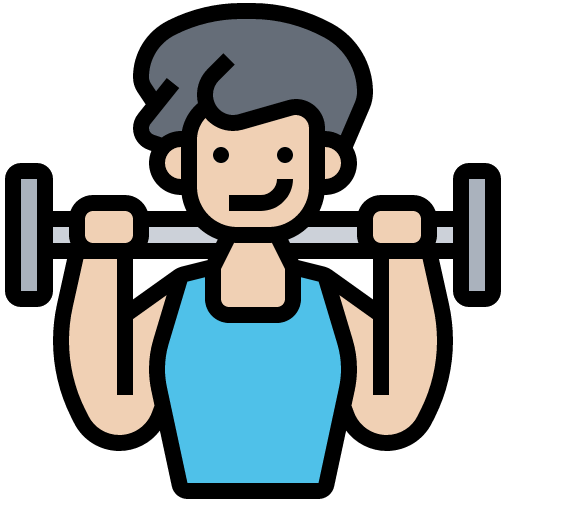 x2
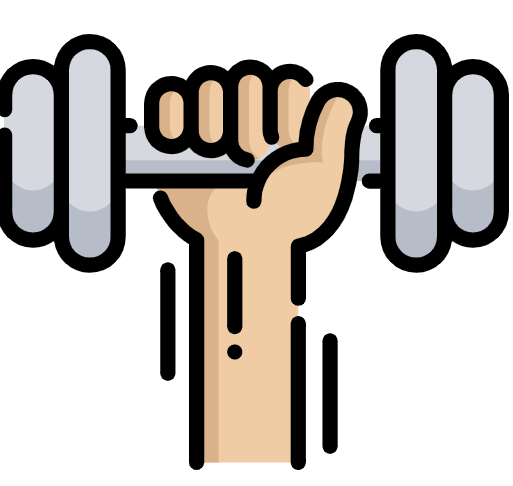 [Speaker Notes: HANDOUT]